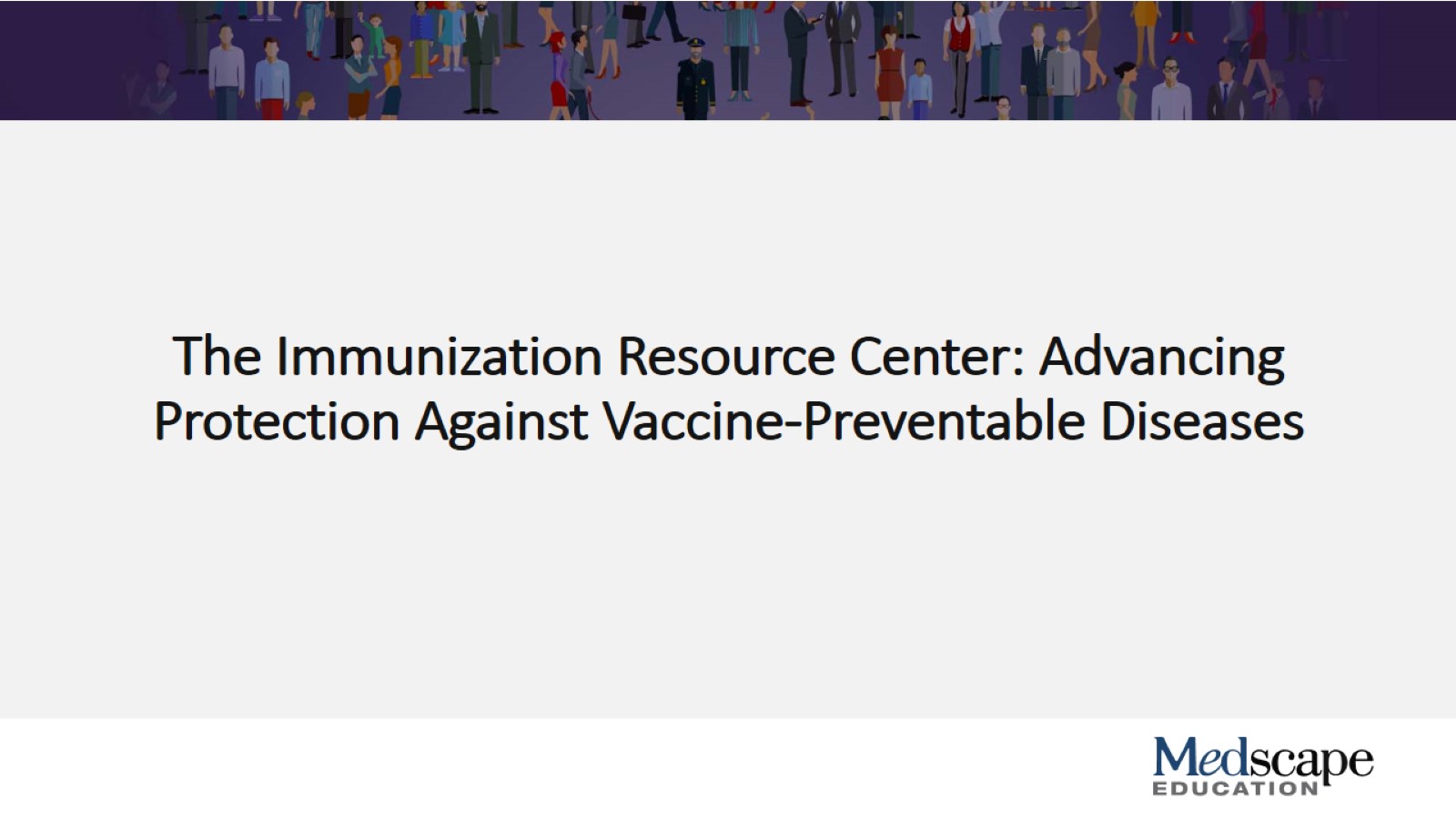 The Immunization Resource Center: Advancing Protection Against Vaccine-Preventable Diseases
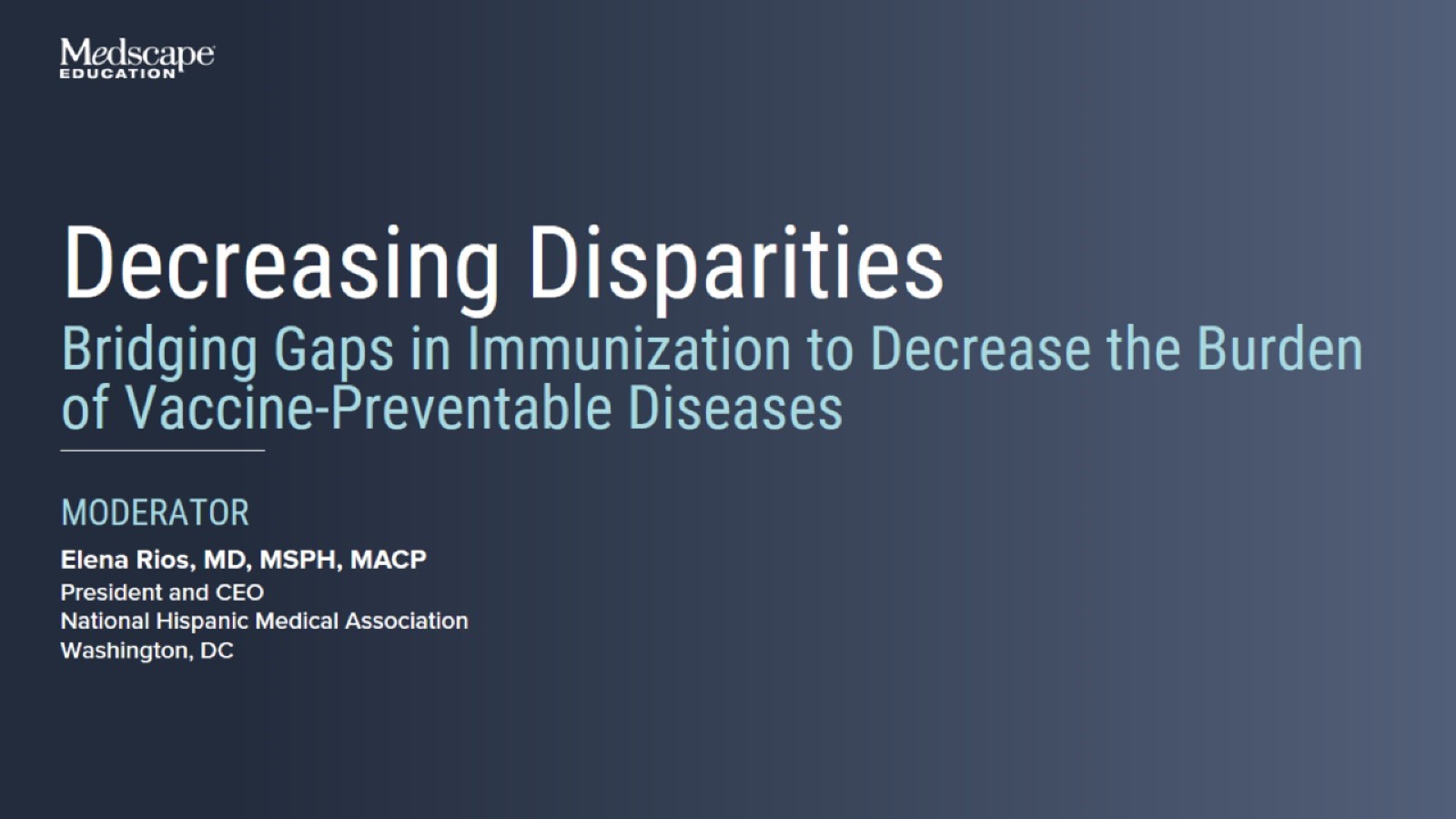 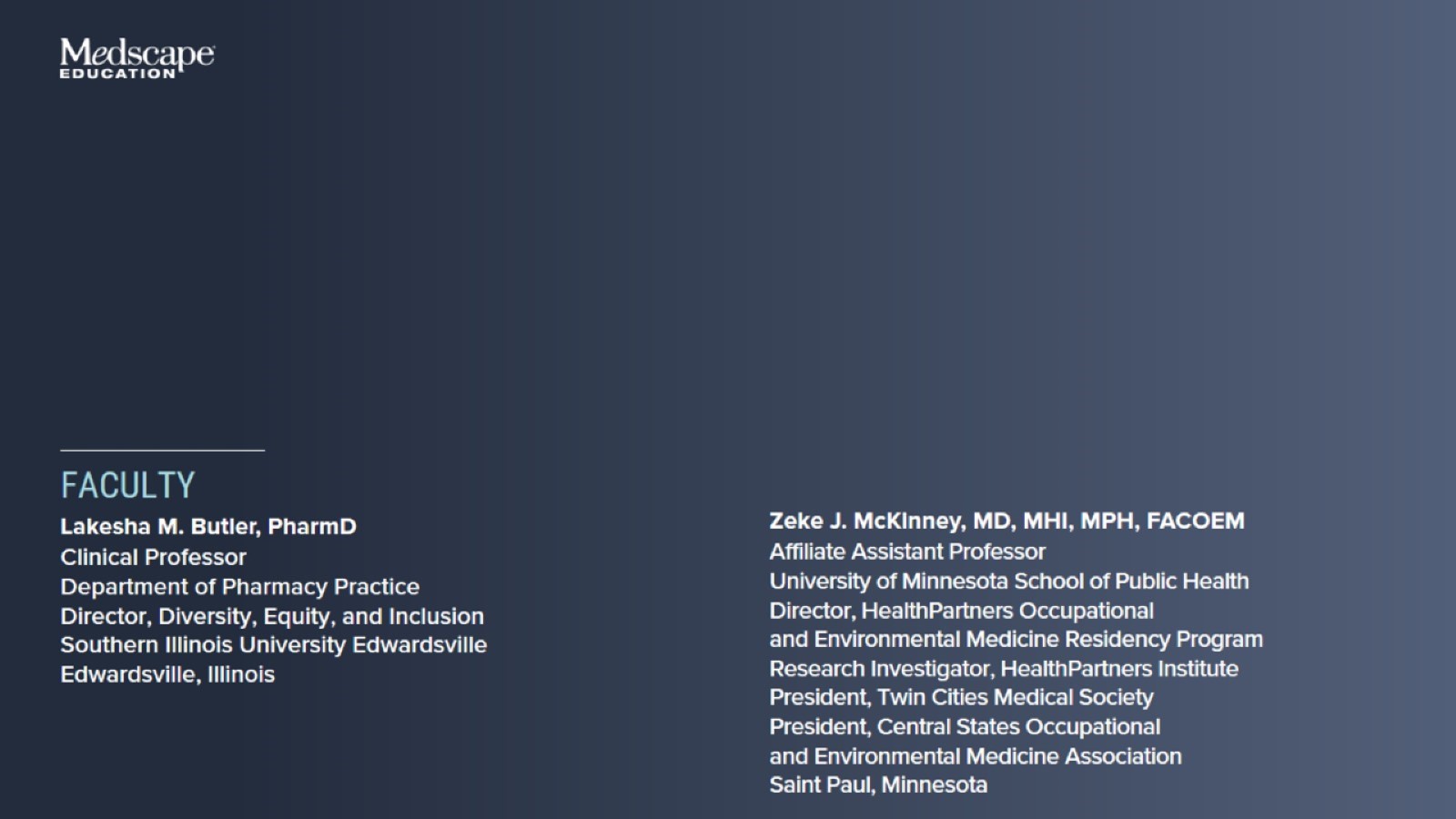 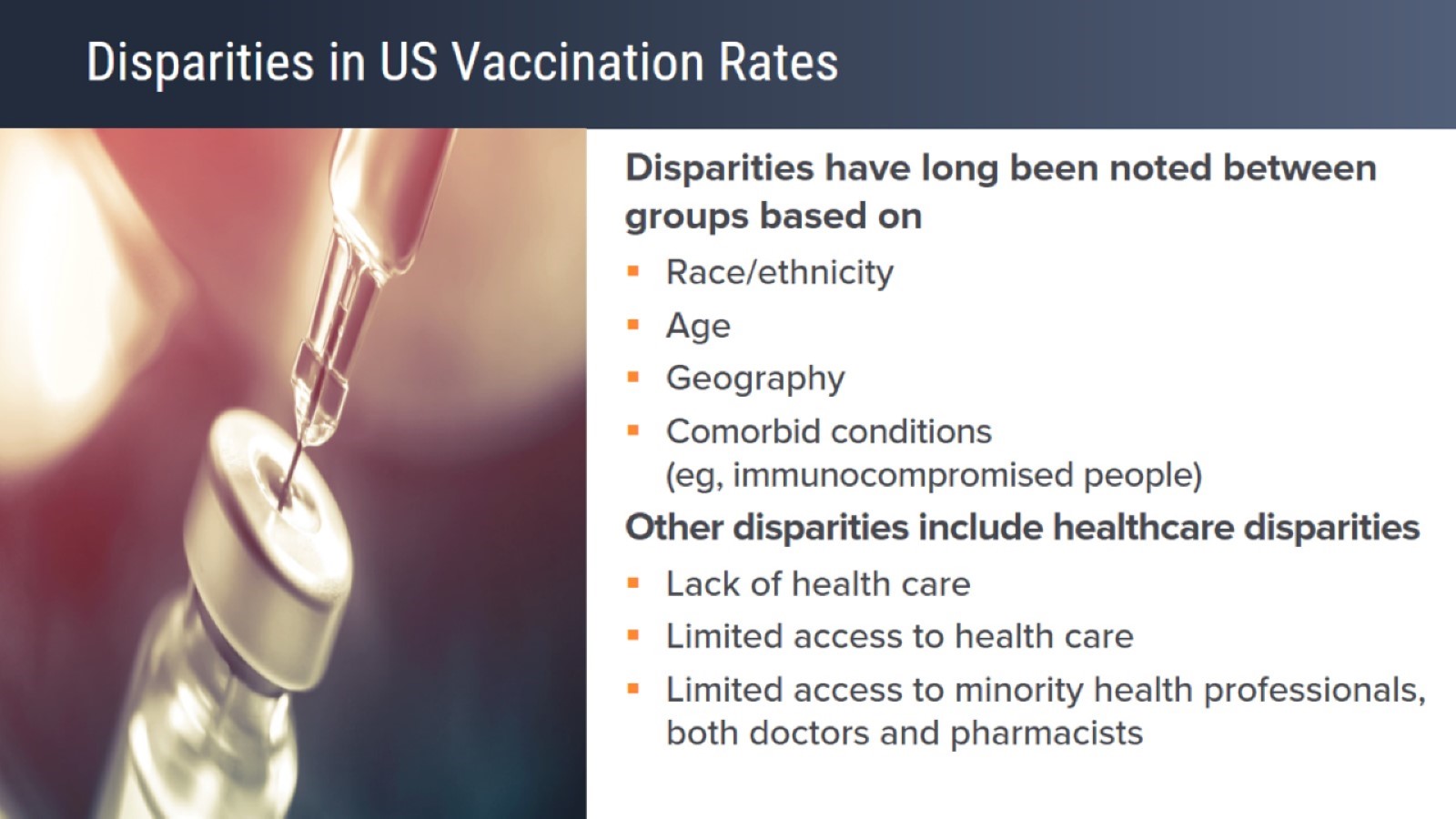 Disparities in US Vaccination Rates
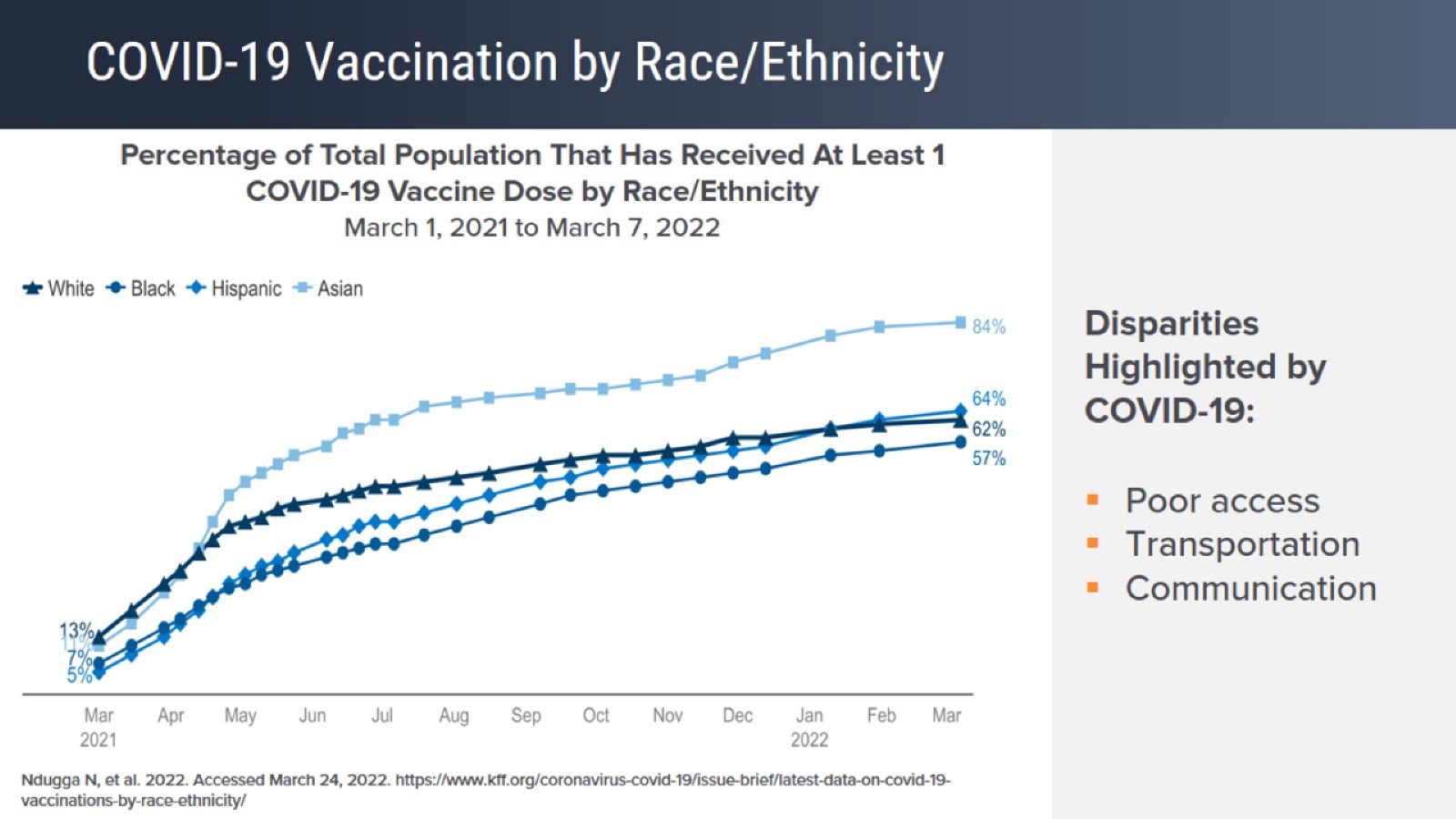 COVID-19 Vaccination by Race/Ethnicity
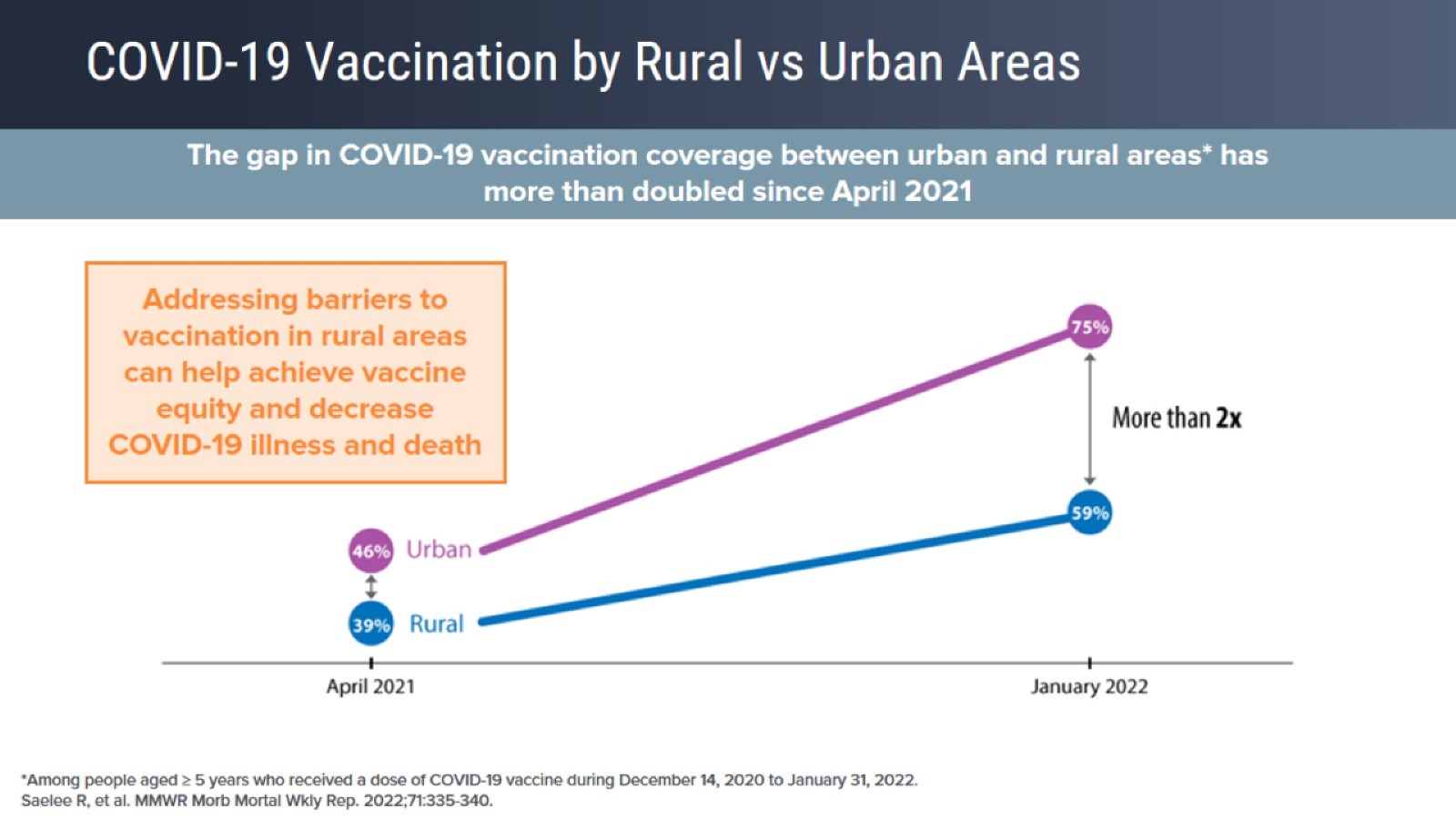 COVID-19 Vaccination by Rural vs Urban Areas
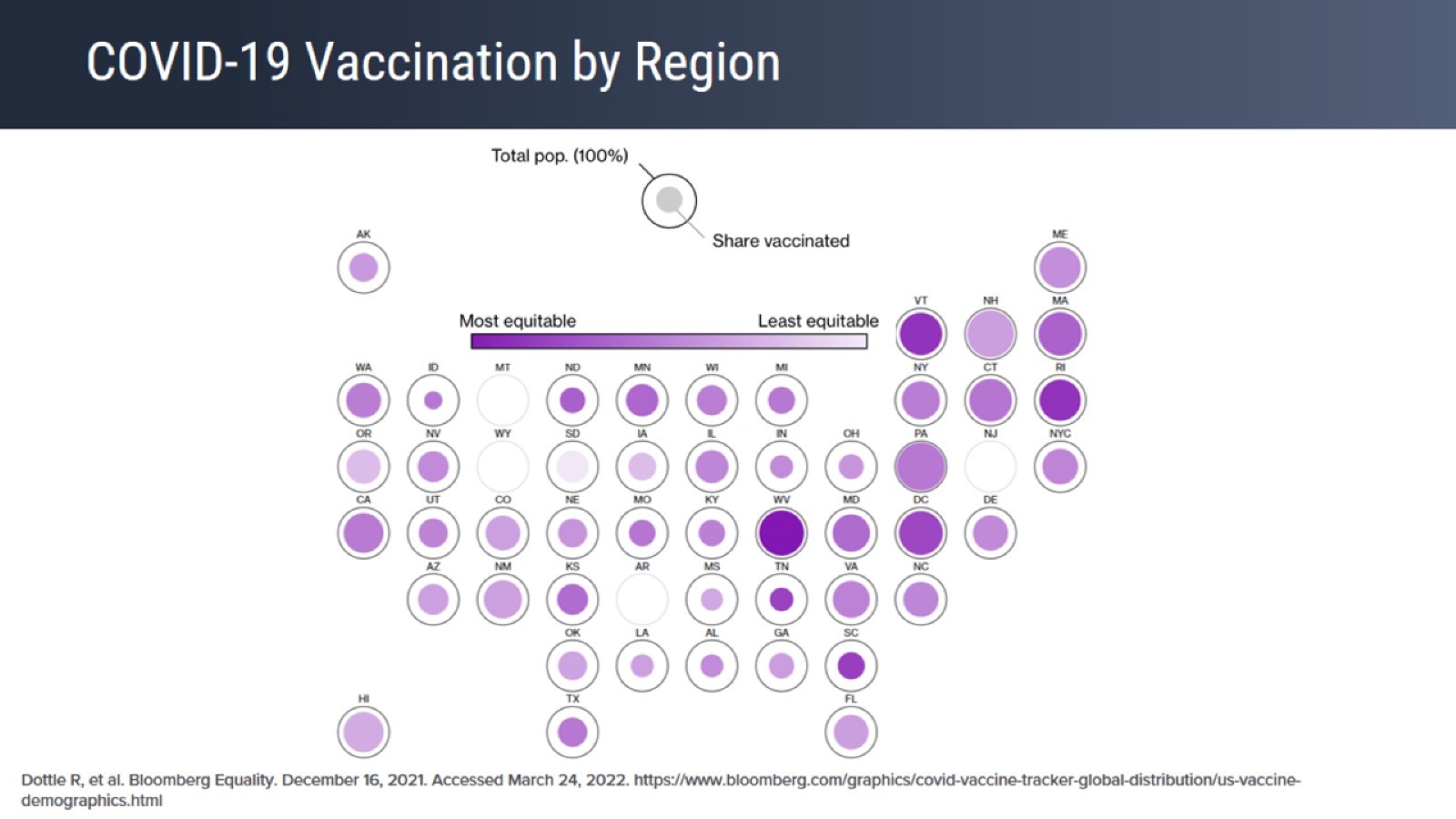 COVID-19 Vaccination by Region
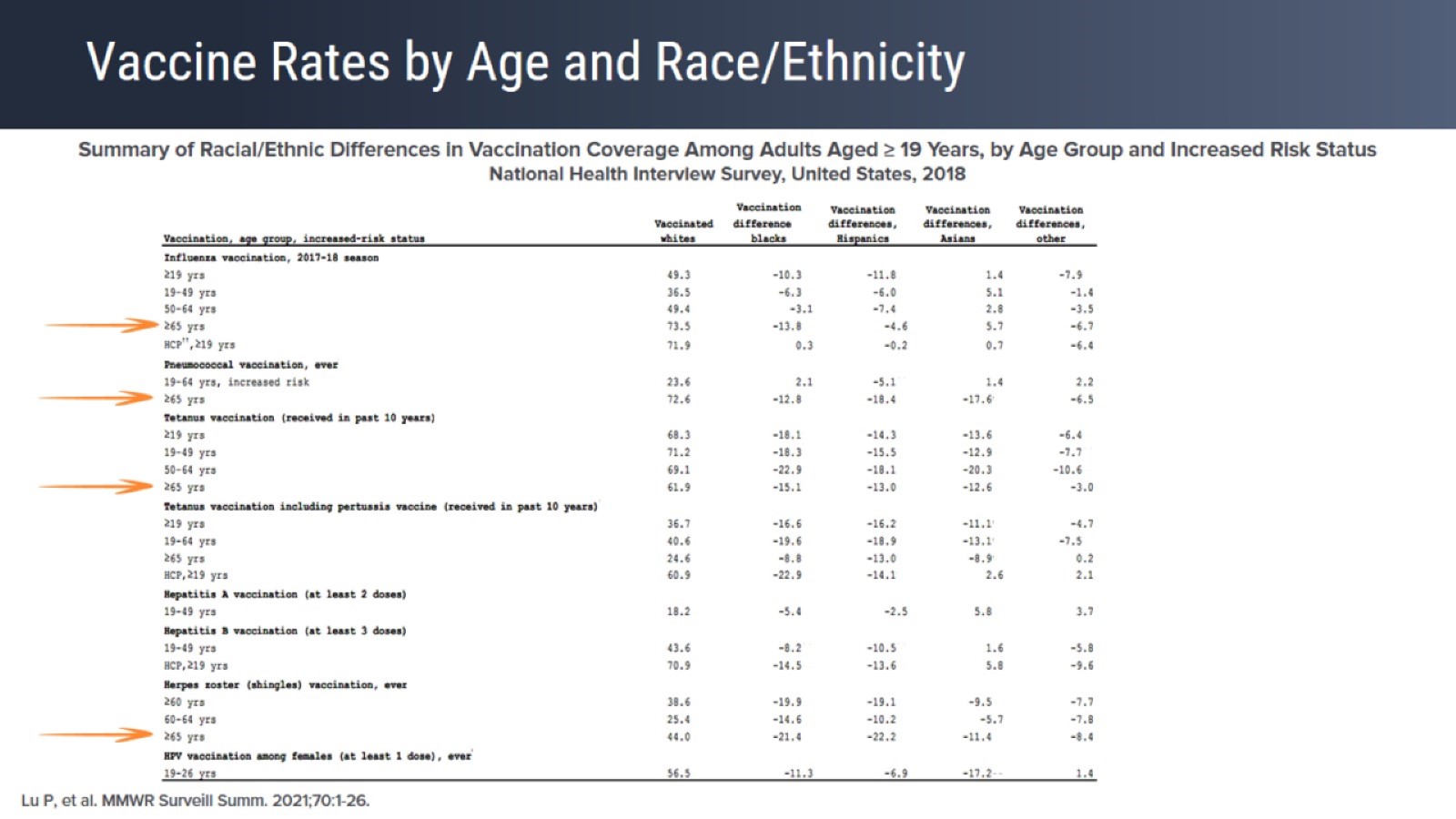 Vaccine Rates by Age and Race/Ethnicity
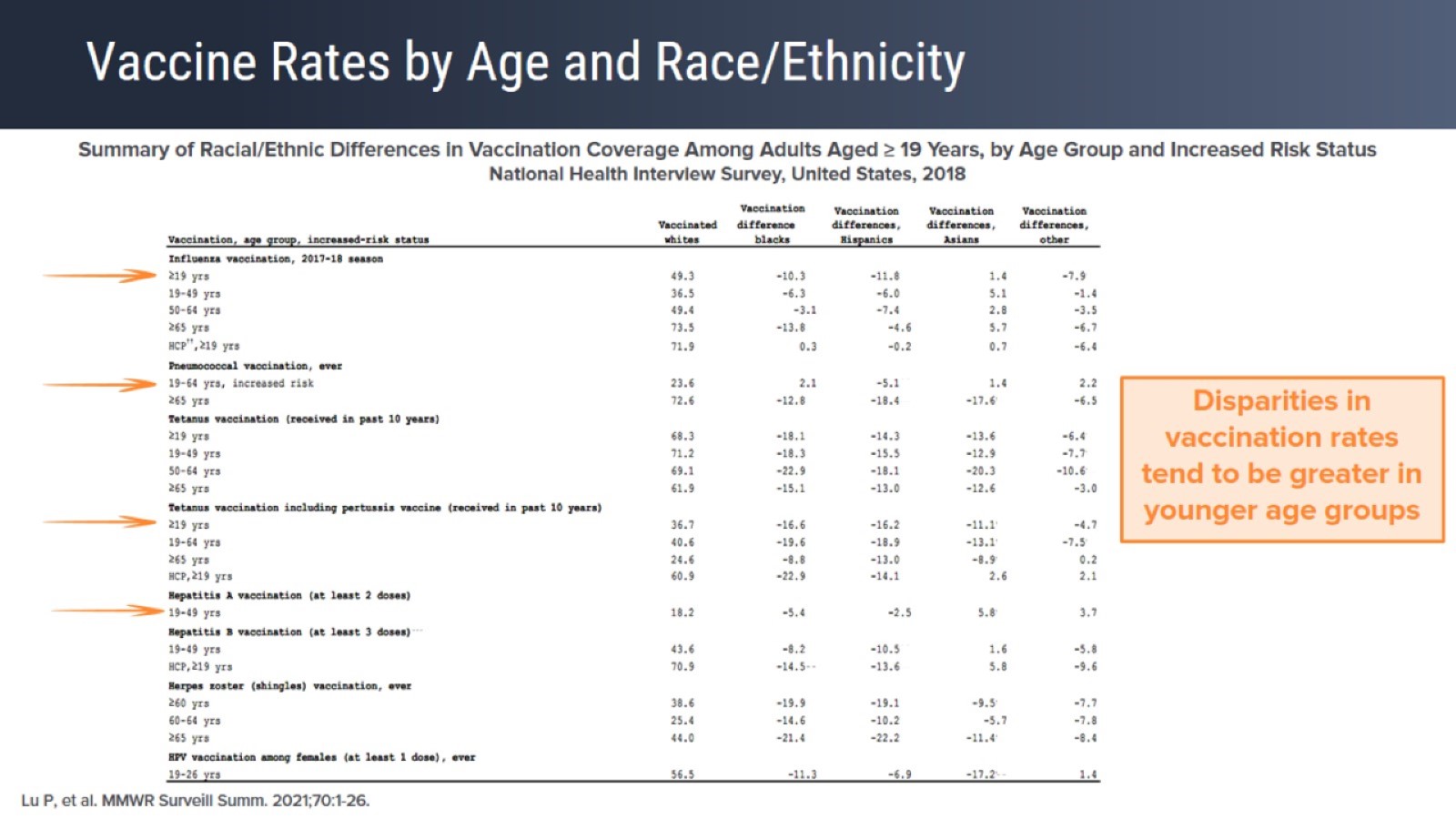 Vaccine Rates by Age and Race/Ethnicity
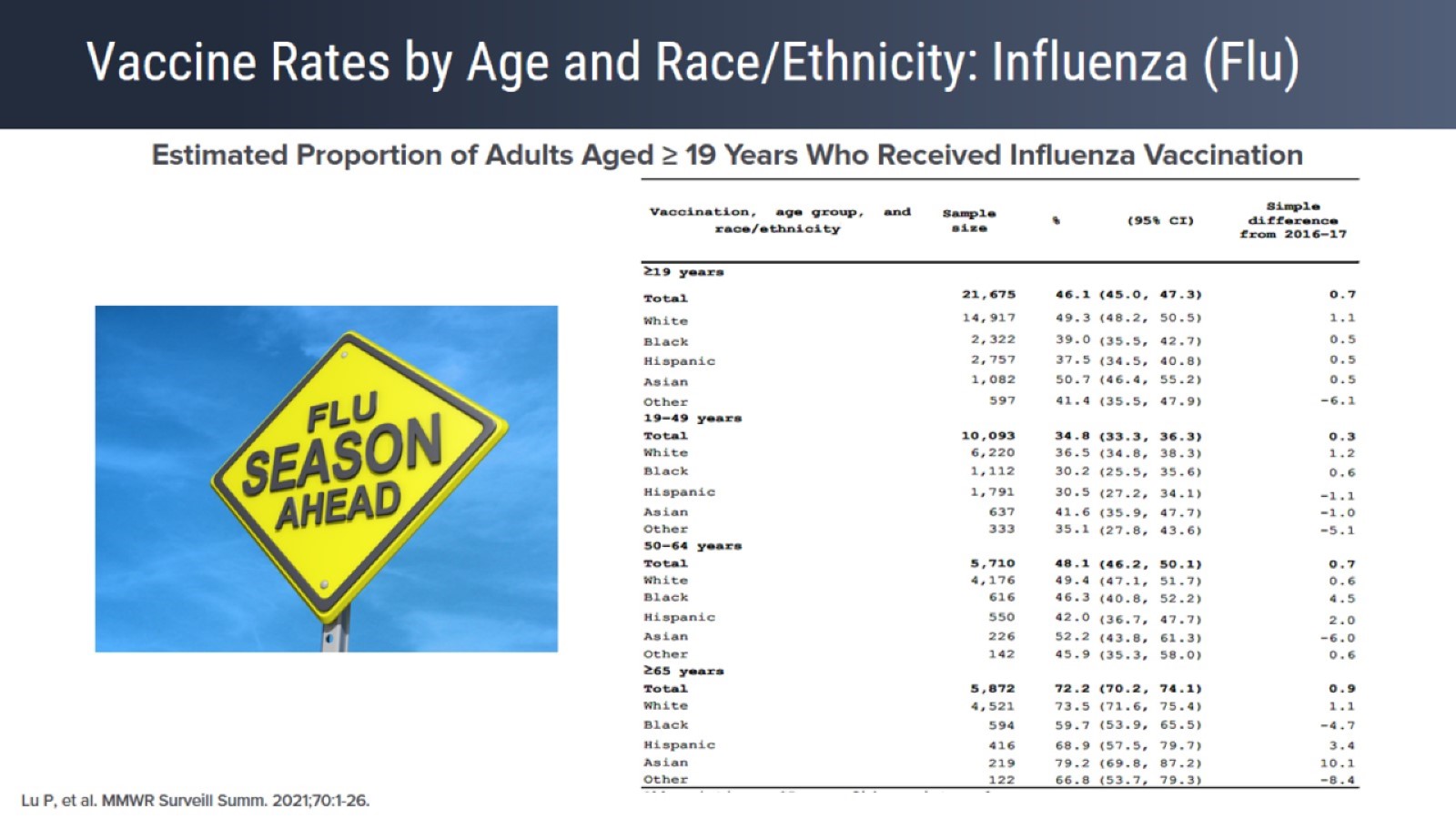 Vaccine Rates by Age and Race/Ethnicity: Influenza (Flu)
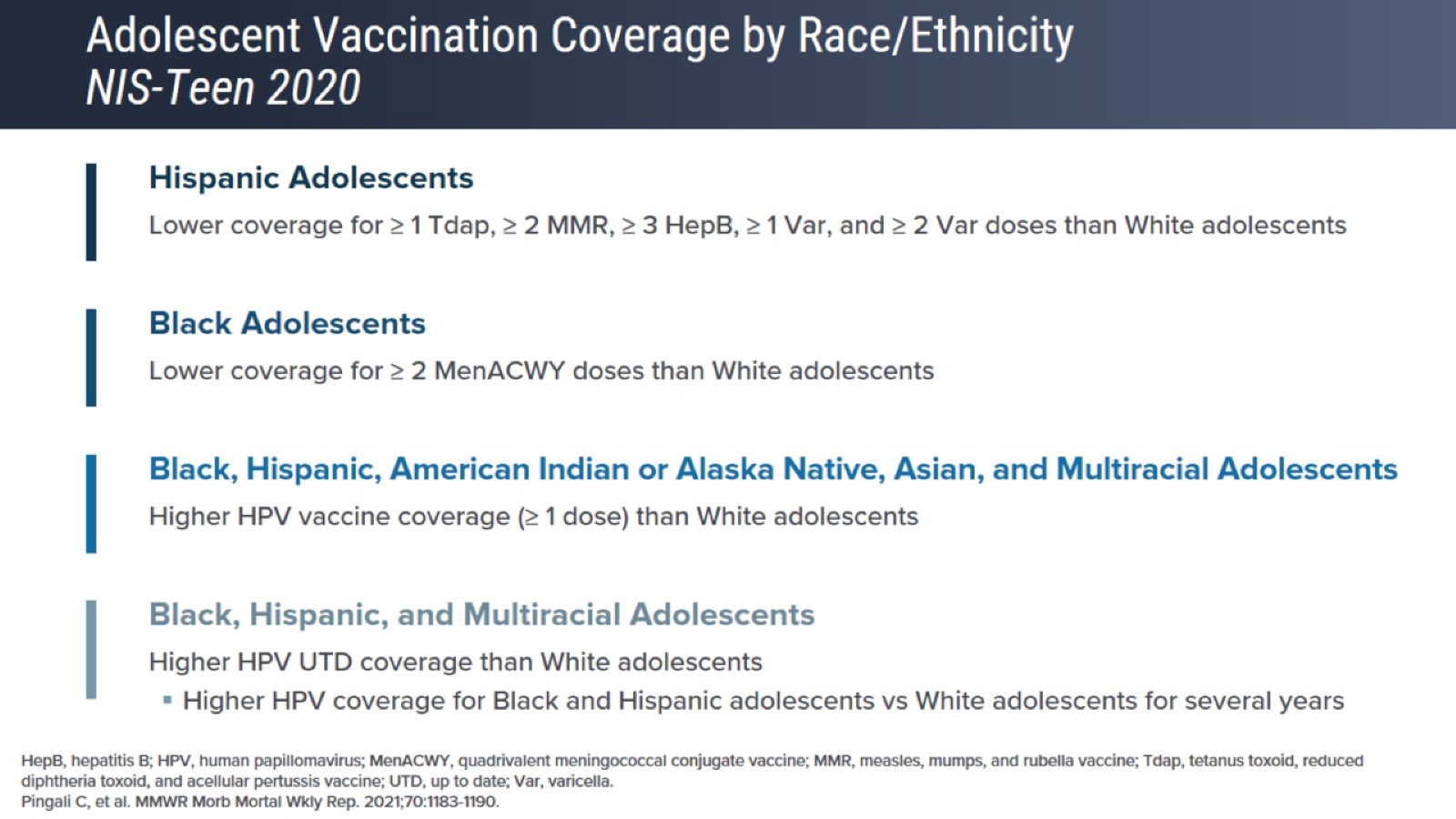 Adolescent Vaccination Coverage by Race/EthnicityNIS-Teen 2020
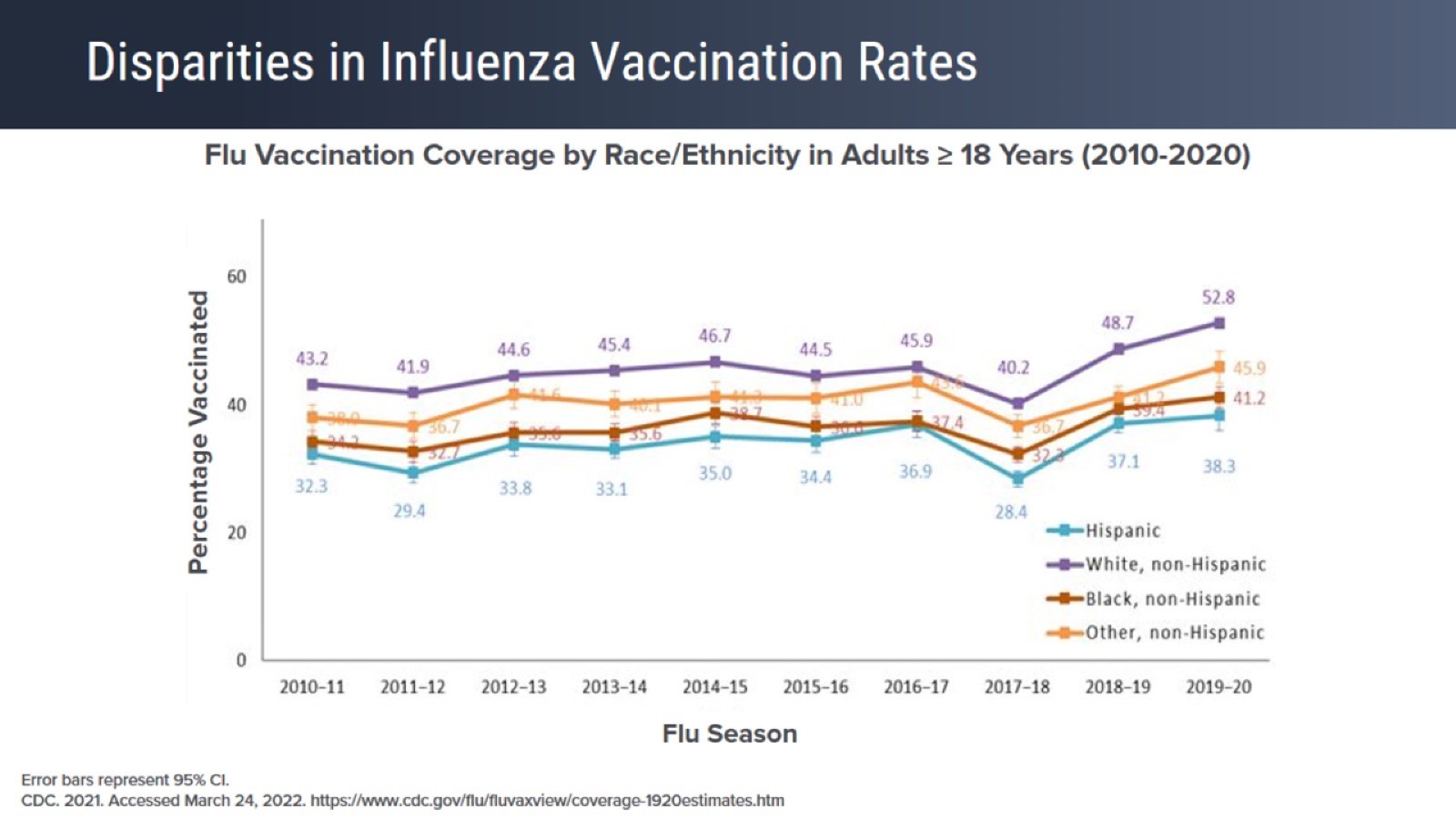 Disparities in Influenza Vaccination Rates
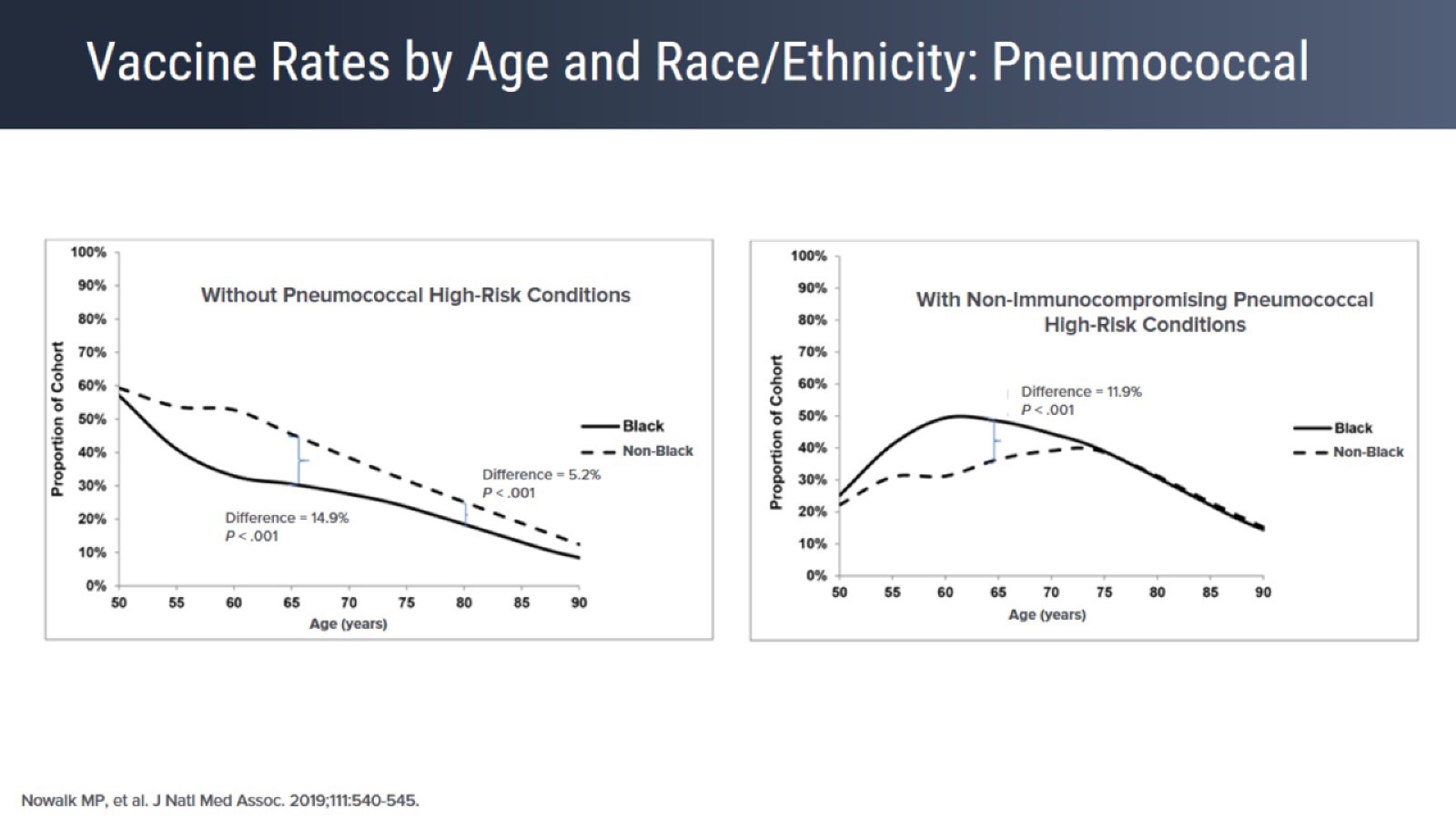 Vaccine Rates by Age and Race/Ethnicity: Pneumococcal
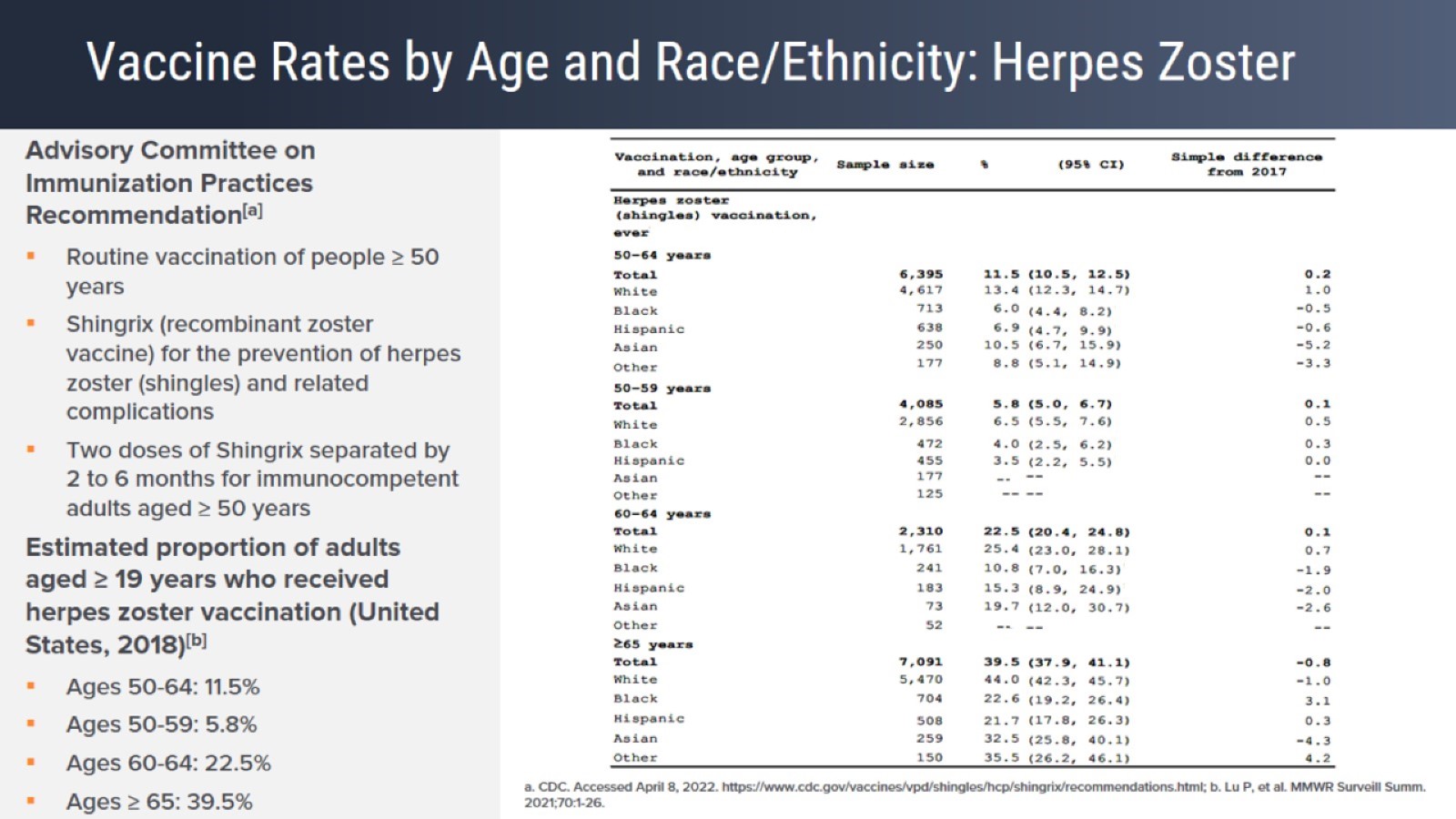 Vaccine Rates by Age and Race/Ethnicity: Herpes Zoster
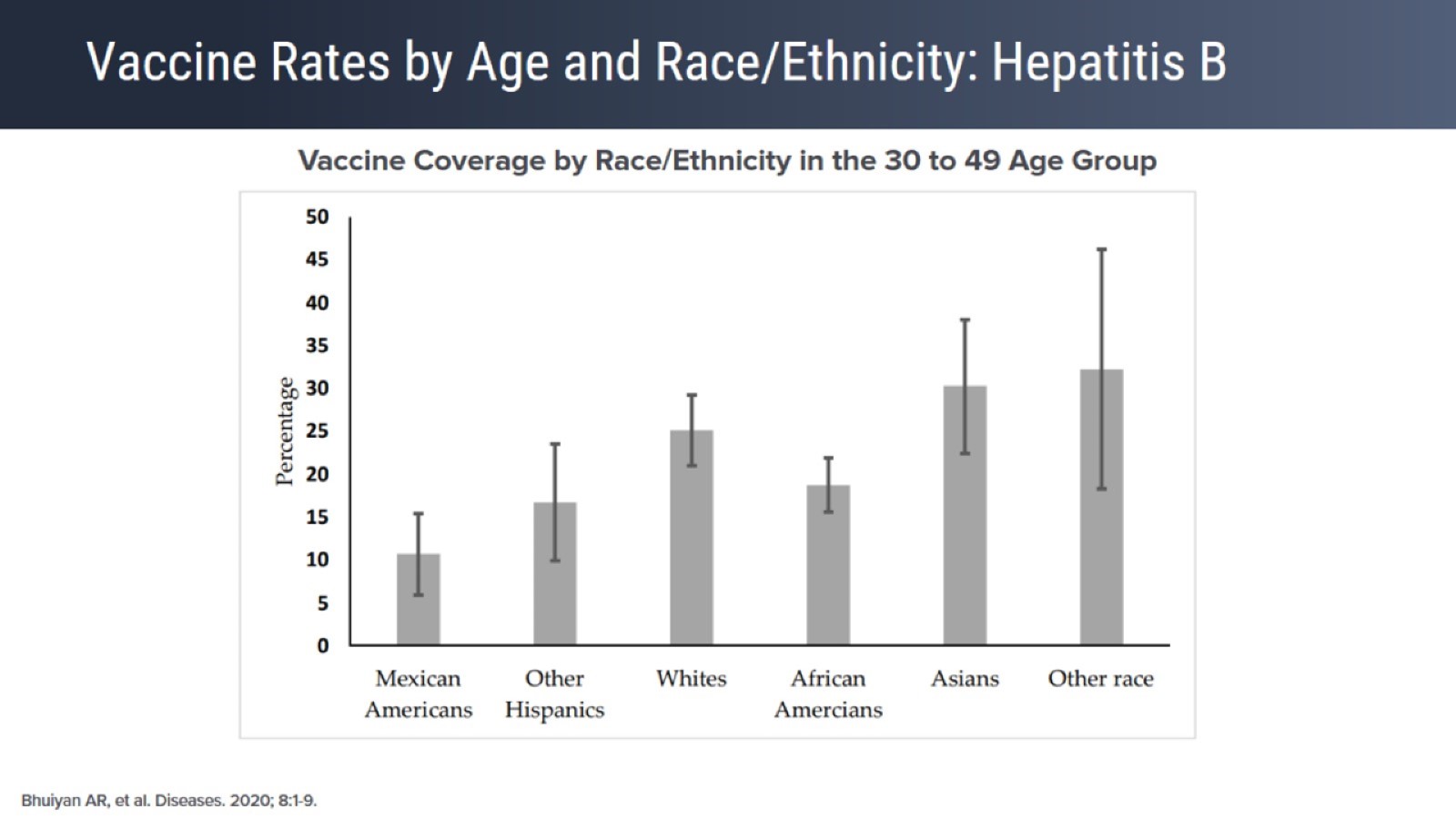 Vaccine Rates by Age and Race/Ethnicity: Hepatitis B
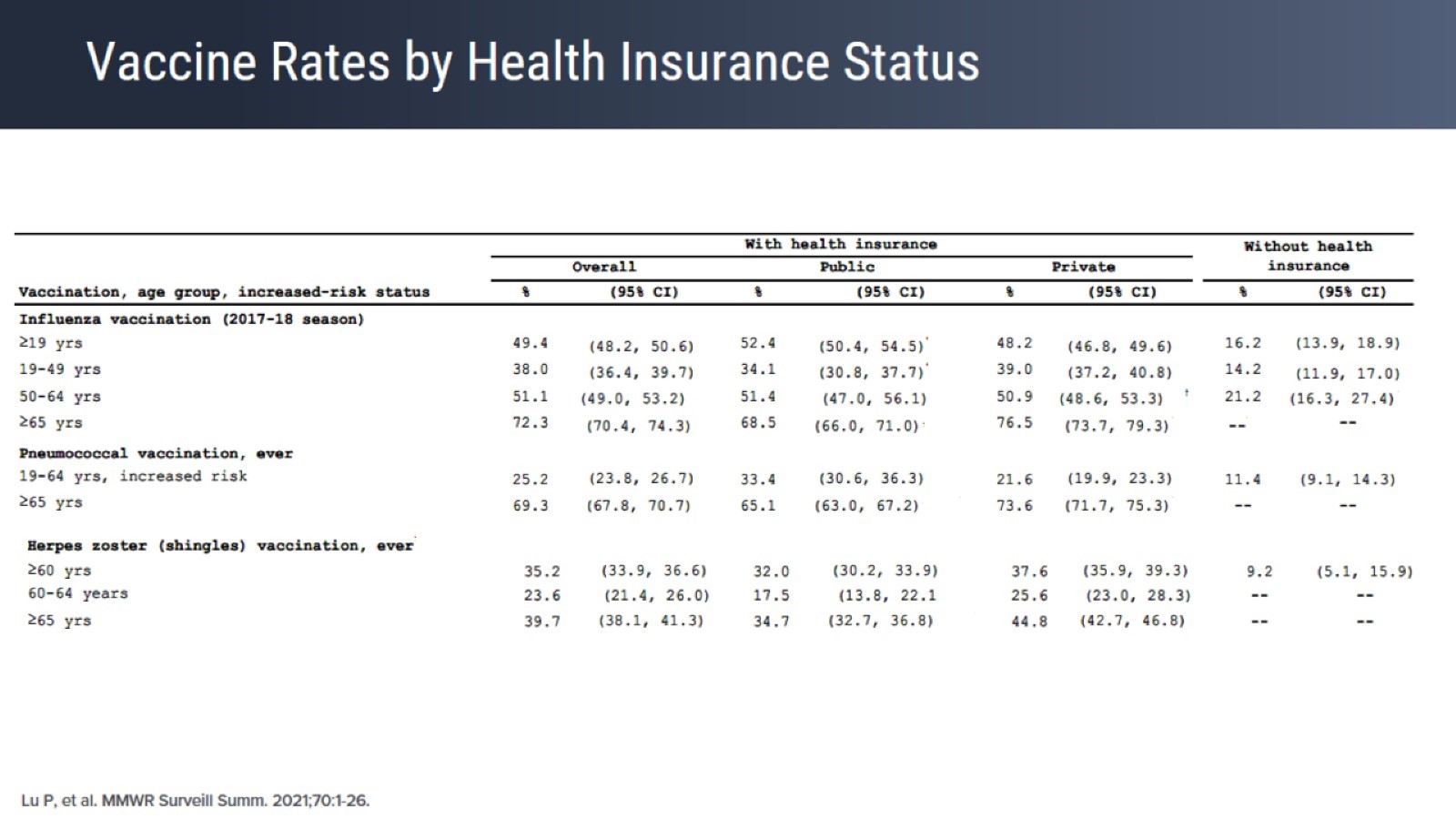 Vaccine Rates by Health Insurance Status
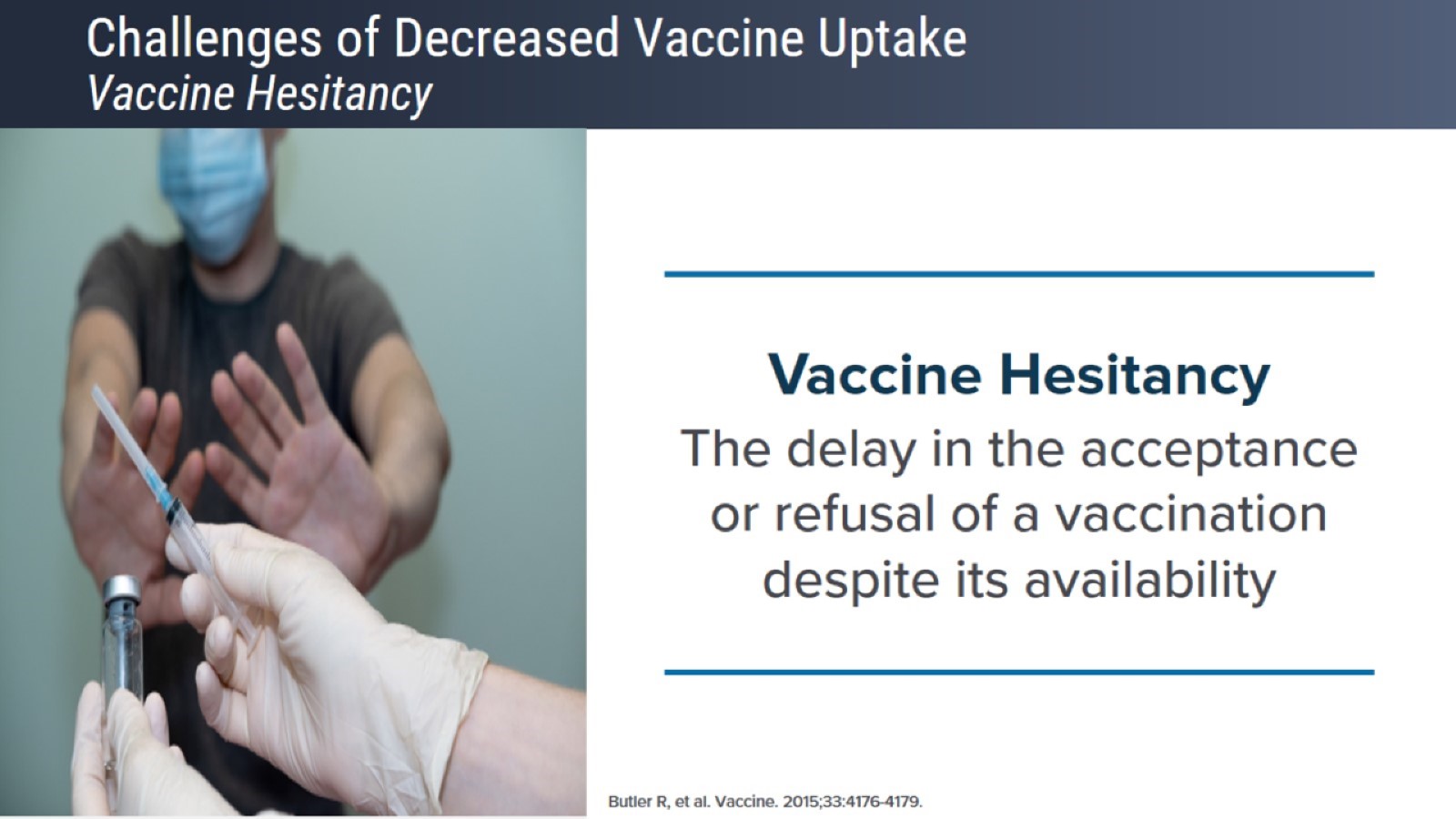 Challenges of Decreased Vaccine UptakeVaccine Hesitancy
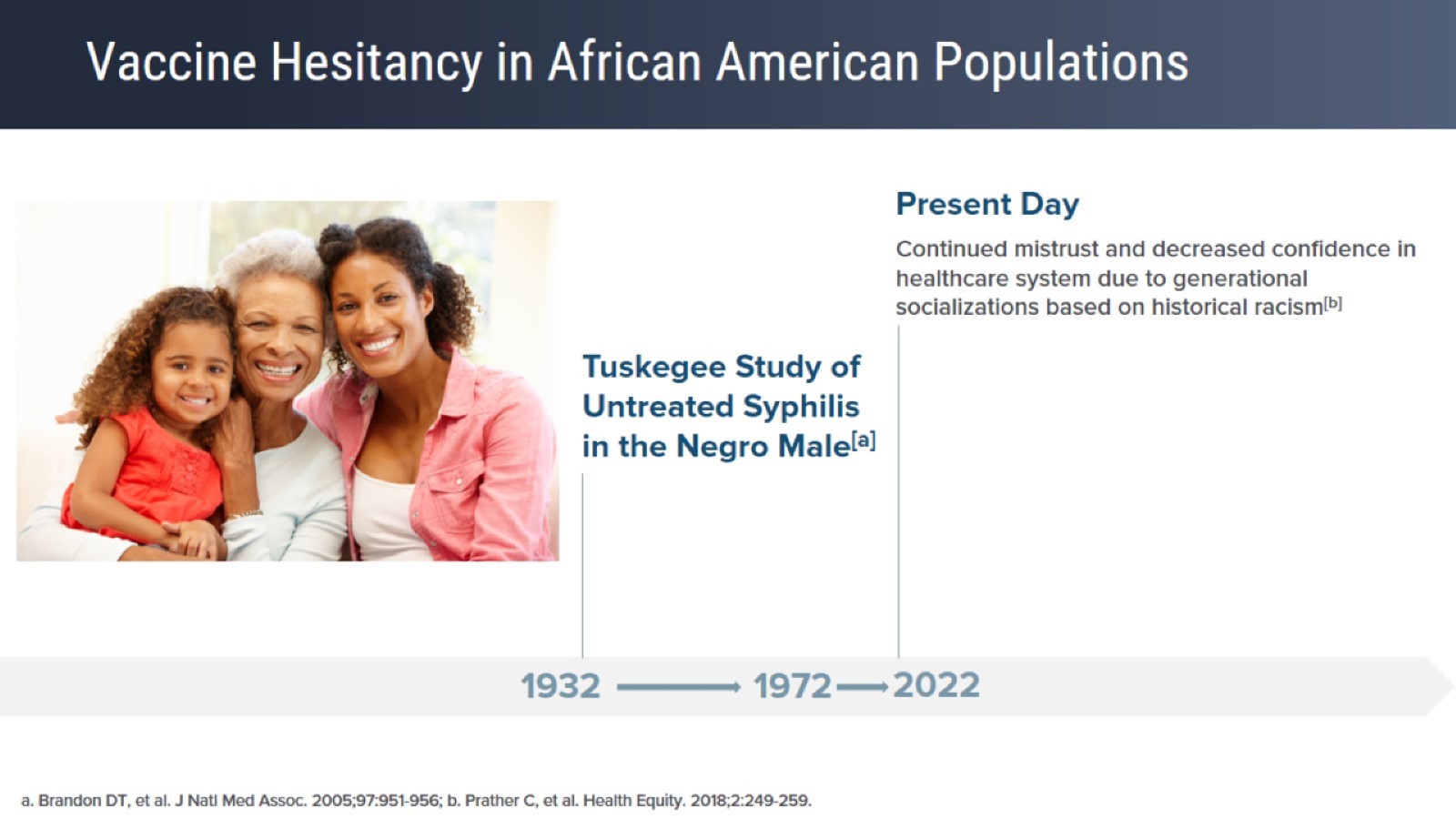 Vaccine Hesitancy in African American Populations
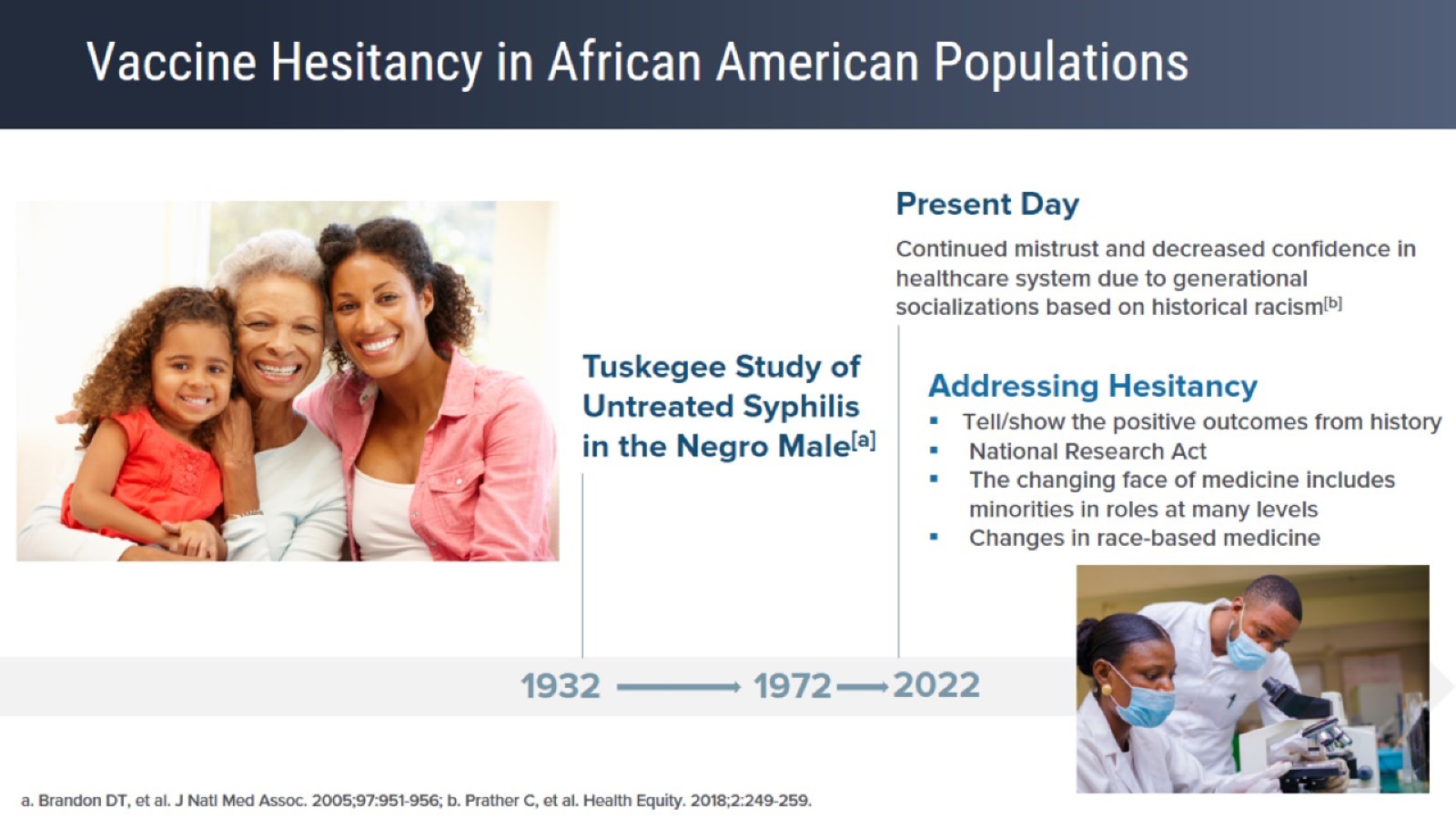 Vaccine Hesitancy in African American Populations
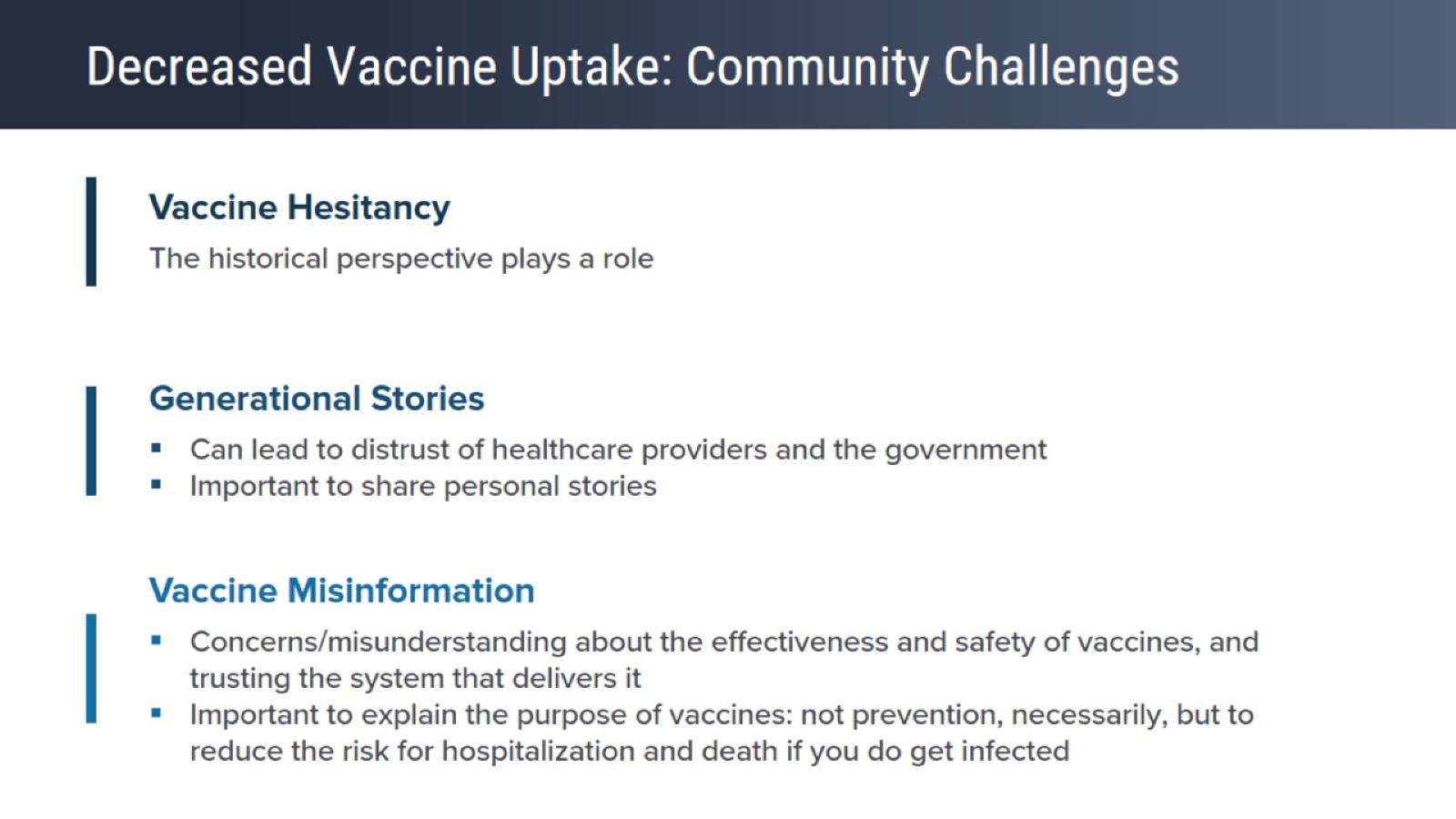 Decreased Vaccine Uptake: Community Challenges
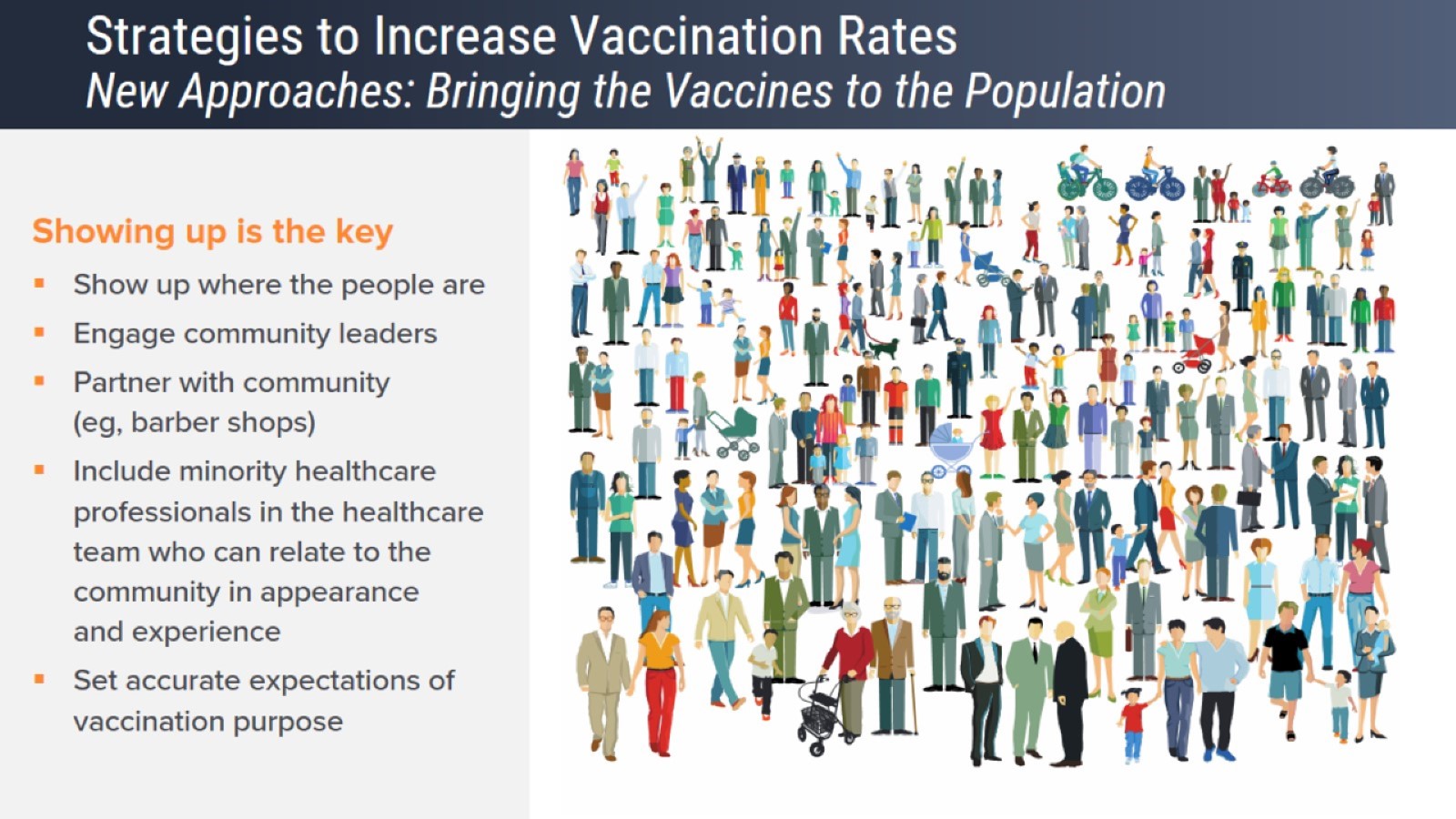 Strategies to Increase Vaccination RatesNew Approaches: Bringing the Vaccines to the Population
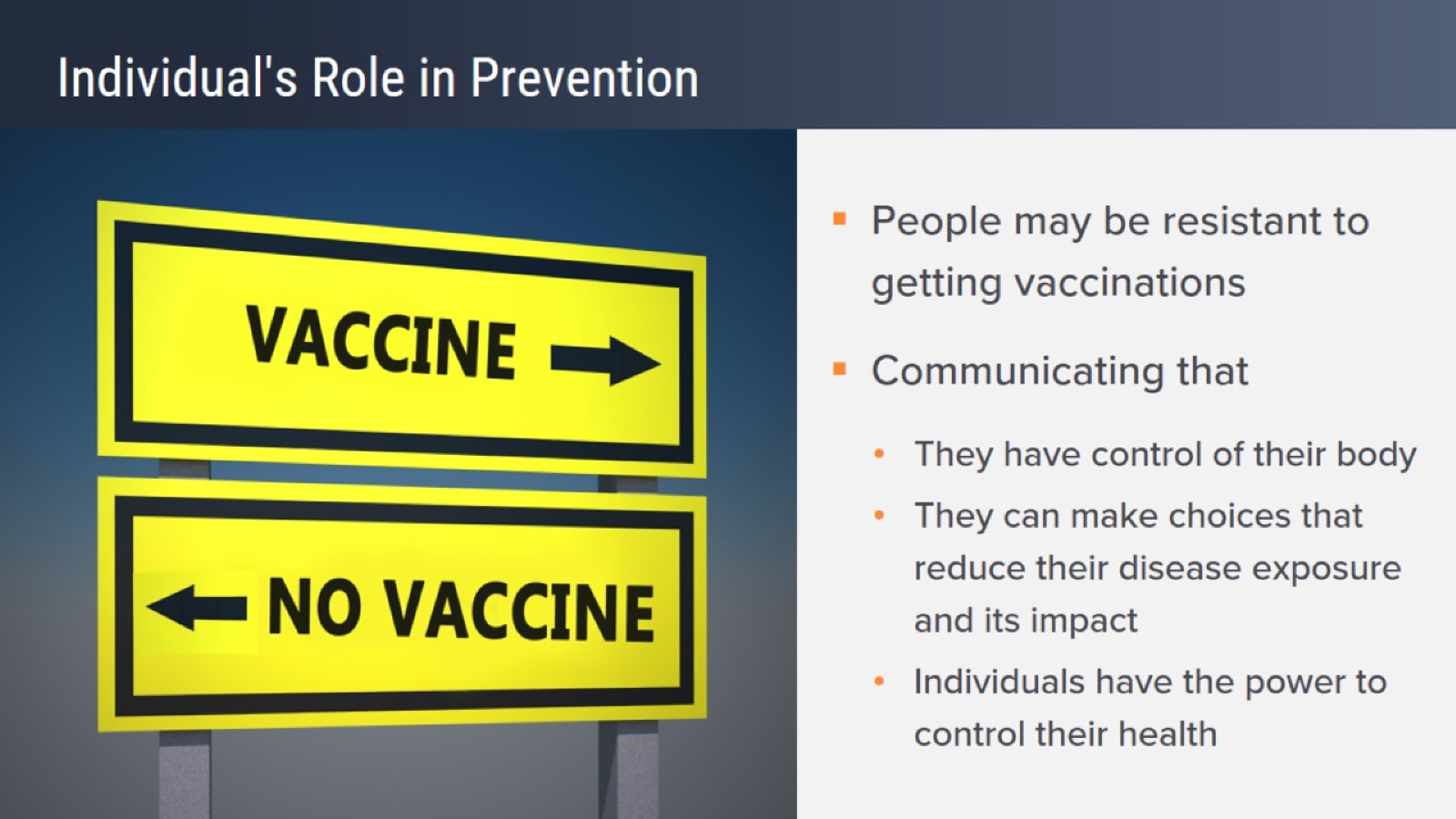 Individual's Role in Prevention
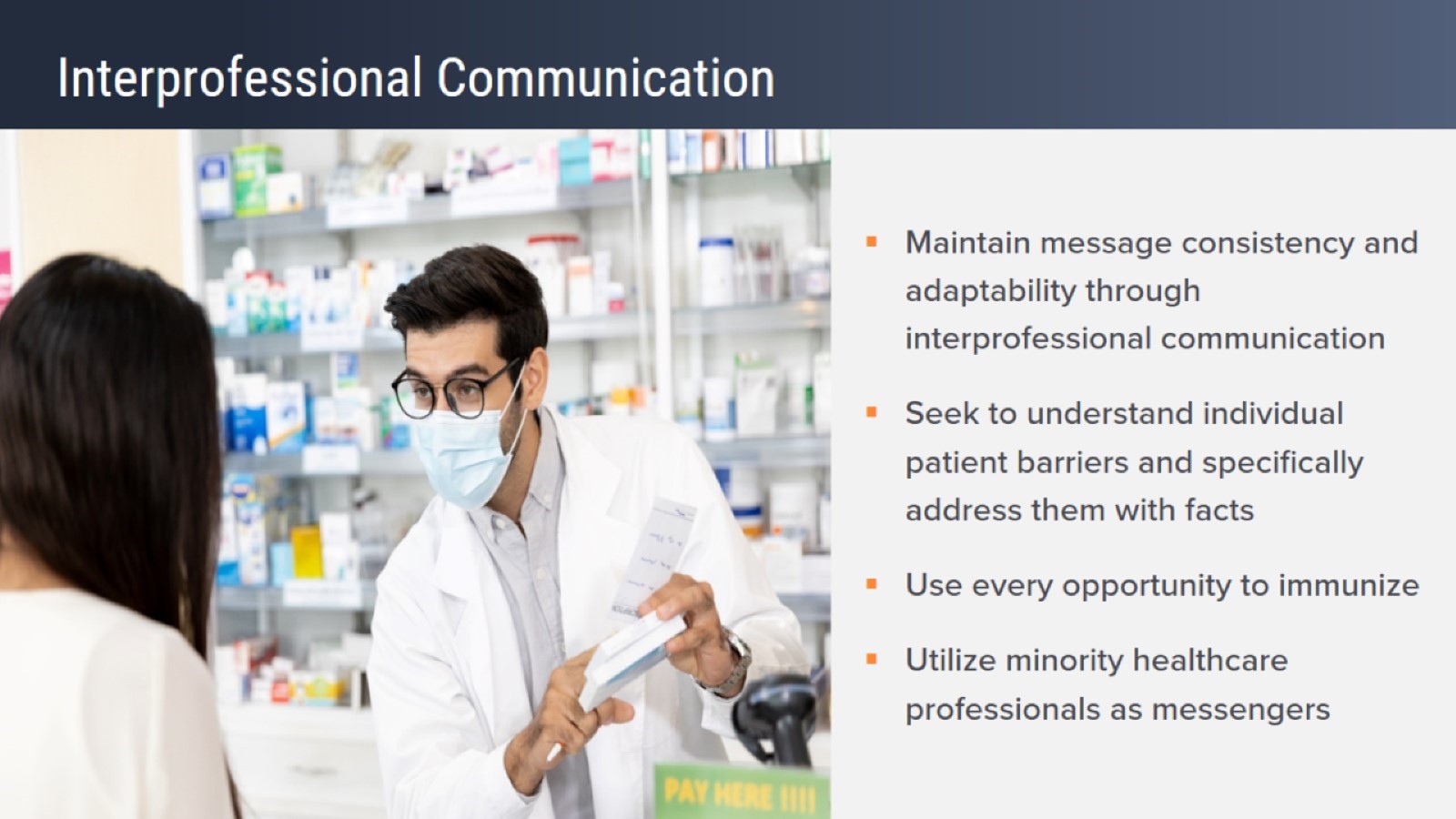 Interprofessional Communication
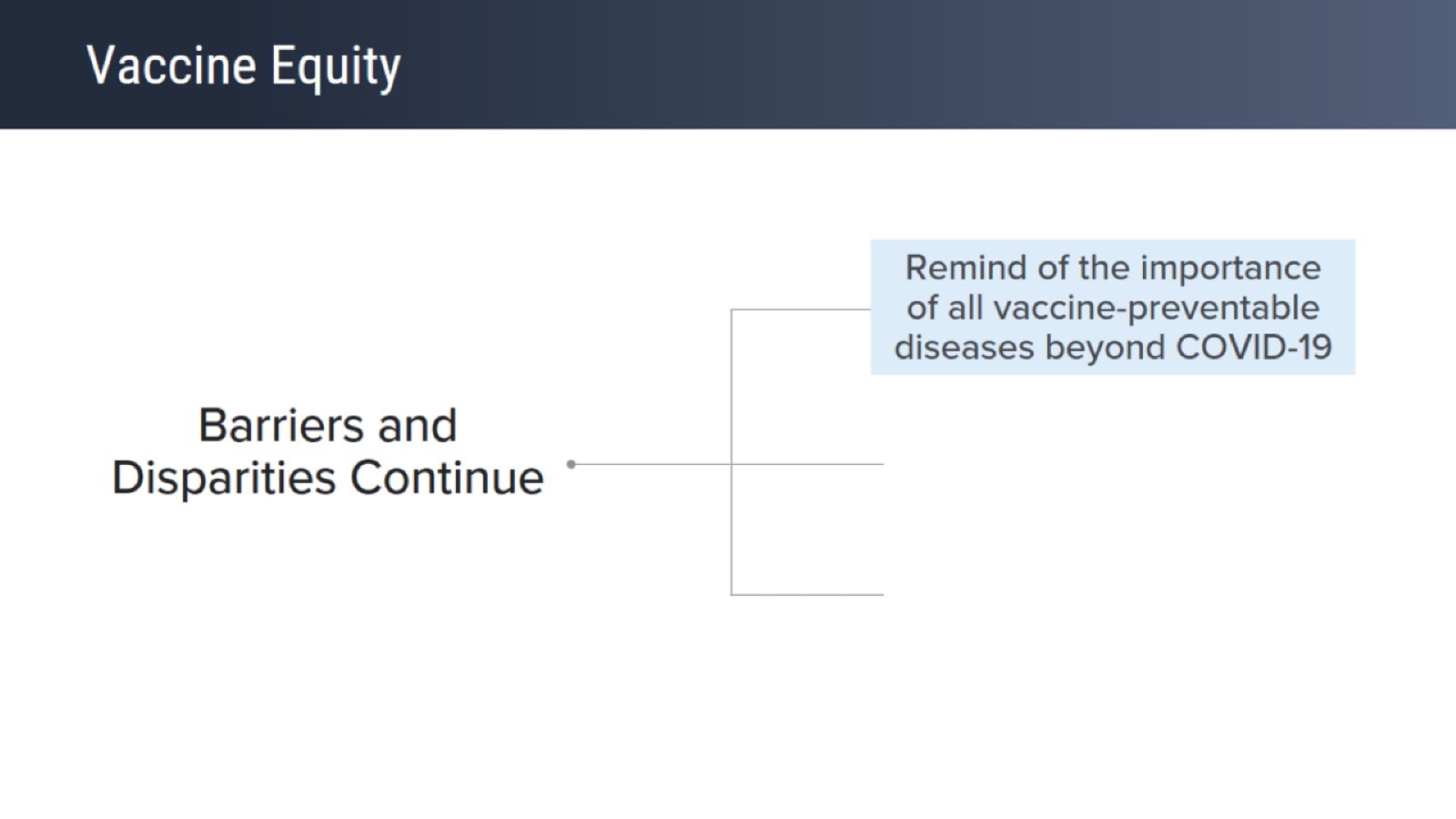 Vaccine Equity
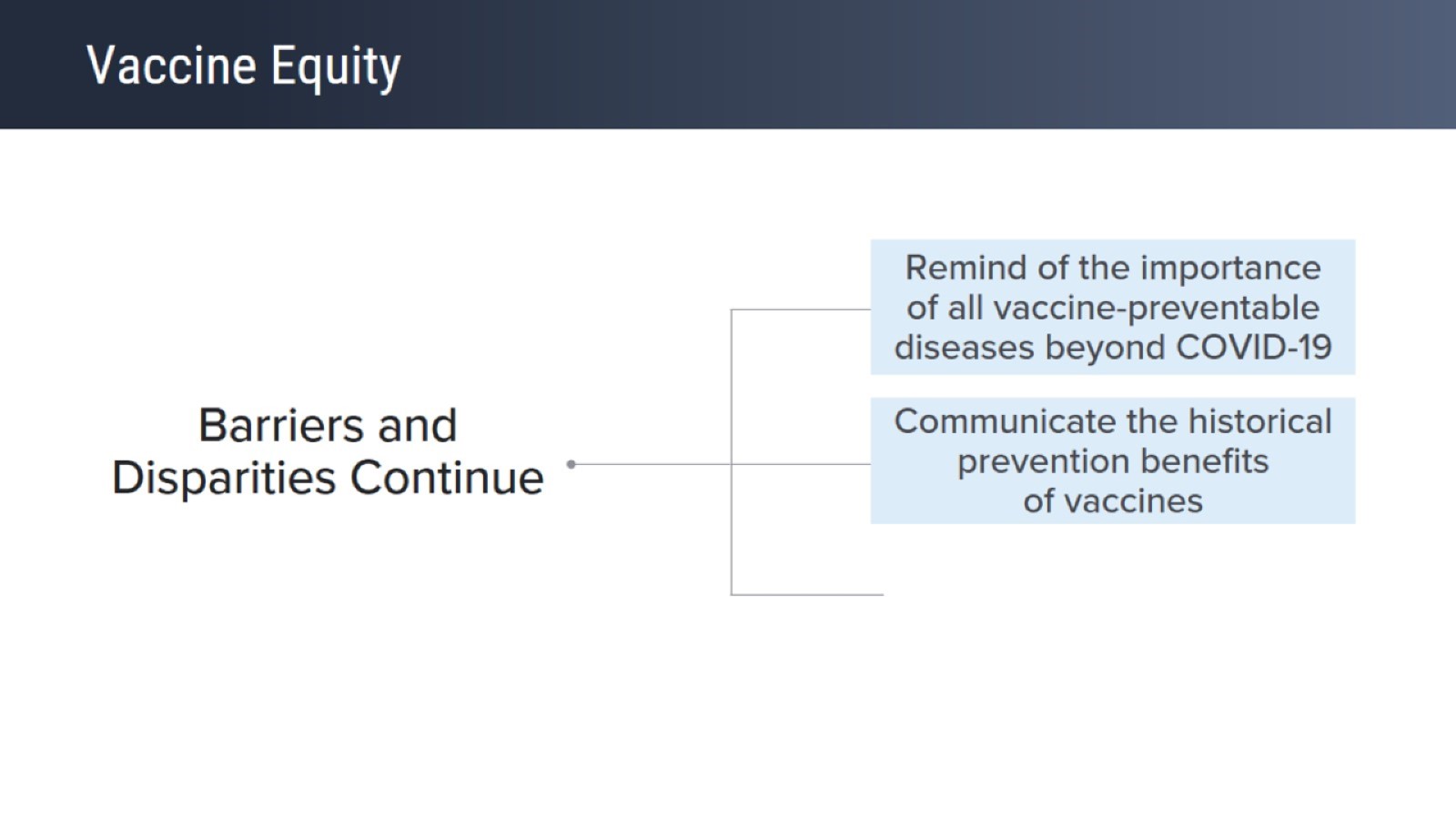 Vaccine Equity
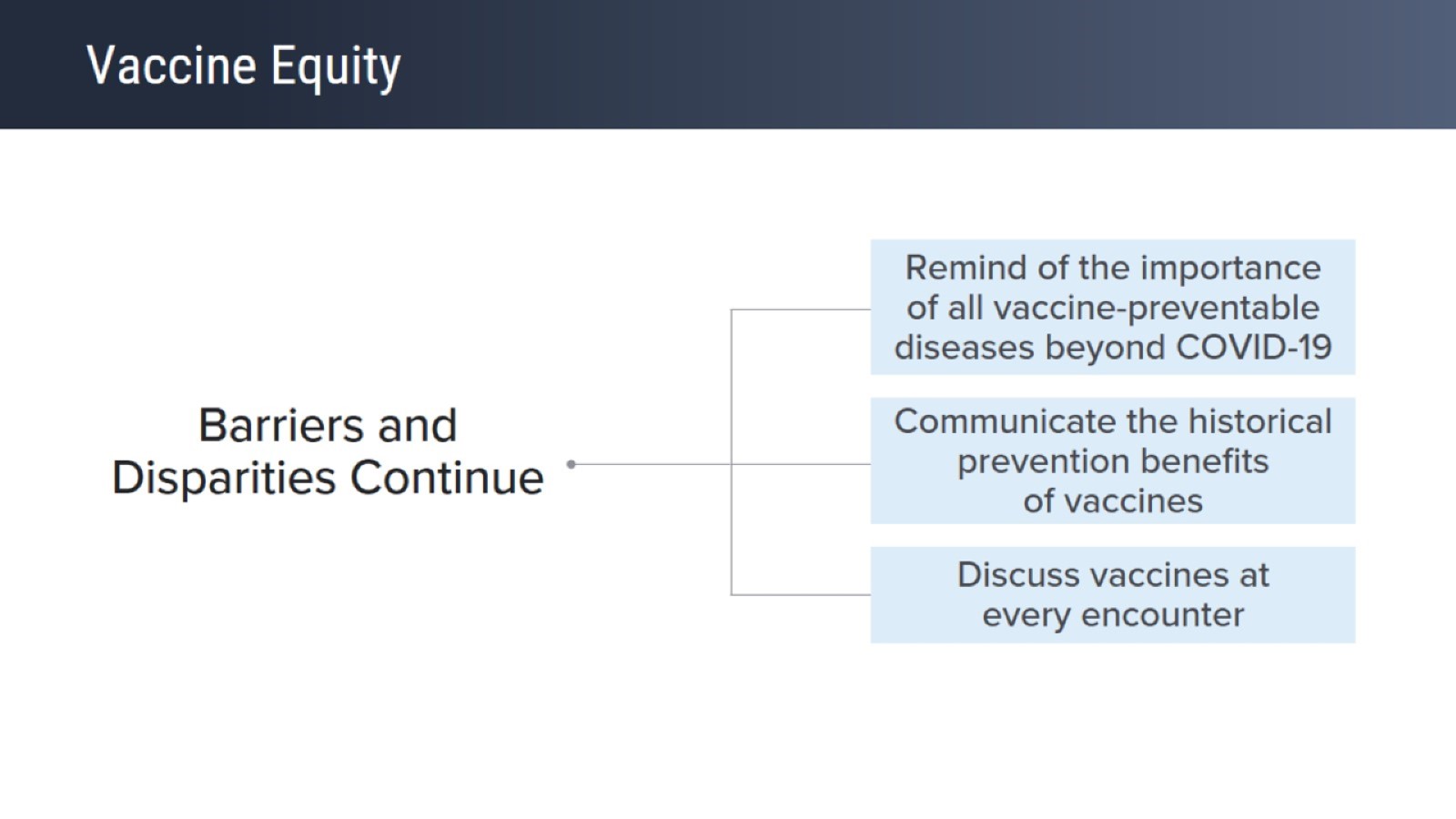 Vaccine Equity
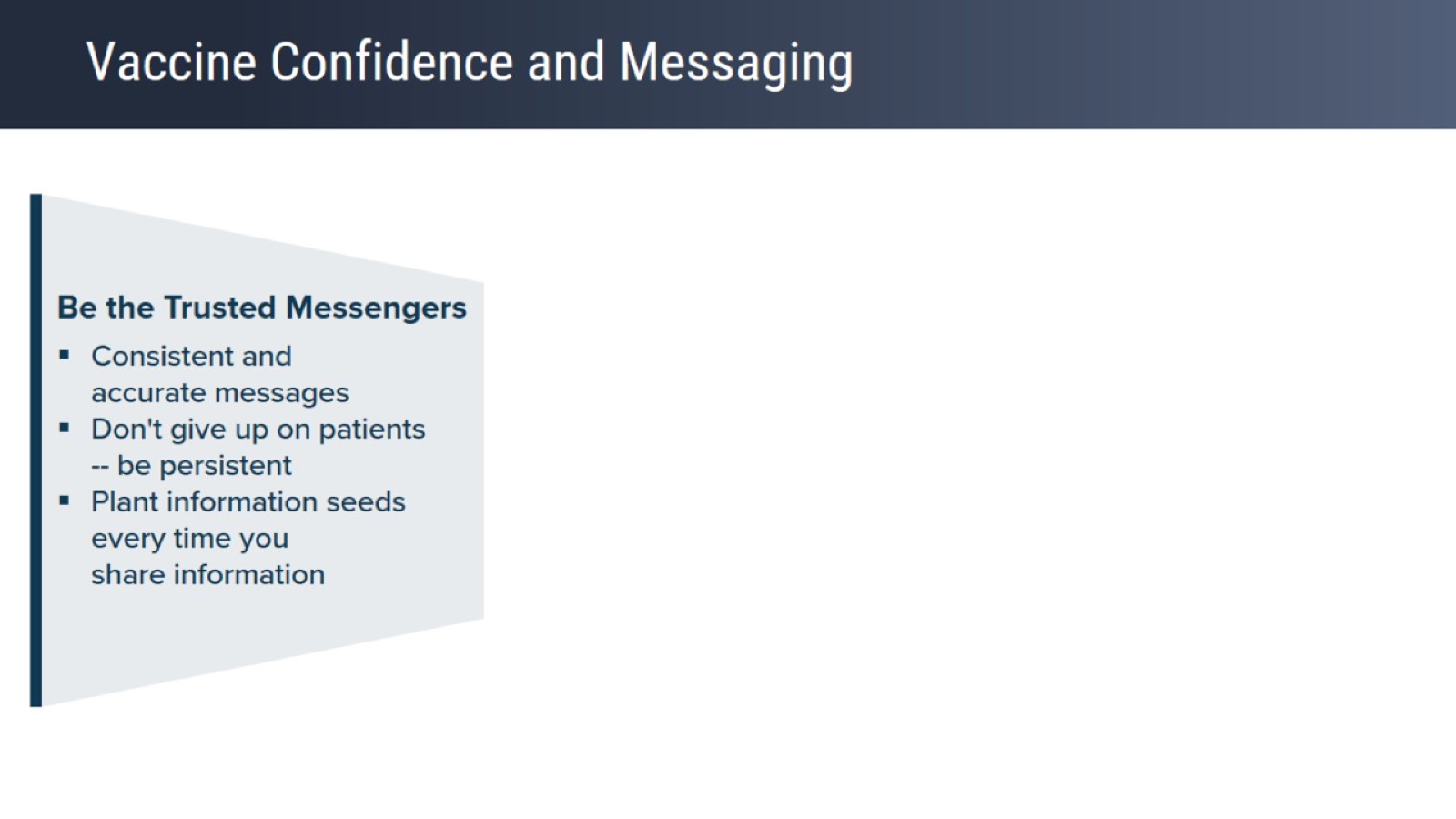 Vaccine Confidence and Messaging
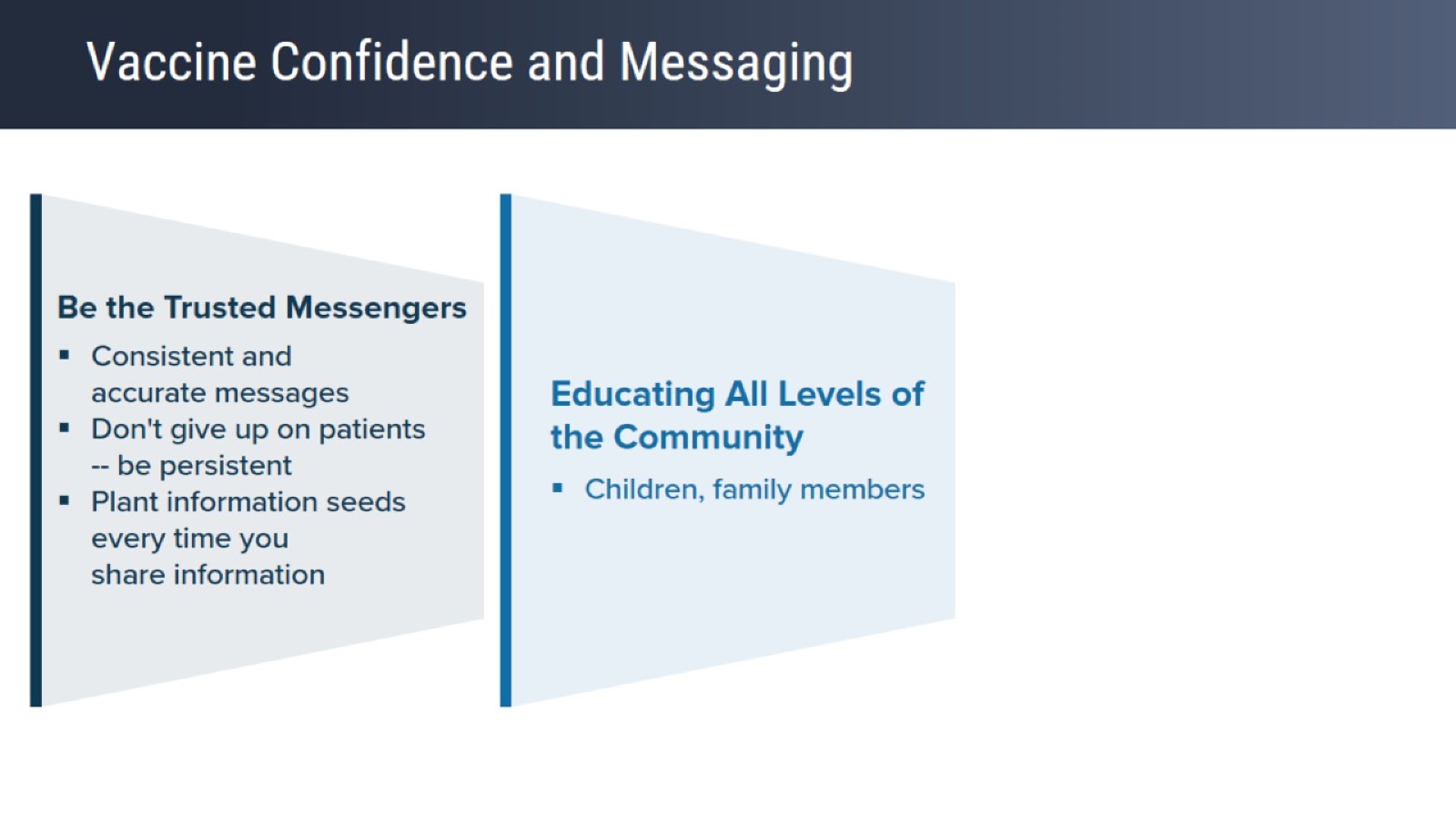 Vaccine Confidence and Messaging
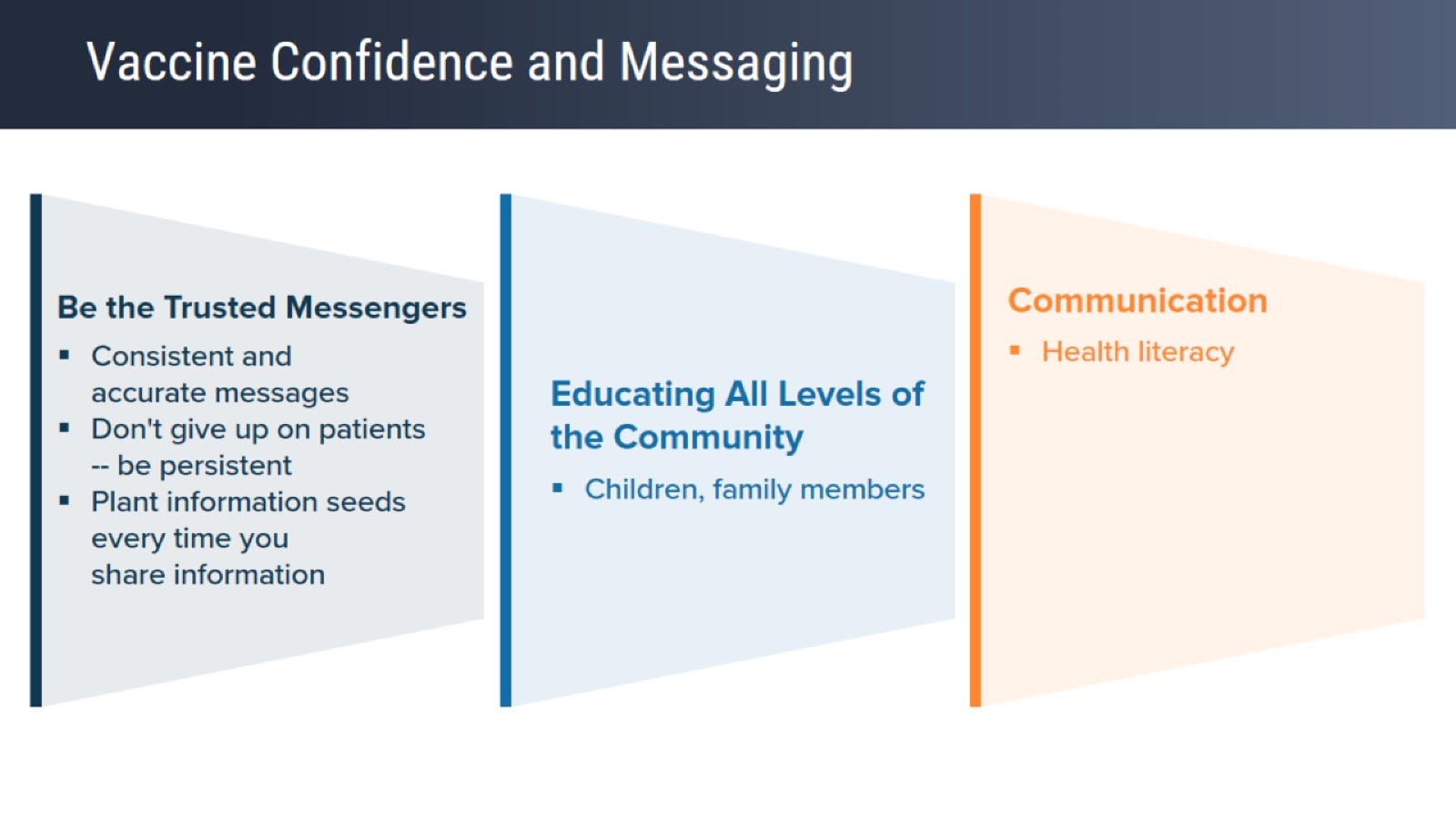 Vaccine Confidence and Messaging
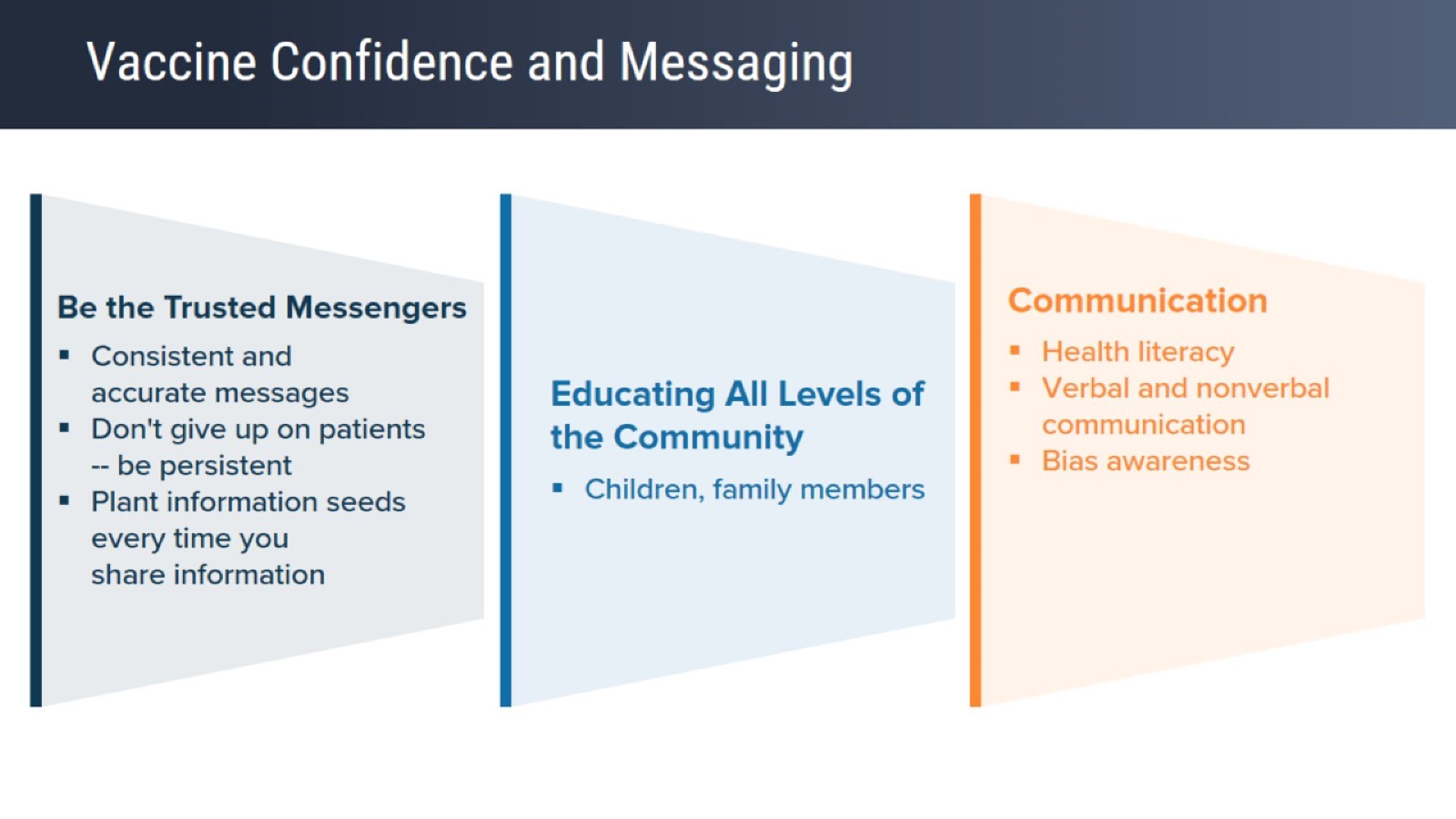 Vaccine Confidence and Messaging
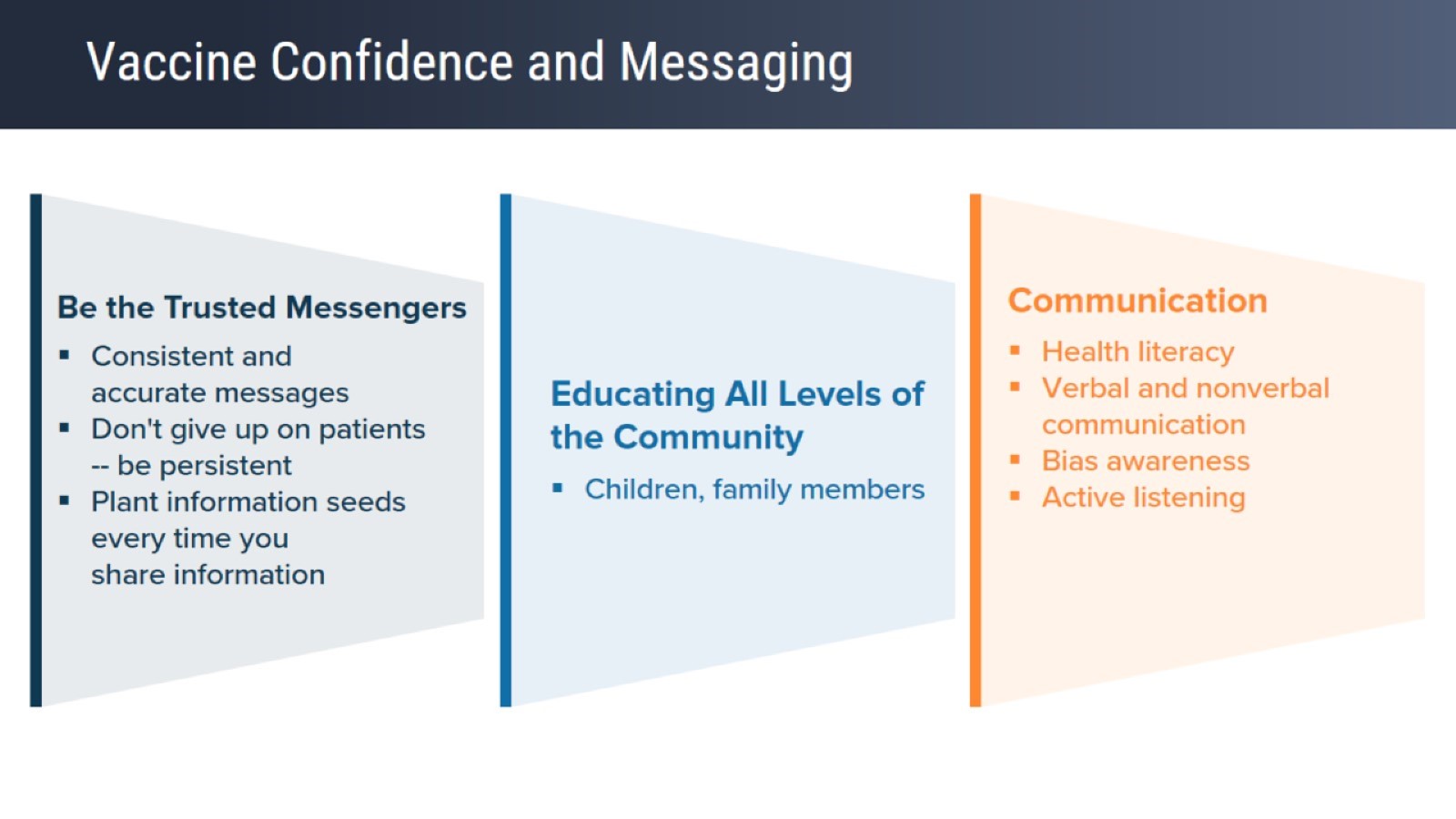 Vaccine Confidence and Messaging
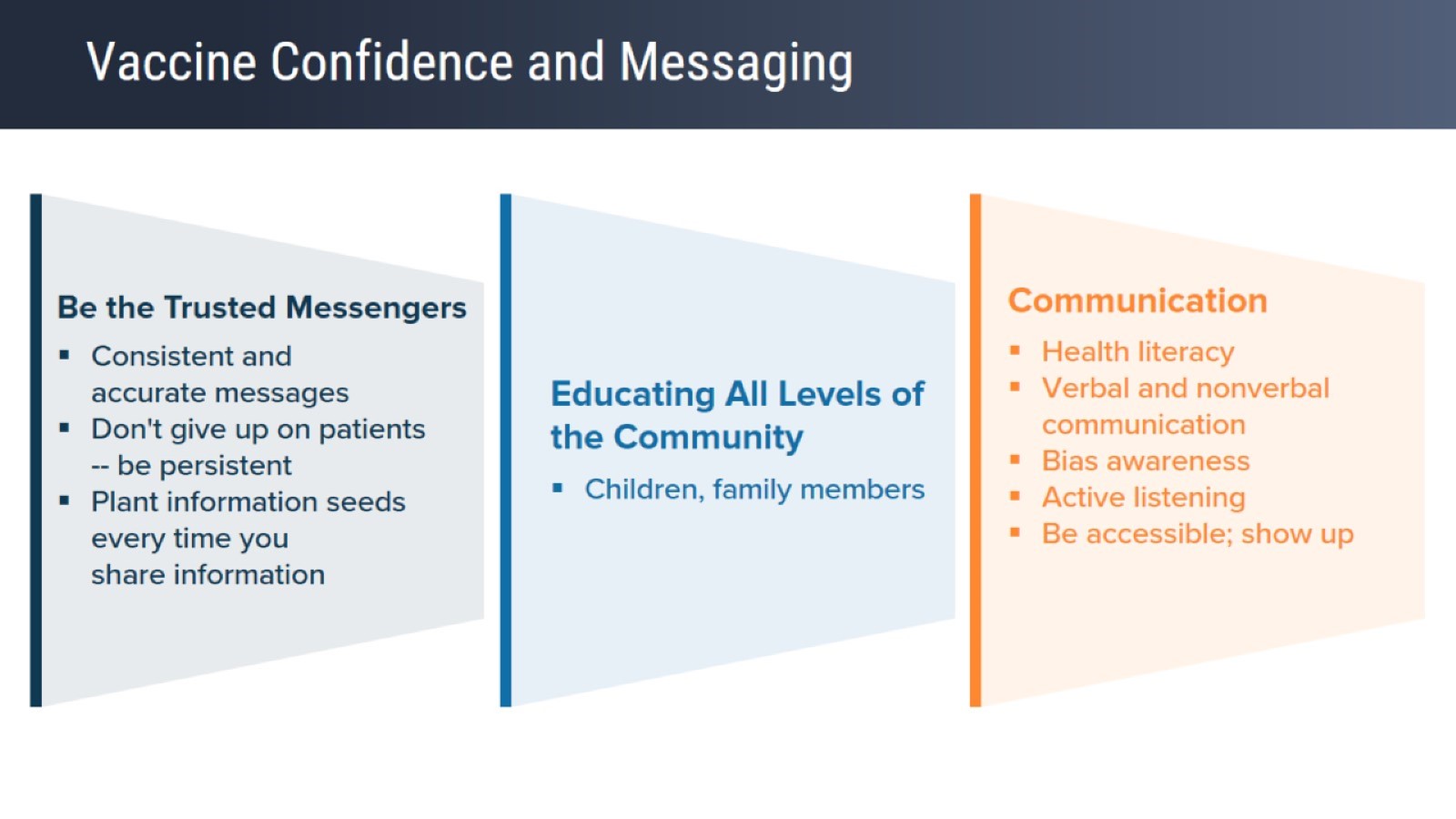 Vaccine Confidence and Messaging
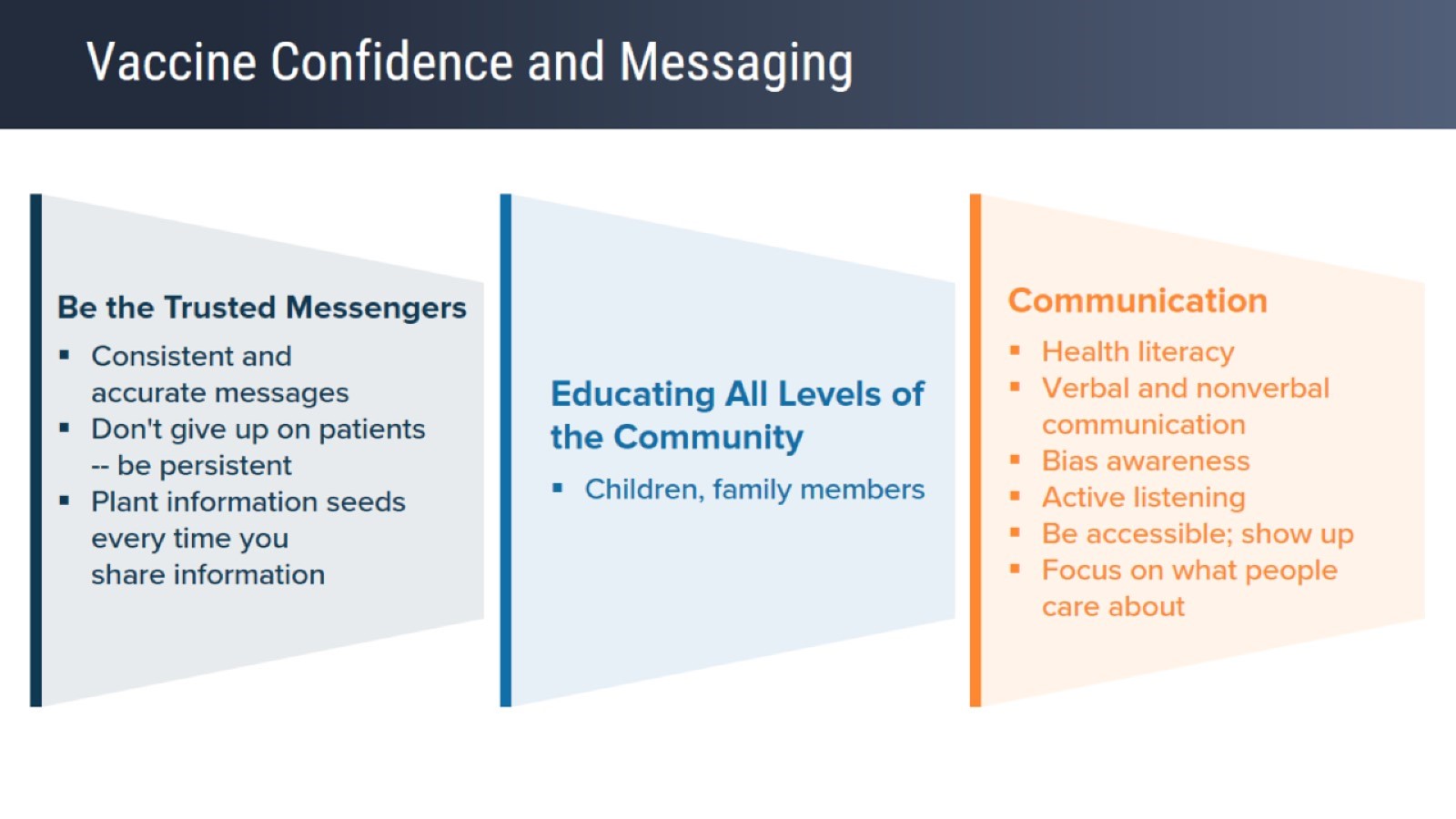 Vaccine Confidence and Messaging
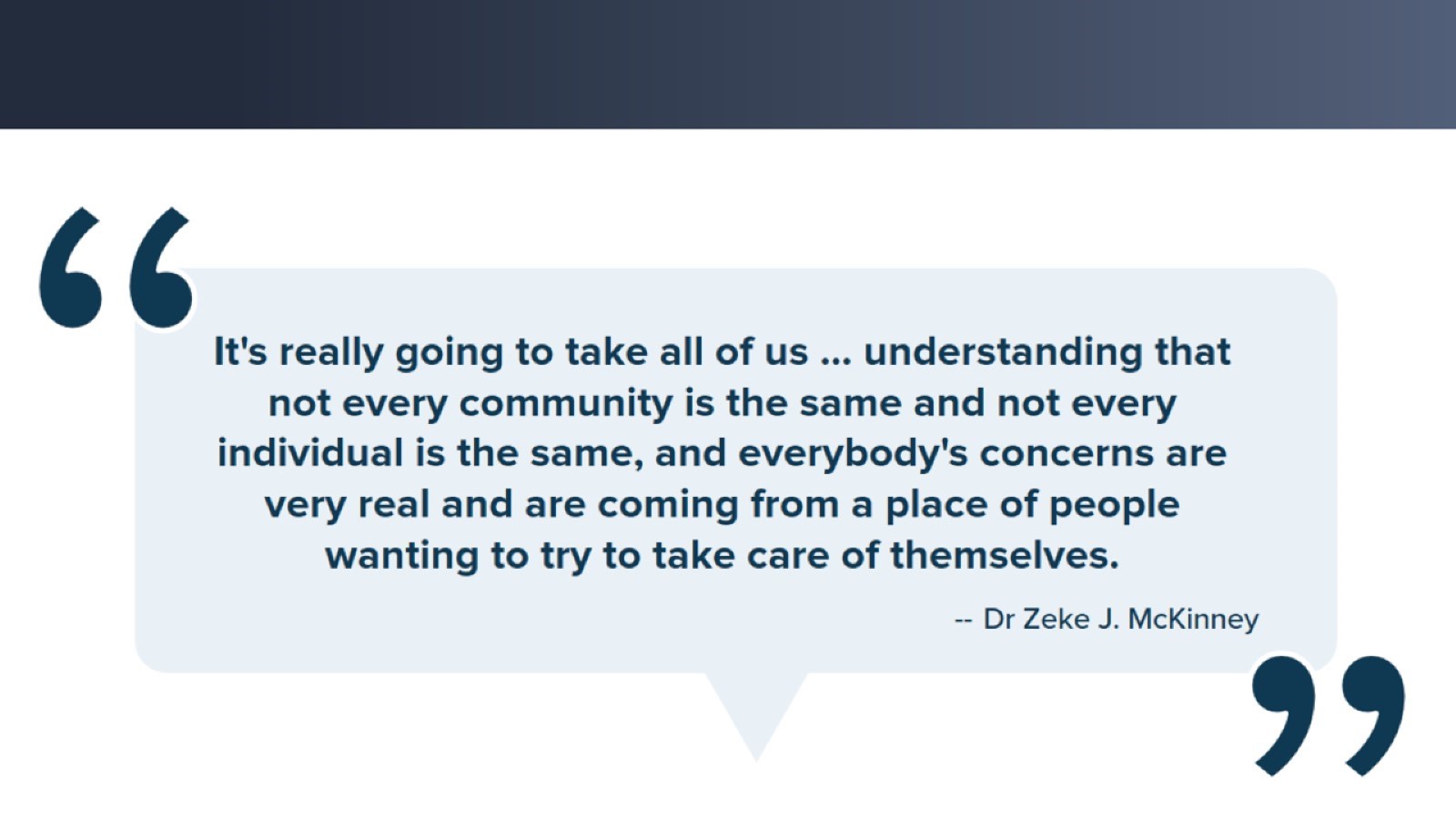 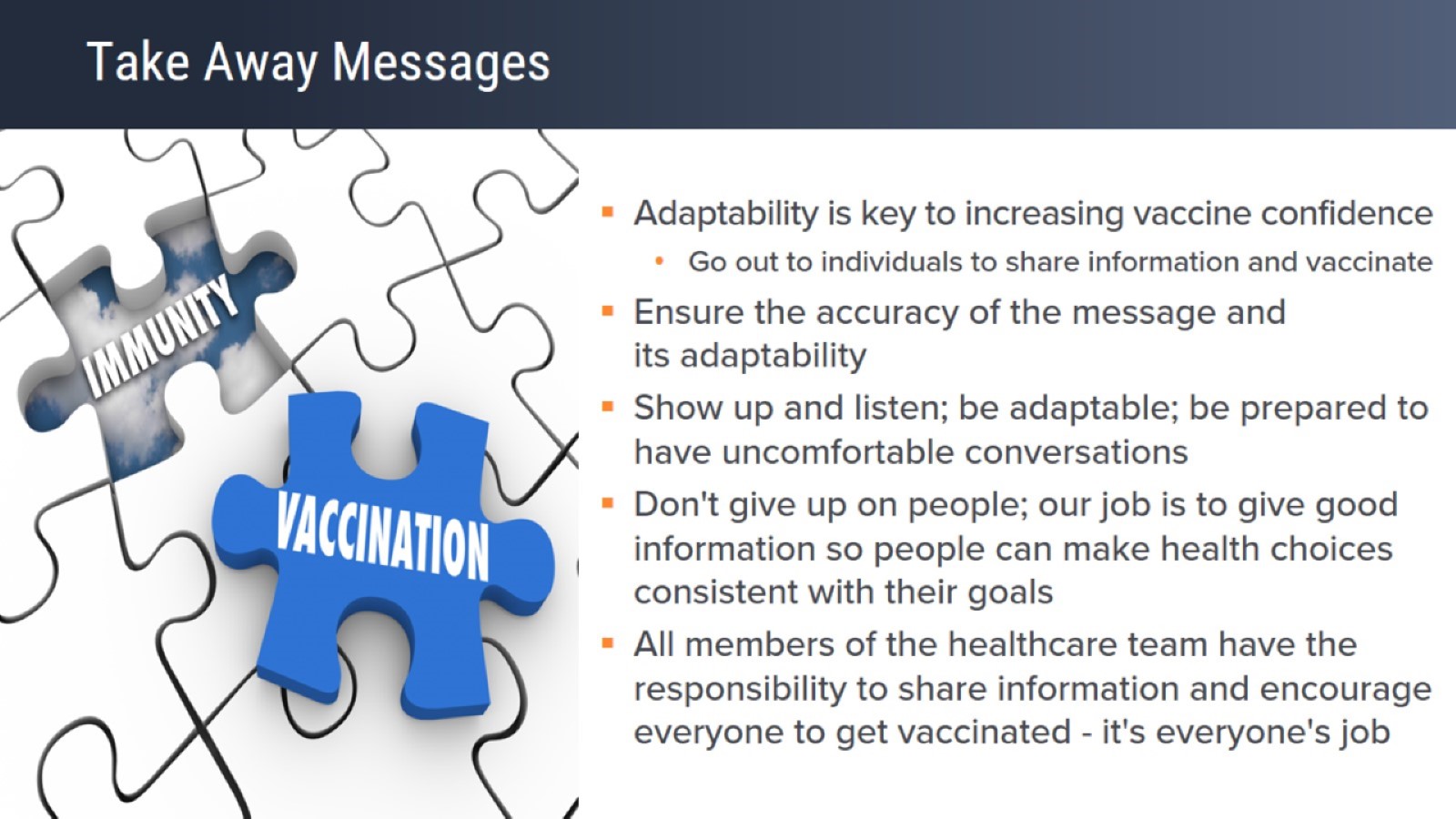 Take Away Messages
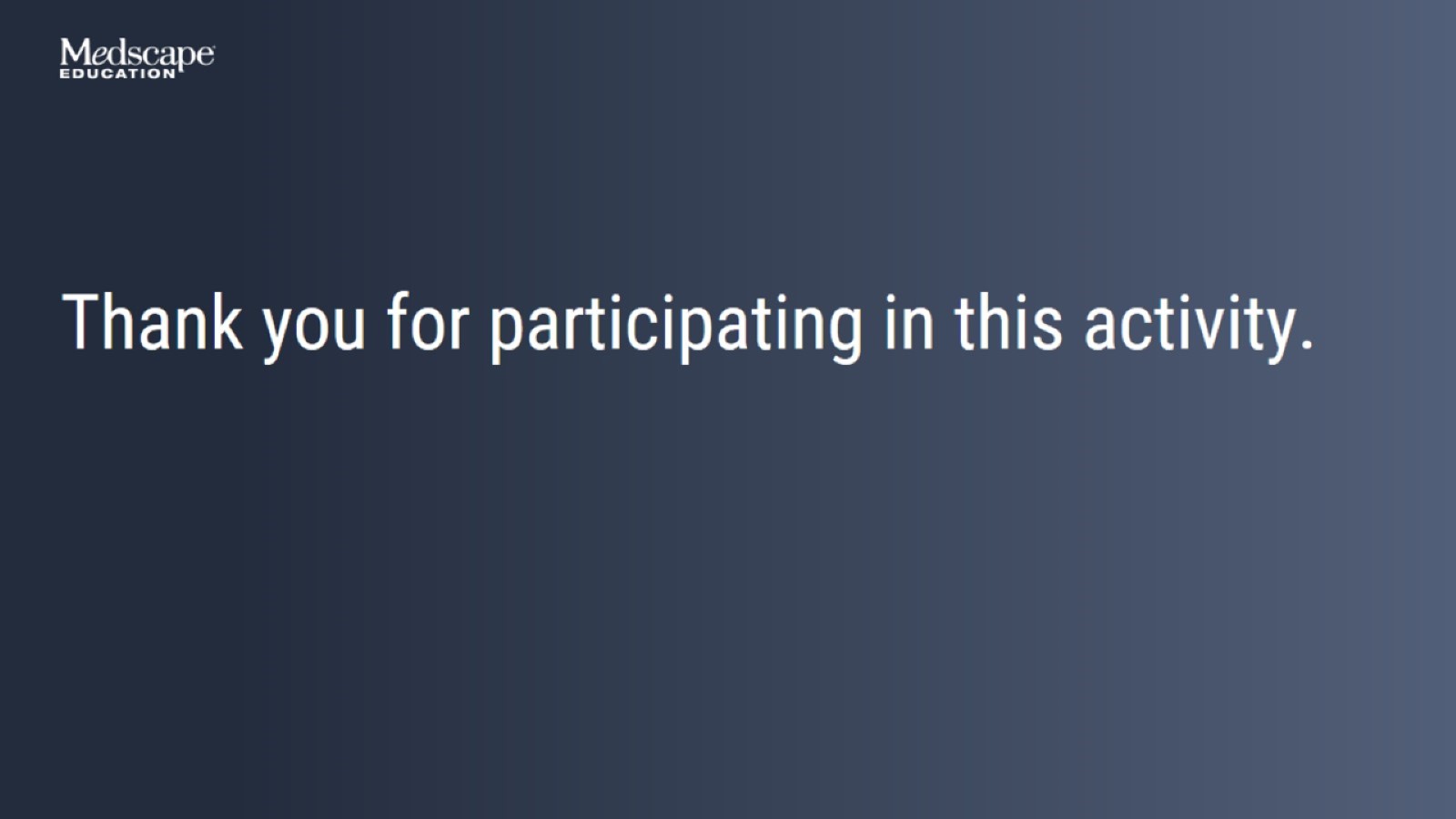 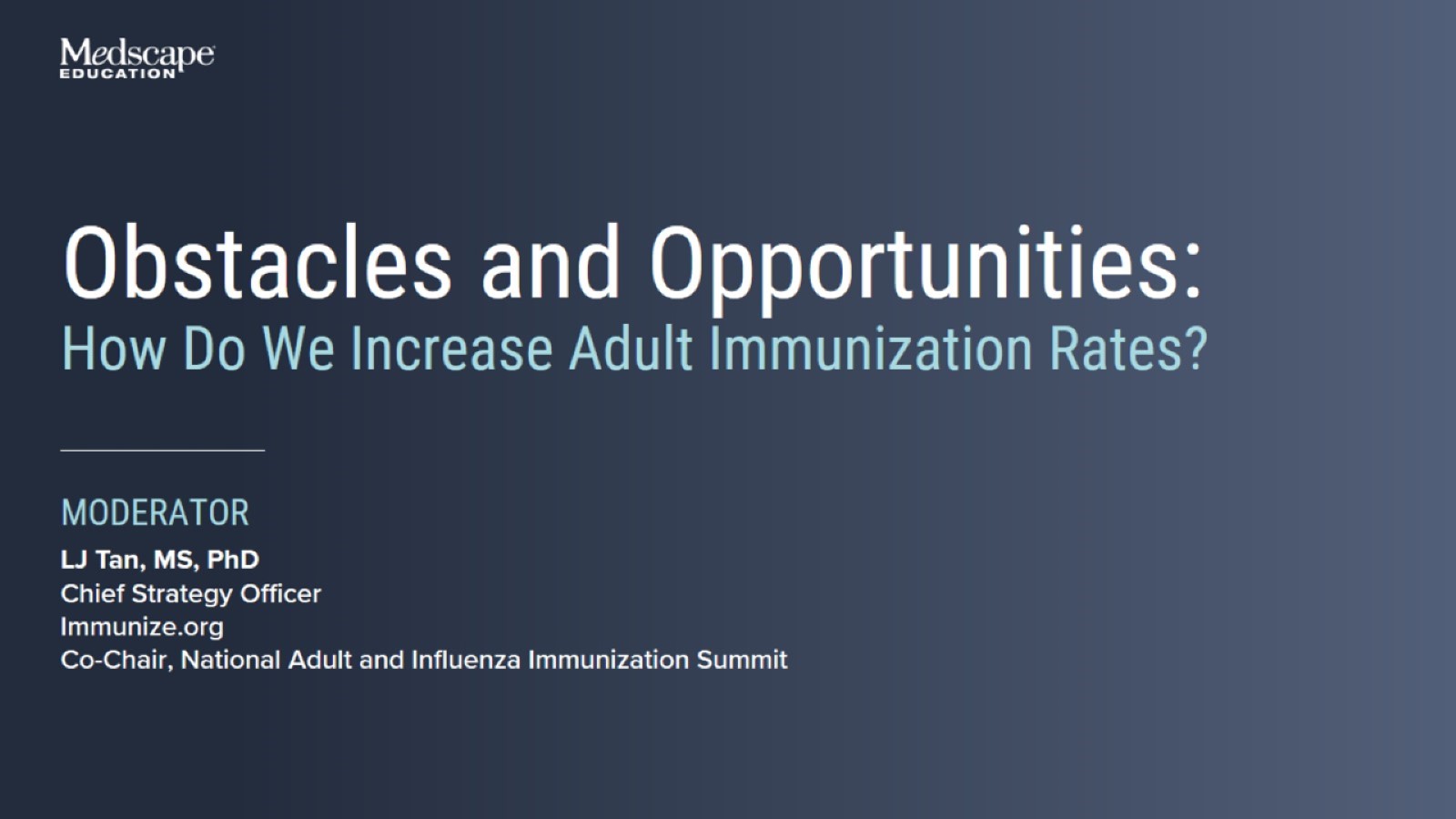 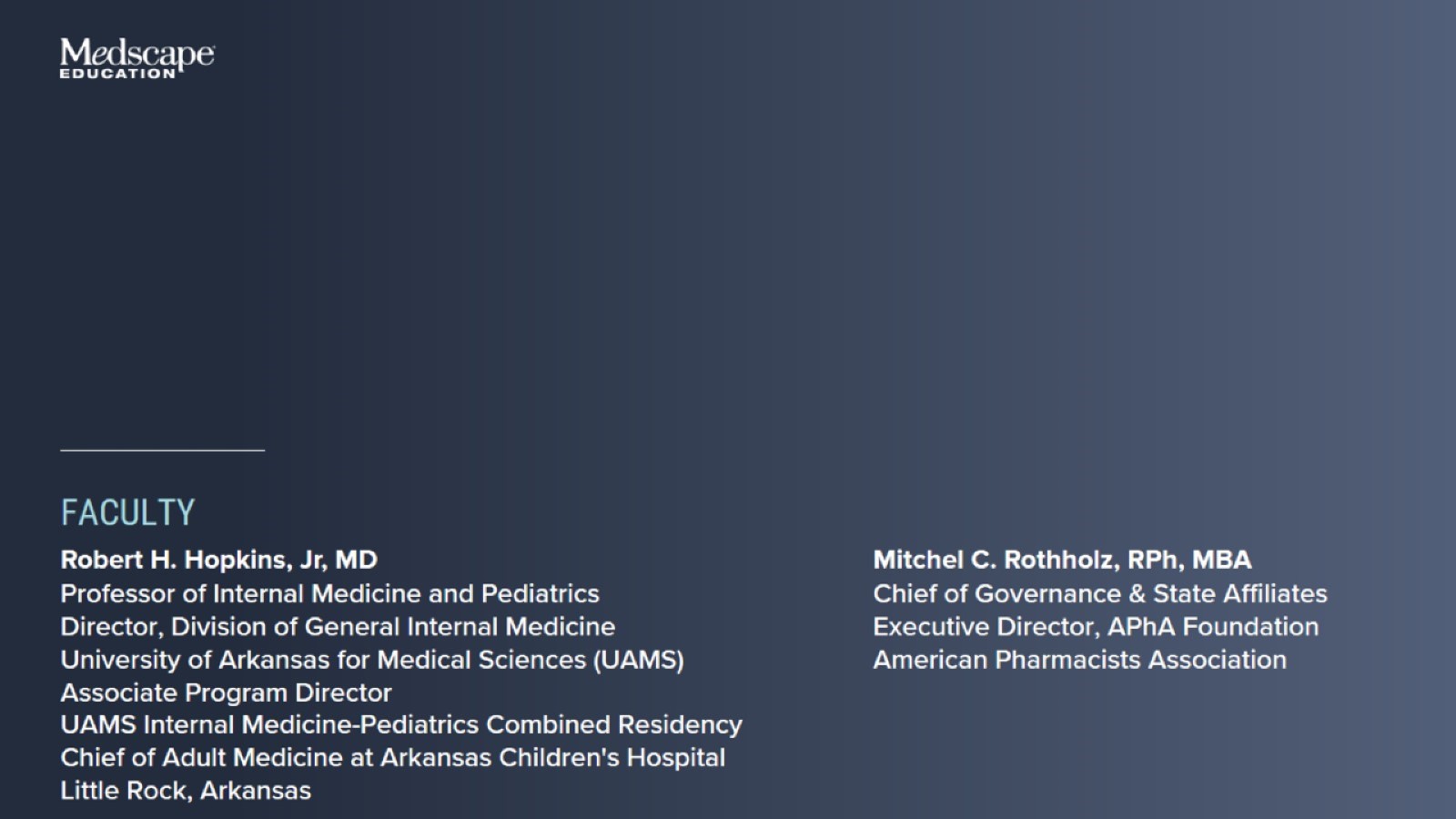 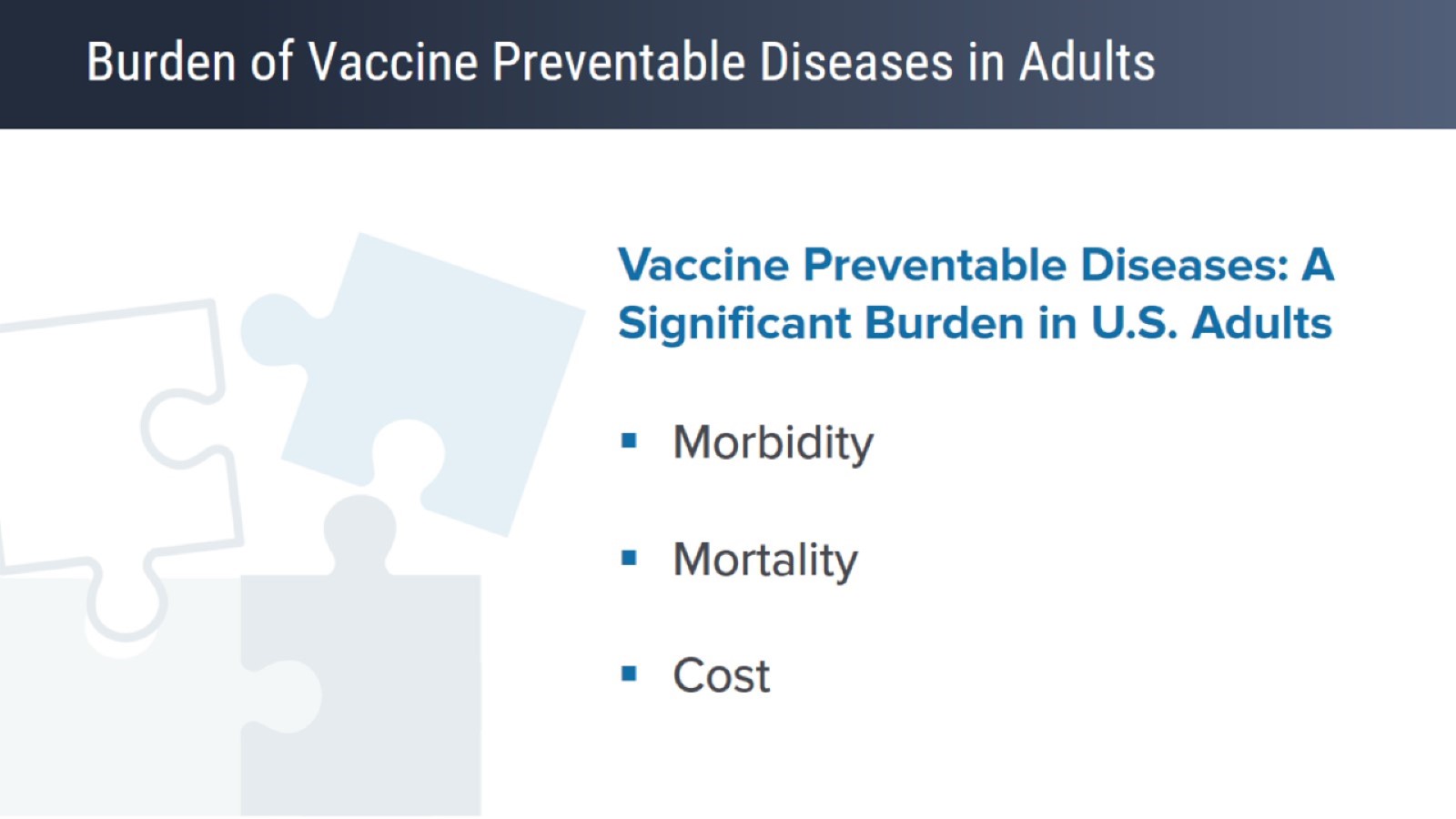 Burden of Vaccine Preventable Diseases in Adults
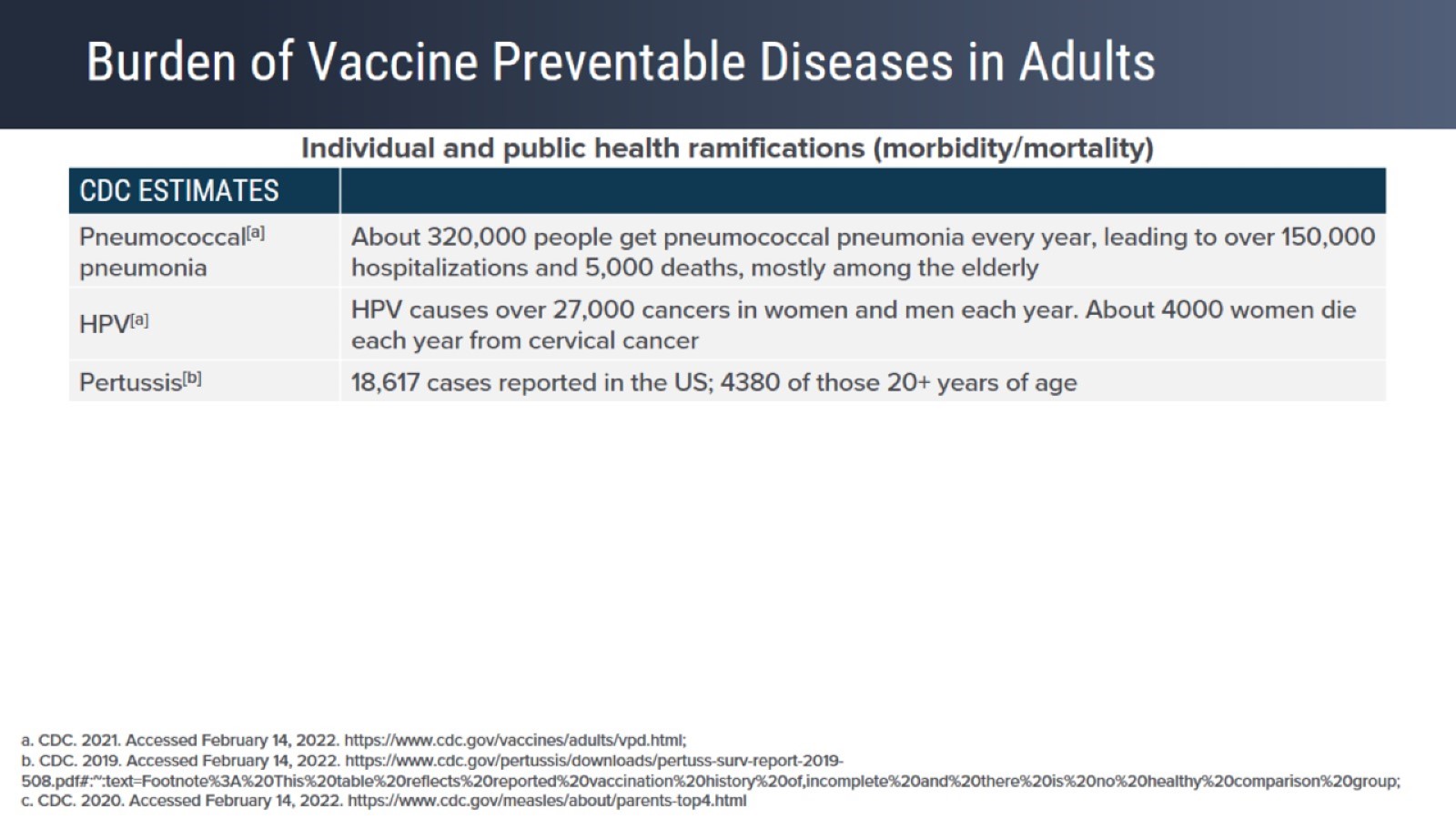 Burden of Vaccine Preventable Diseases in Adults
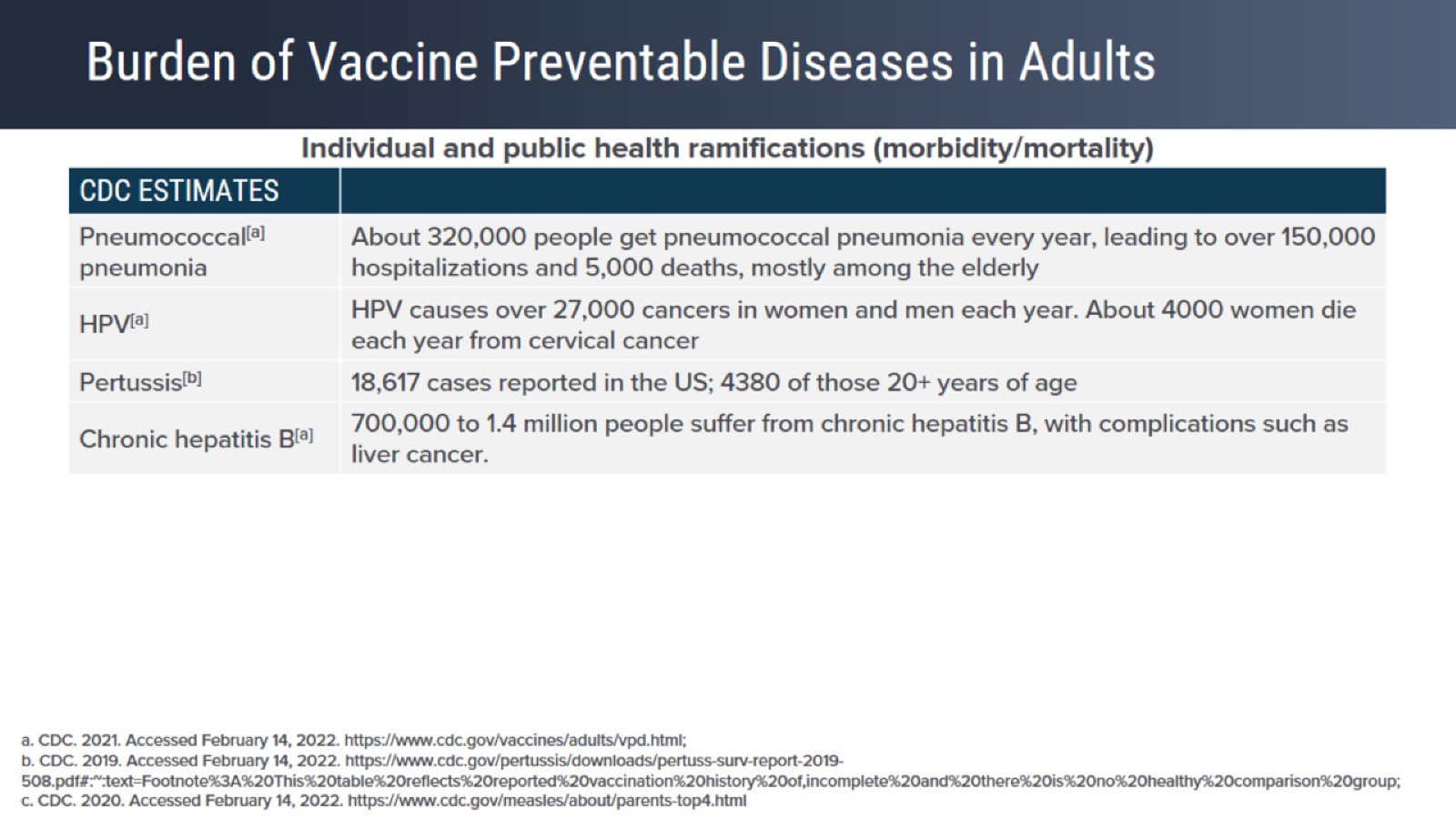 Burden of Vaccine Preventable Diseases in Adults
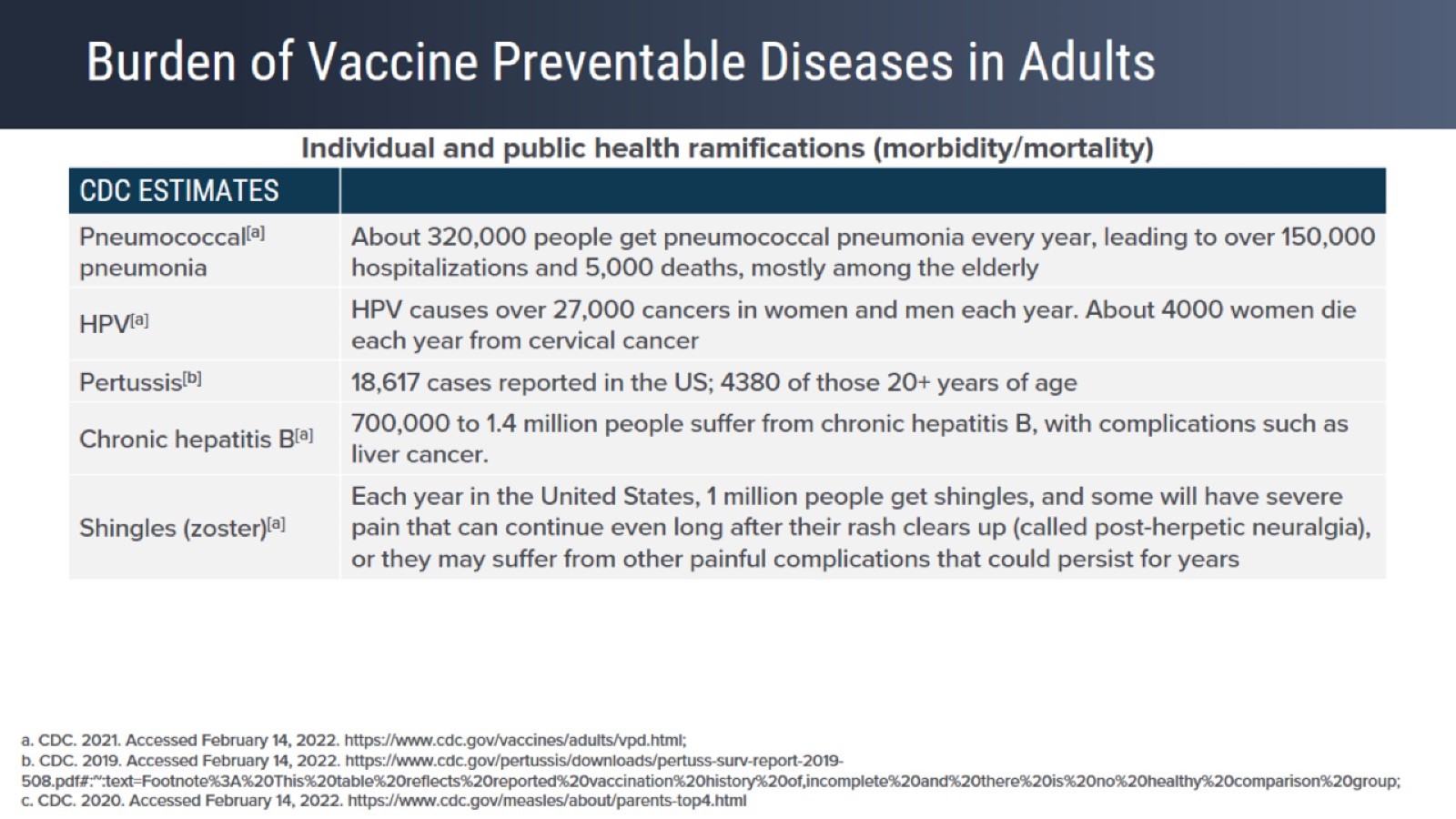 Burden of Vaccine Preventable Diseases in Adults
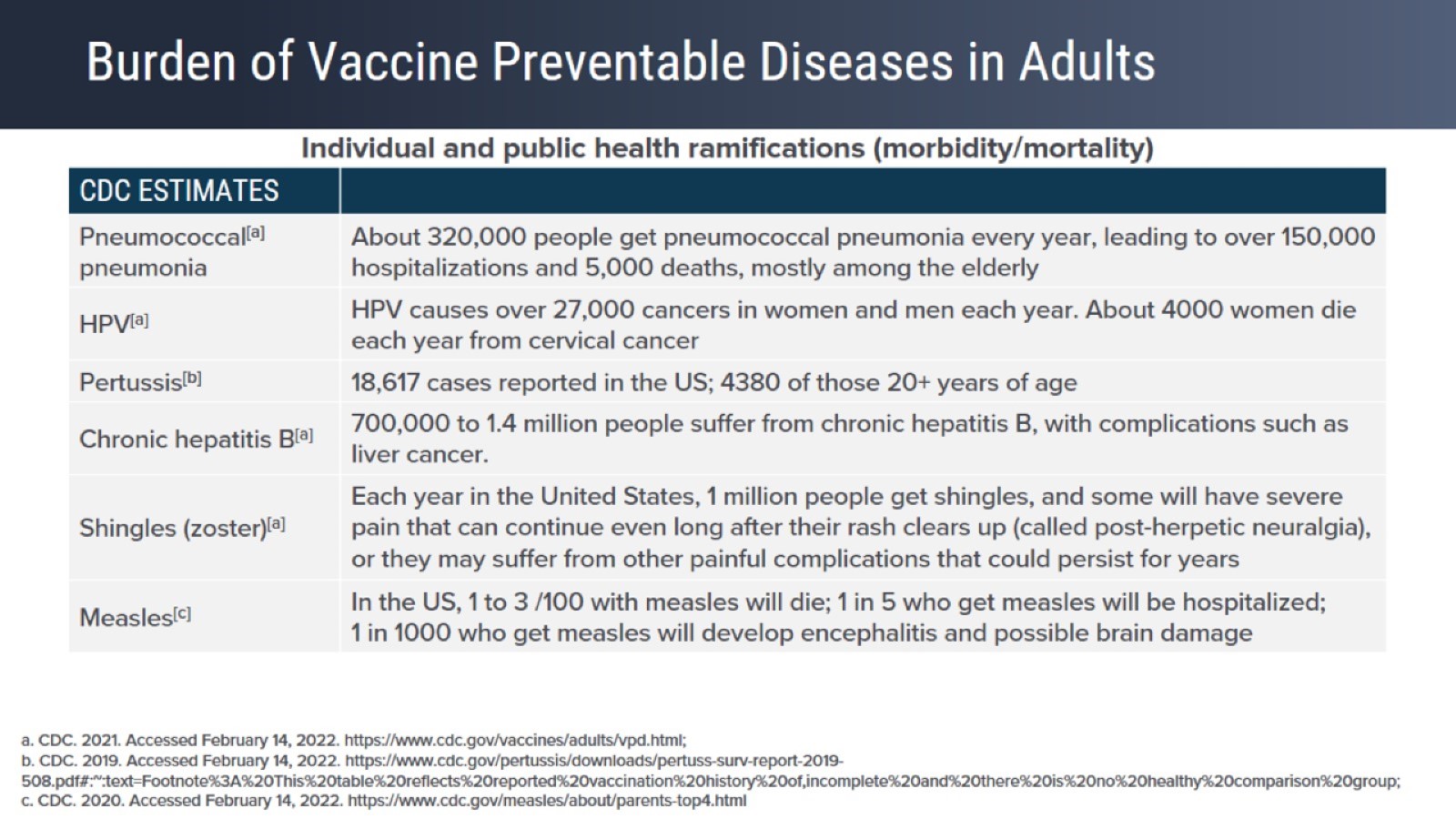 Burden of Vaccine Preventable Diseases in Adults
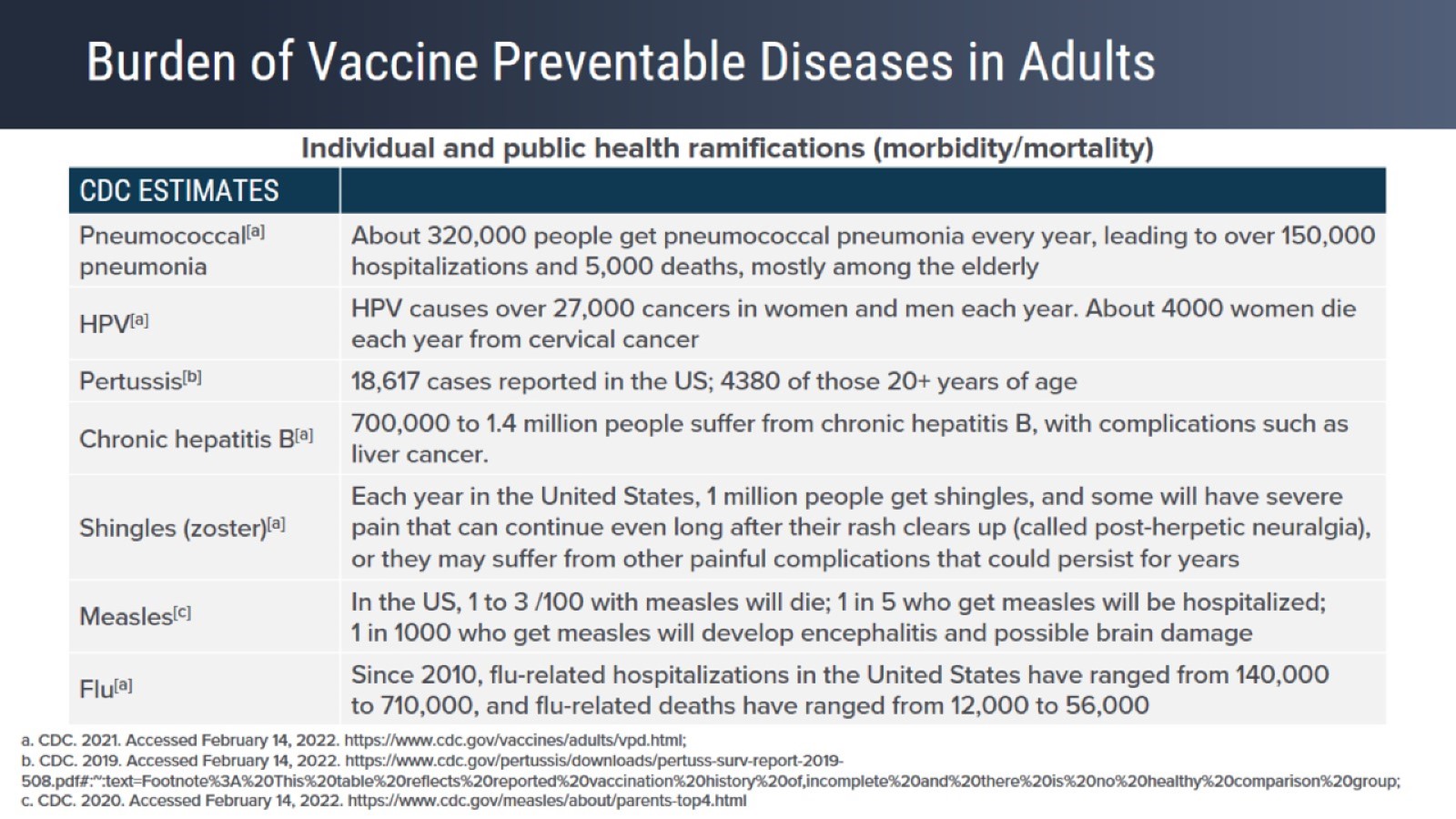 Burden of Vaccine Preventable Diseases in Adults
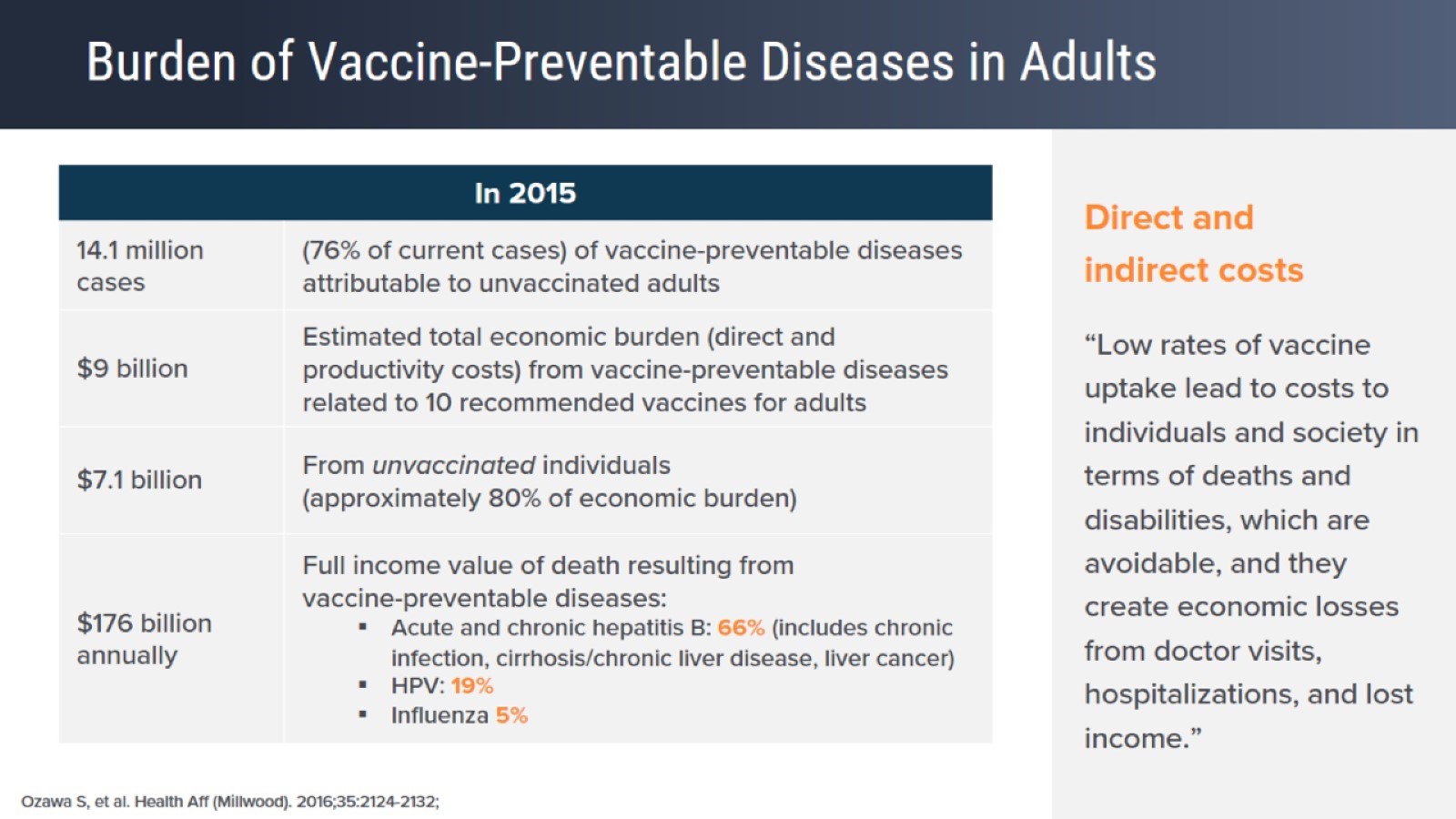 Burden of Vaccine-Preventable Diseases in Adults
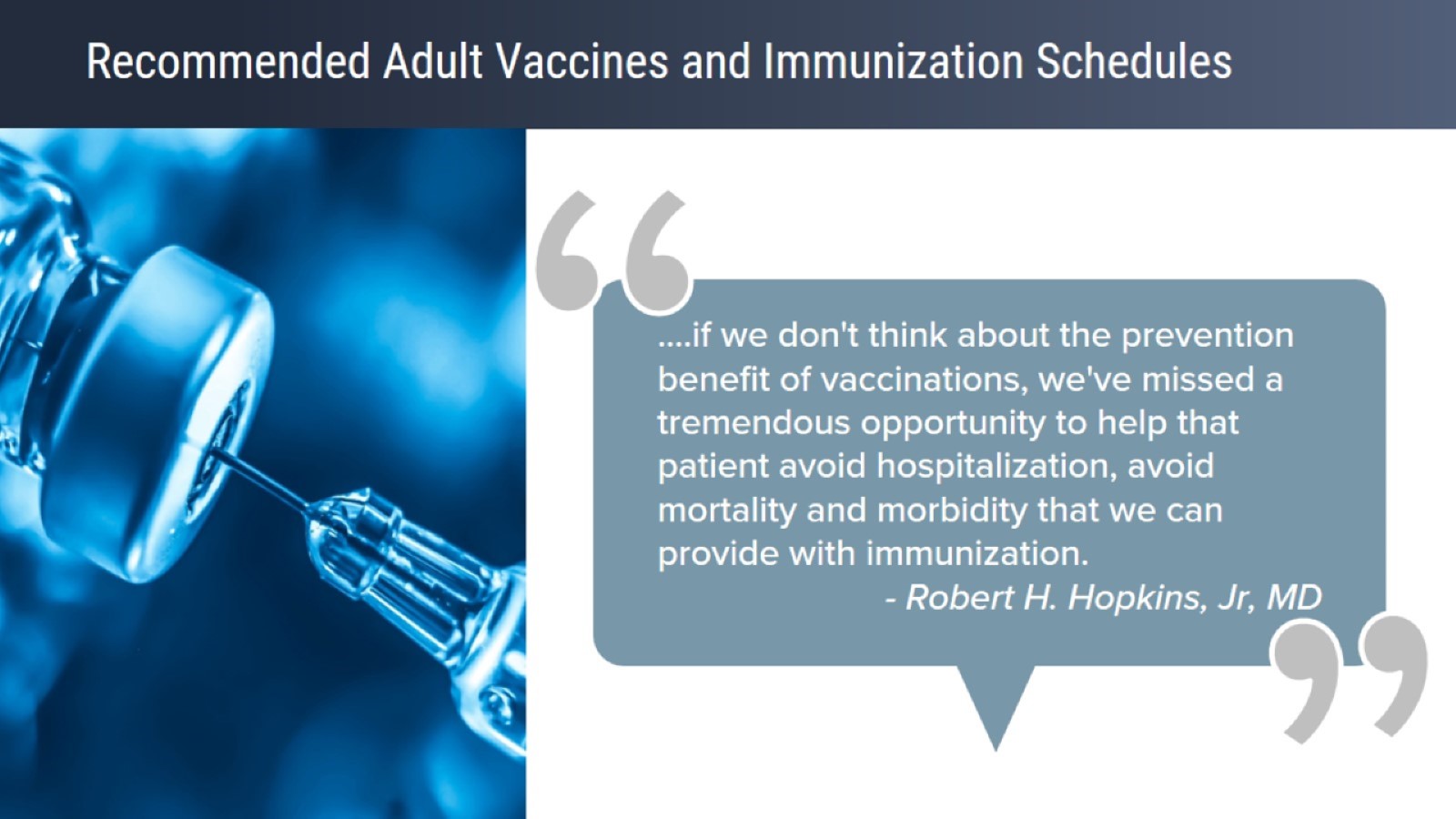 Recommended Adult Vaccines and Immunization Schedules
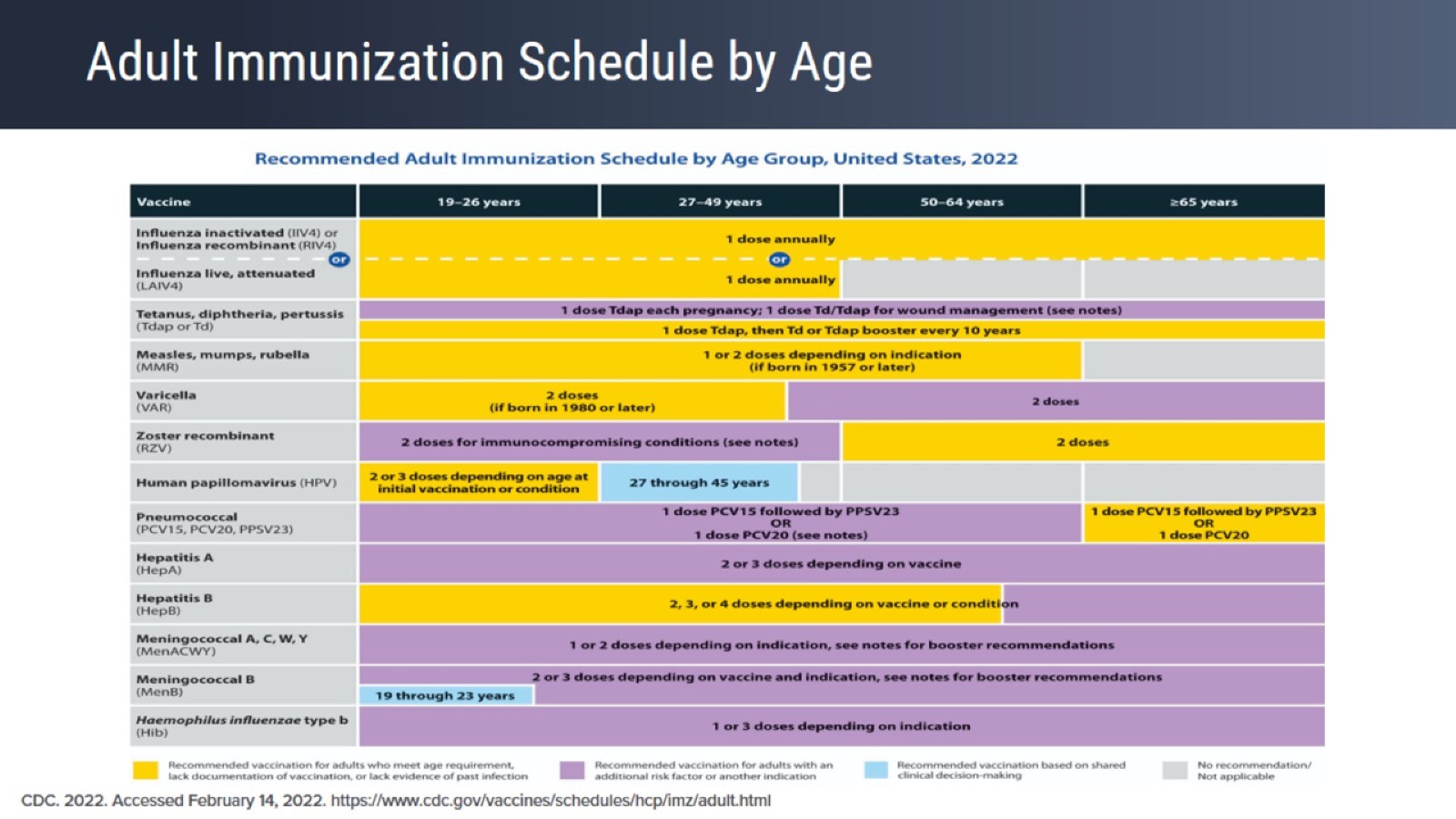 Adult Immunization Schedule by Age
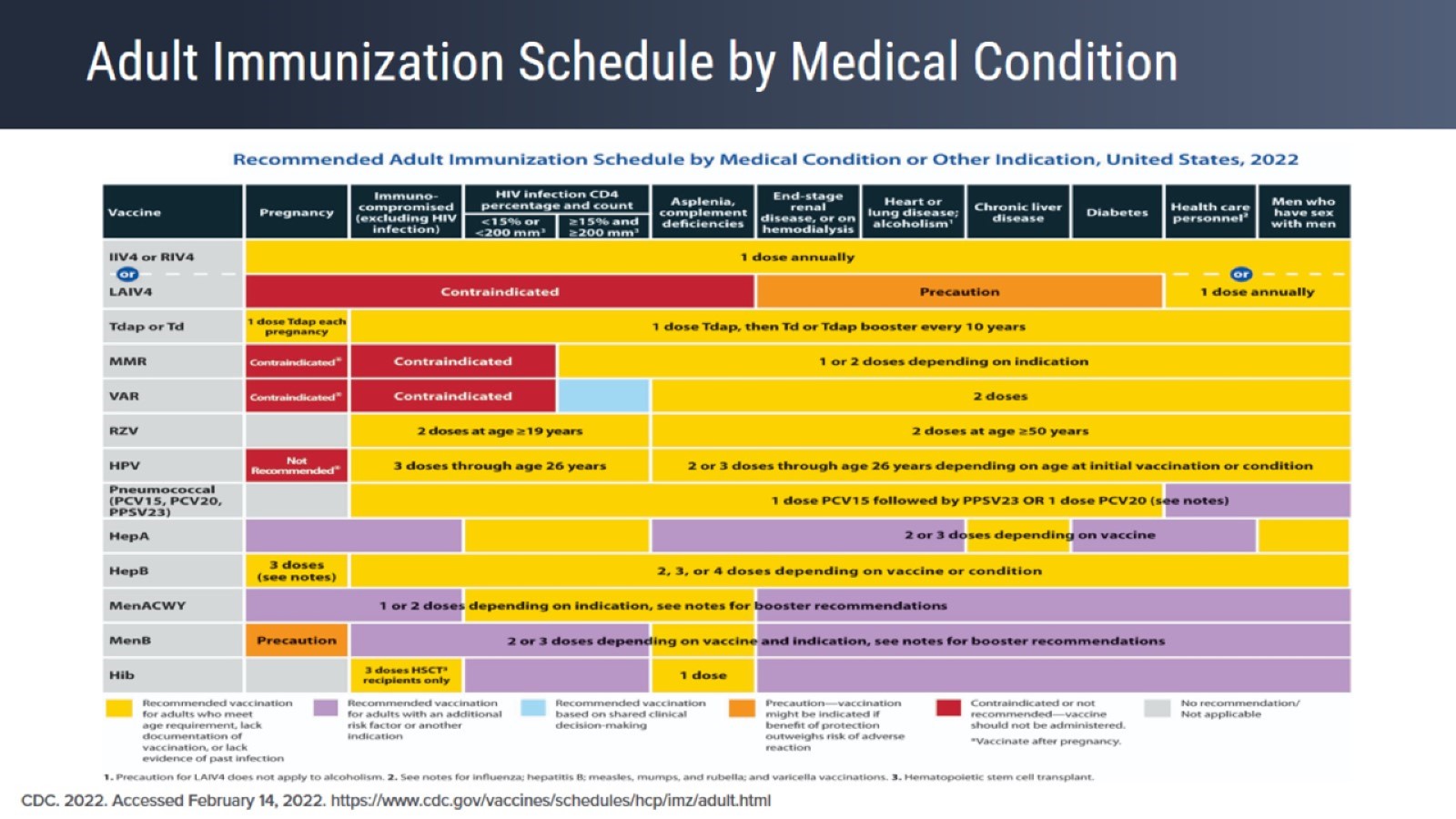 Adult Immunization Schedule by Medical Condition
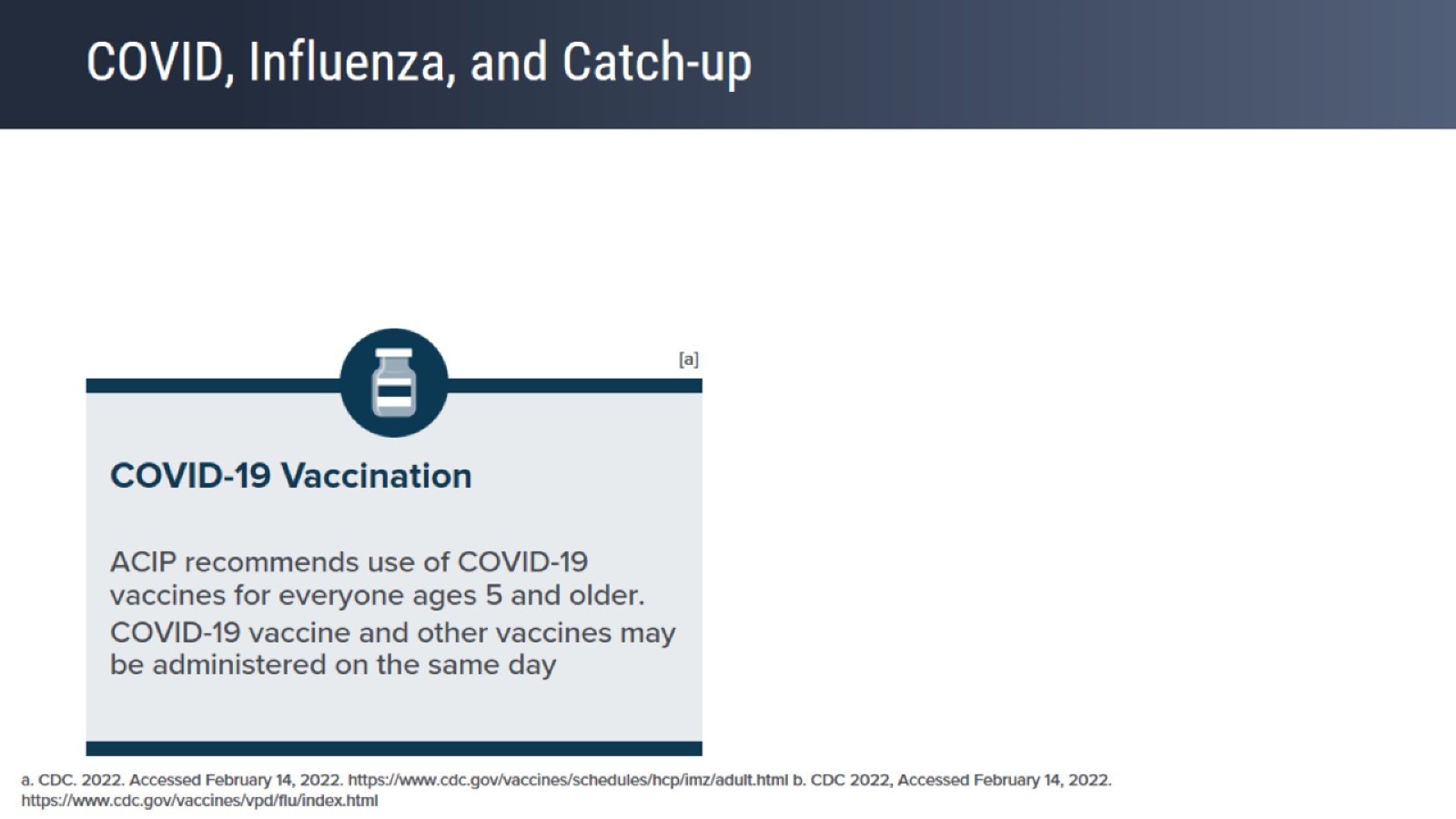 COVID, Influenza, and Catch-up
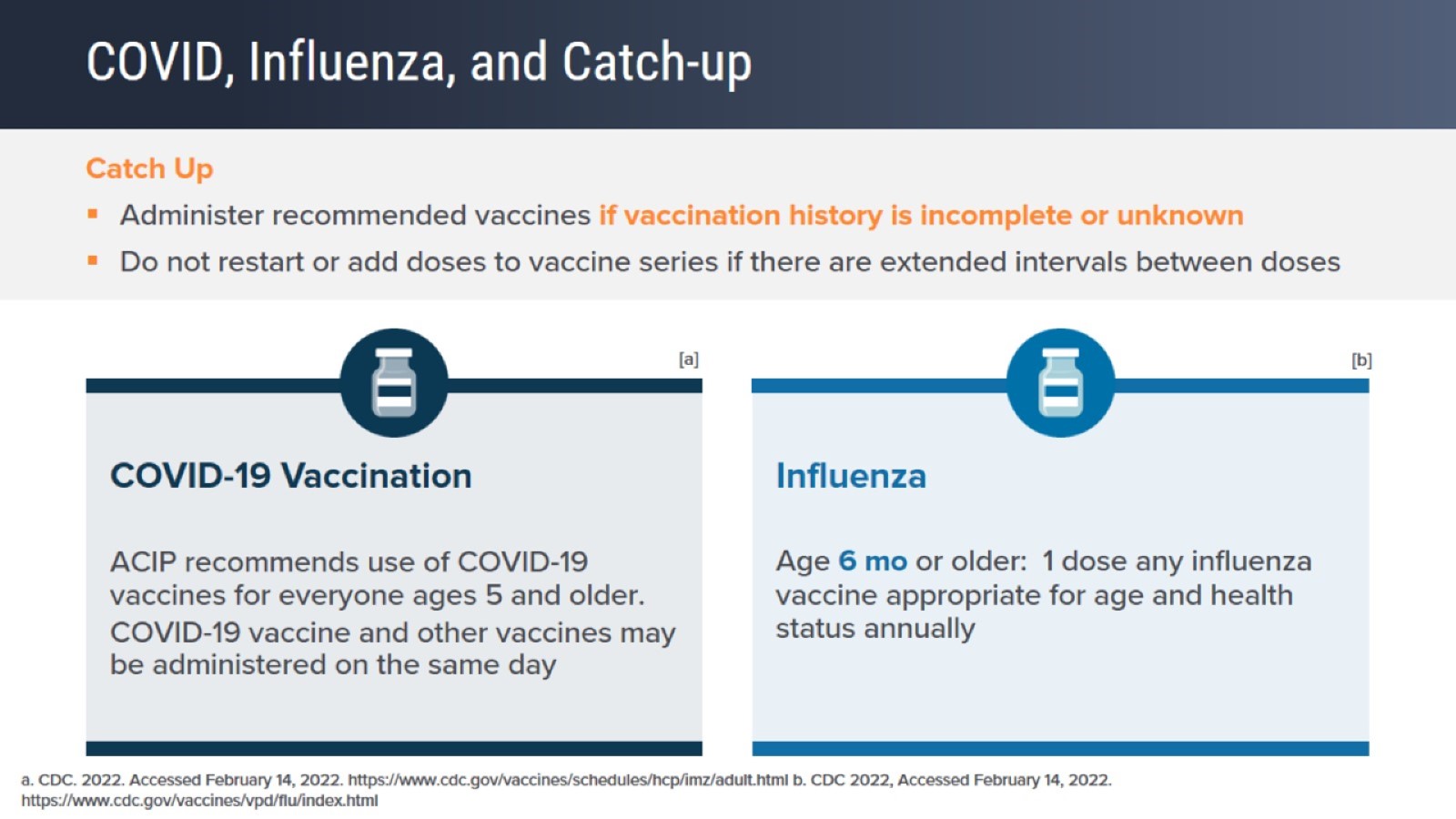 COVID, Influenza, and Catch-up
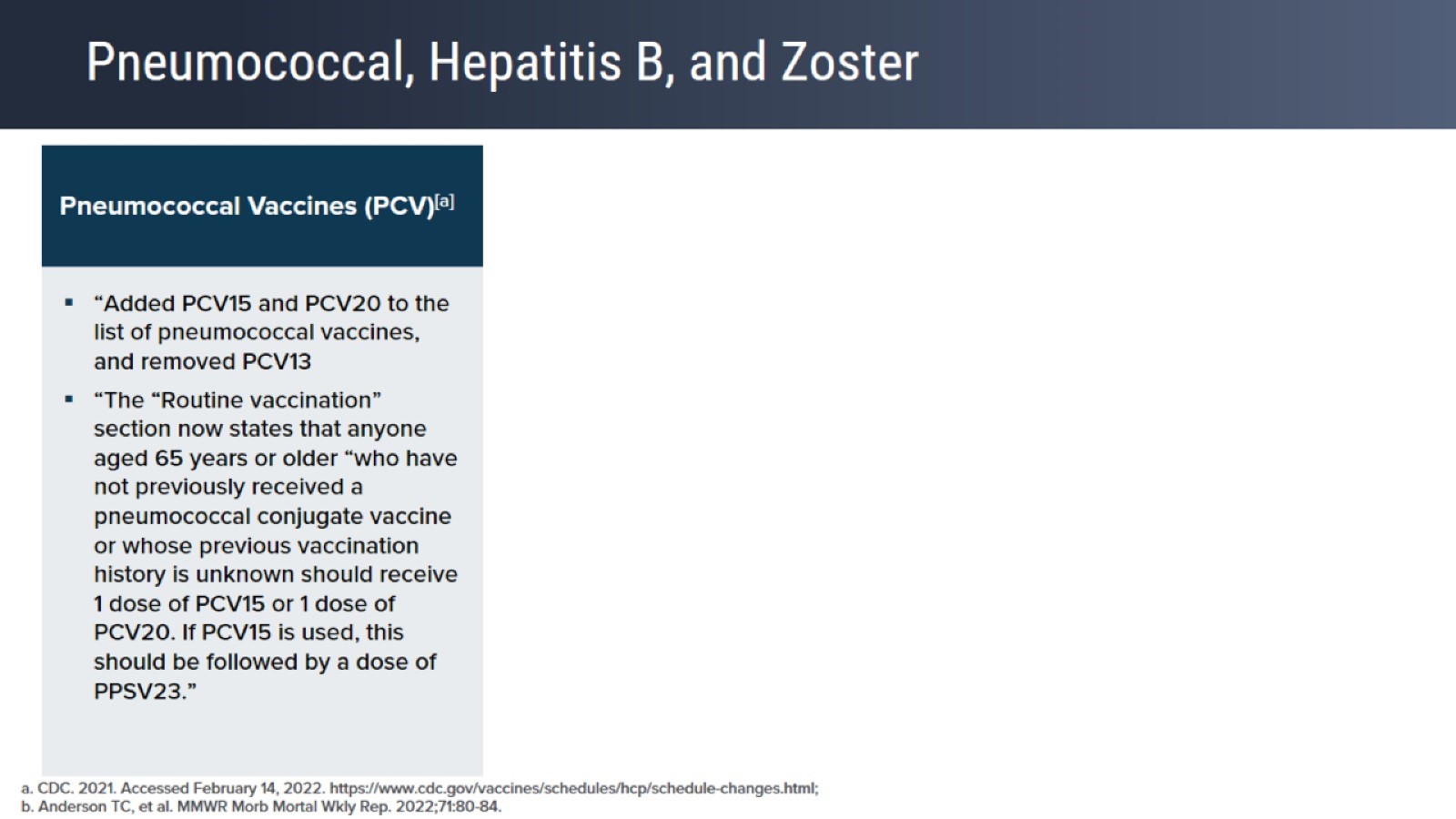 Pneumococcal, Hepatitis B, and Zoster
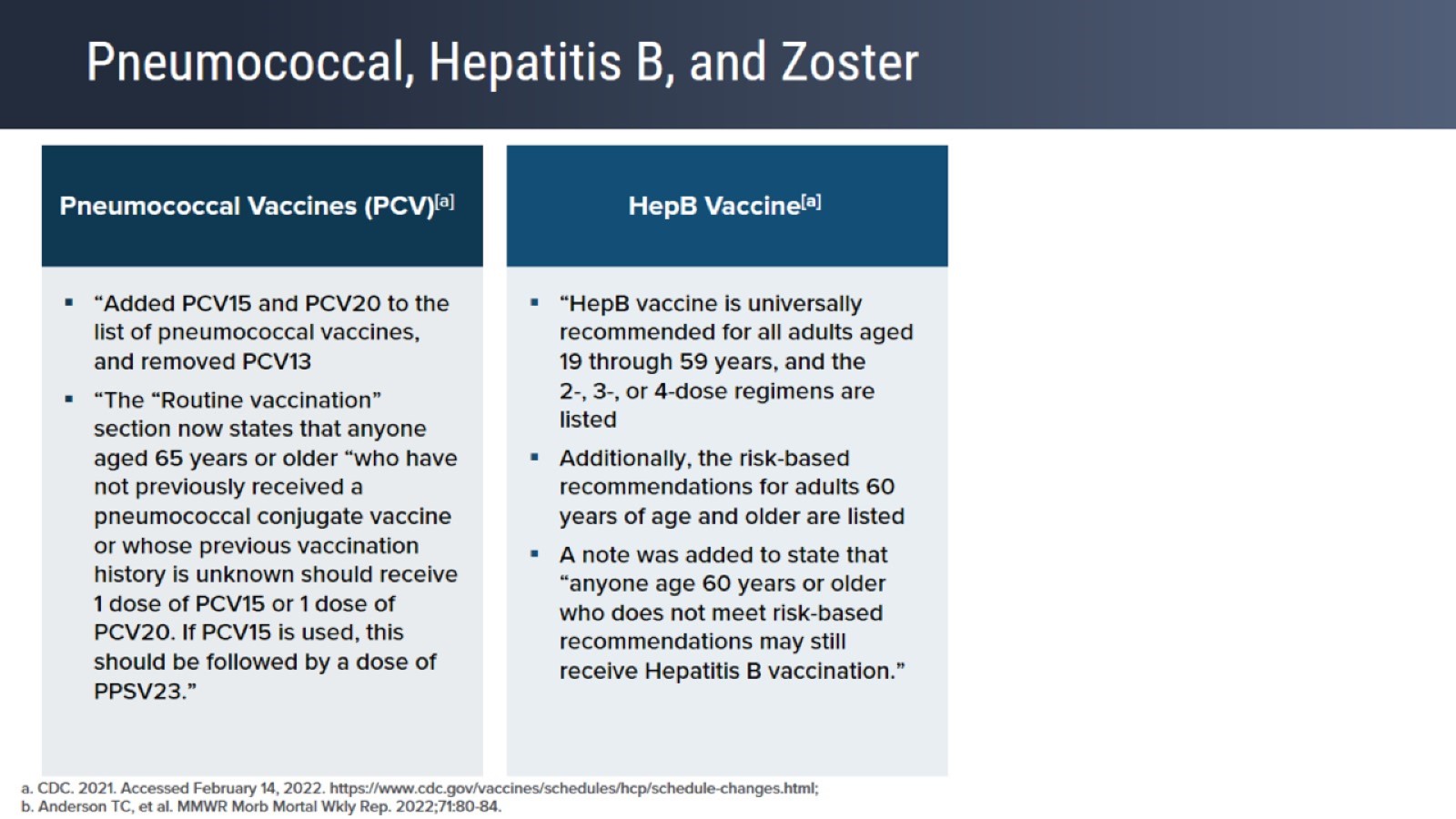 Pneumococcal, Hepatitis B, and Zoster
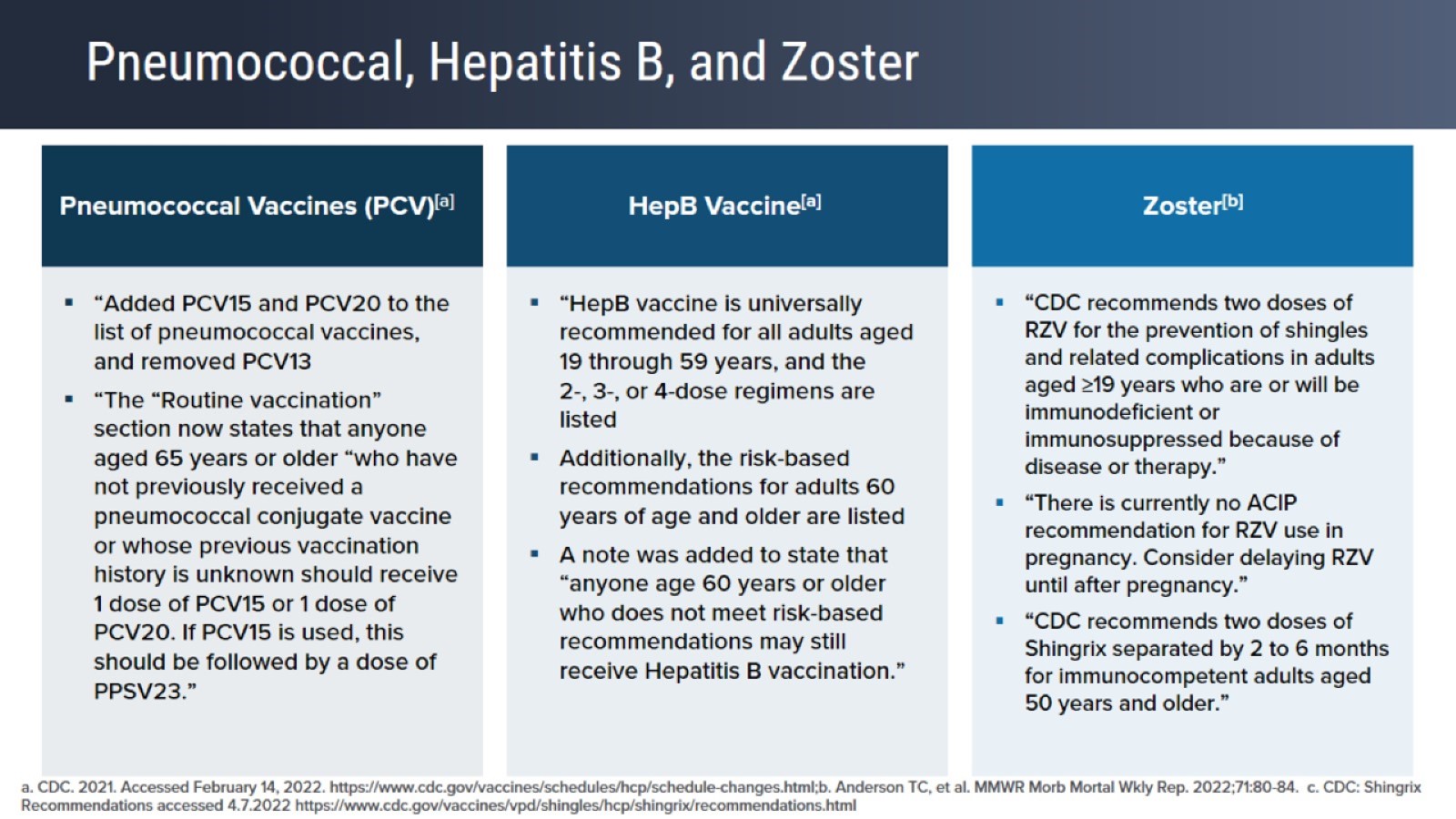 Pneumococcal, Hepatitis B, and Zoster
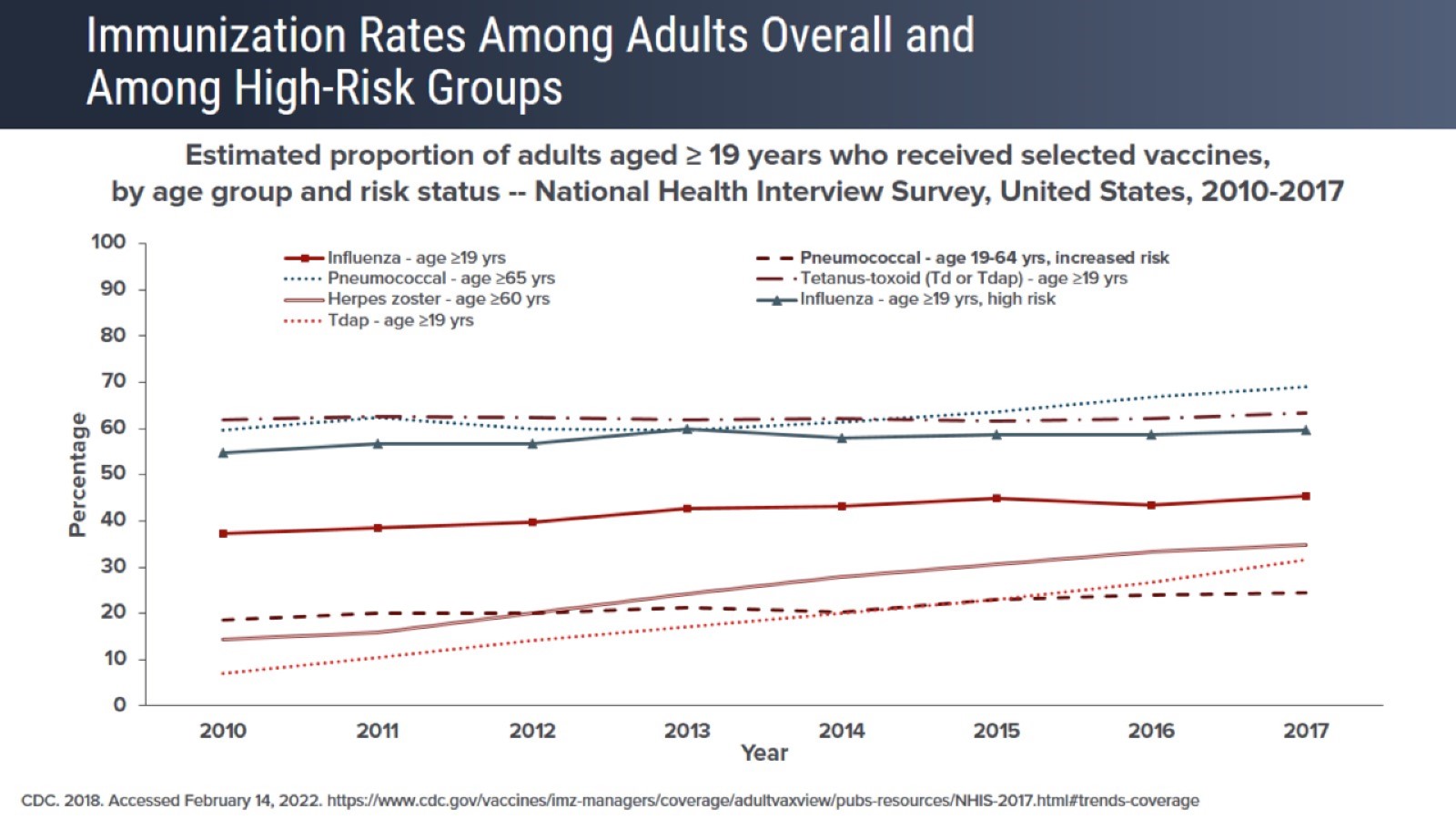 Immunization Rates Among Adults Overall and Among High-Risk Groups
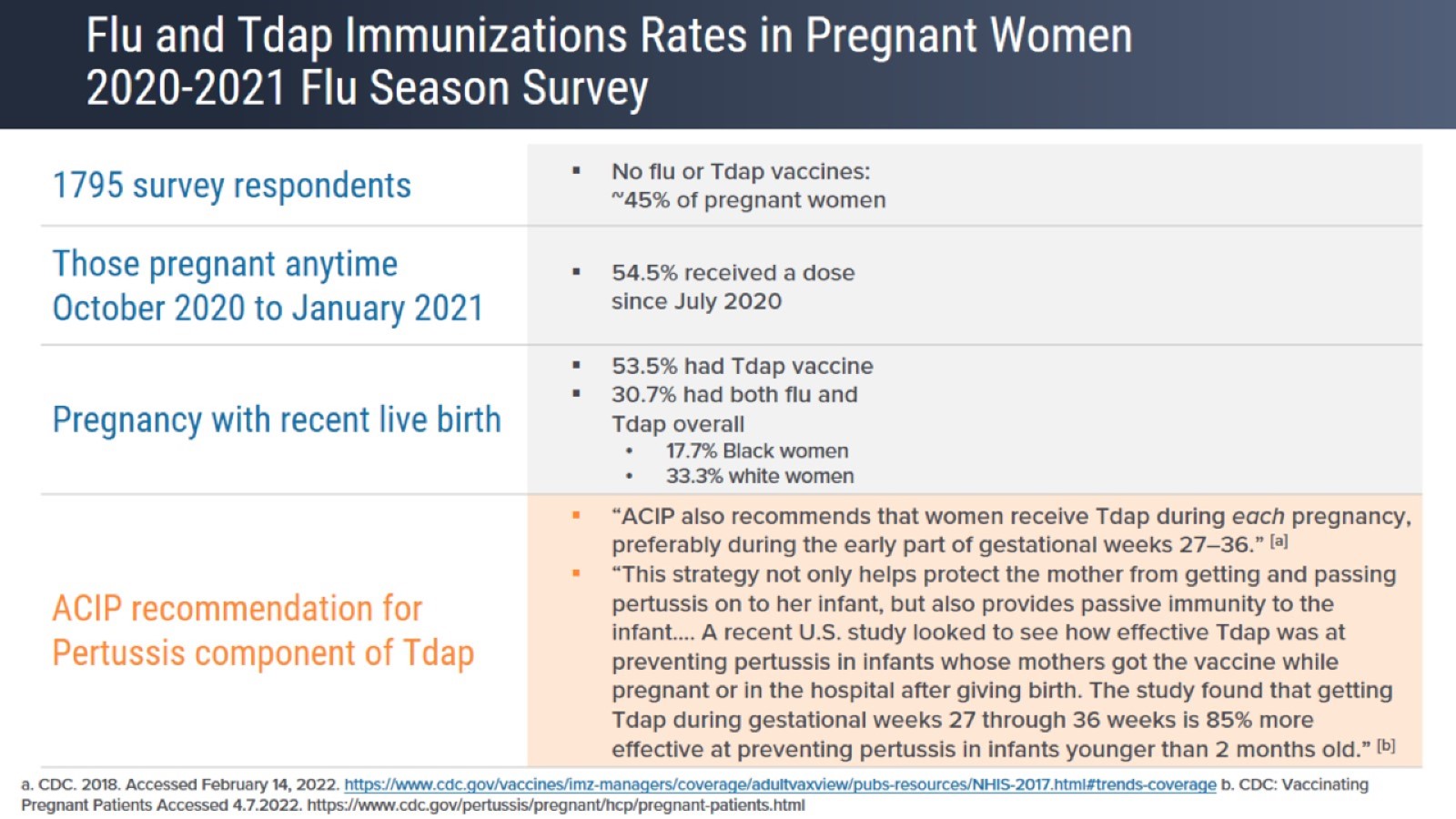 Flu and Tdap Immunizations Rates in Pregnant Women2020-2021 Flu Season Survey
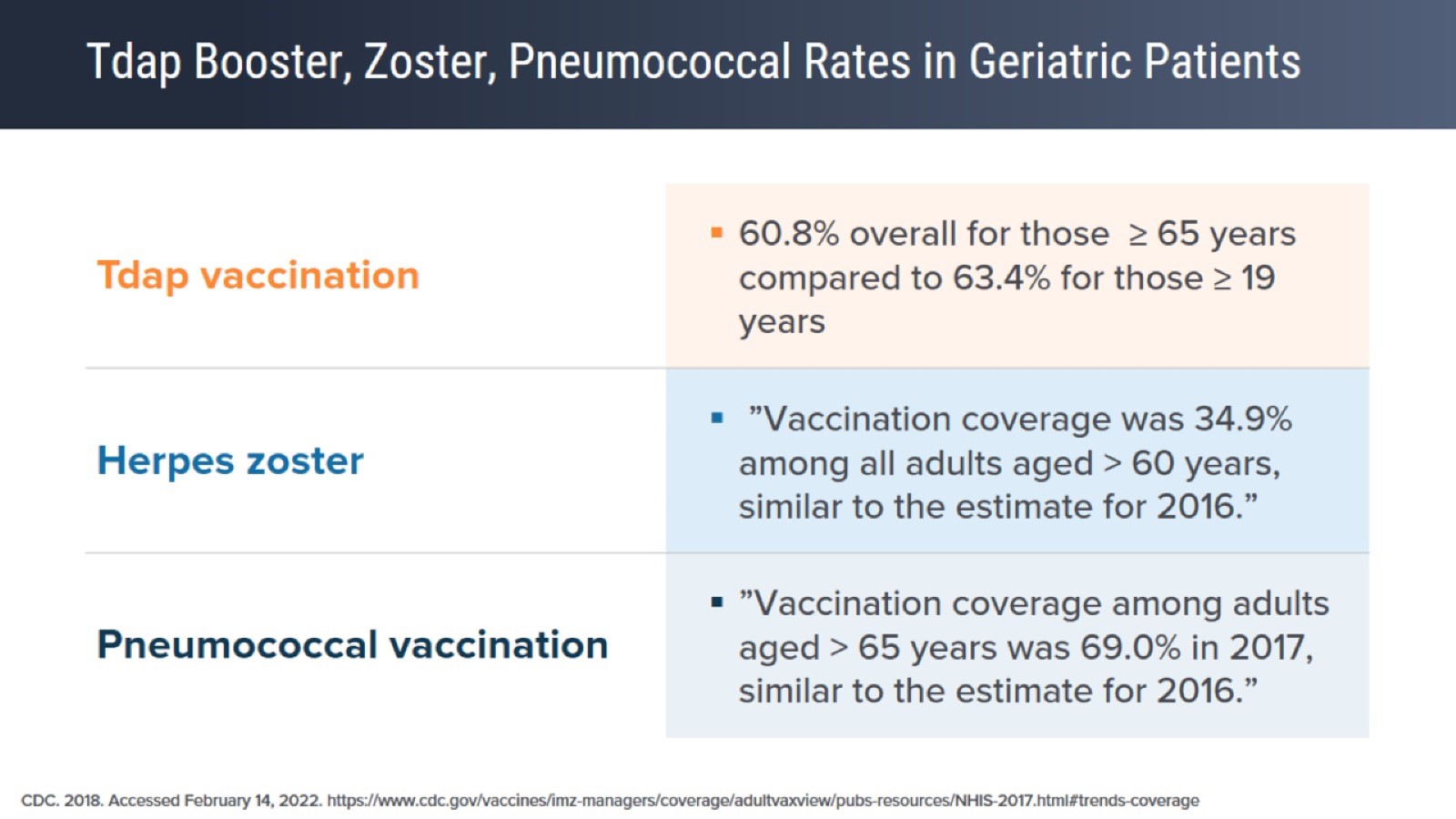 Tdap Booster, Zoster, Pneumococcal Rates in Geriatric Patients
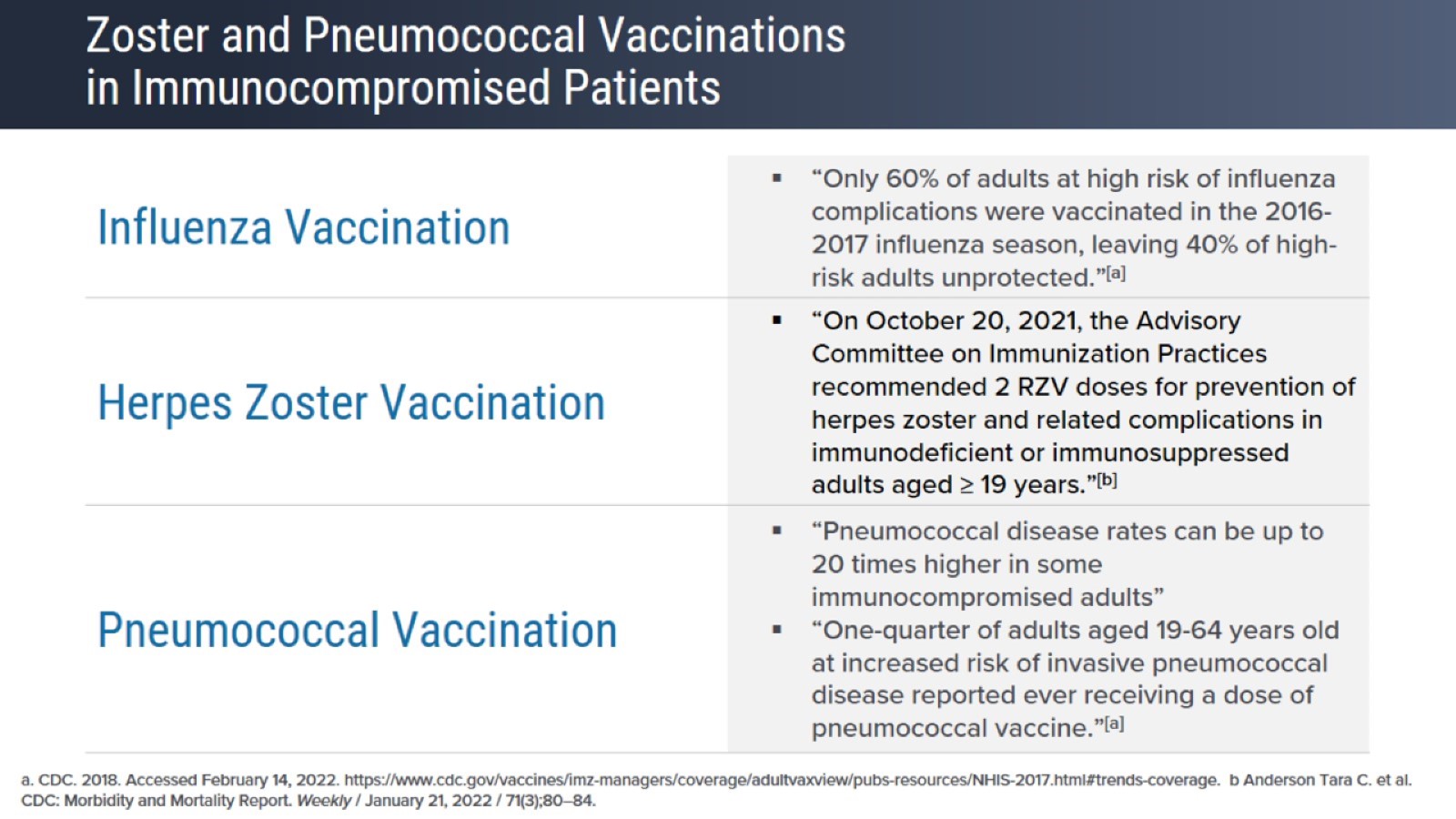 Zoster and Pneumococcal Vaccinations in Immunocompromised Patients
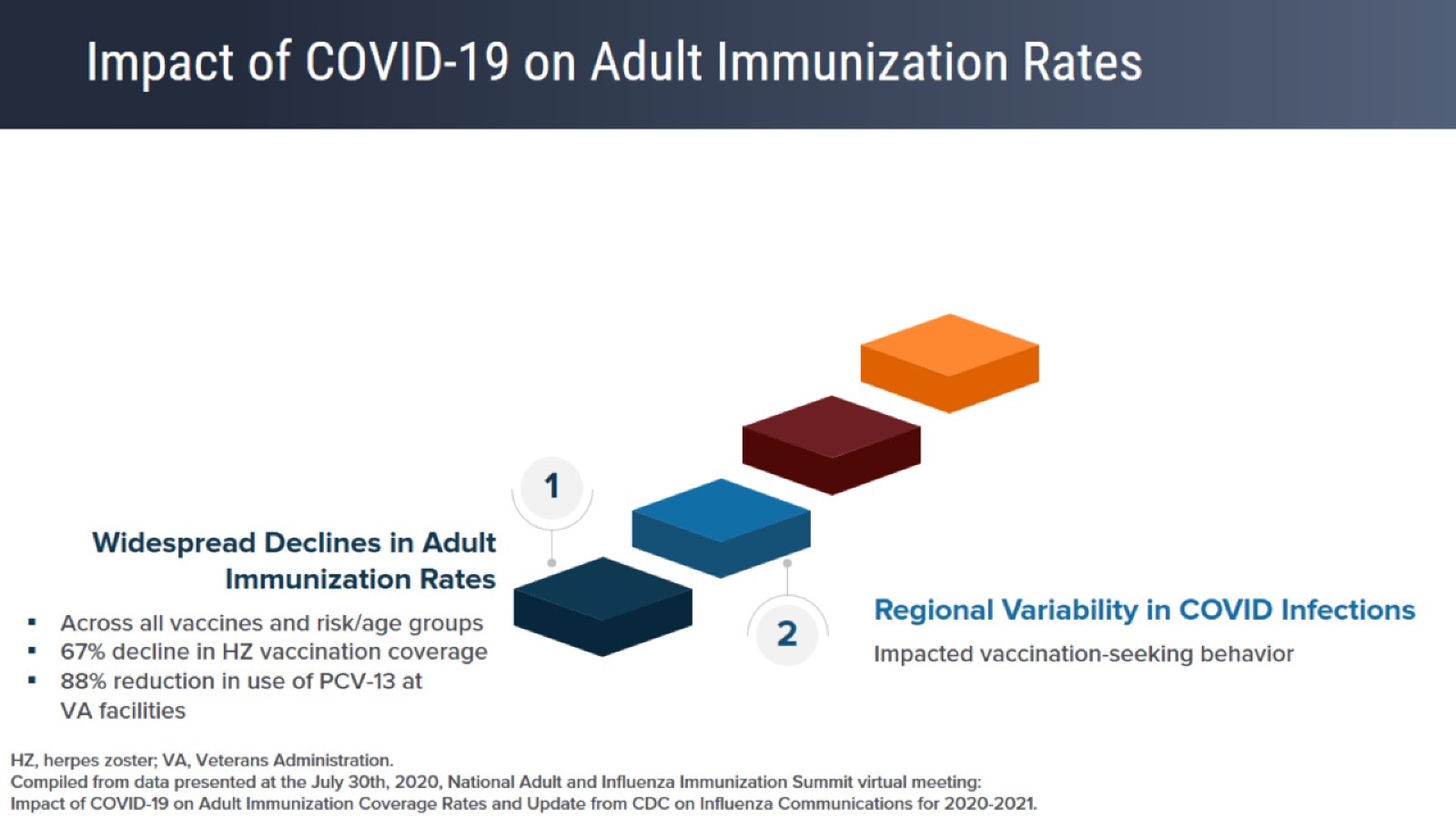 Impact of COVID-19 on Adult Immunization Rates
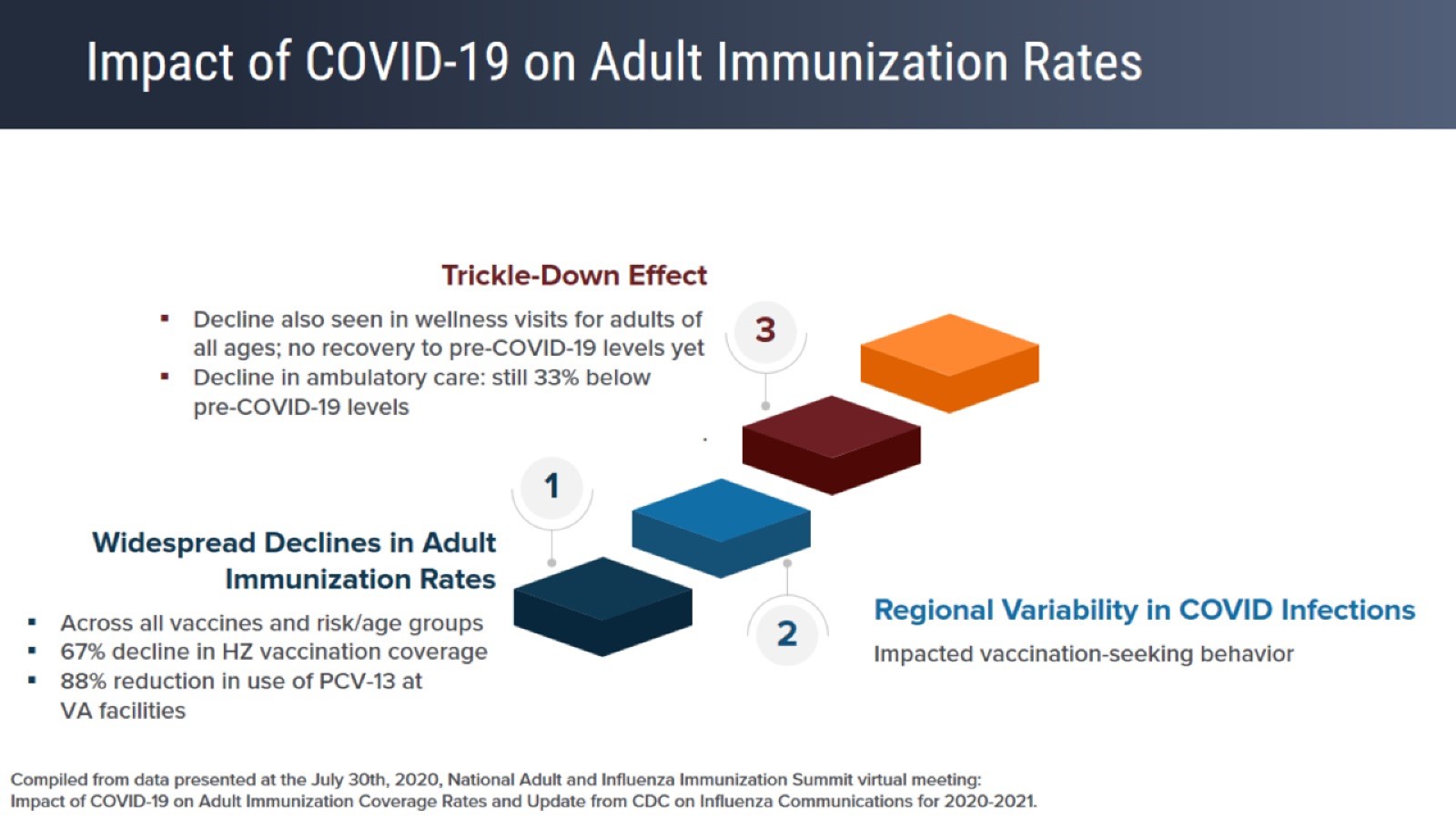 Impact of COVID-19 on Adult Immunization Rates
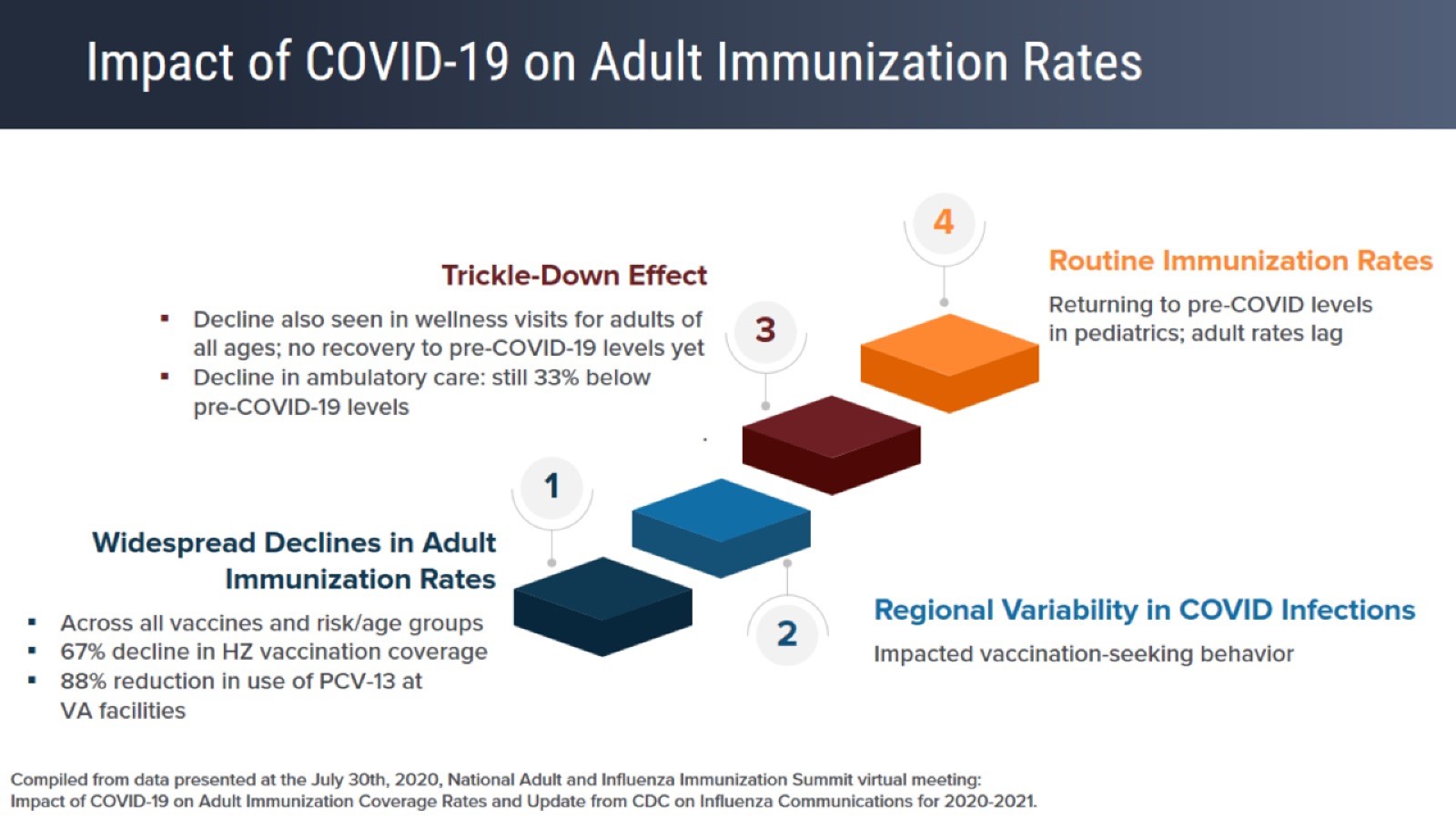 Impact of COVID-19 on Adult Immunization Rates
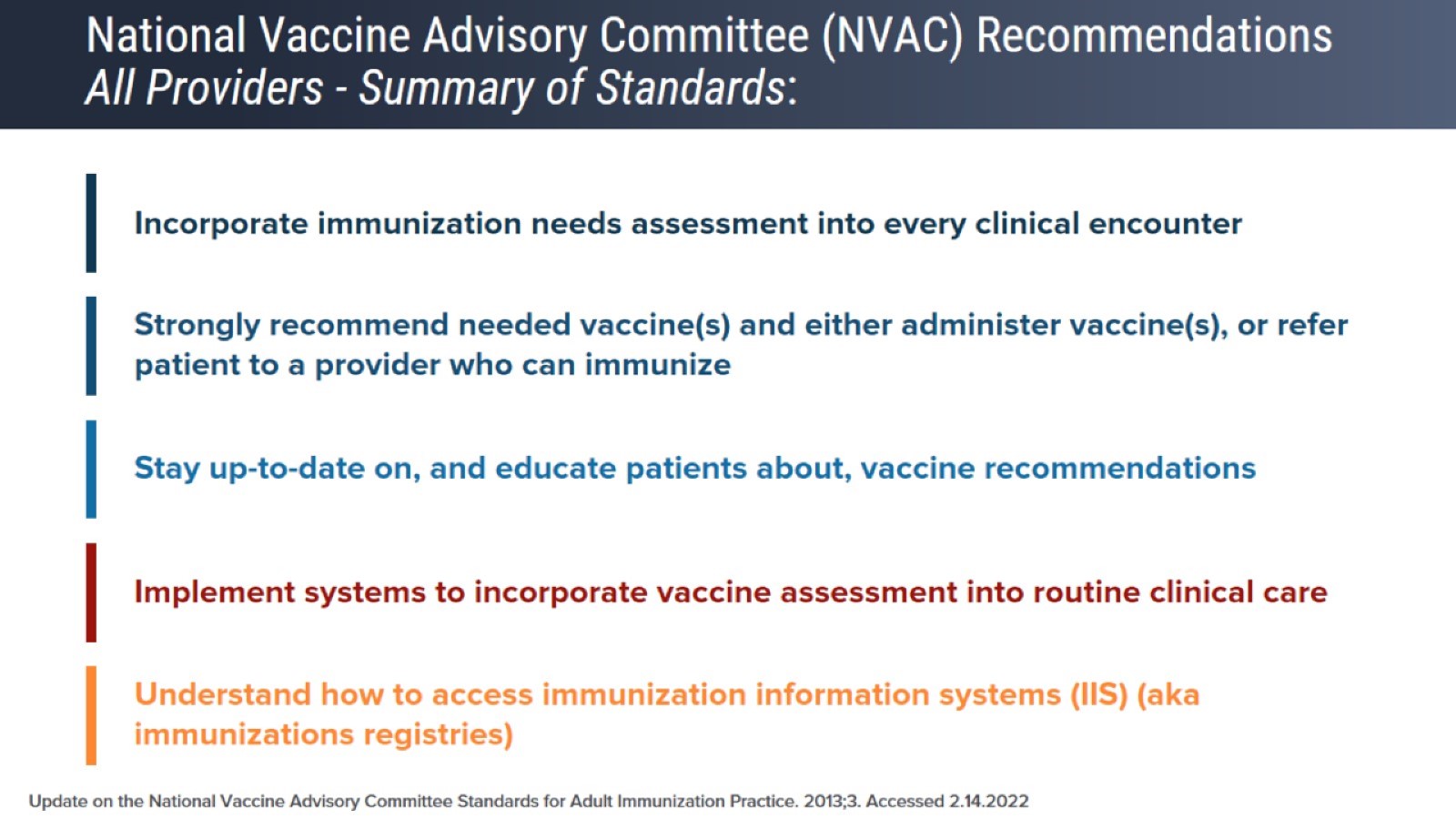 National Vaccine Advisory Committee (NVAC) Recommendations All Providers - Summary of Standards:
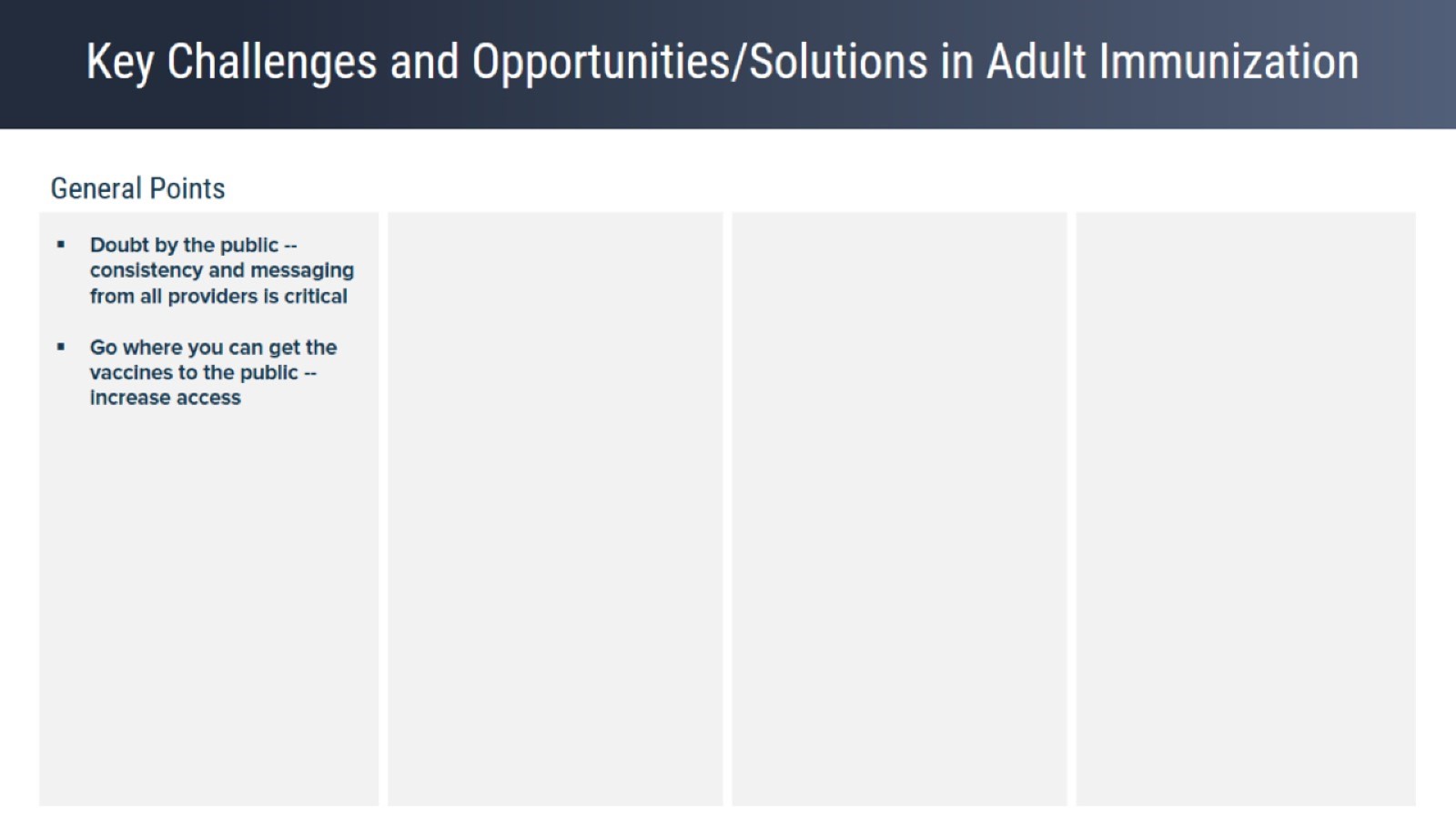 Key Challenges and Opportunities/Solutions in Adult Immunization
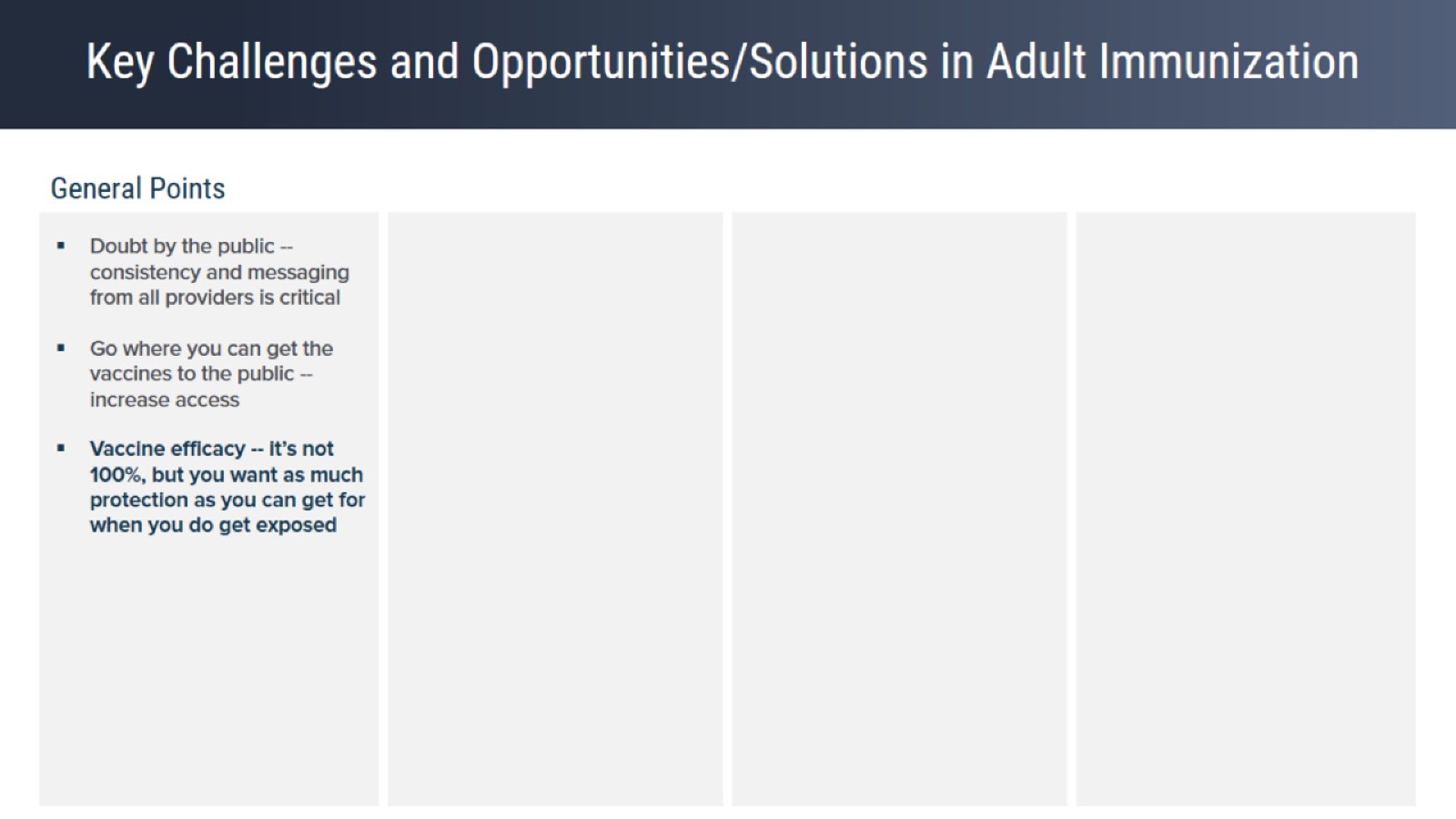 Key Challenges and Opportunities/Solutions in Adult Immunization
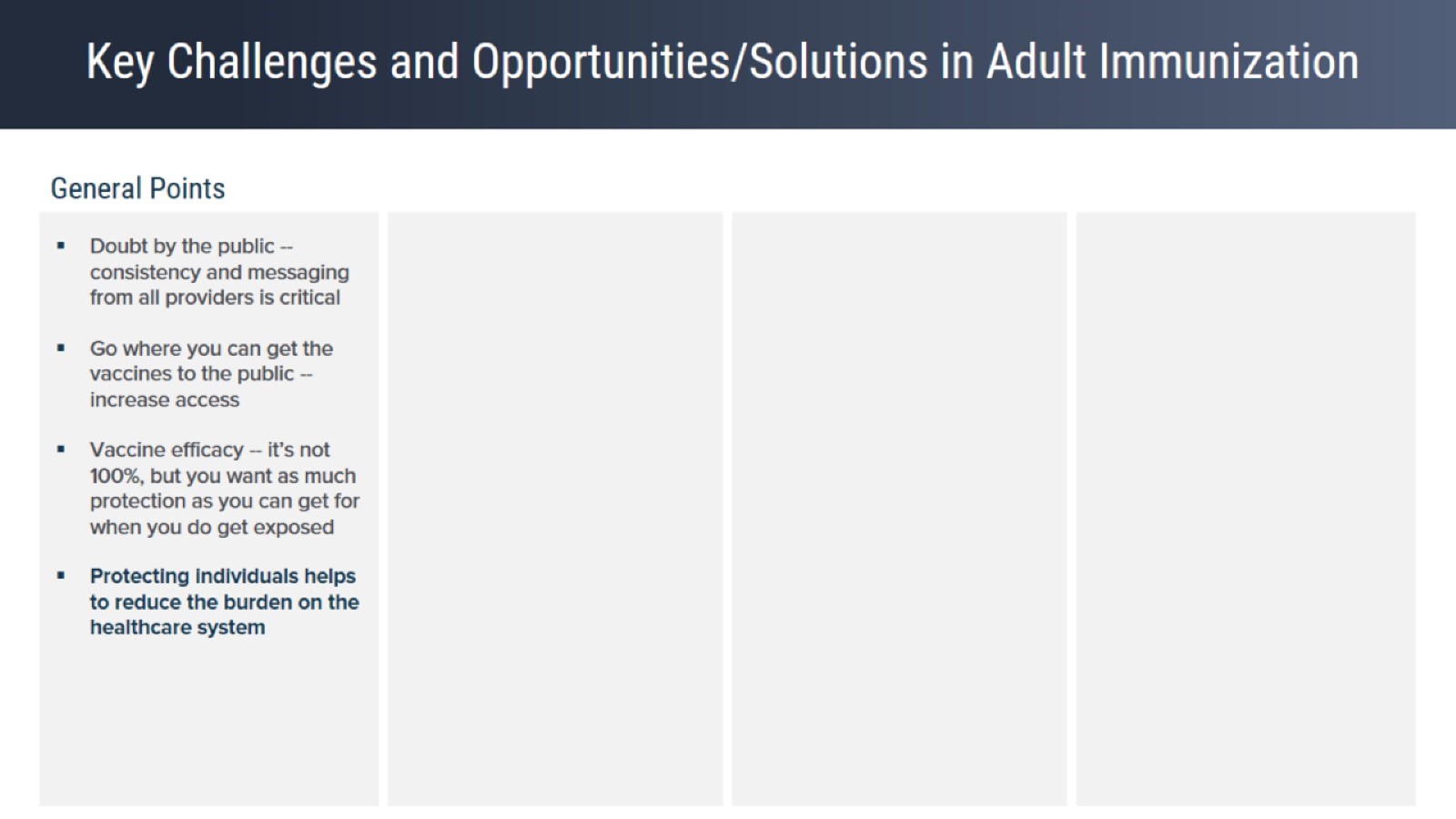 Key Challenges and Opportunities/Solutions in Adult Immunization
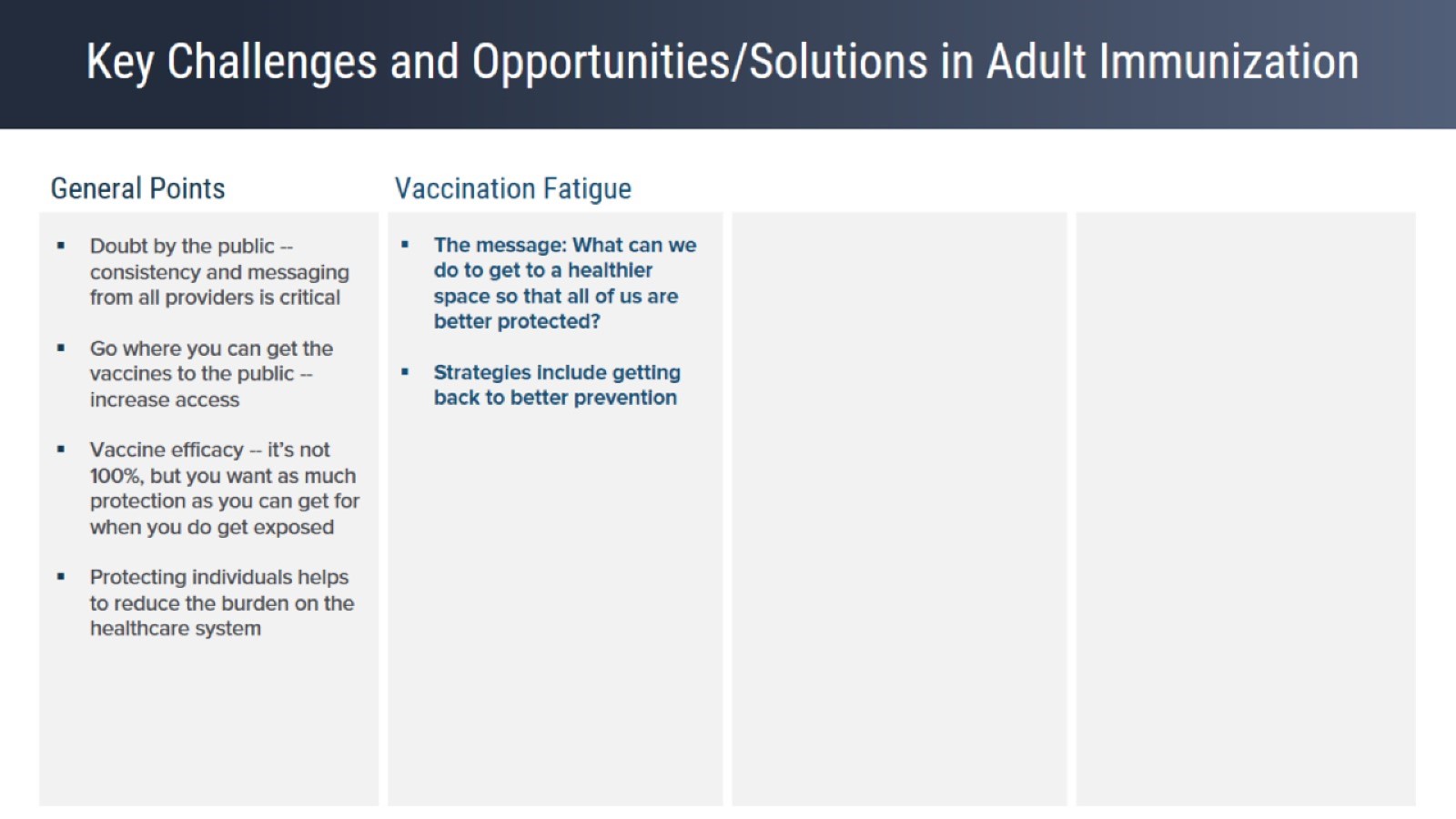 Key Challenges and Opportunities/Solutions in Adult Immunization
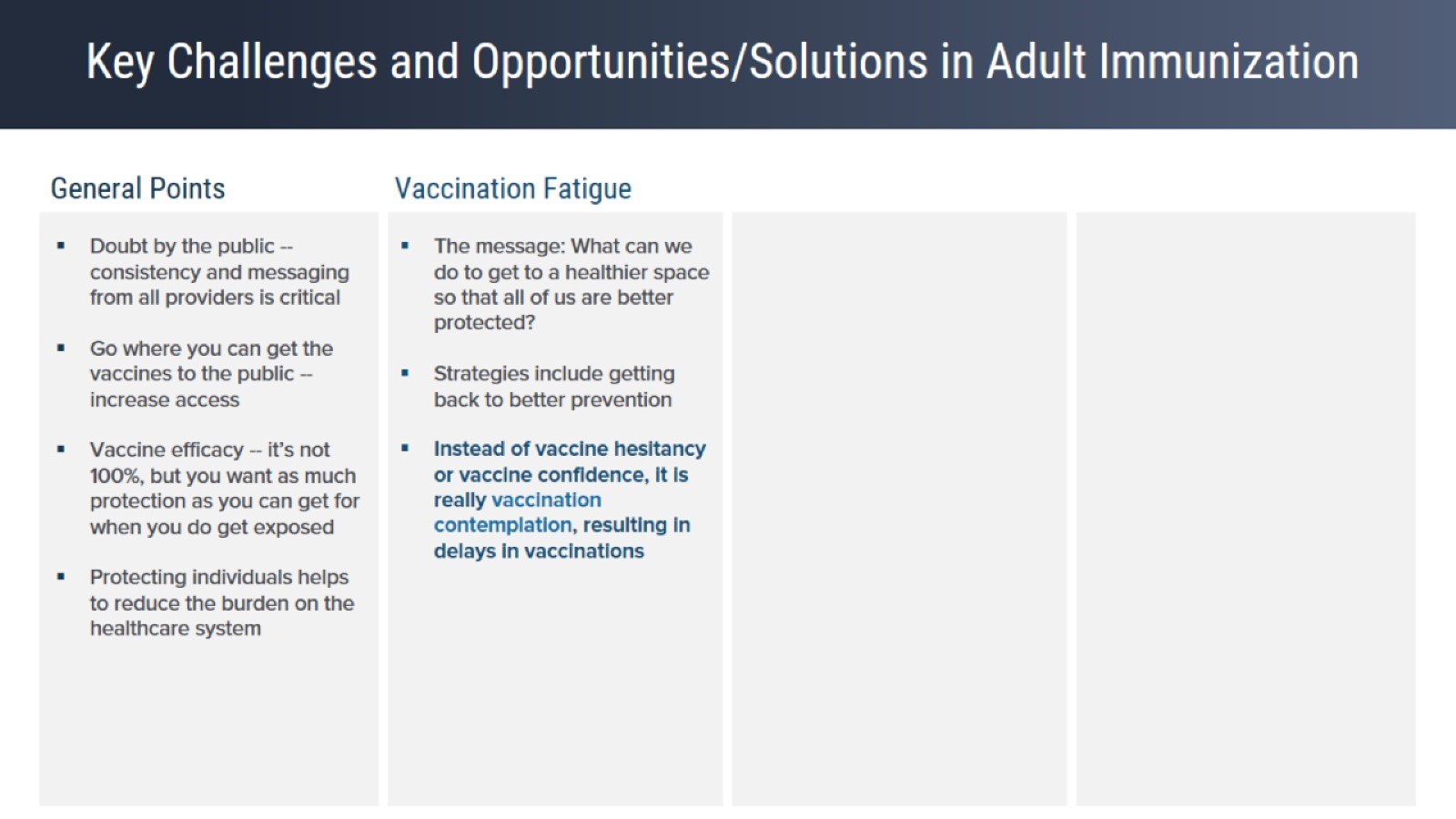 Key Challenges and Opportunities/Solutions in Adult Immunization
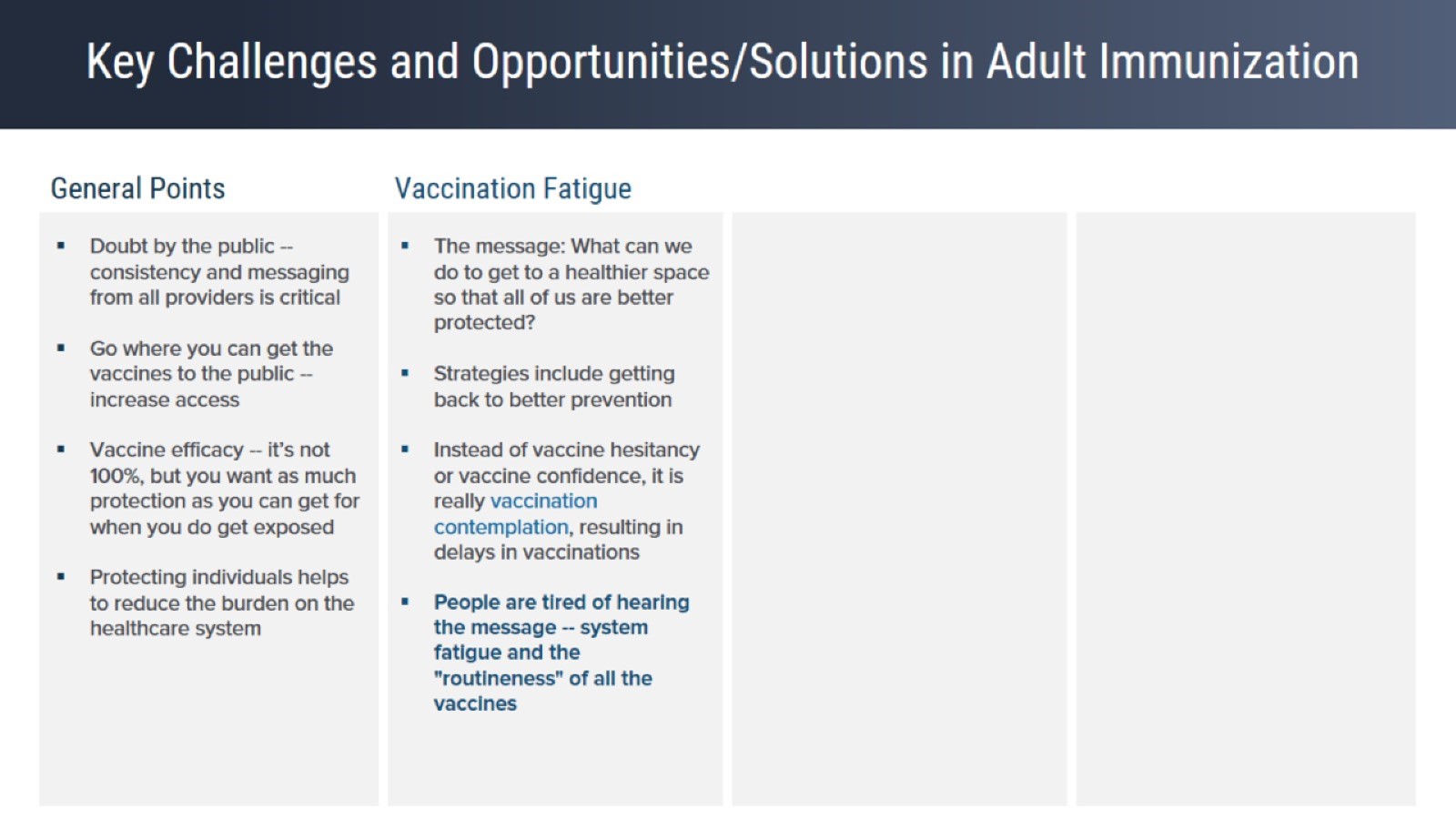 Key Challenges and Opportunities/Solutions in Adult Immunization
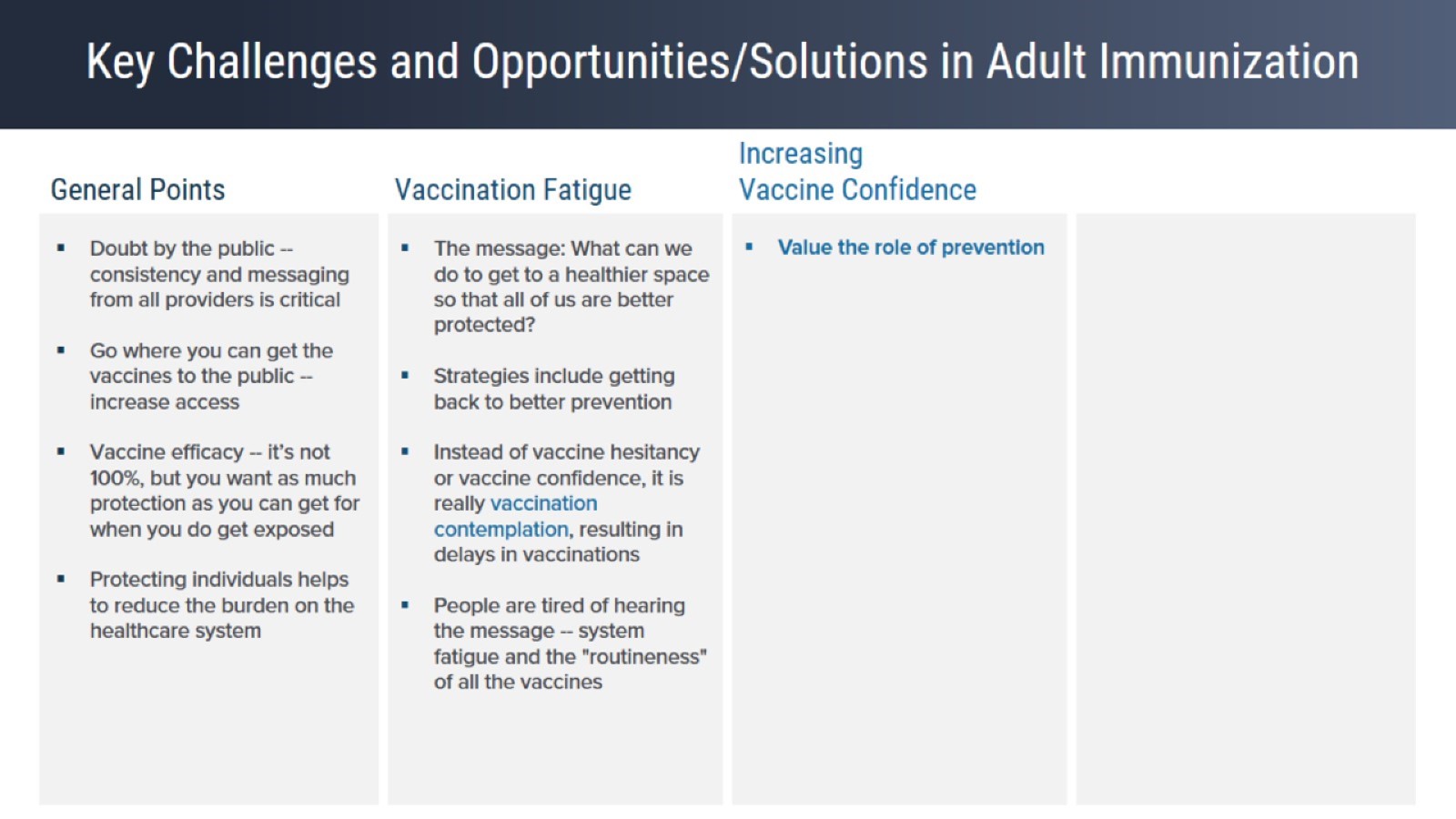 Key Challenges and Opportunities/Solutions in Adult Immunization
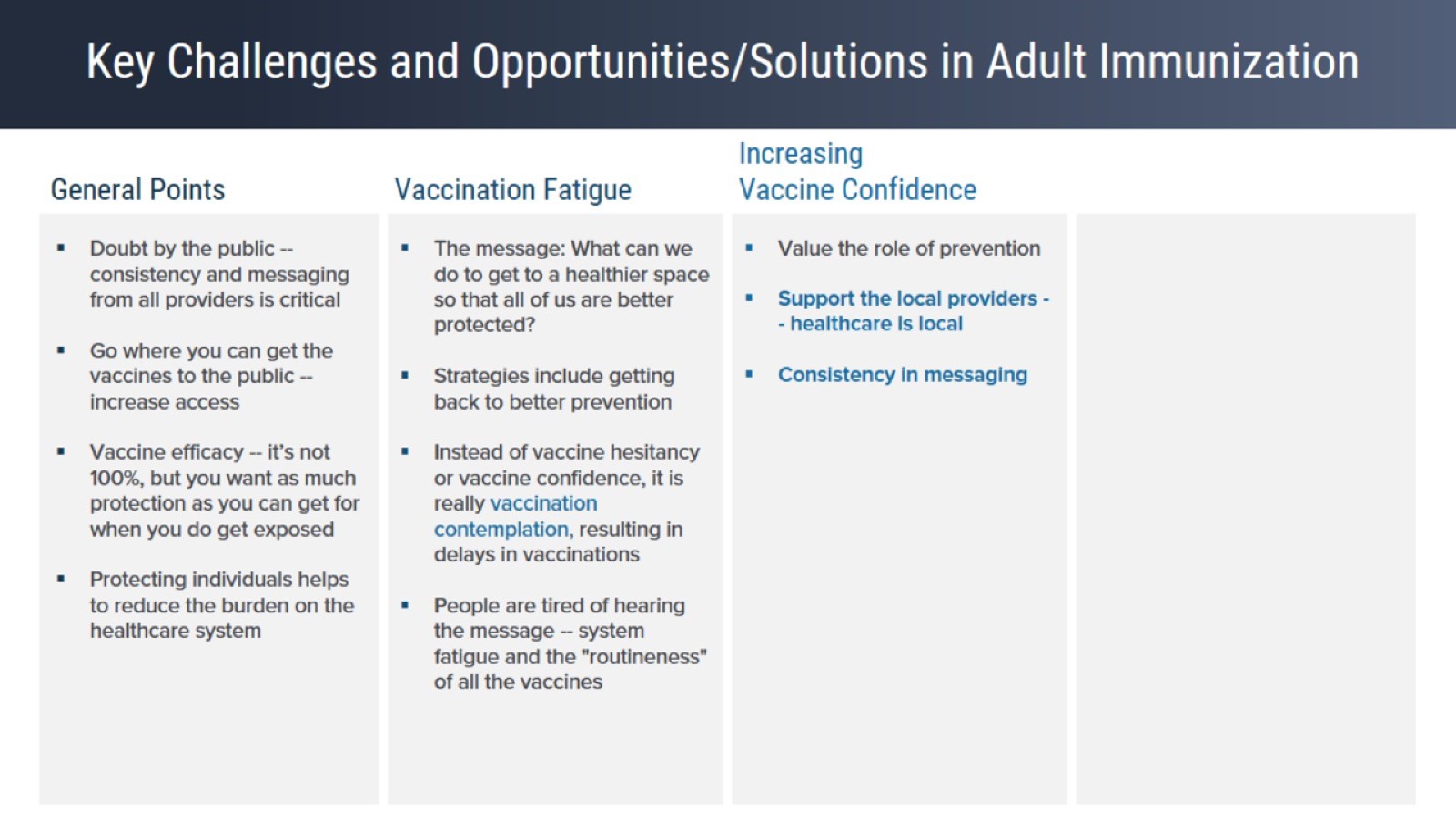 Key Challenges and Opportunities/Solutions in Adult Immunization
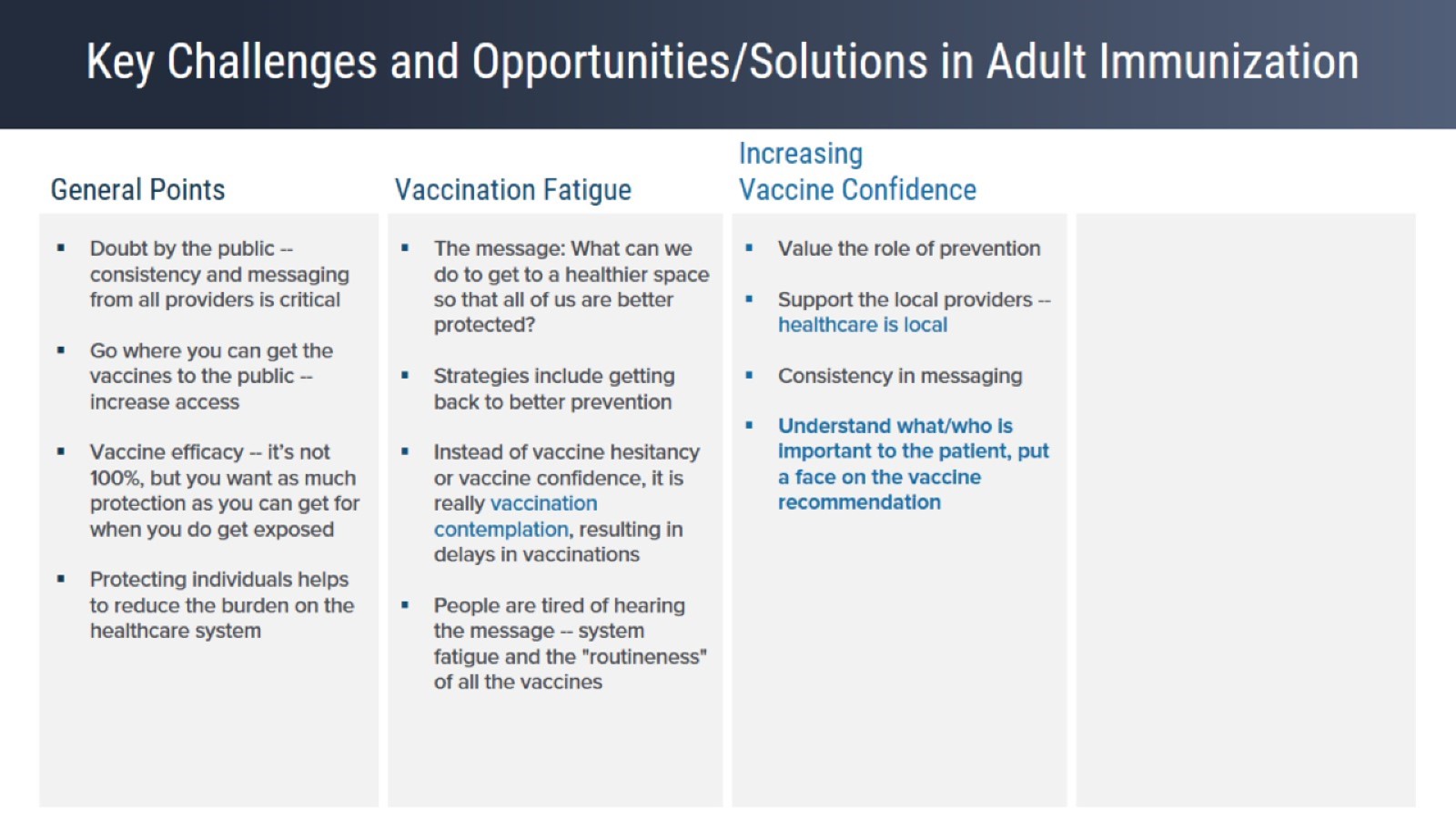 Key Challenges and Opportunities/Solutions in Adult Immunization
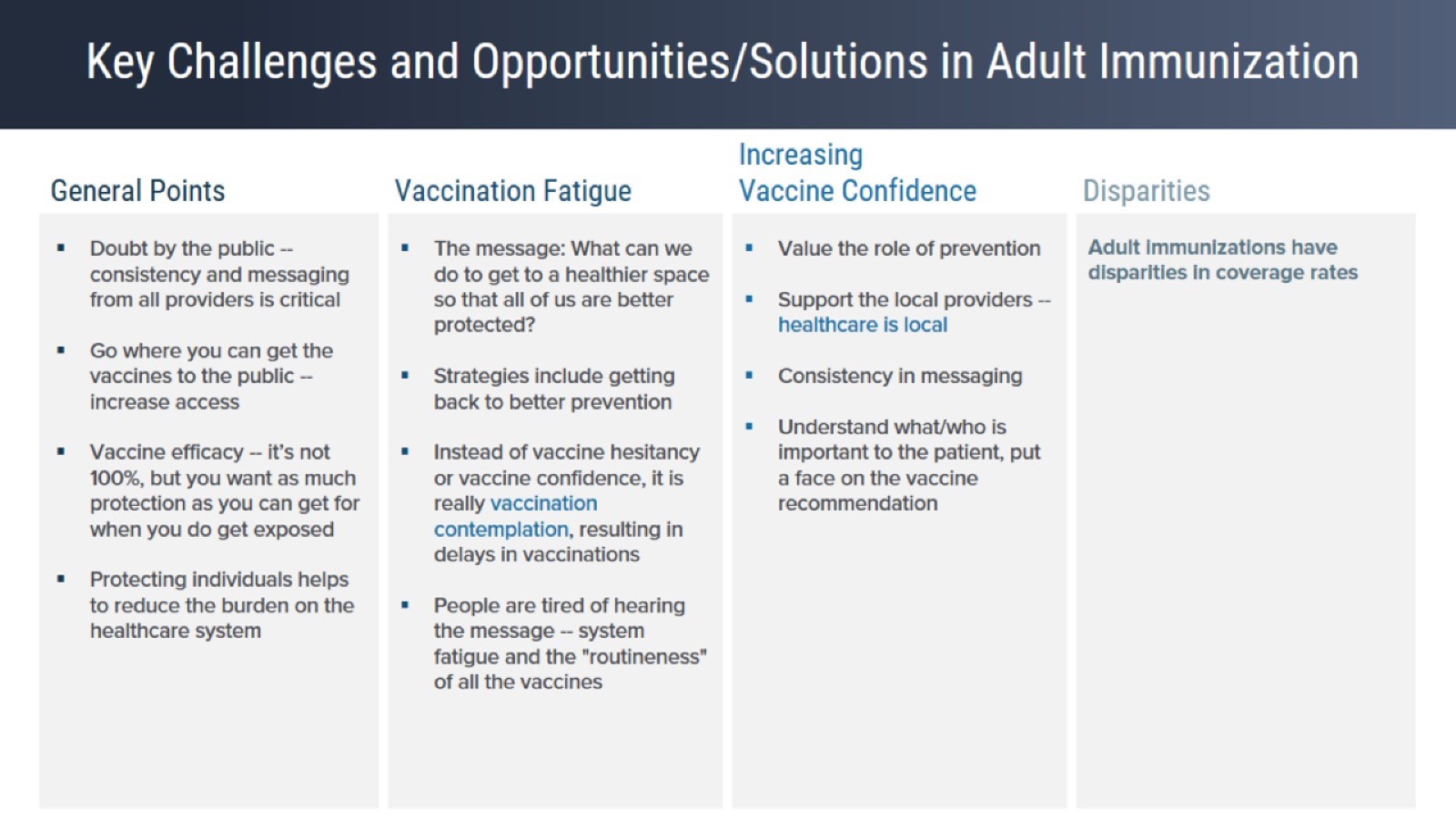 Key Challenges and Opportunities/Solutions in Adult Immunization
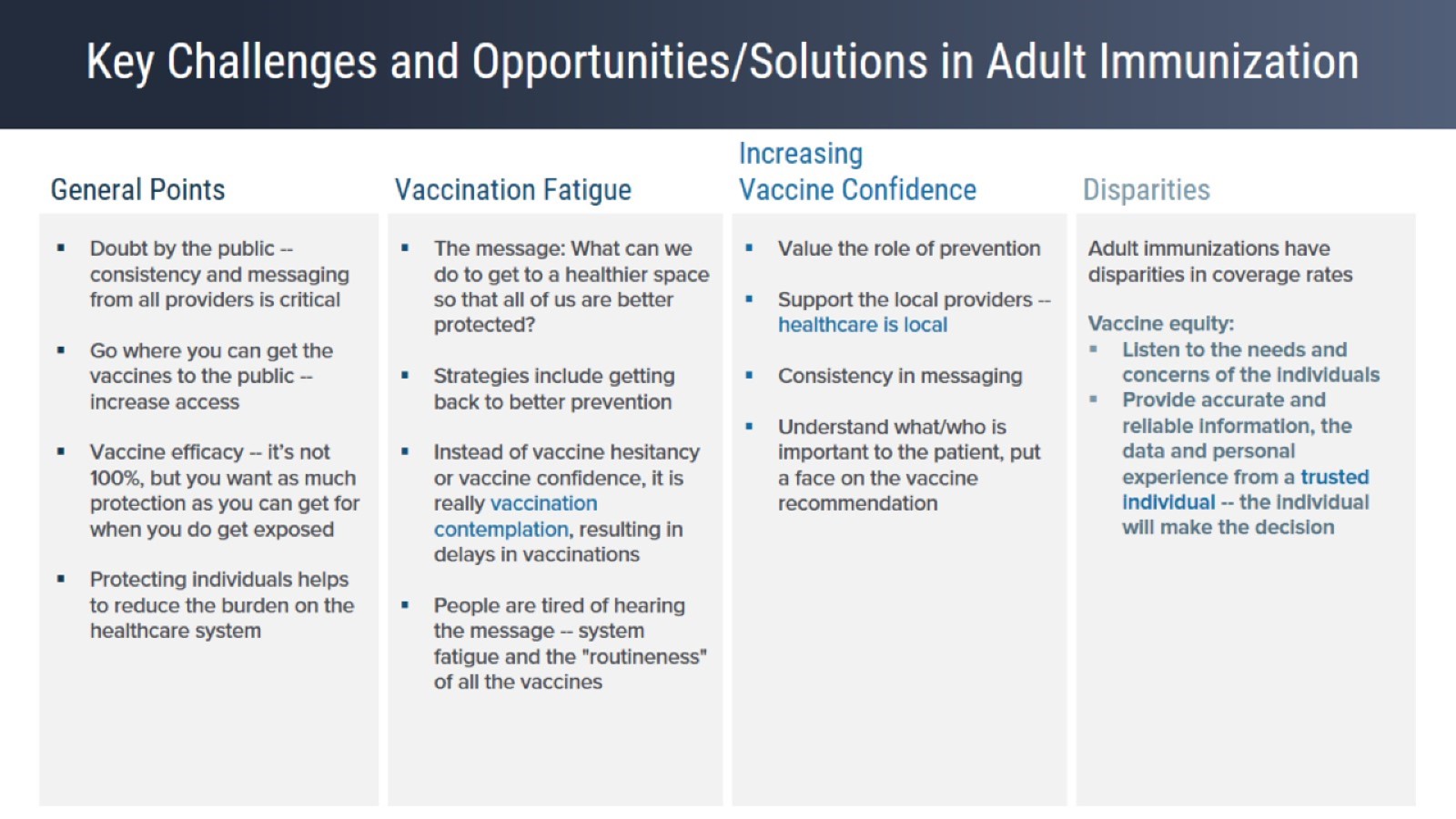 Key Challenges and Opportunities/Solutions in Adult Immunization
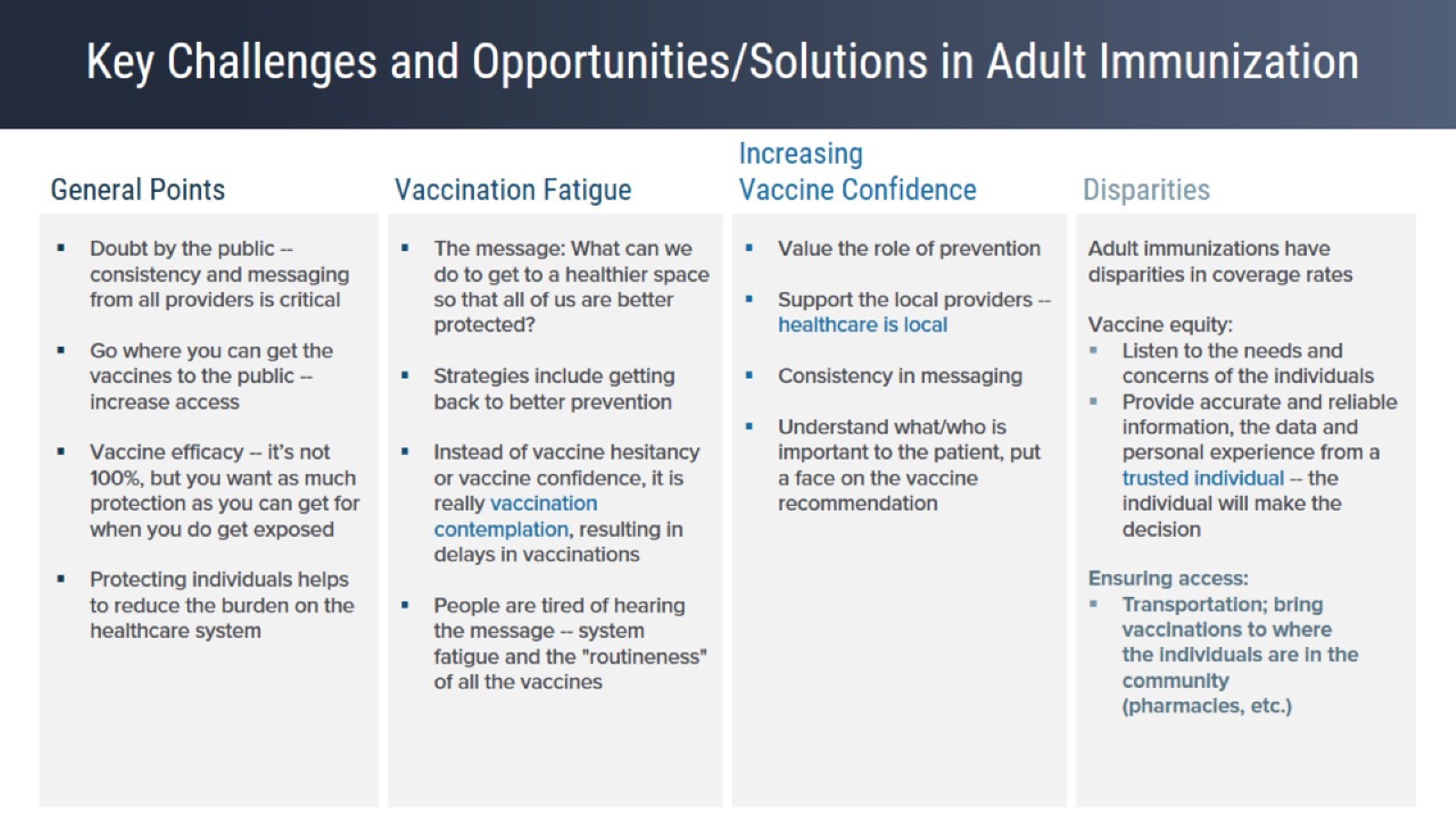 Key Challenges and Opportunities/Solutions in Adult Immunization
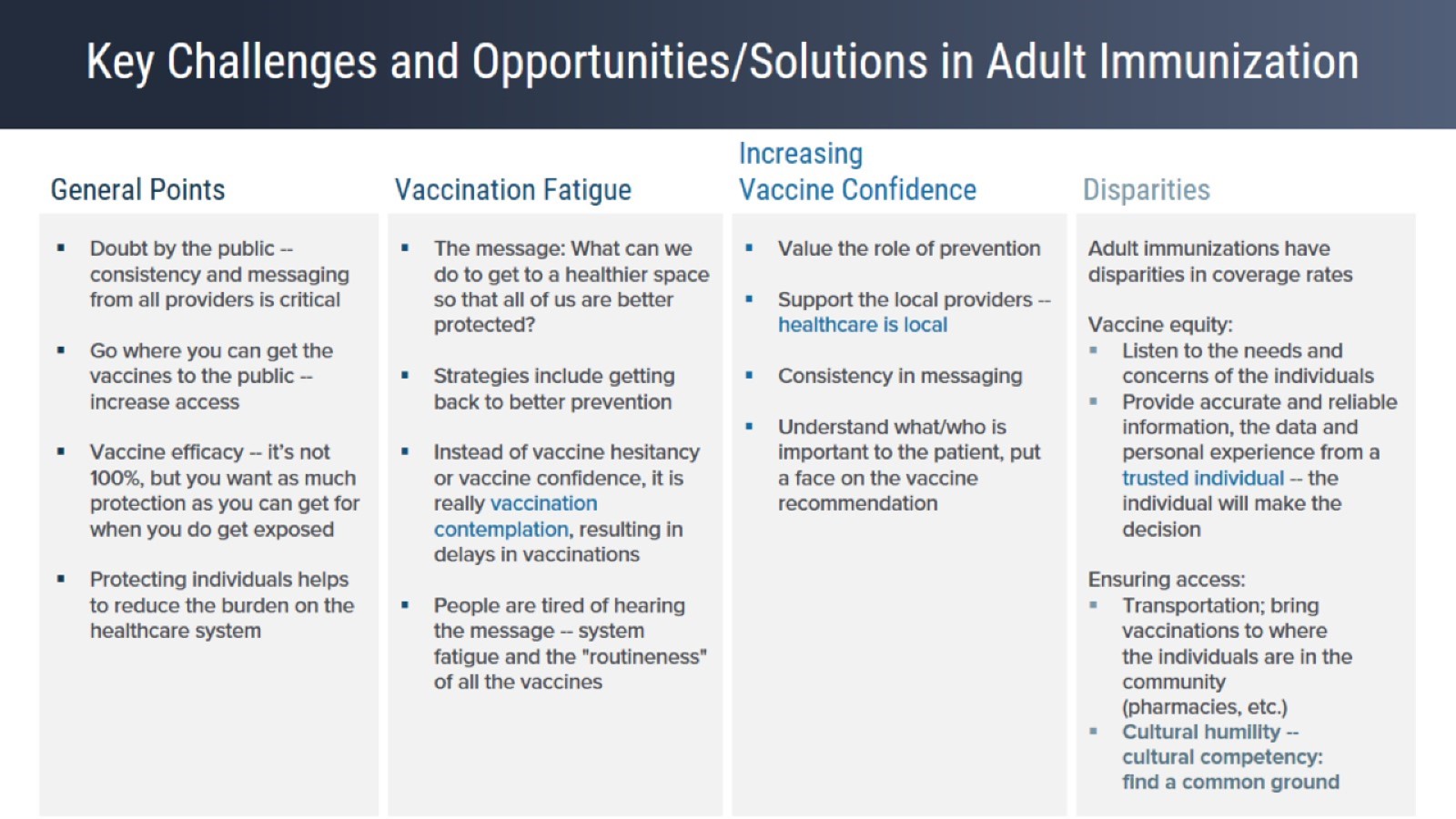 Key Challenges and Opportunities/Solutions in Adult Immunization
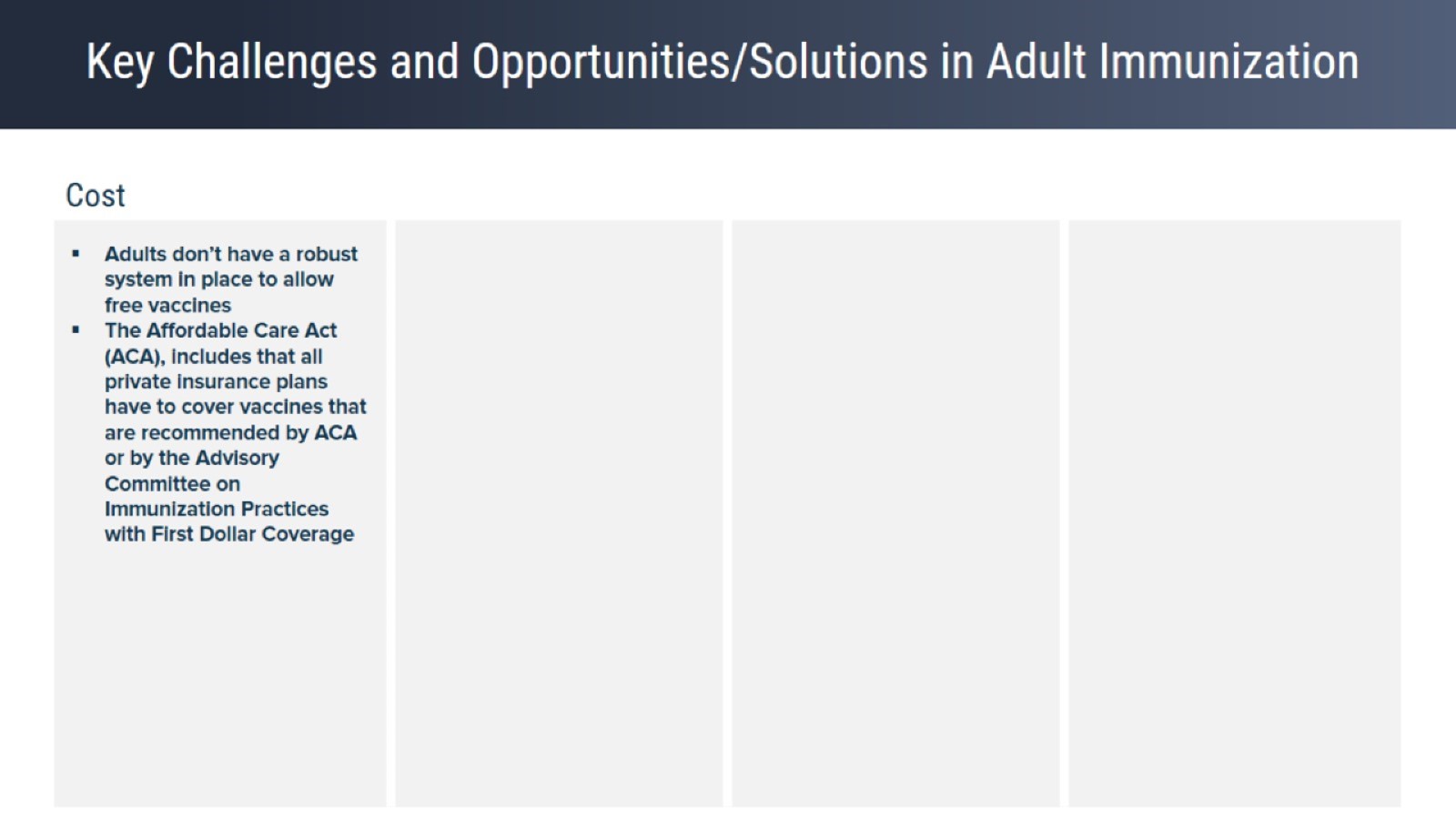 Key Challenges and Opportunities/Solutions in Adult Immunization
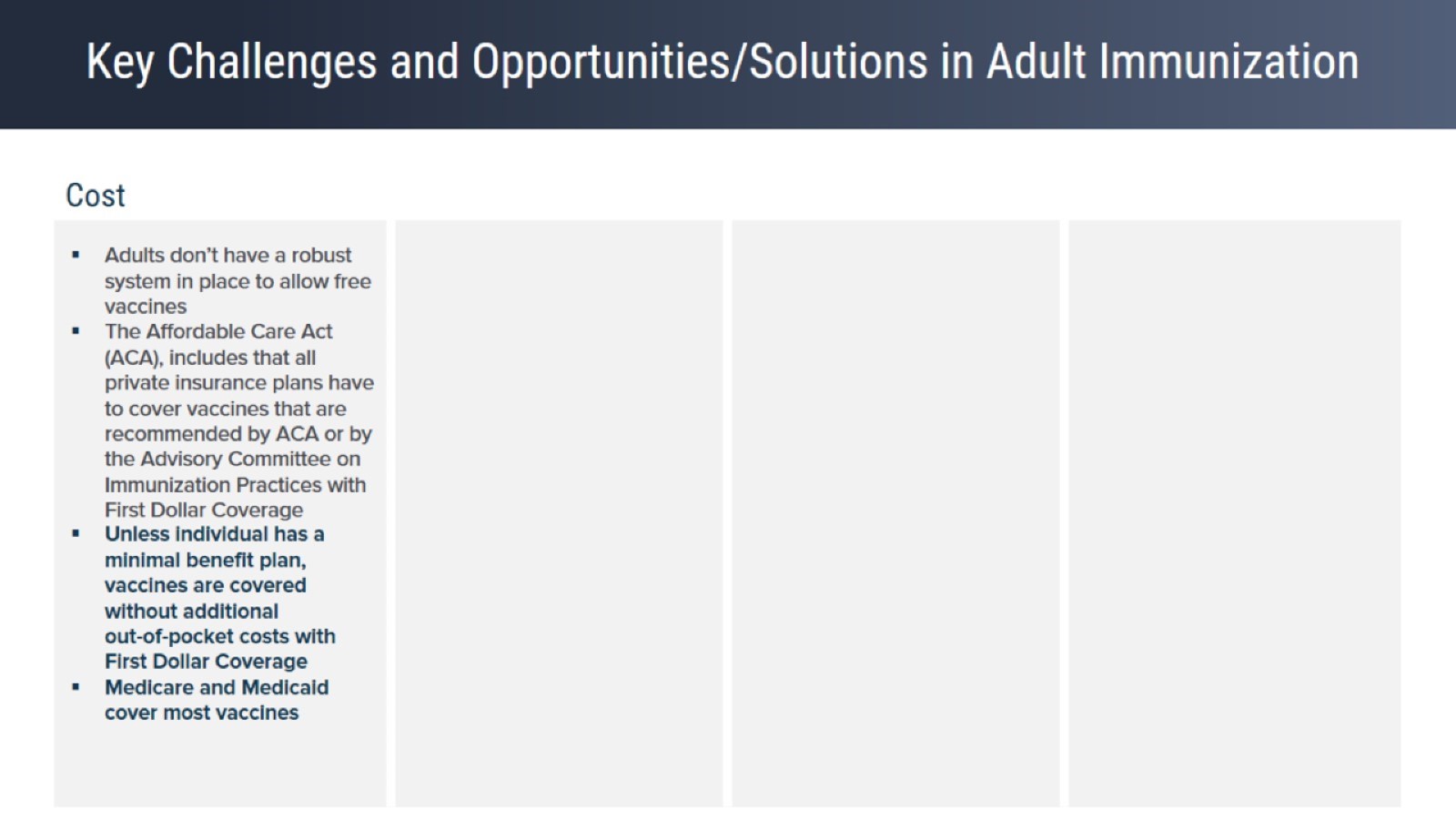 Key Challenges and Opportunities/Solutions in Adult Immunization
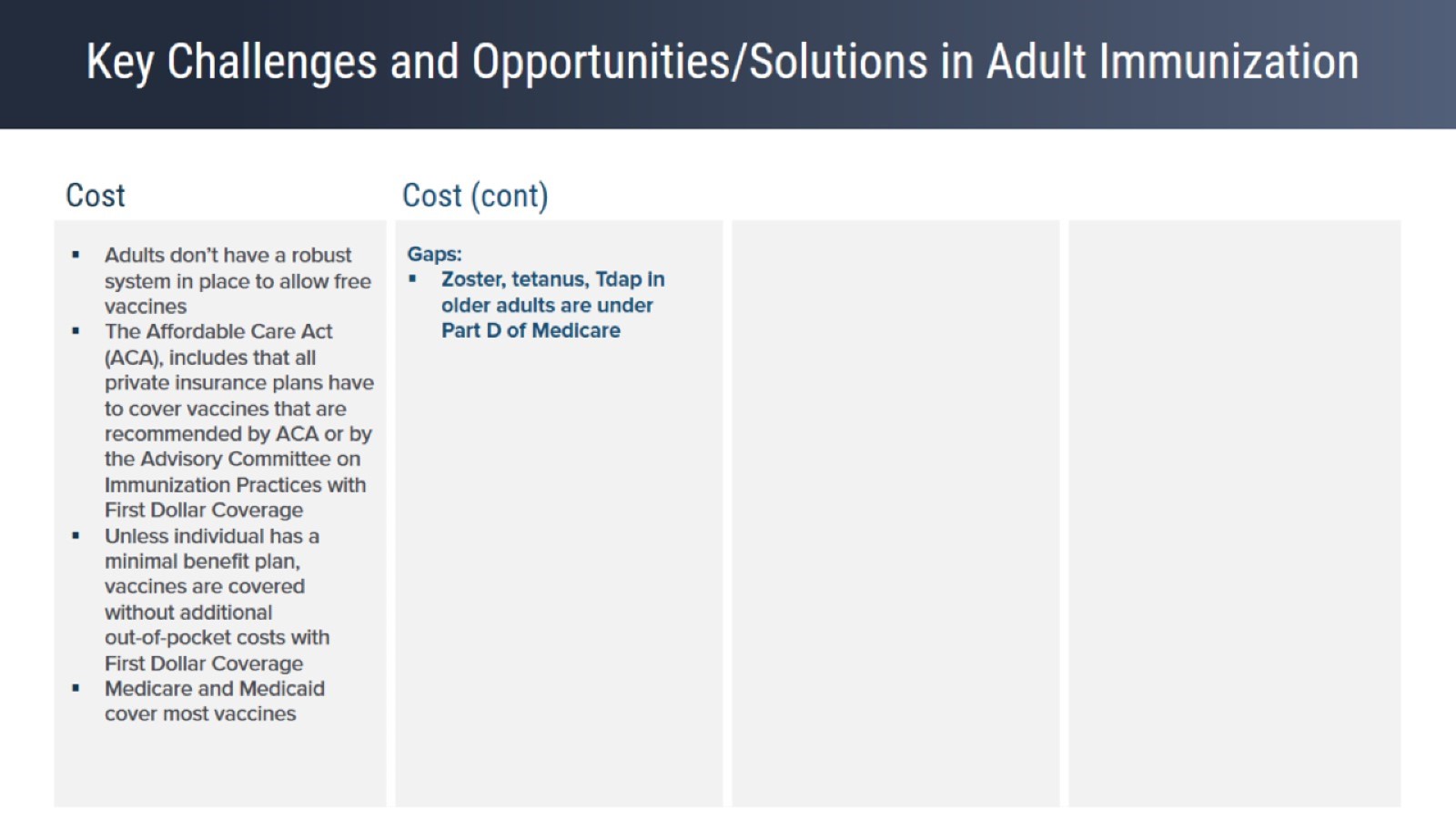 Key Challenges and Opportunities/Solutions in Adult Immunization
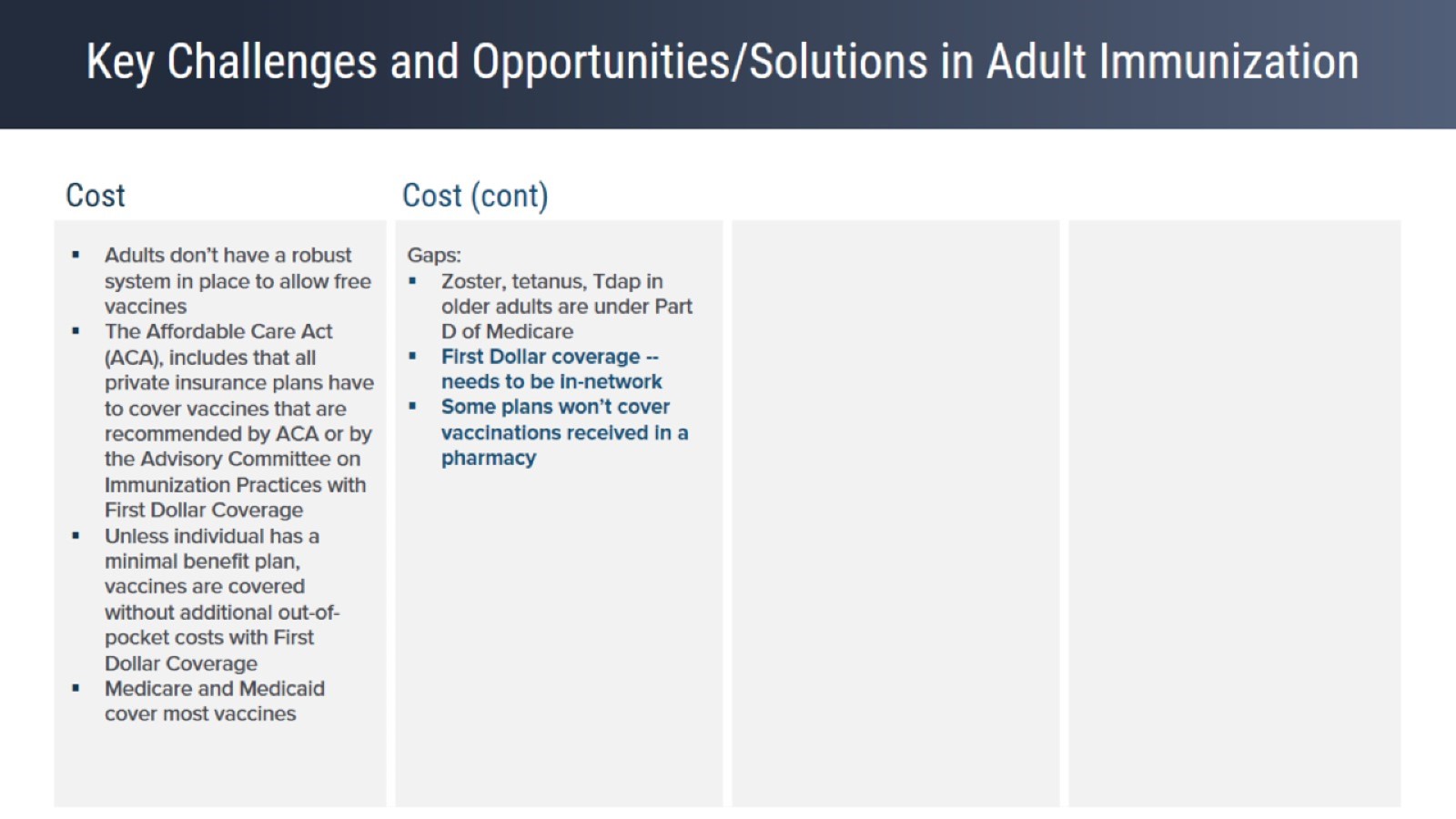 Key Challenges and Opportunities/Solutions in Adult Immunization
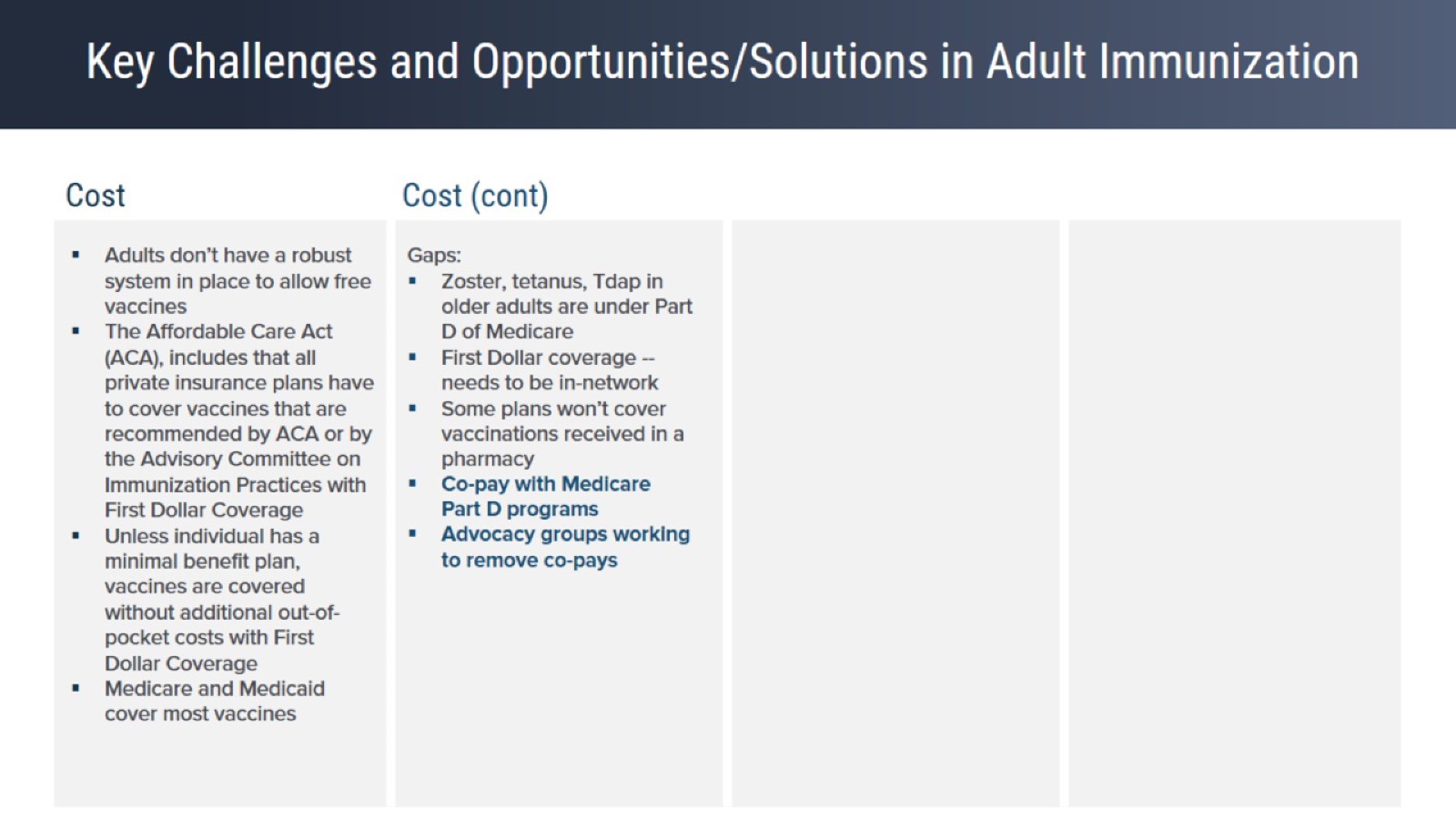 Key Challenges and Opportunities/Solutions in Adult Immunization
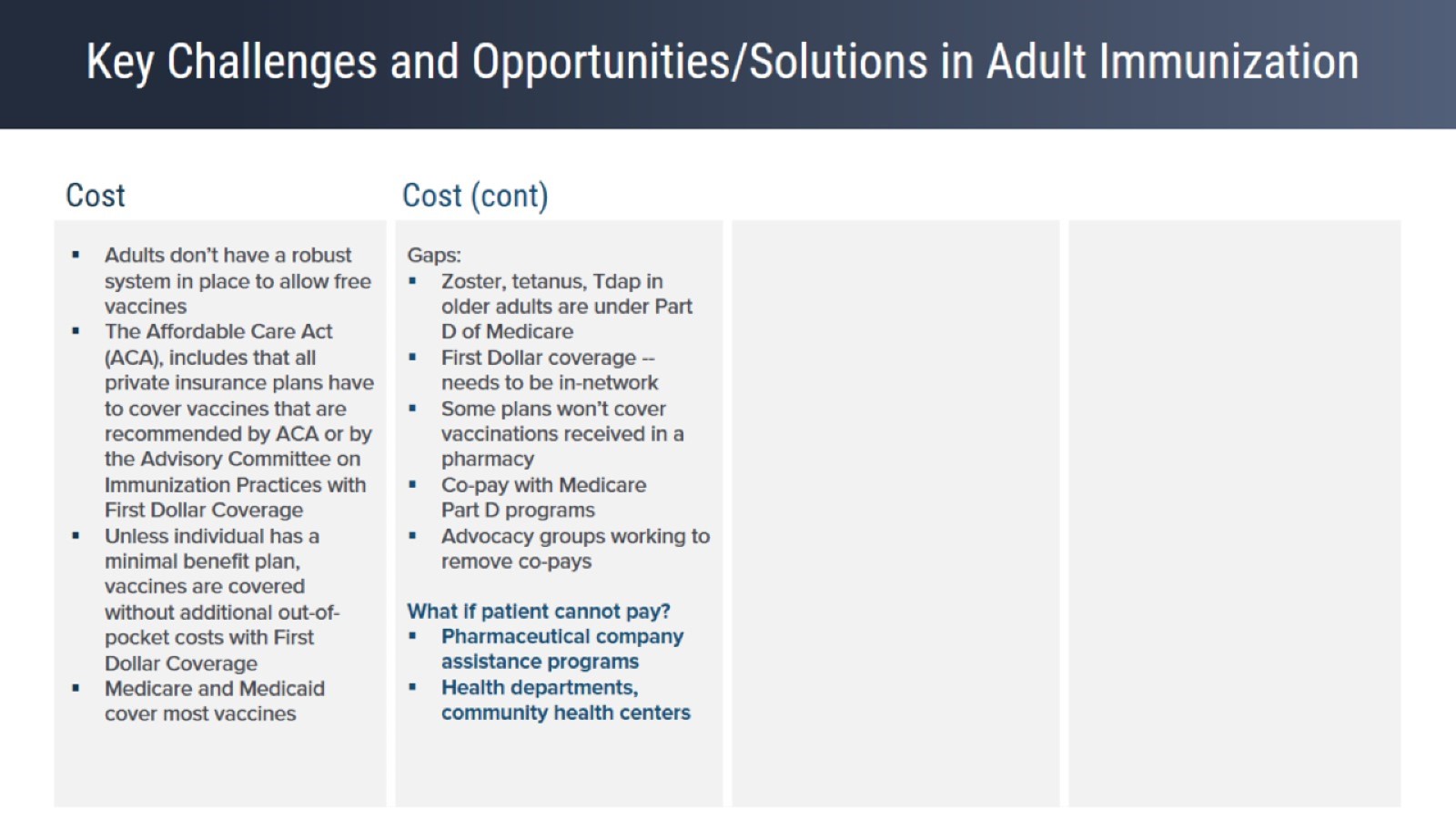 Key Challenges and Opportunities/Solutions in Adult Immunization
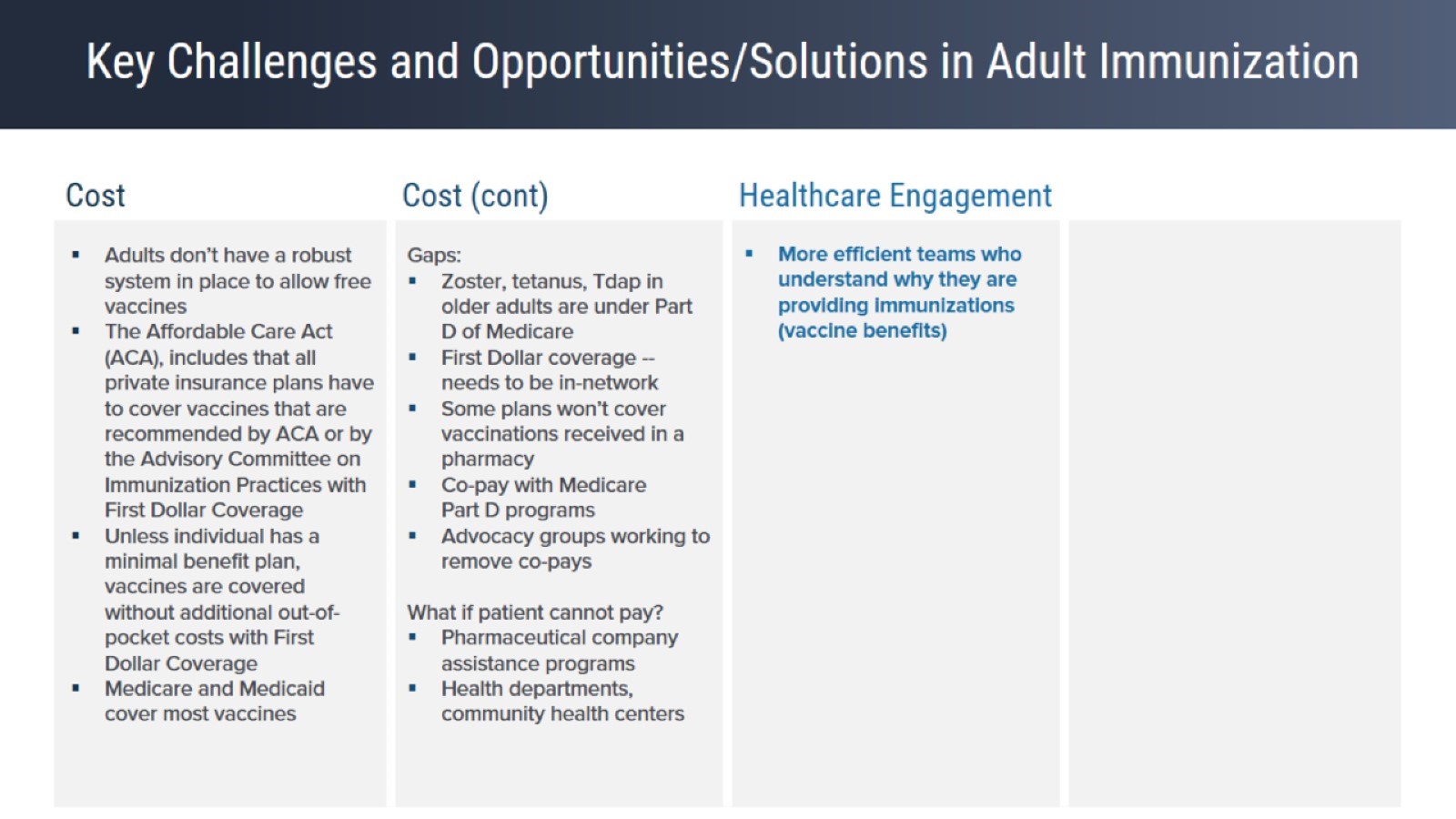 Key Challenges and Opportunities/Solutions in Adult Immunization
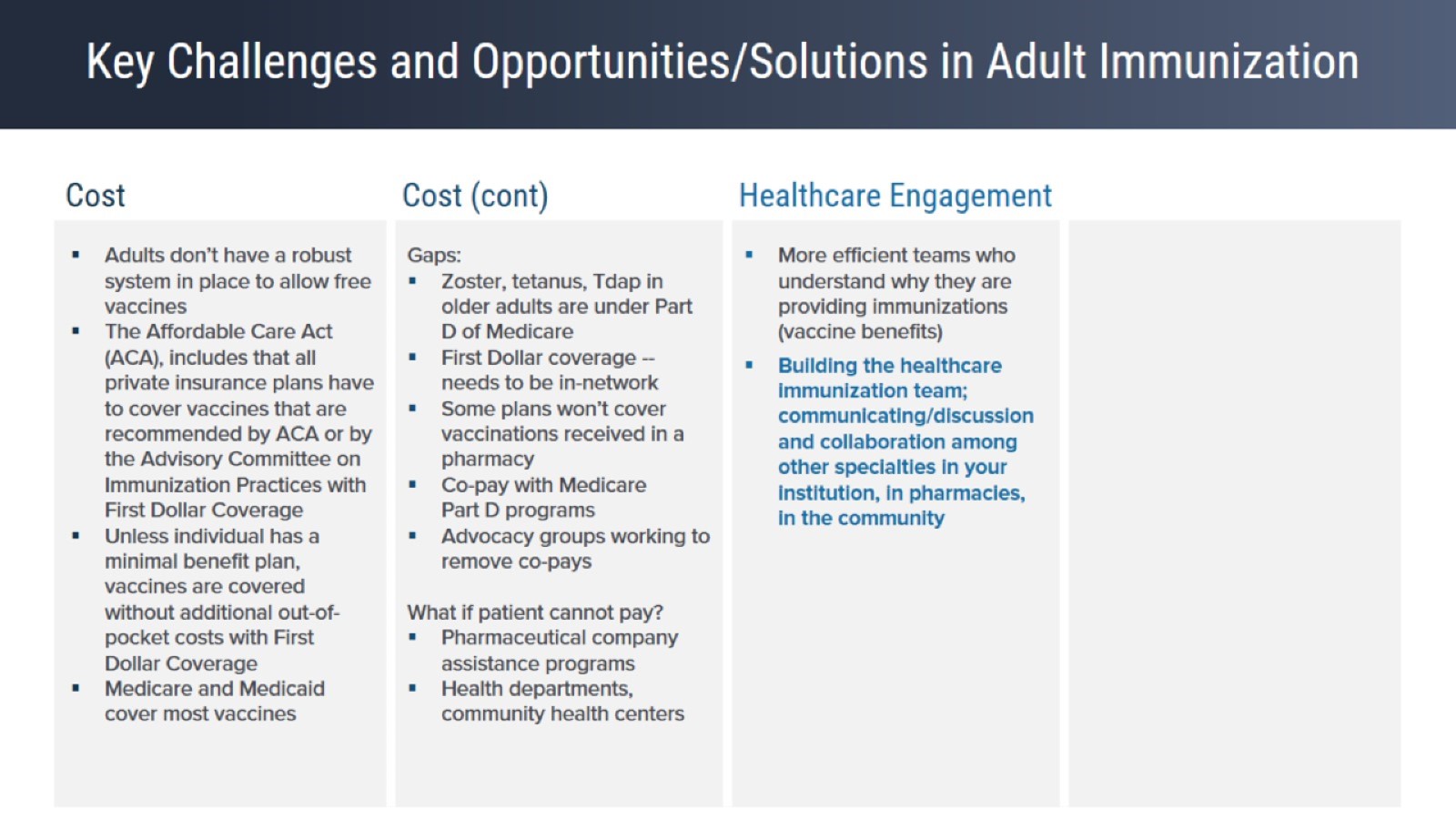 Key Challenges and Opportunities/Solutions in Adult Immunization
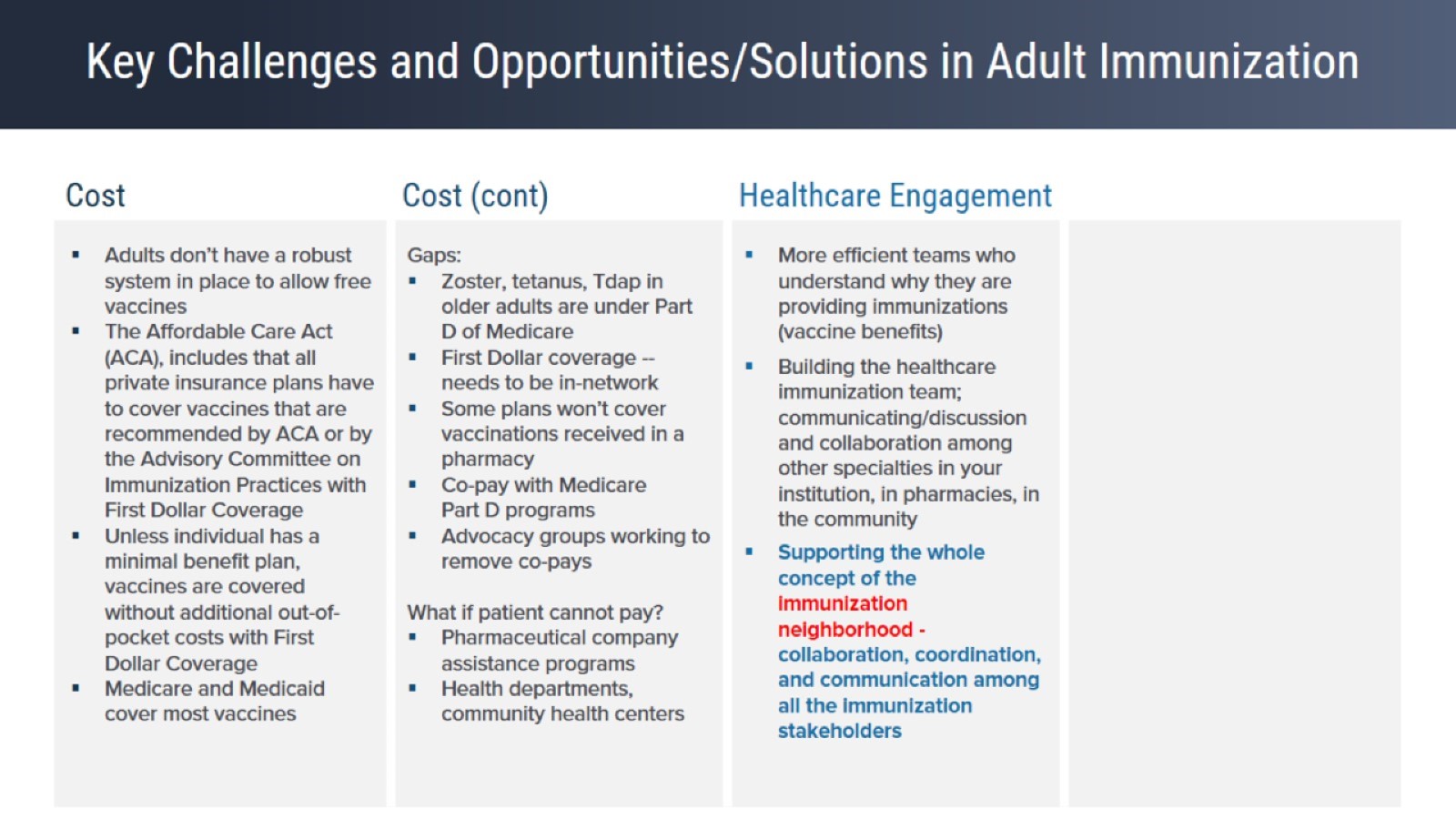 Key Challenges and Opportunities/Solutions in Adult Immunization
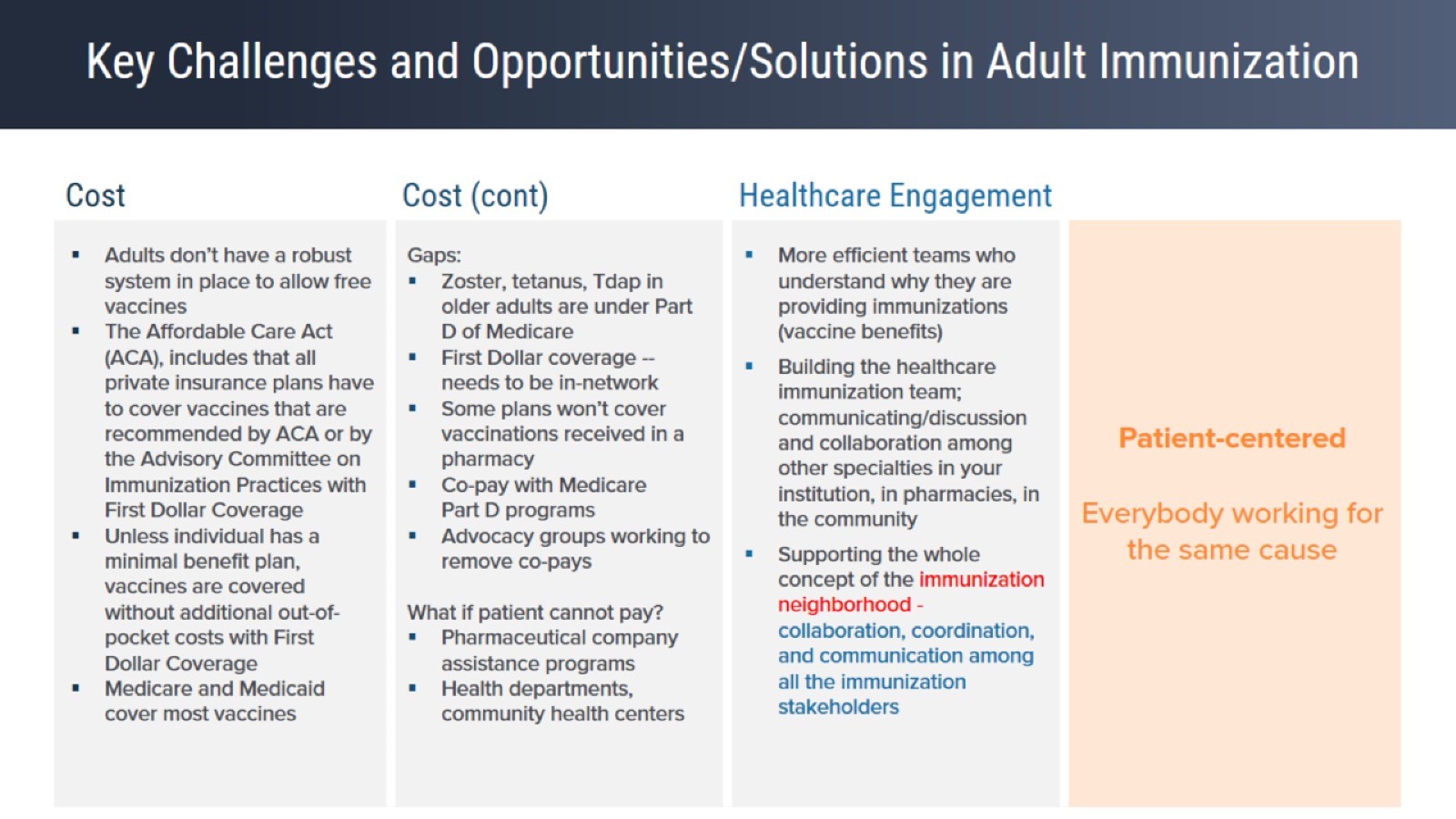 Key Challenges and Opportunities/Solutions in Adult Immunization
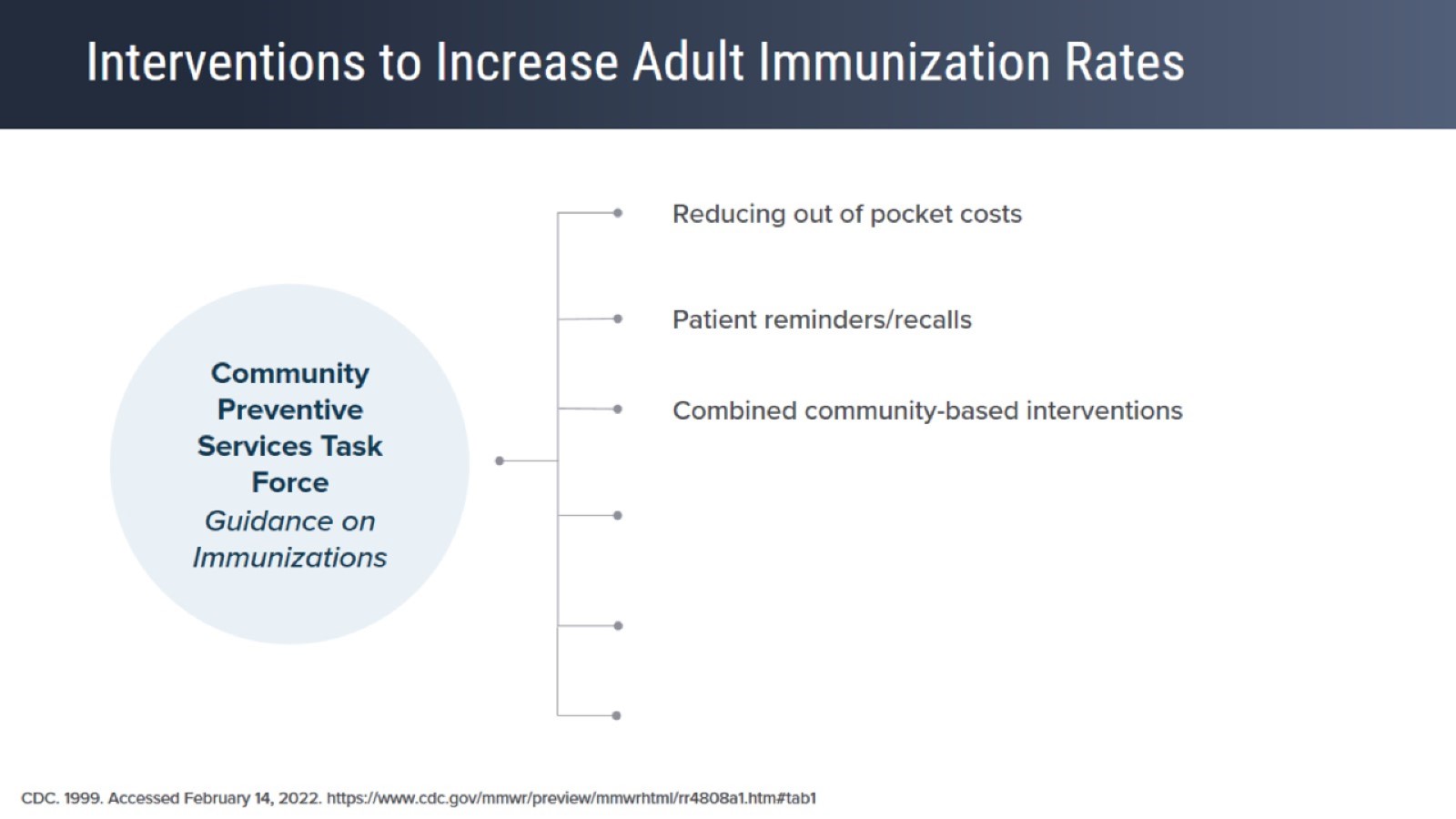 Interventions to Increase Adult Immunization Rates
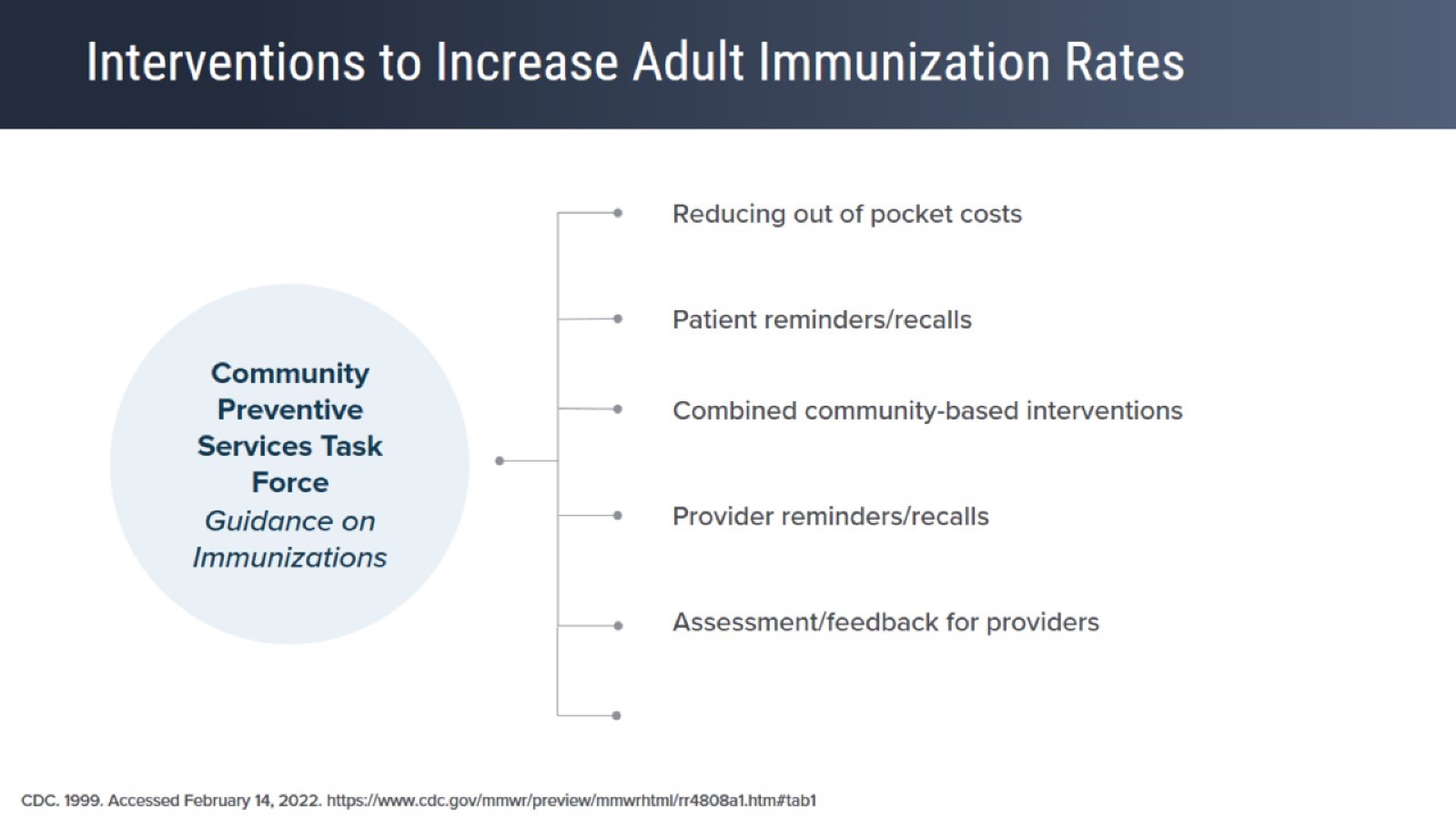 Interventions to Increase Adult Immunization Rates
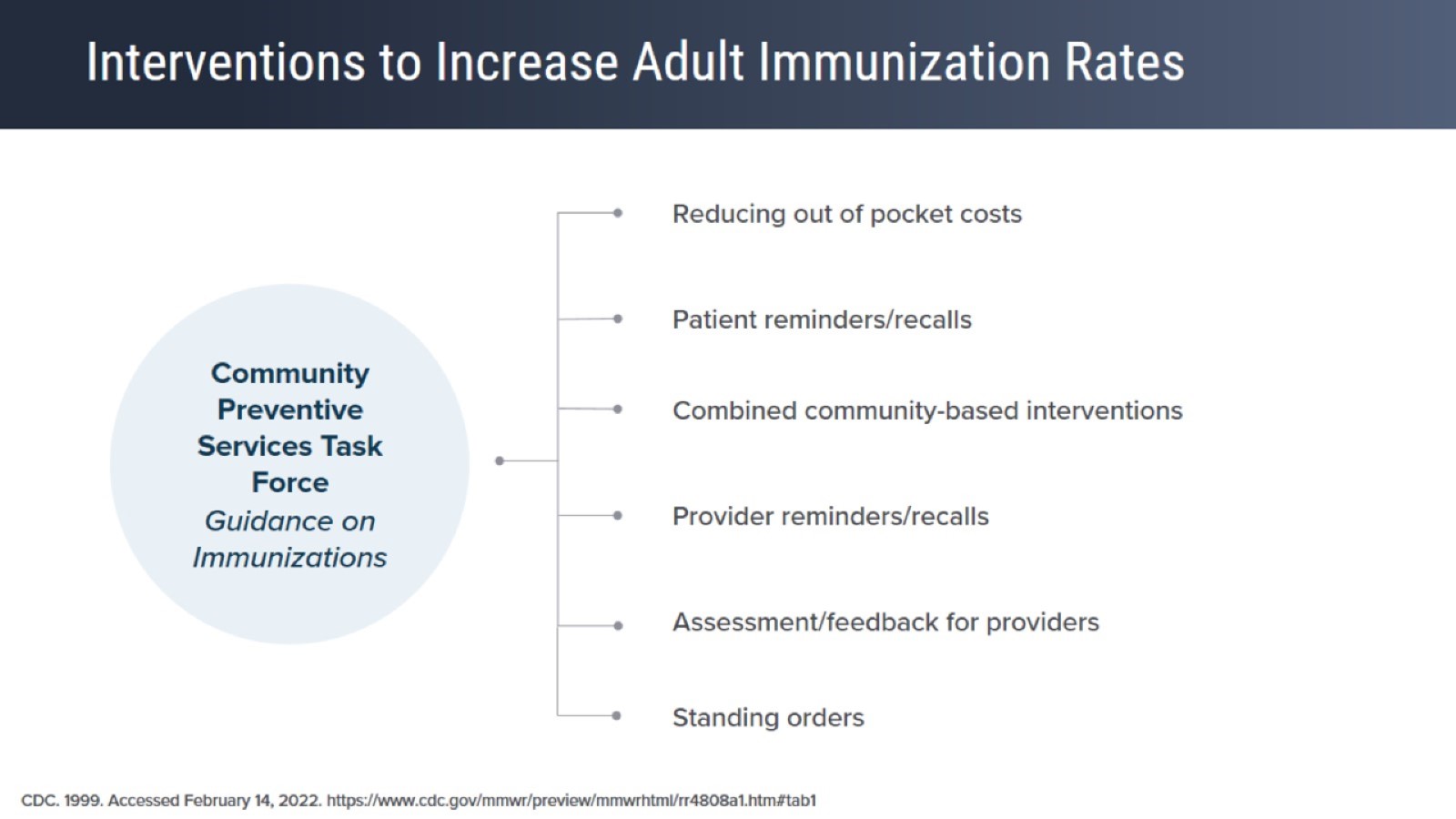 Interventions to Increase Adult Immunization Rates
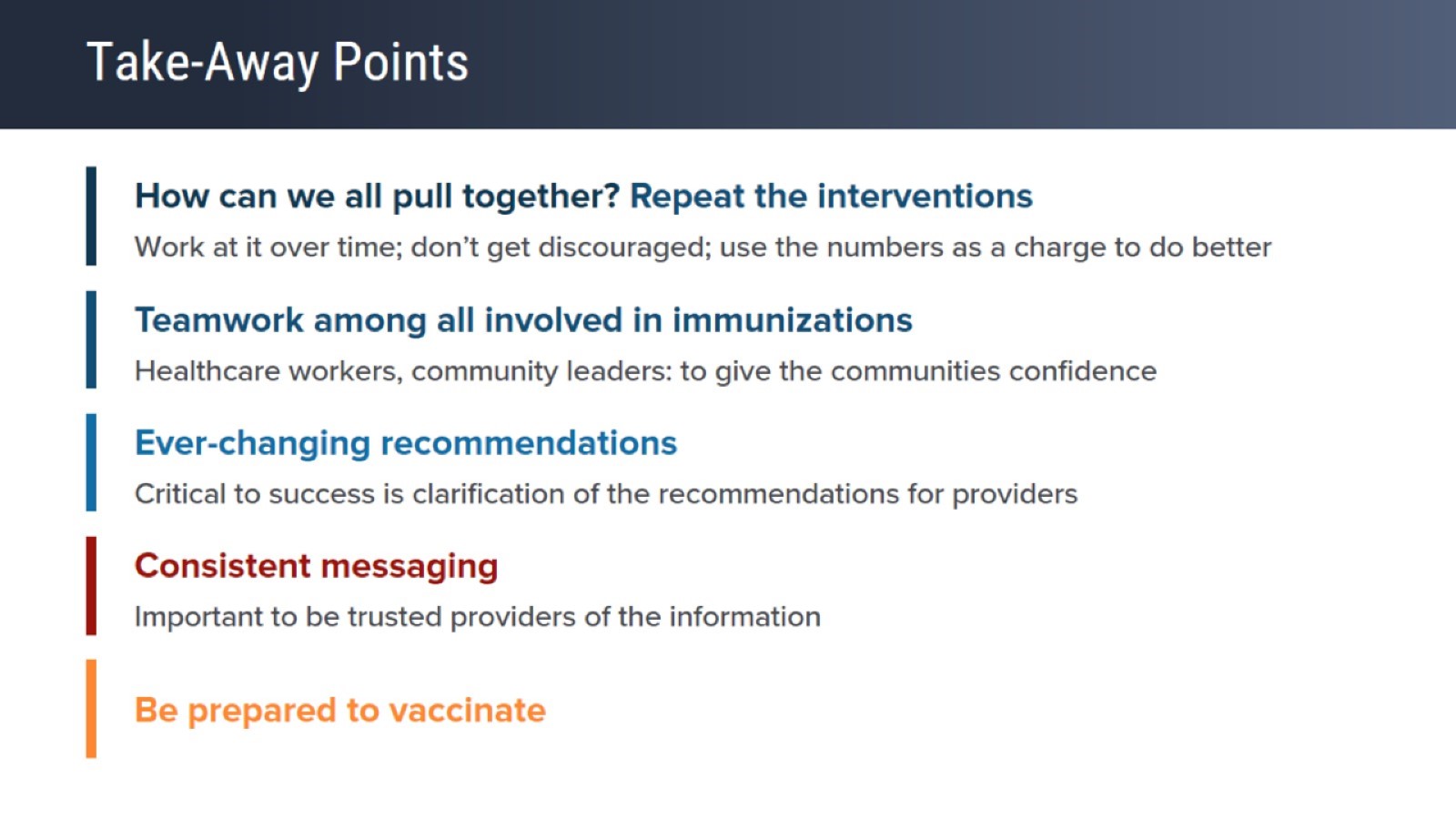 Take-Away Points
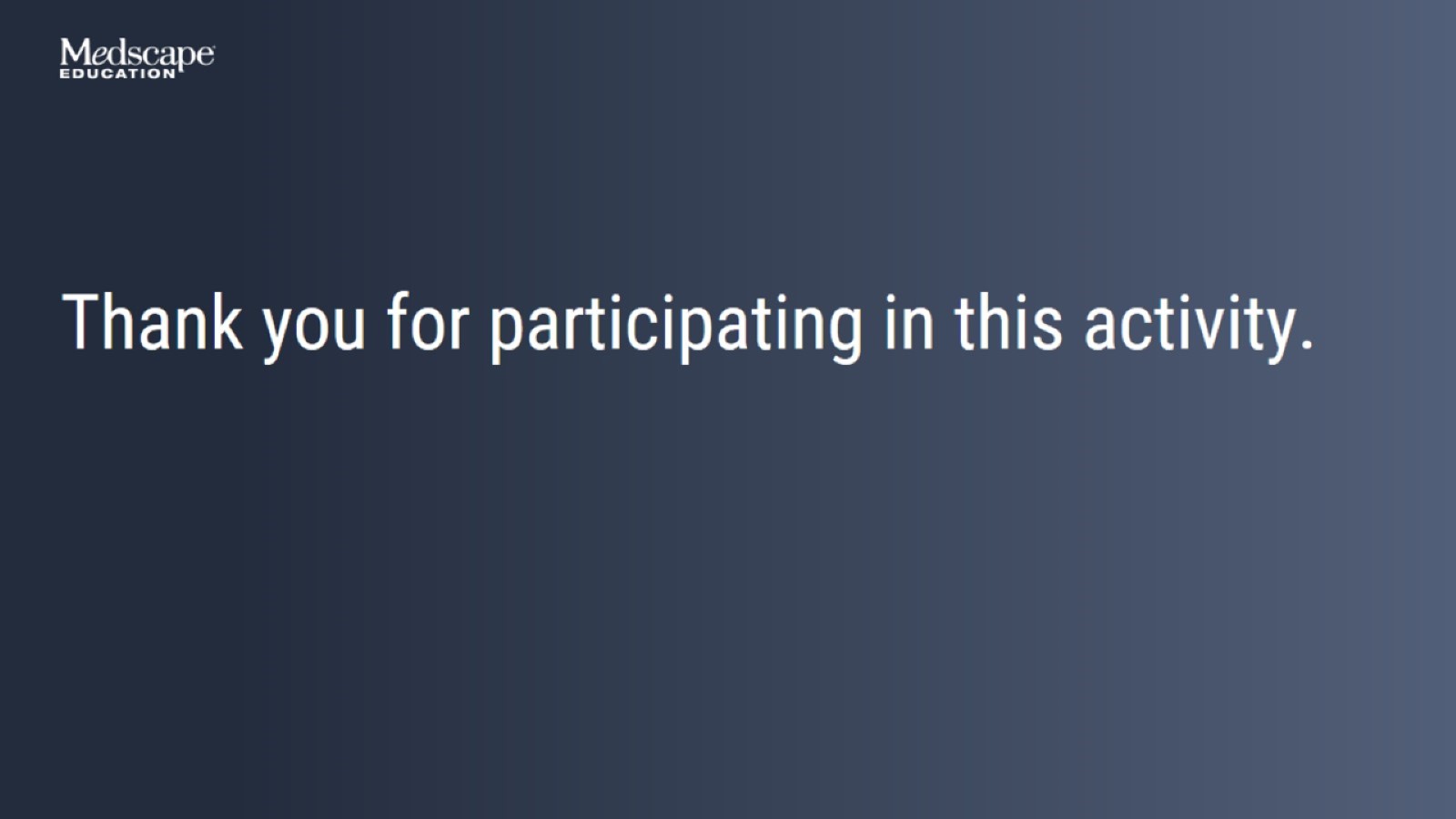 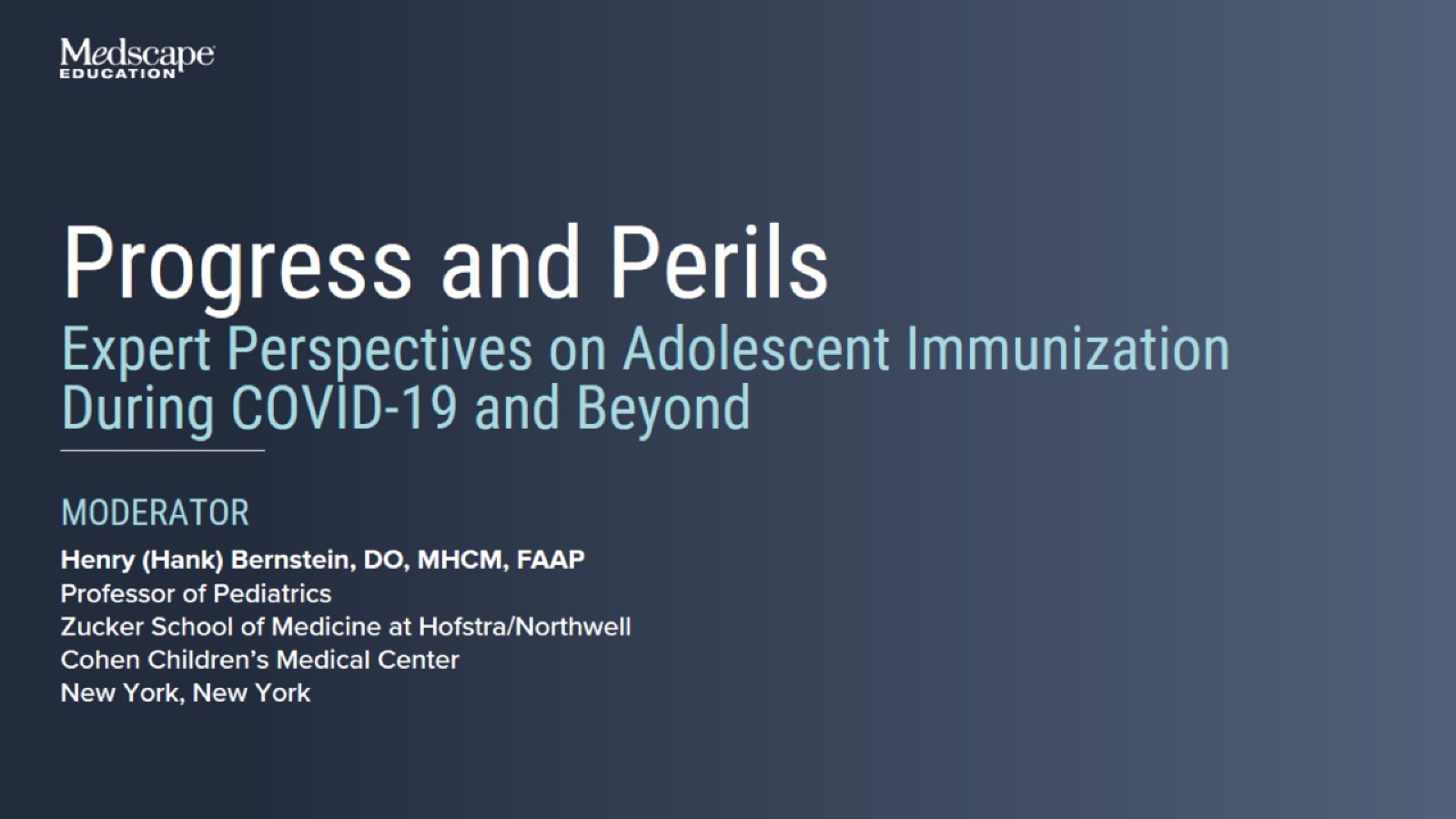 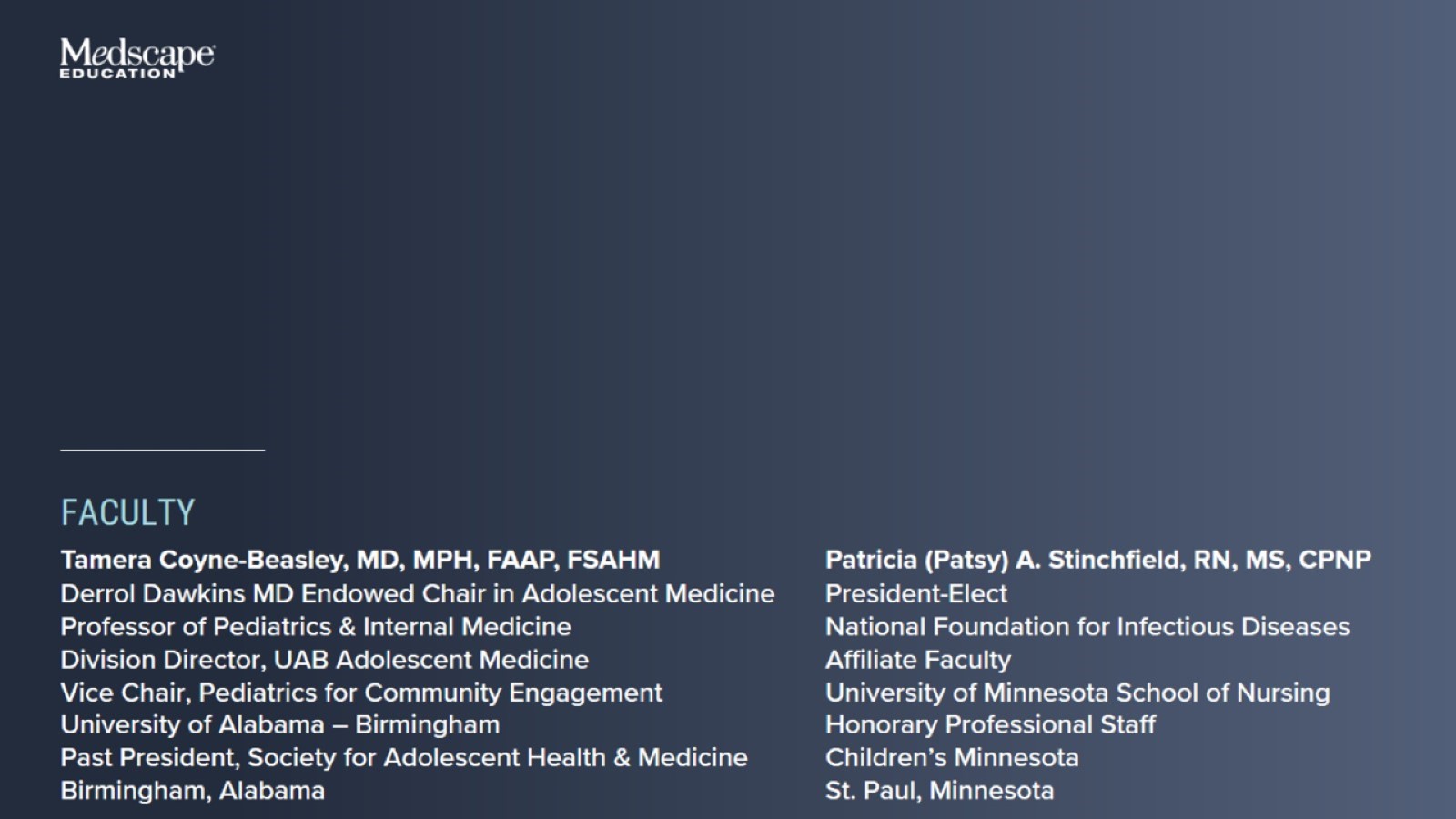 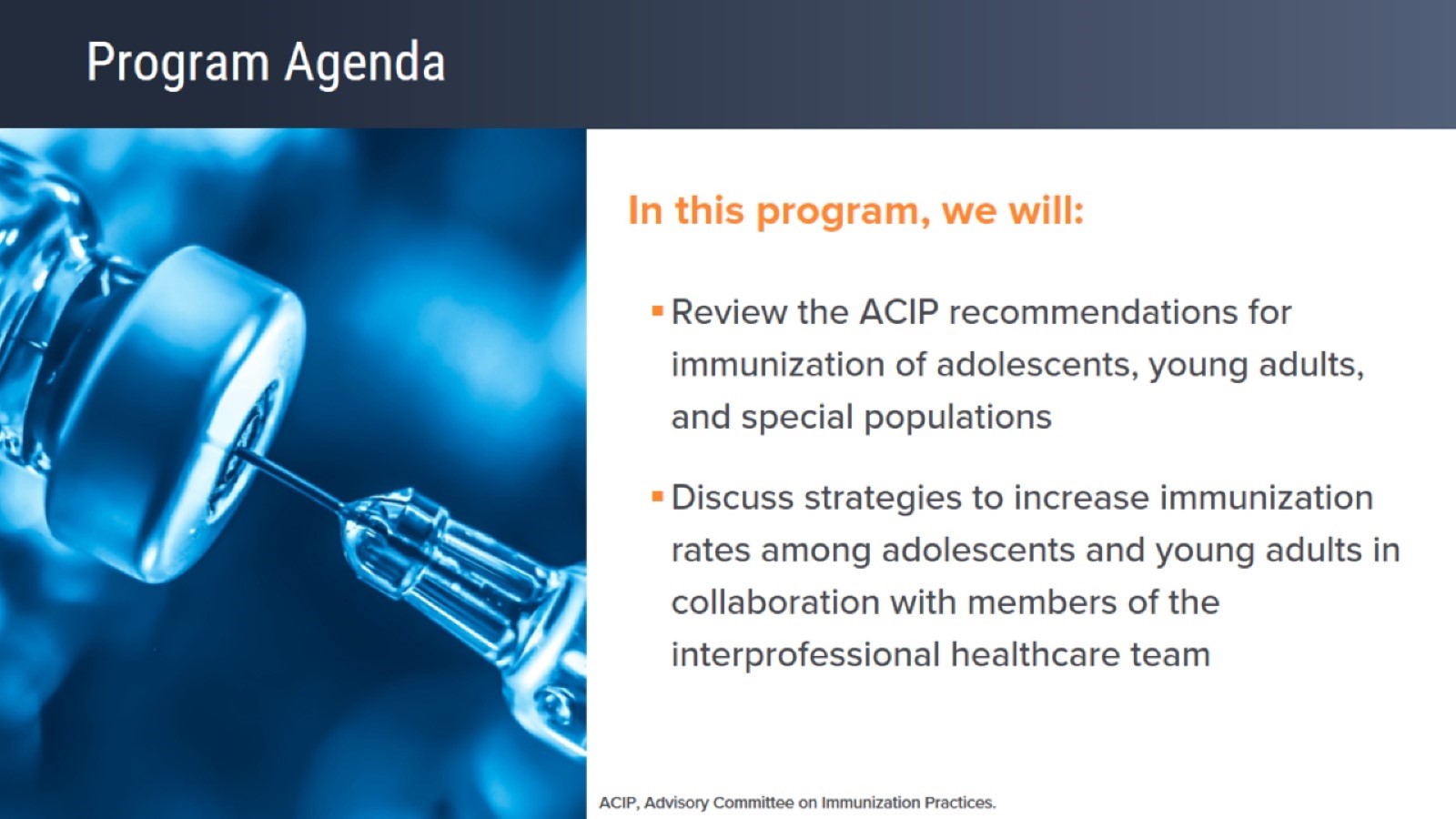 Program Agenda
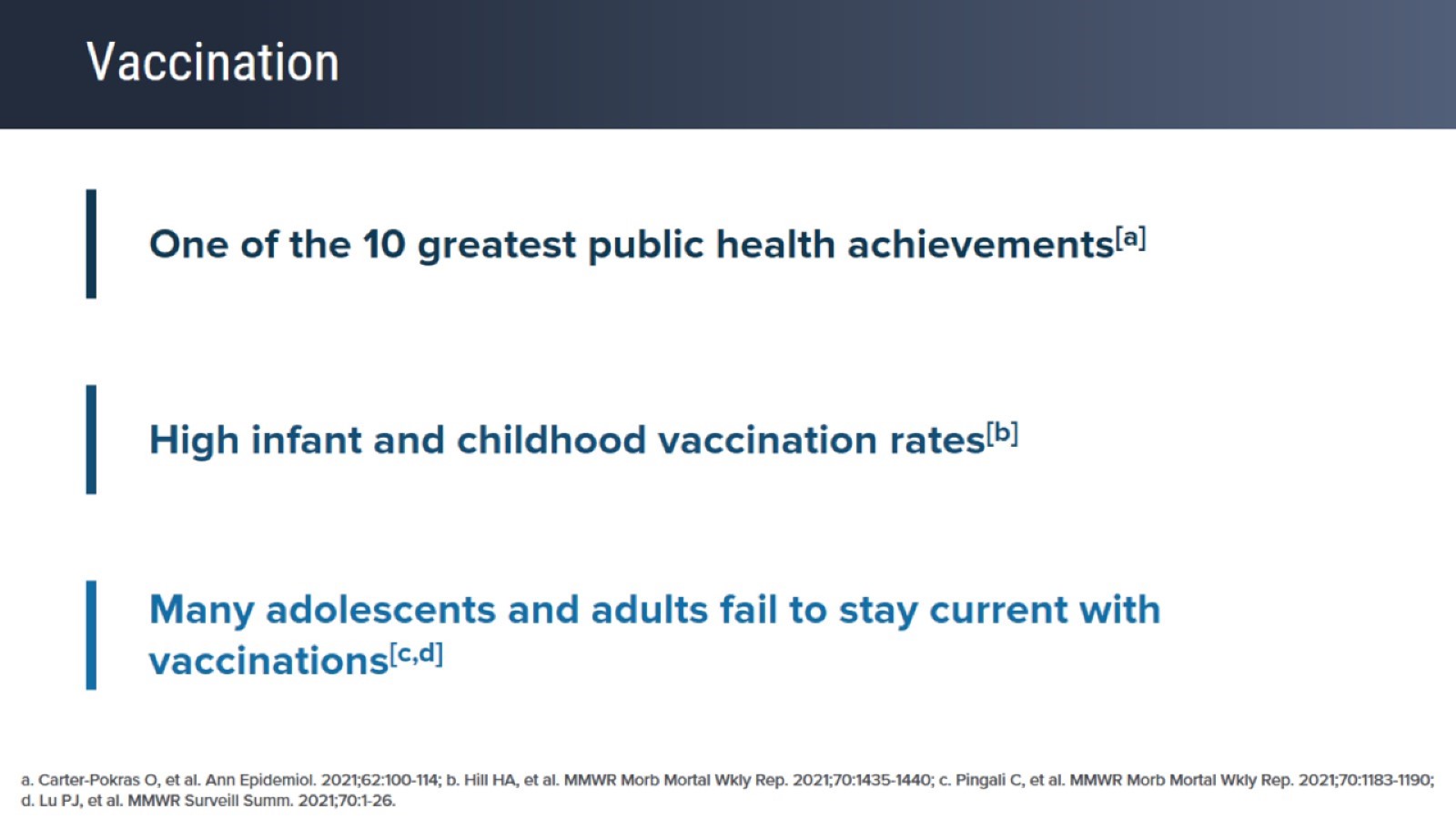 Vaccination
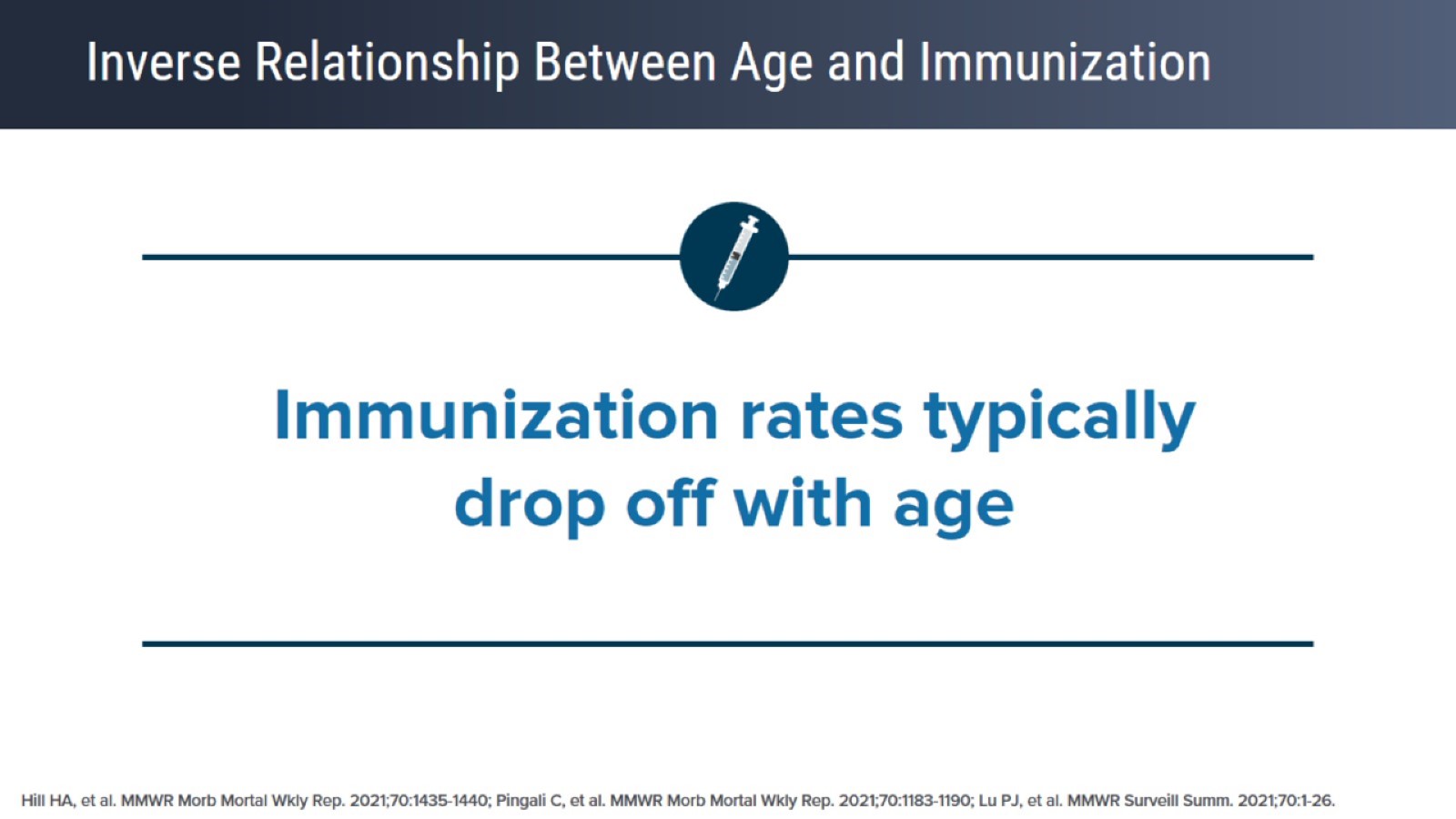 Inverse Relationship Between Age and Immunization
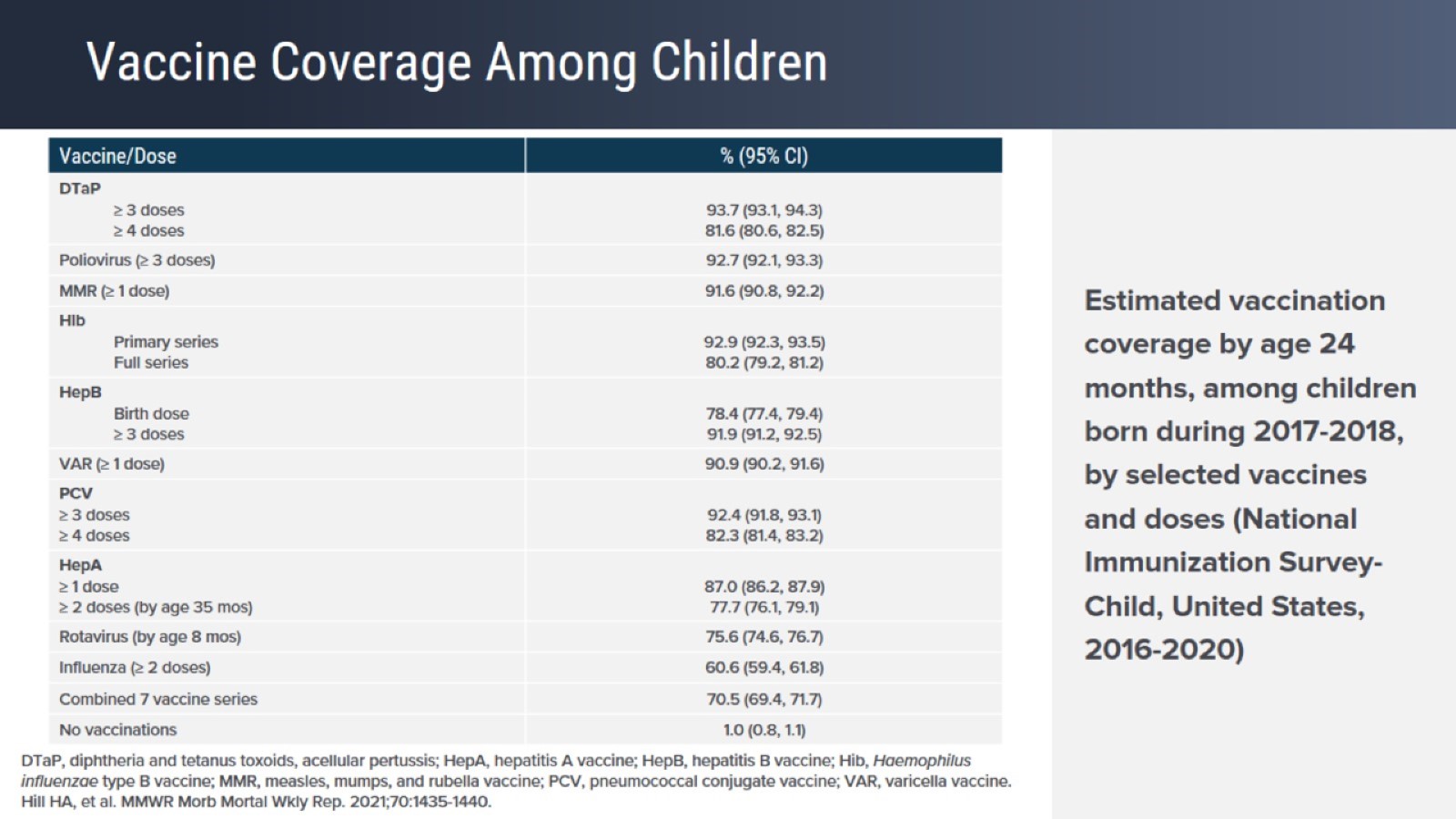 Vaccine Coverage Among Children
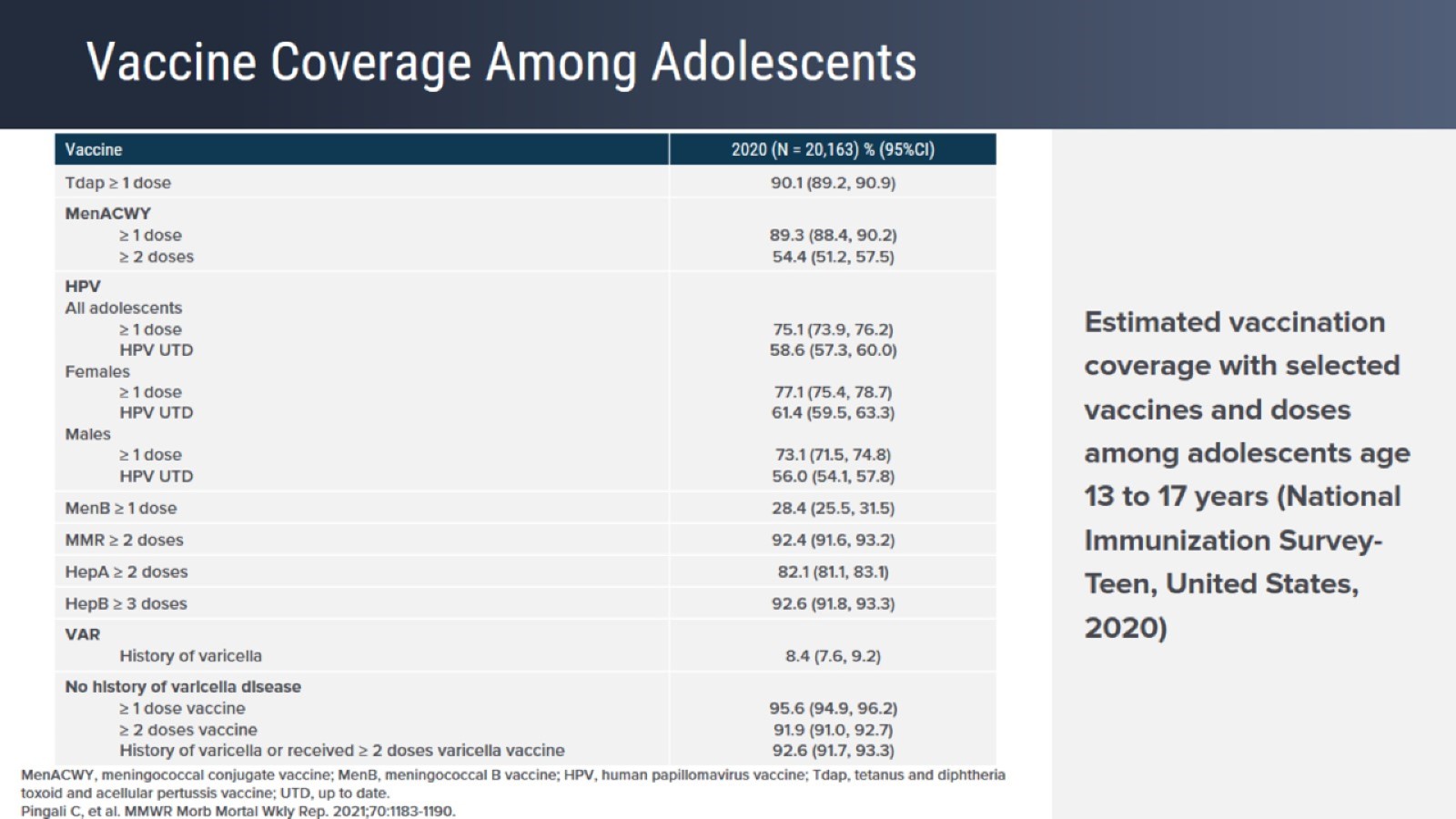 Vaccine Coverage Among Adolescents
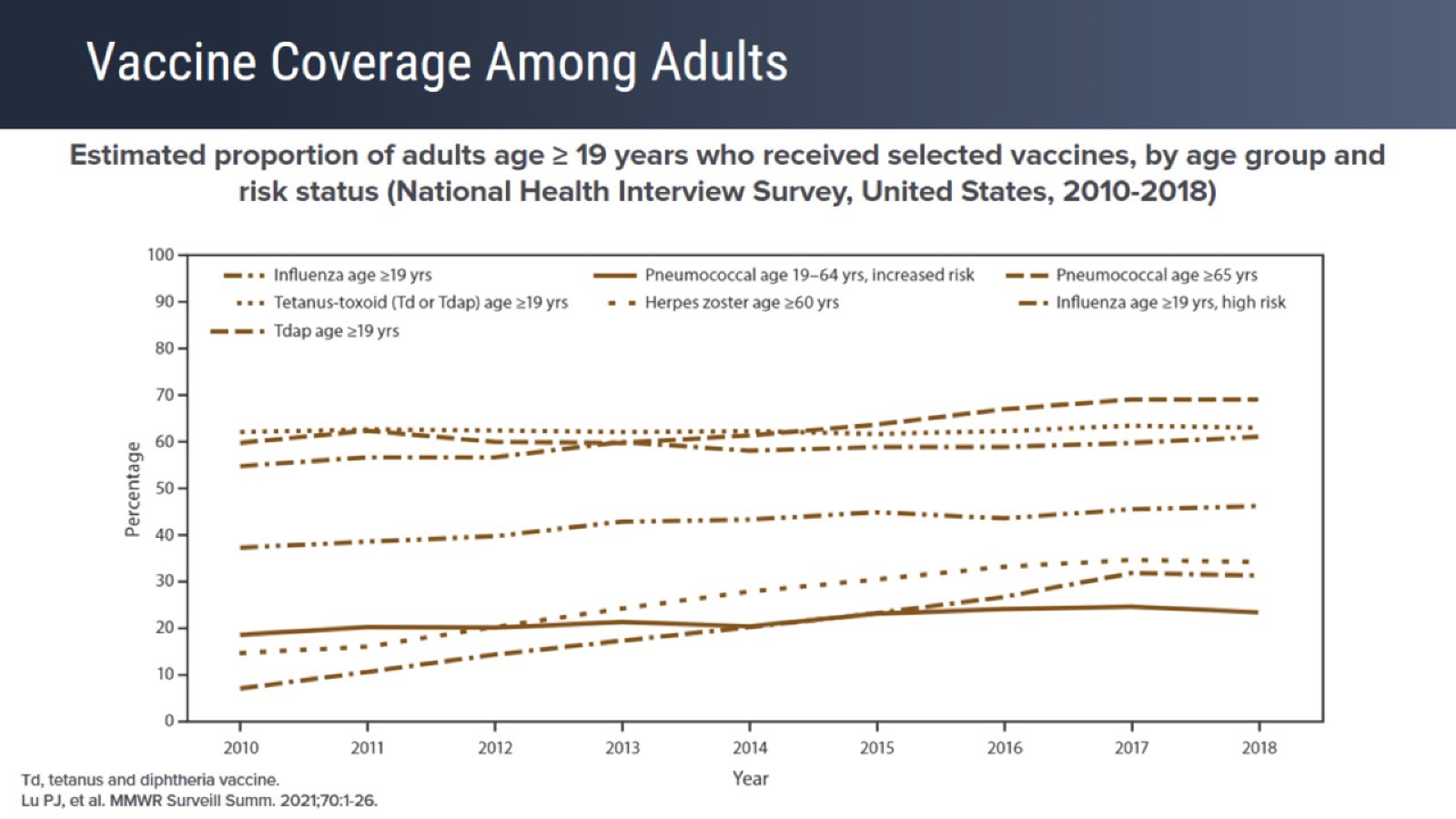 Vaccine Coverage Among Adults
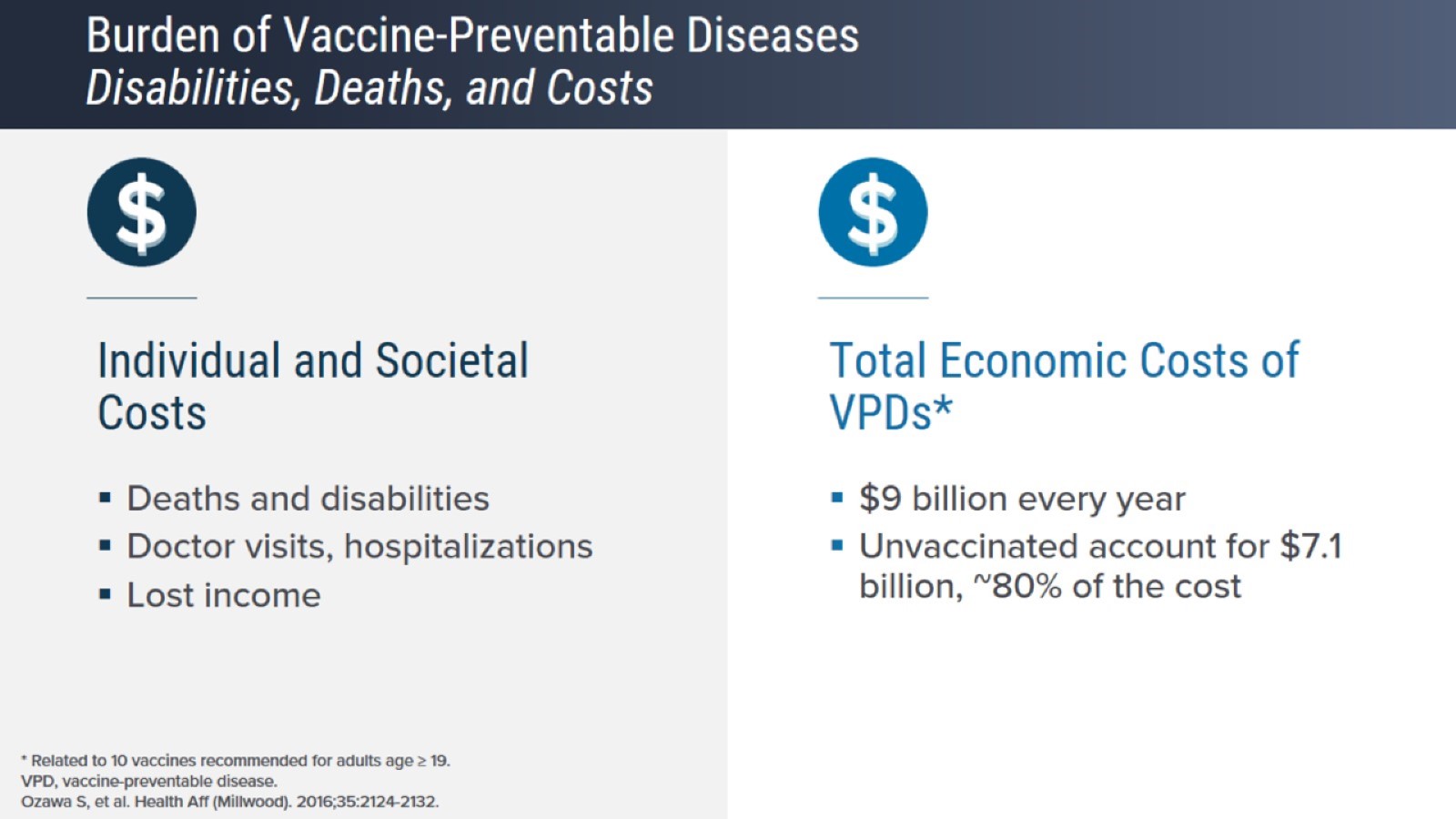 Burden of Vaccine-Preventable DiseasesDisabilities, Deaths, and Costs
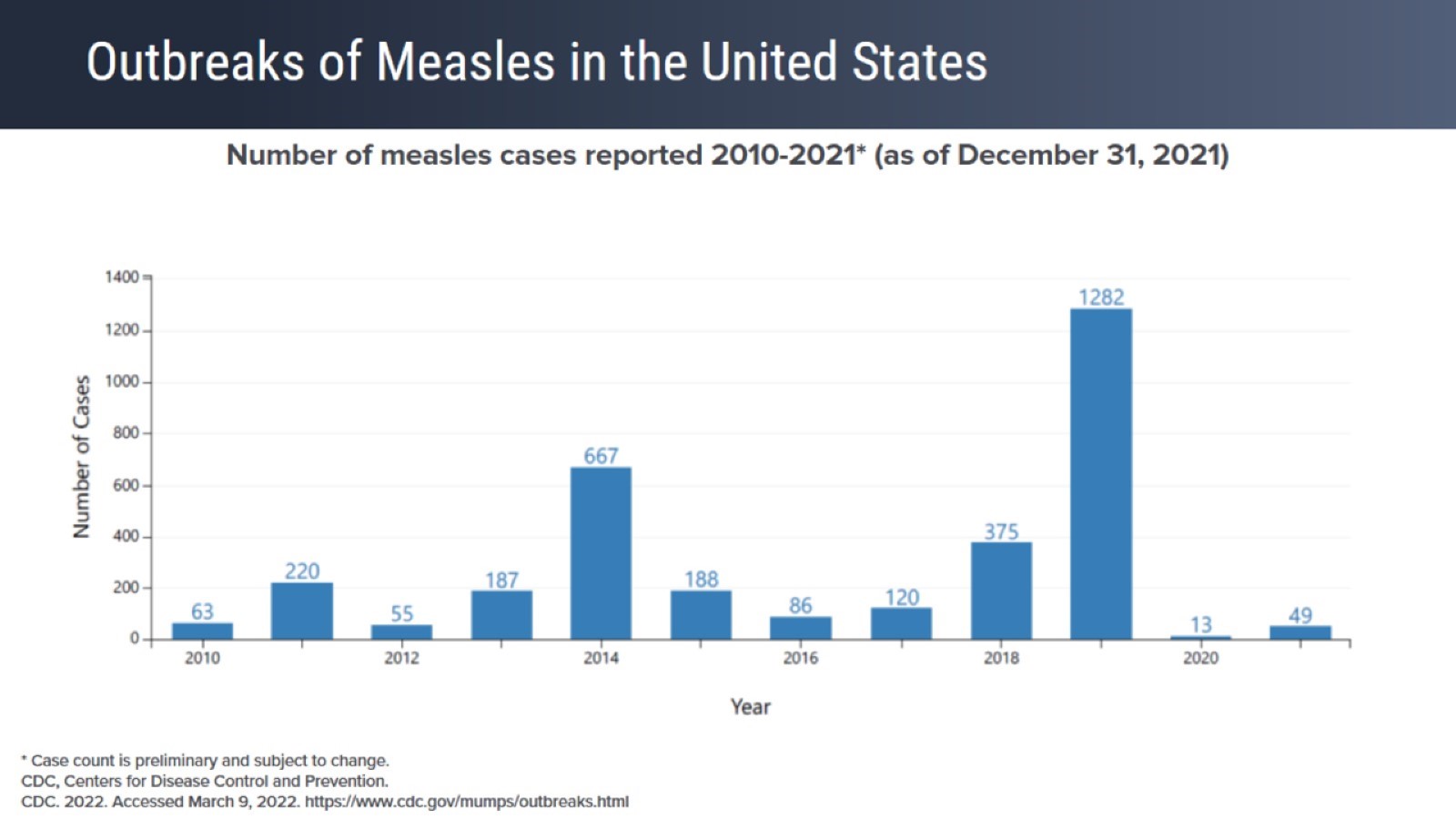 Outbreaks of Measles in the United States
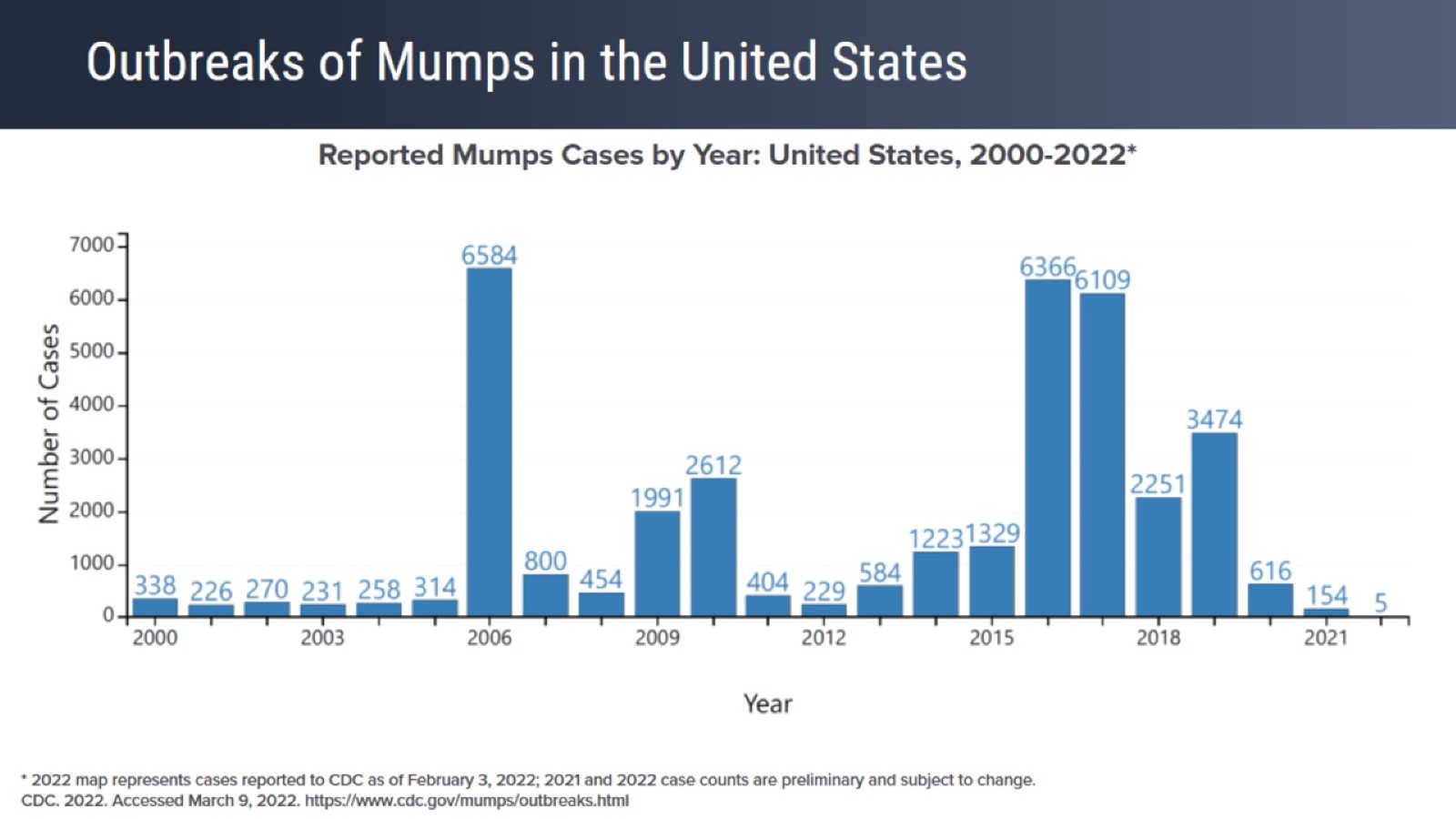 Outbreaks of Mumps in the United States
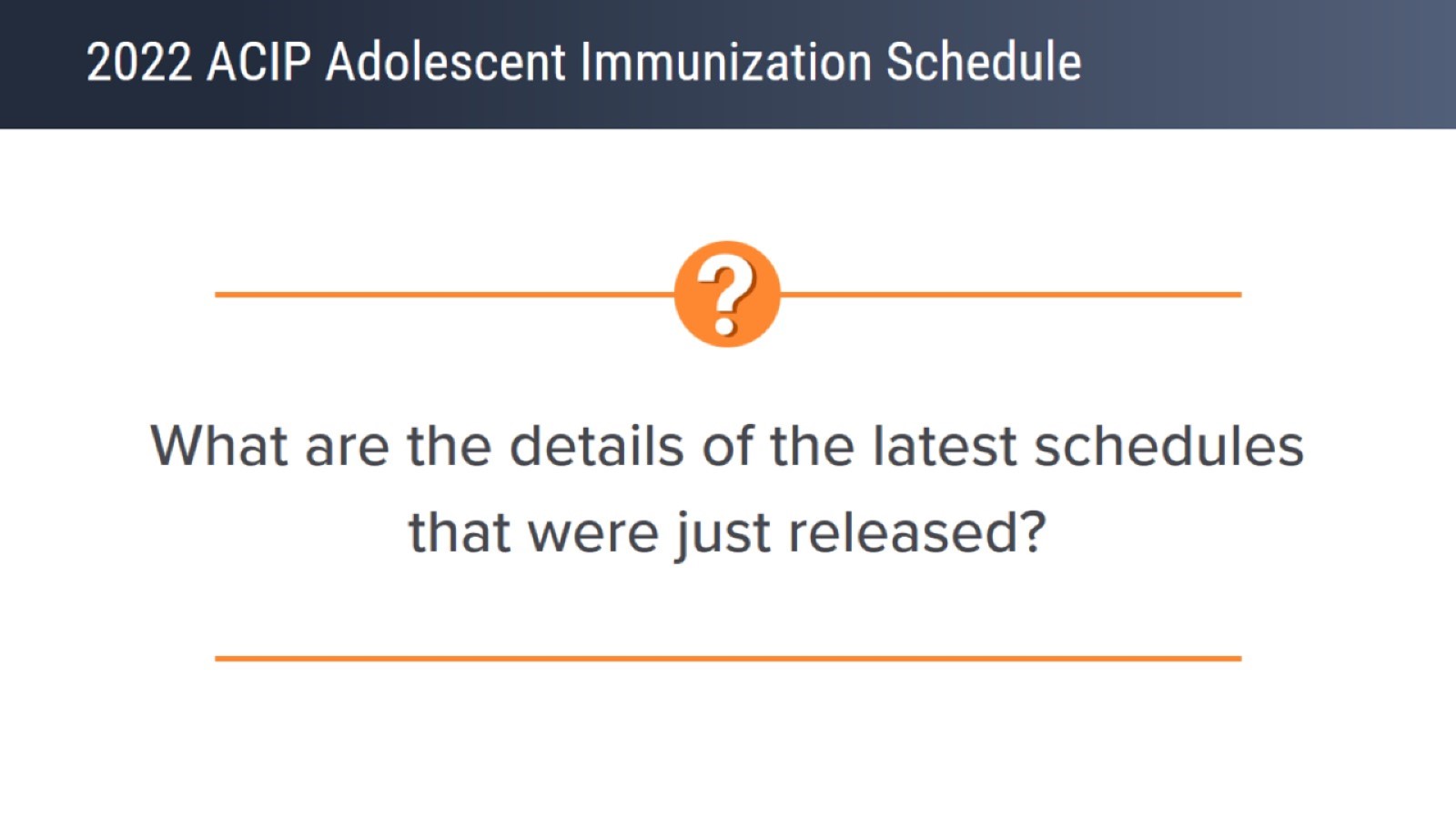 2022 ACIP Adolescent Immunization Schedule
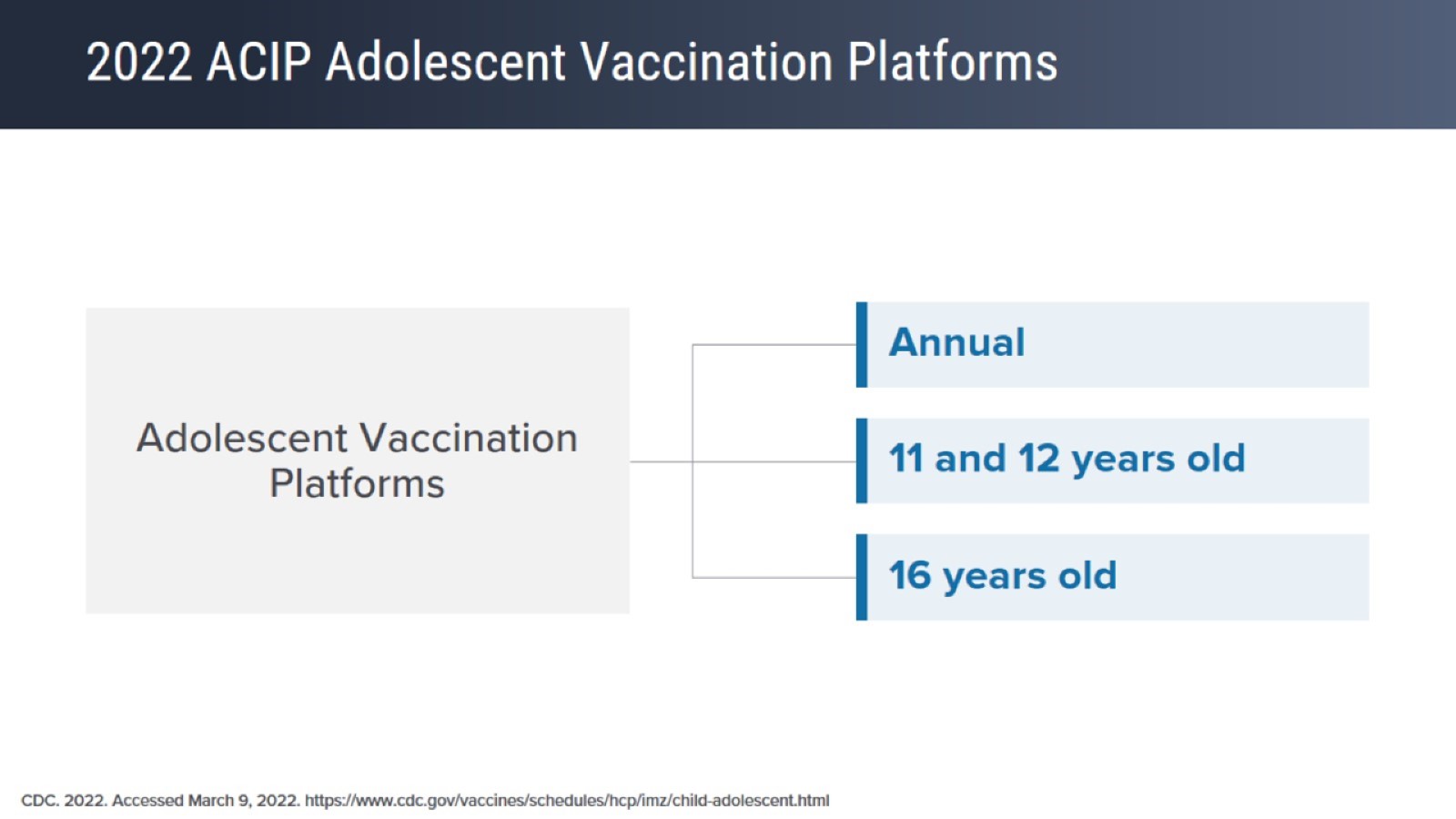 2022 ACIP Adolescent Vaccination Platforms
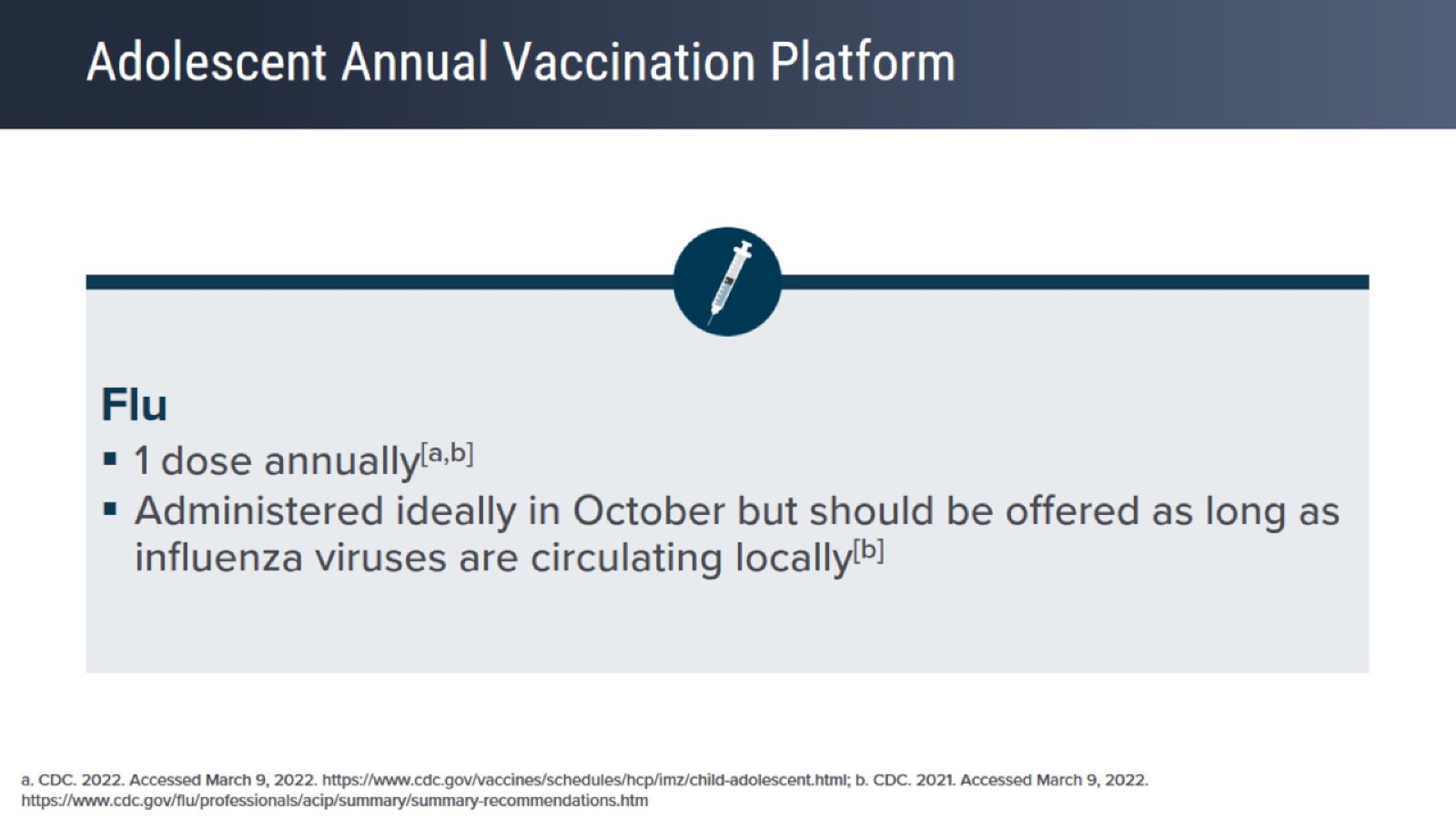 Adolescent Annual Vaccination Platform
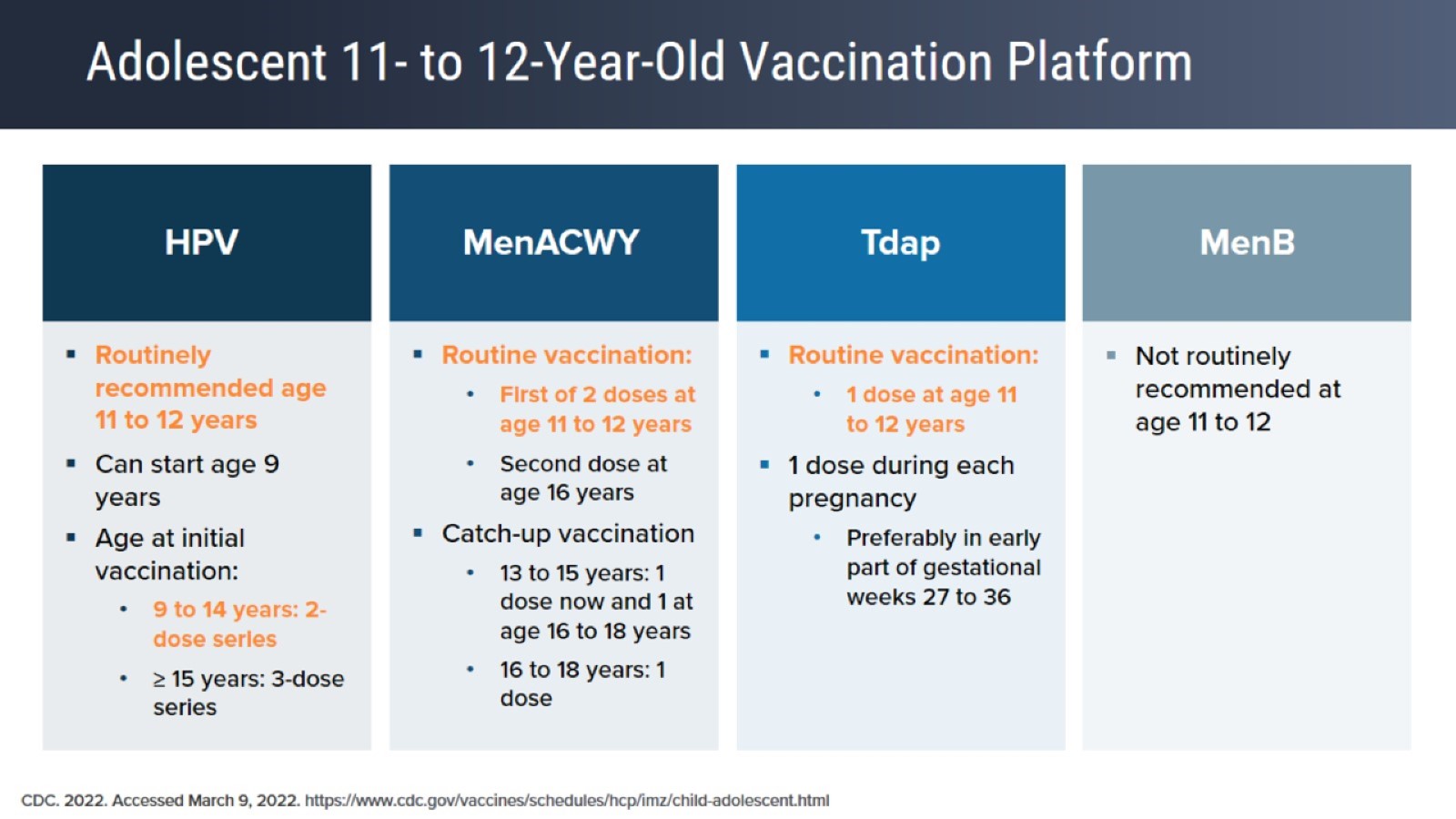 Adolescent 11- to 12-Year-Old Vaccination Platform
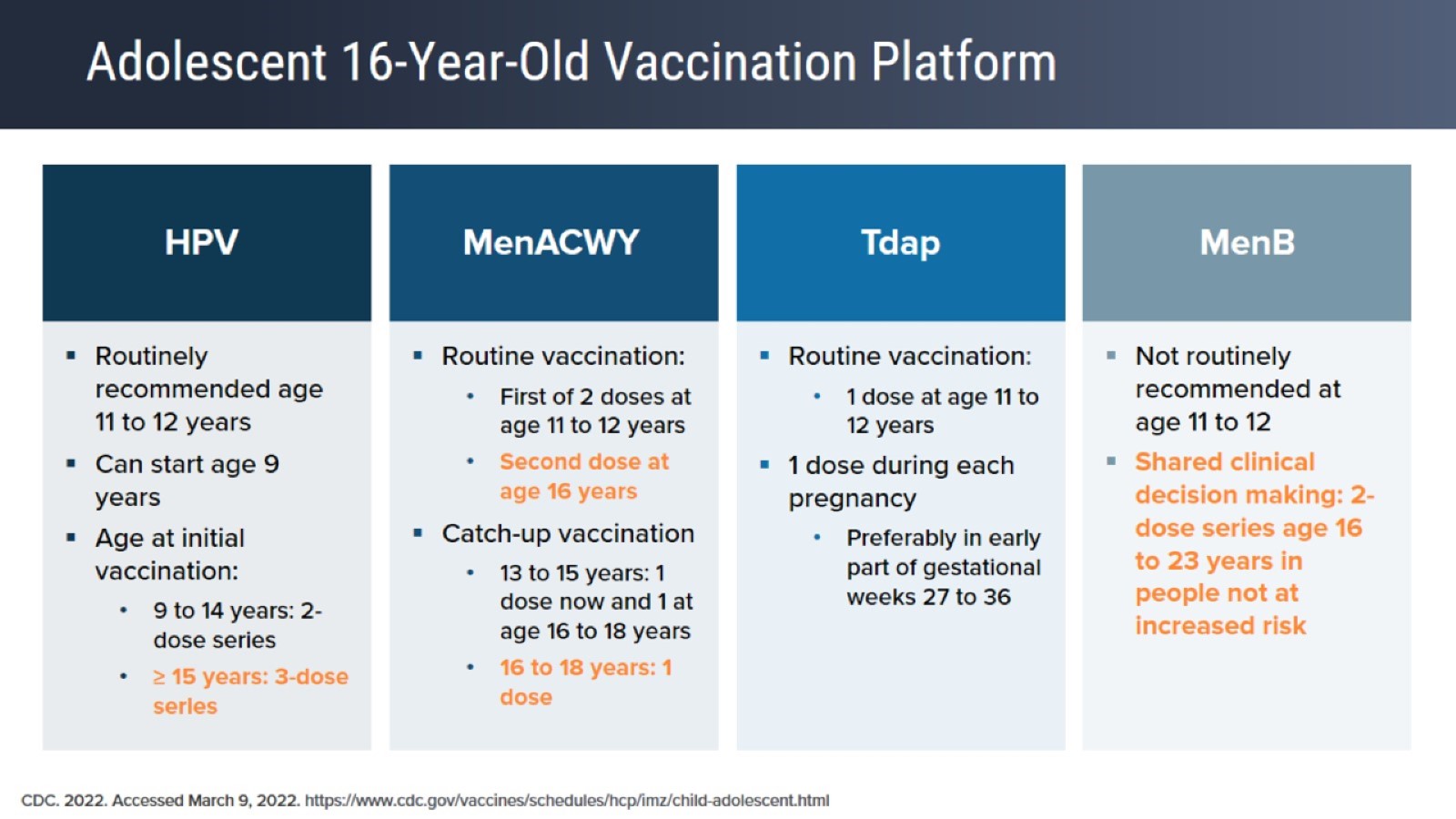 Adolescent 16-Year-Old Vaccination Platform
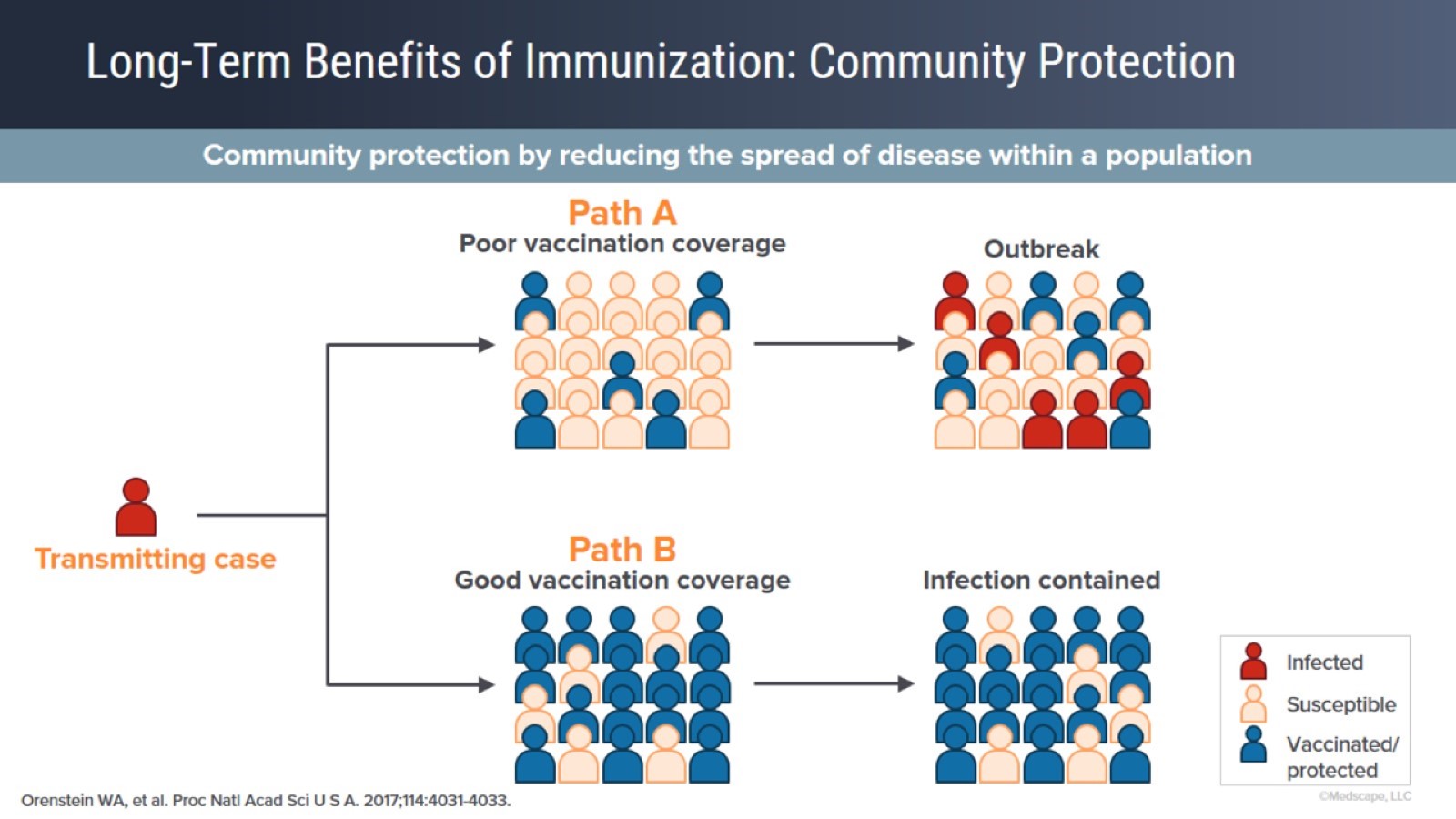 Long-Term Benefits of Immunization: Community Protection
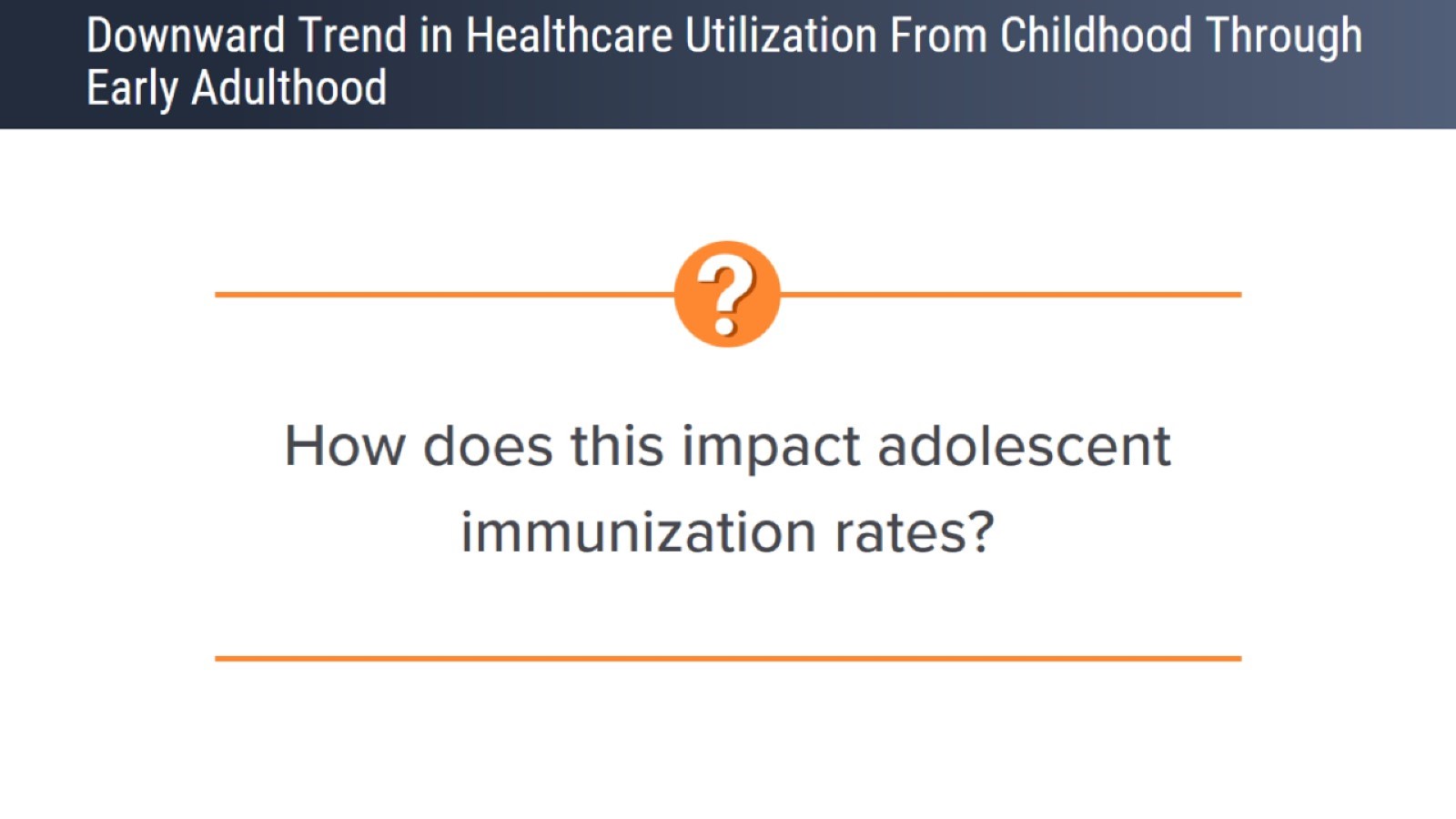 Downward Trend in Healthcare Utilization From Childhood Through Early Adulthood
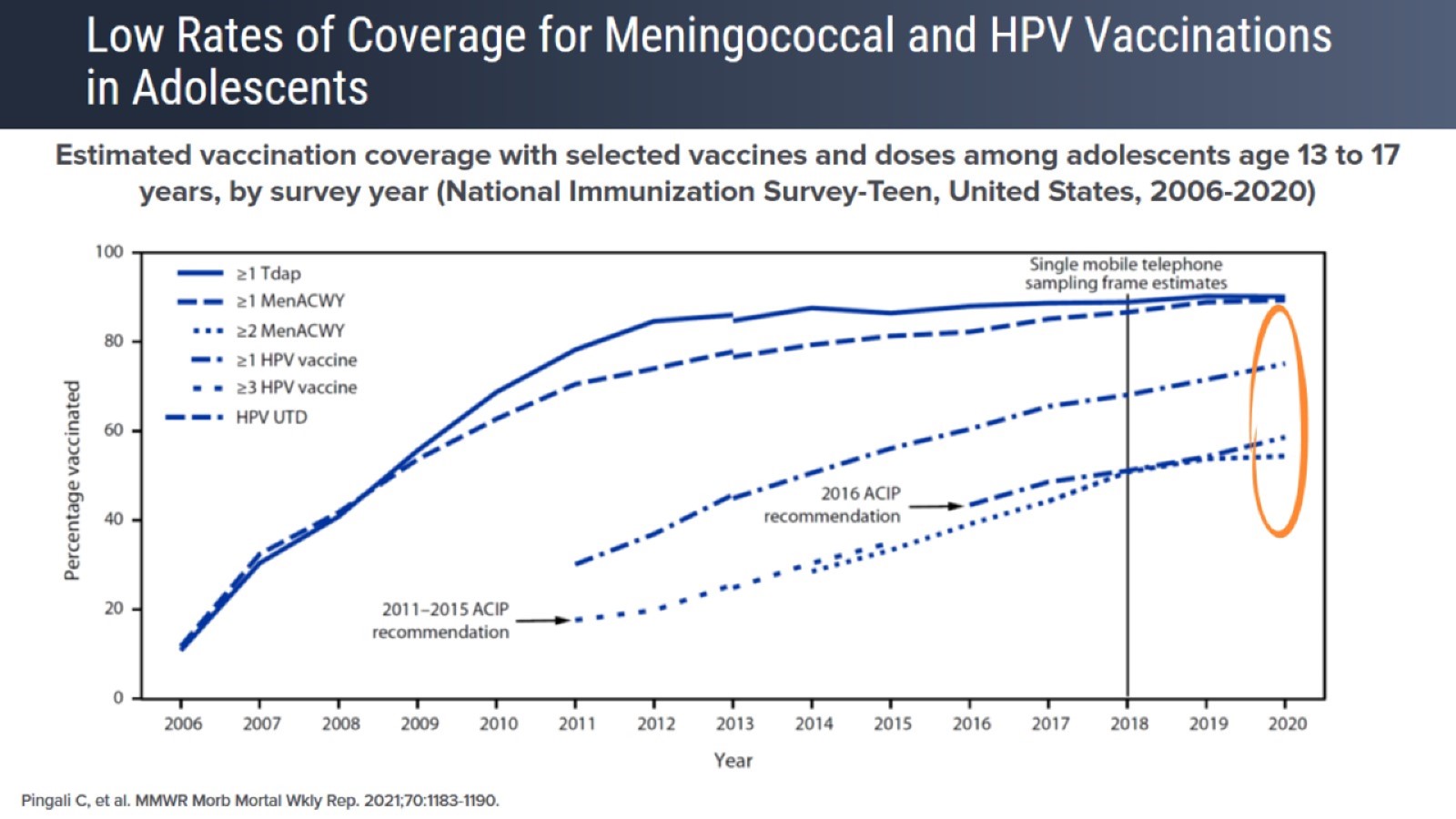 Low Rates of Coverage for Meningococcal and HPV Vaccinations in Adolescents
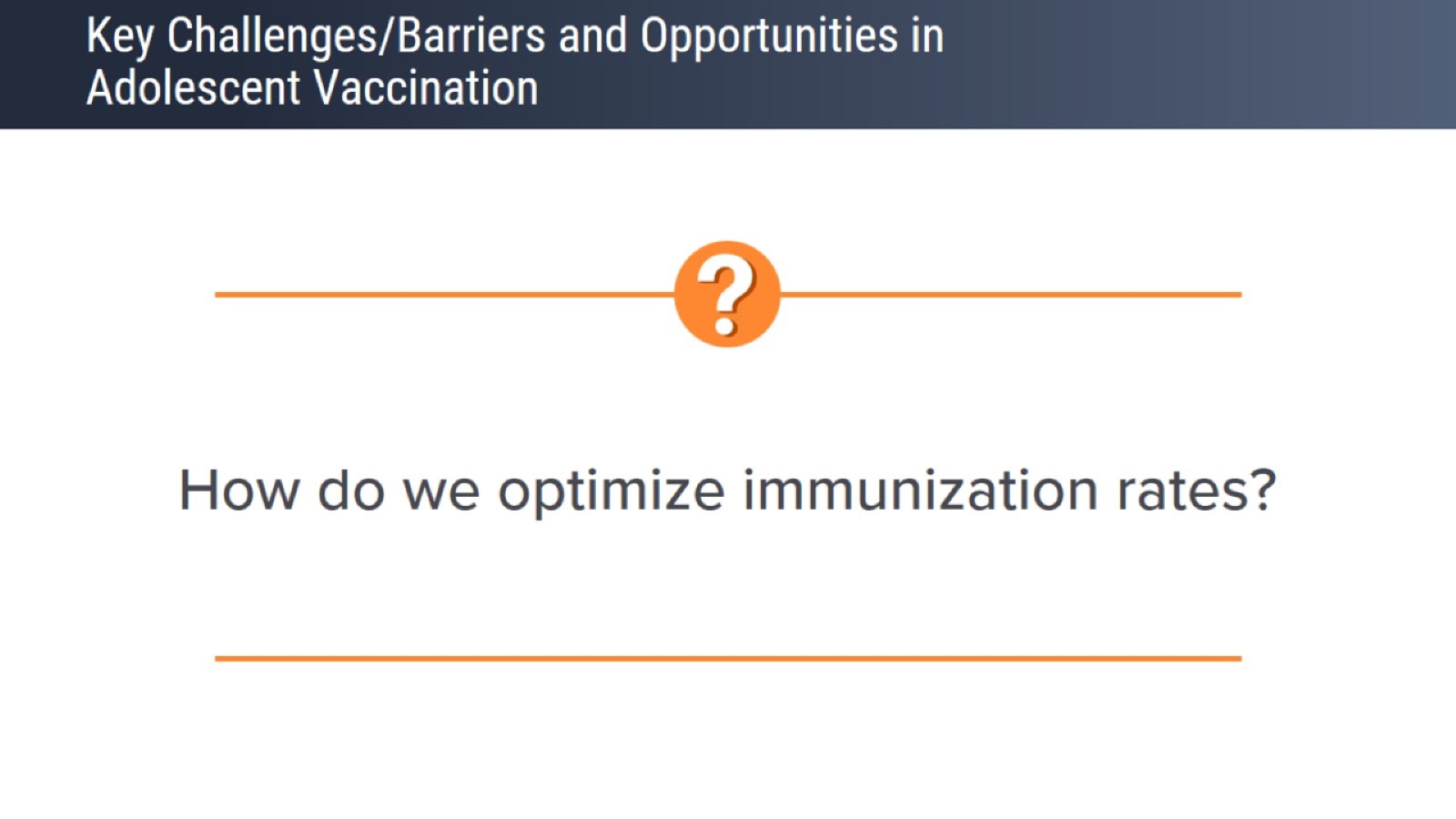 Key Challenges/Barriers and Opportunities in Adolescent Vaccination
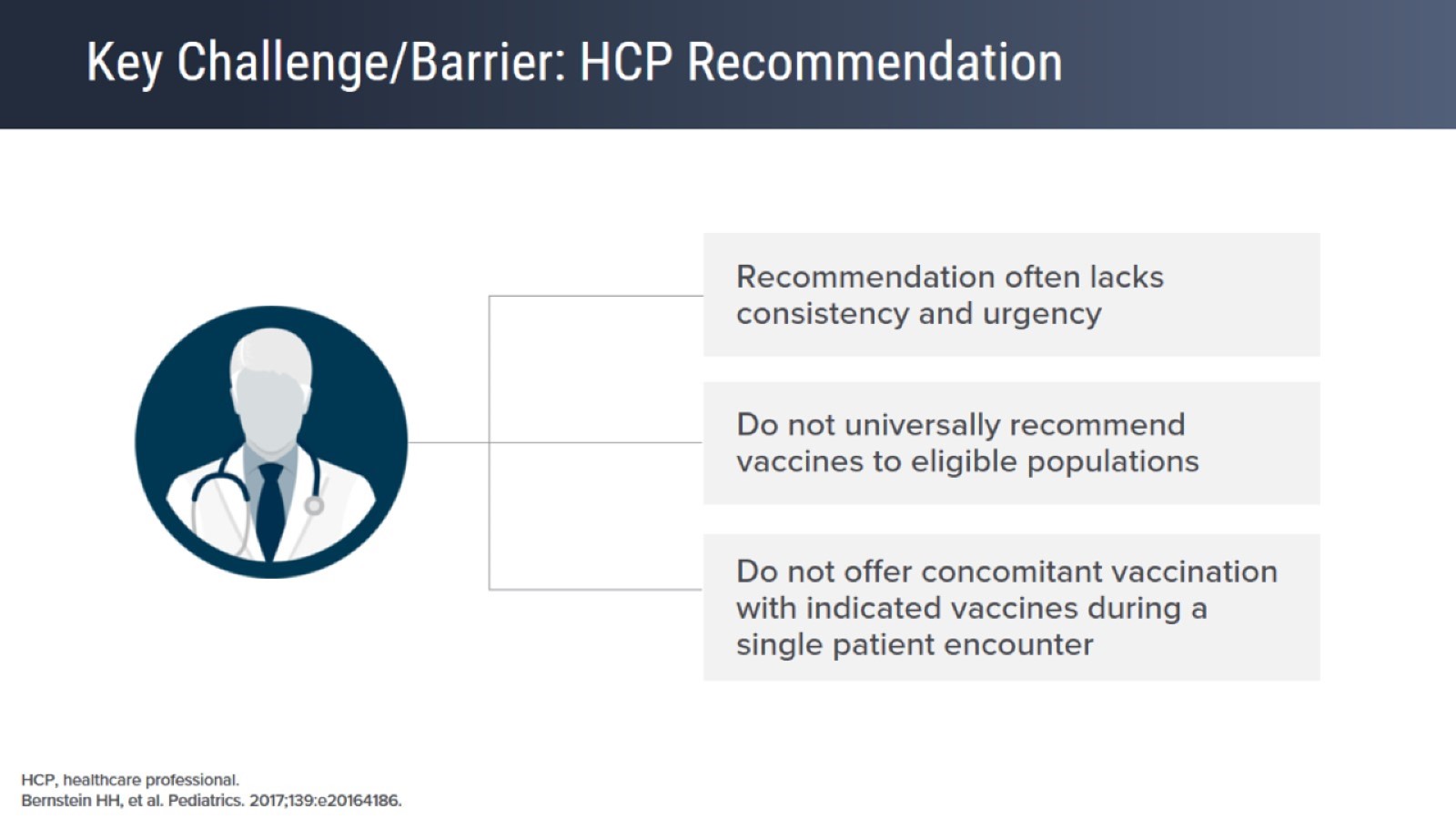 Key Challenge/Barrier: HCP Recommendation
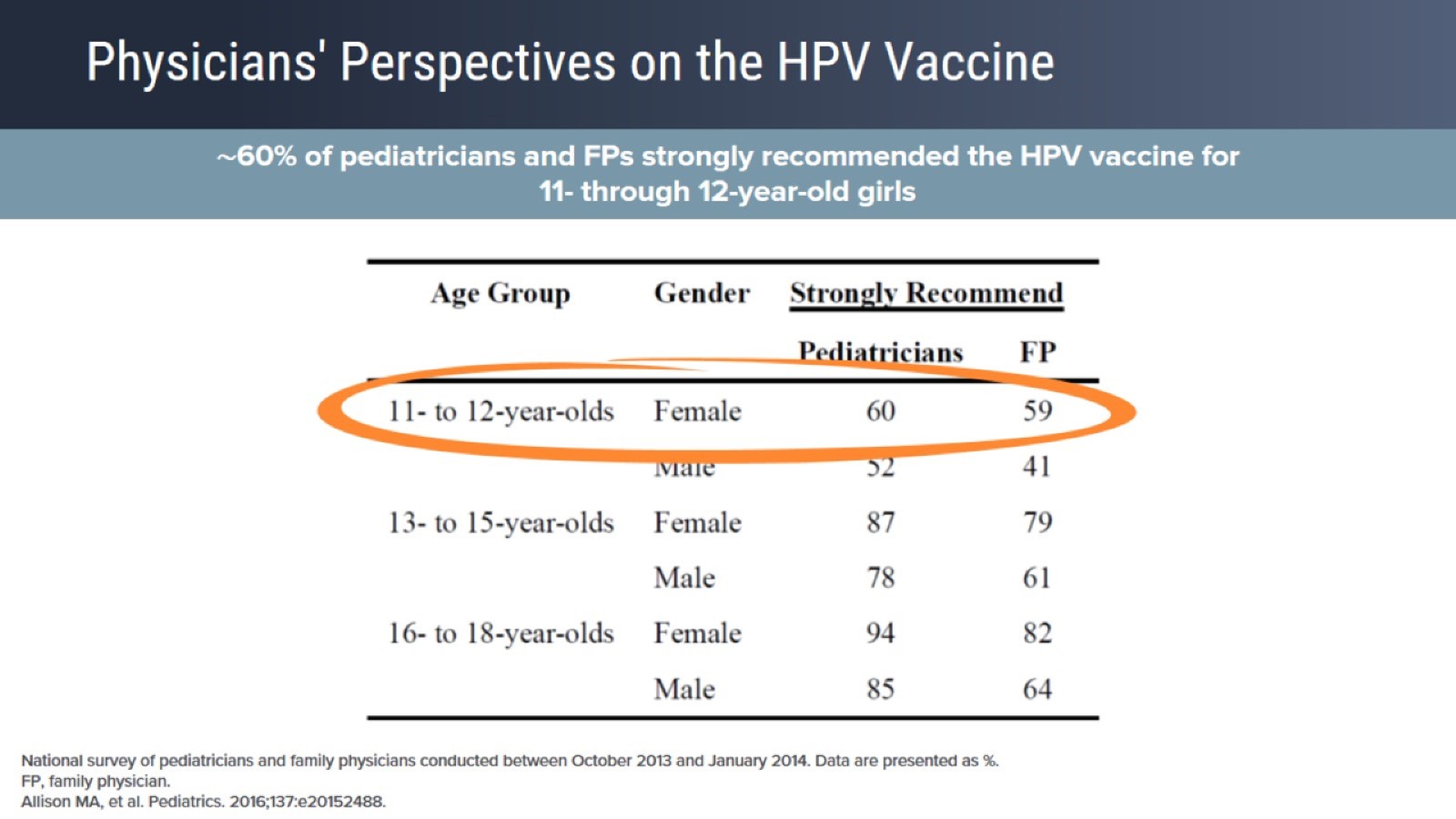 Physicians' Perspectives on the HPV Vaccine
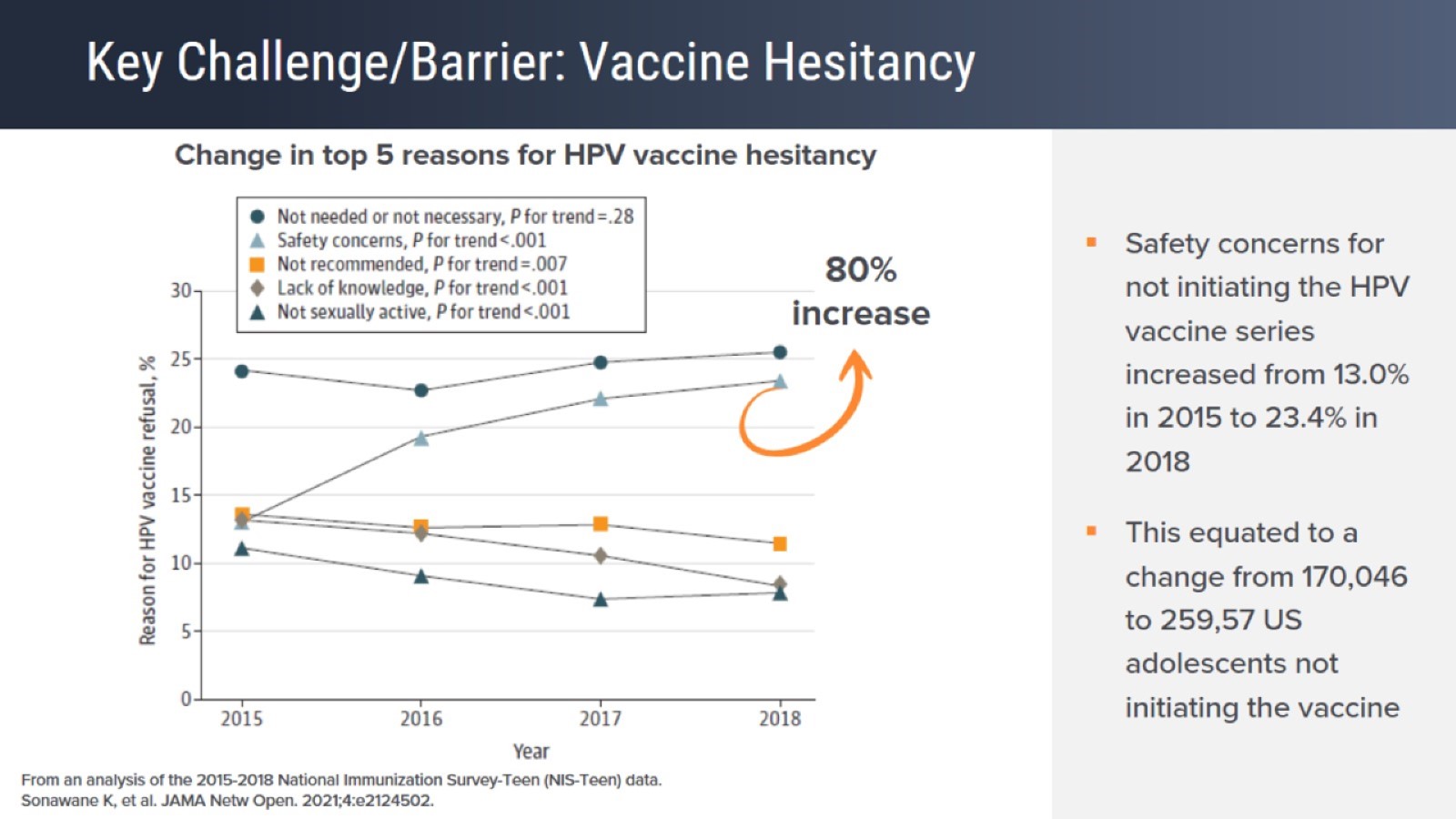 Key Challenge/Barrier: Vaccine Hesitancy
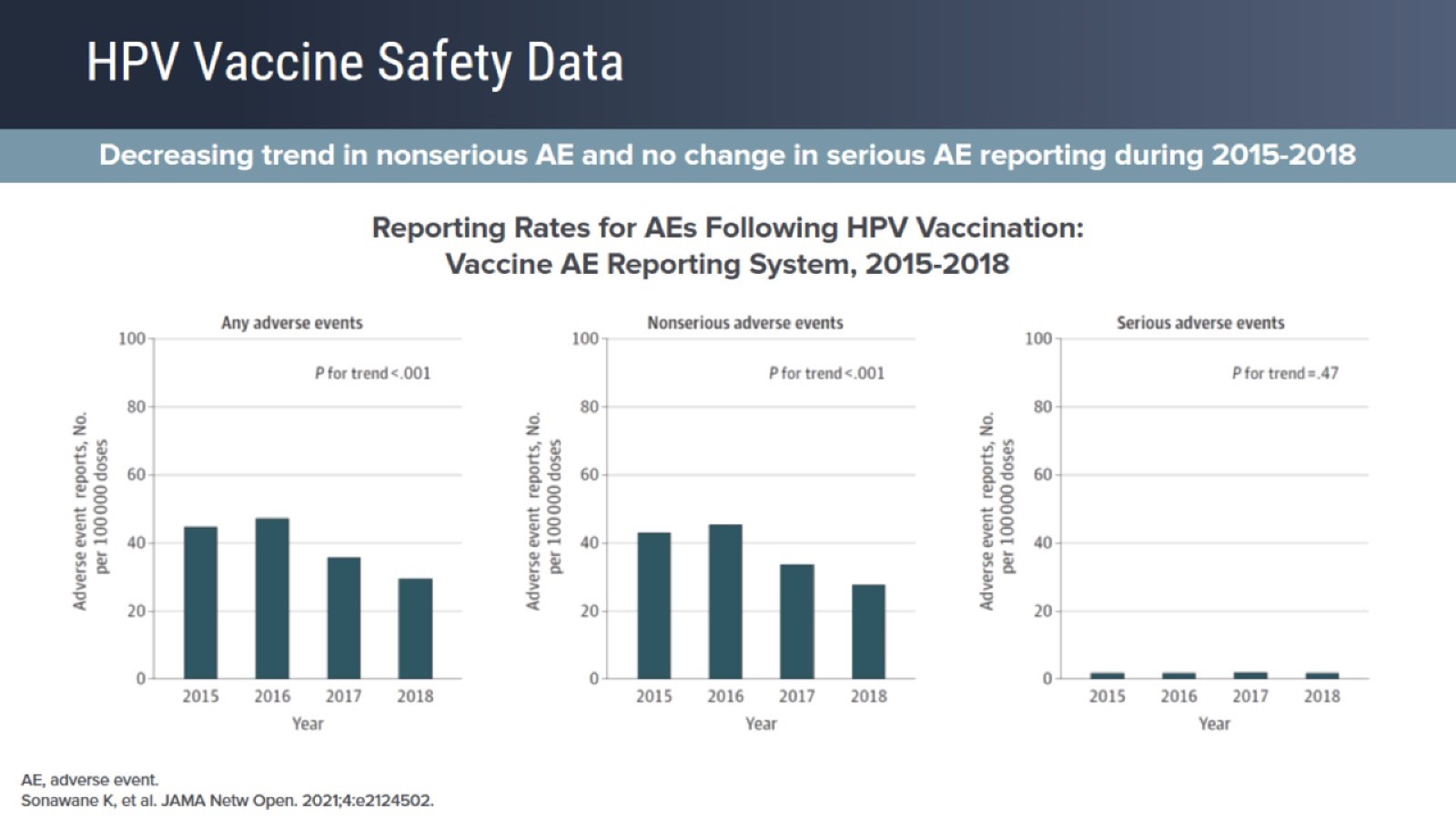 HPV Vaccine Safety Data
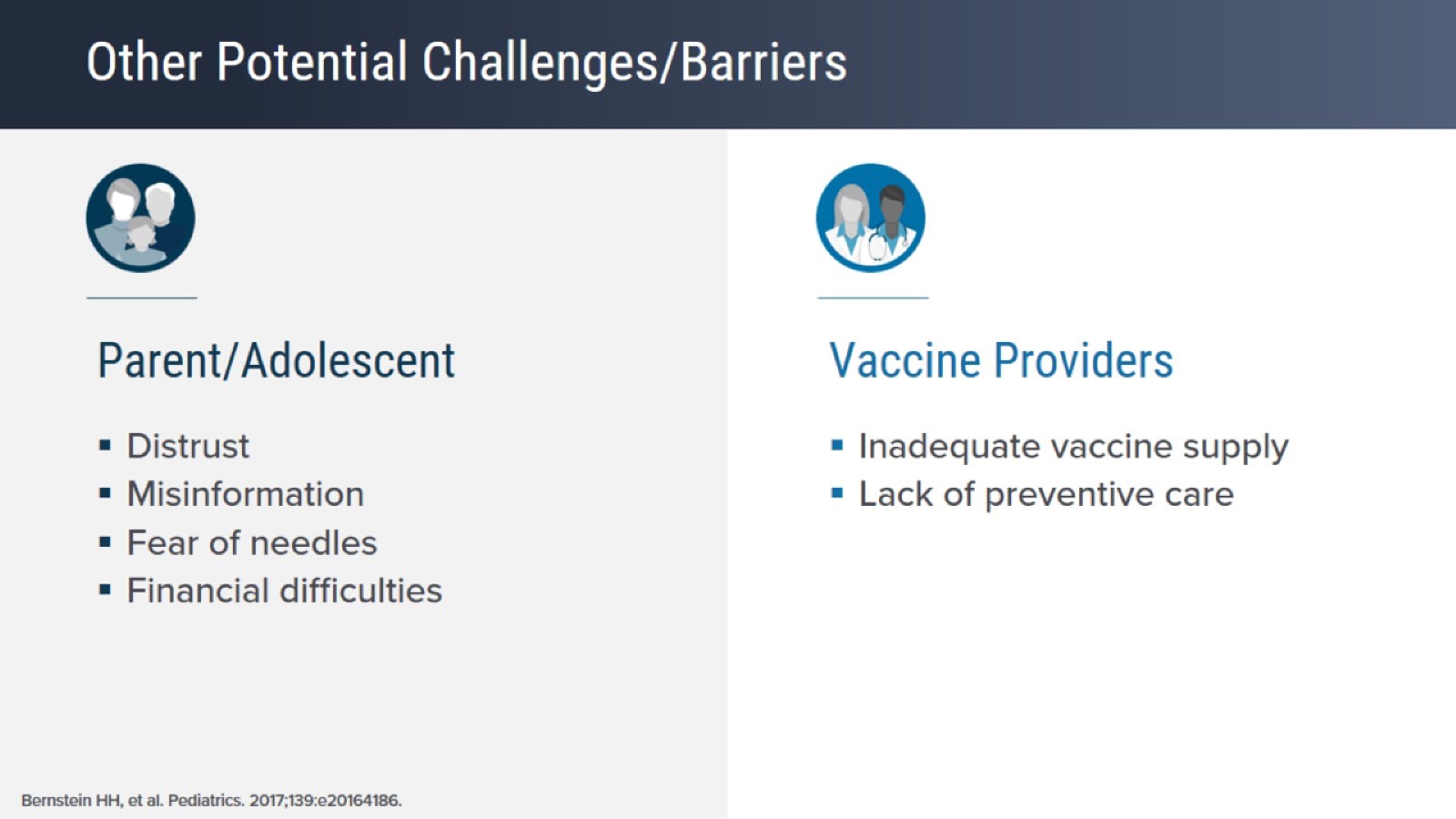 Other Potential Challenges/Barriers
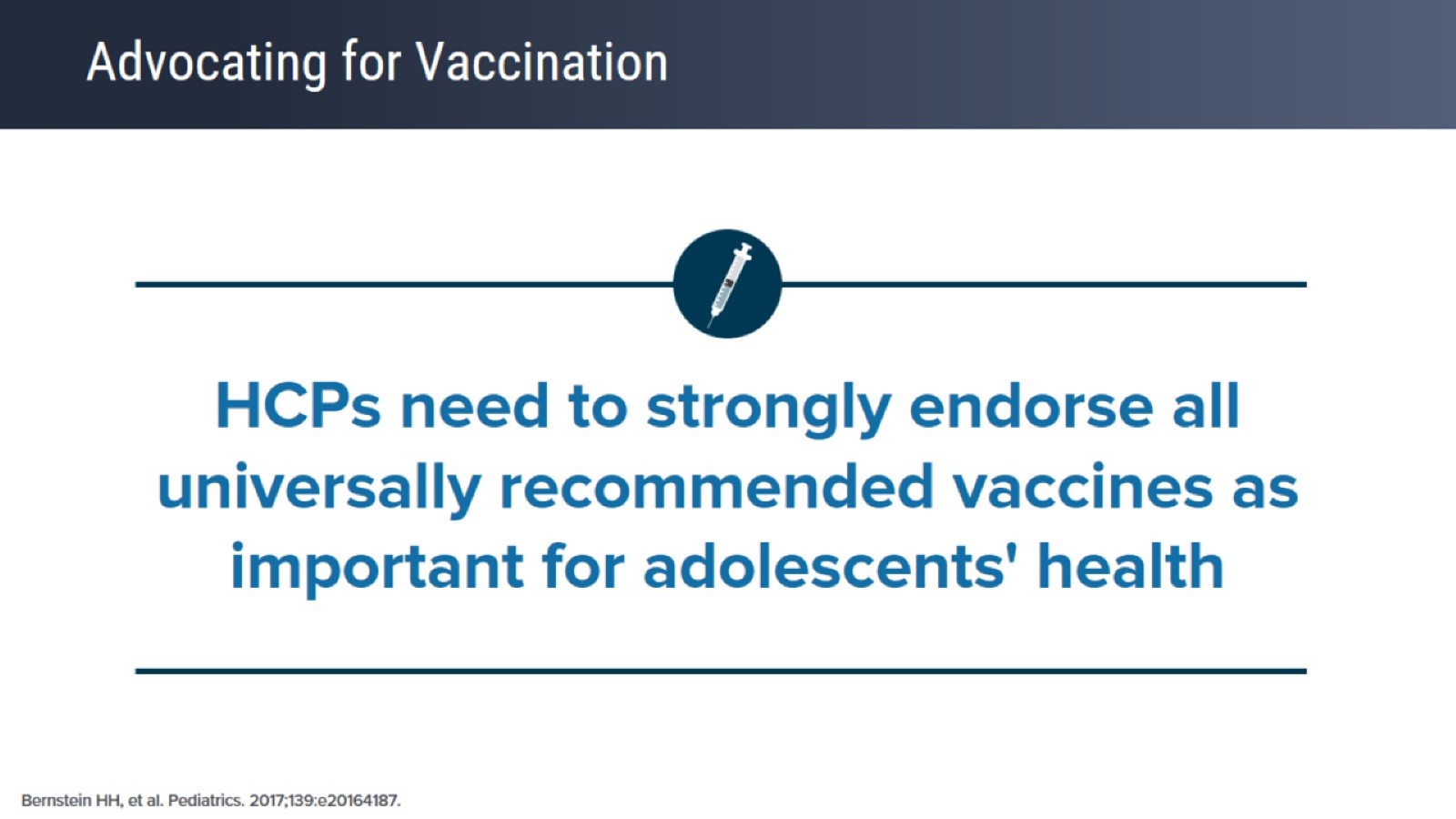 Advocating for Vaccination
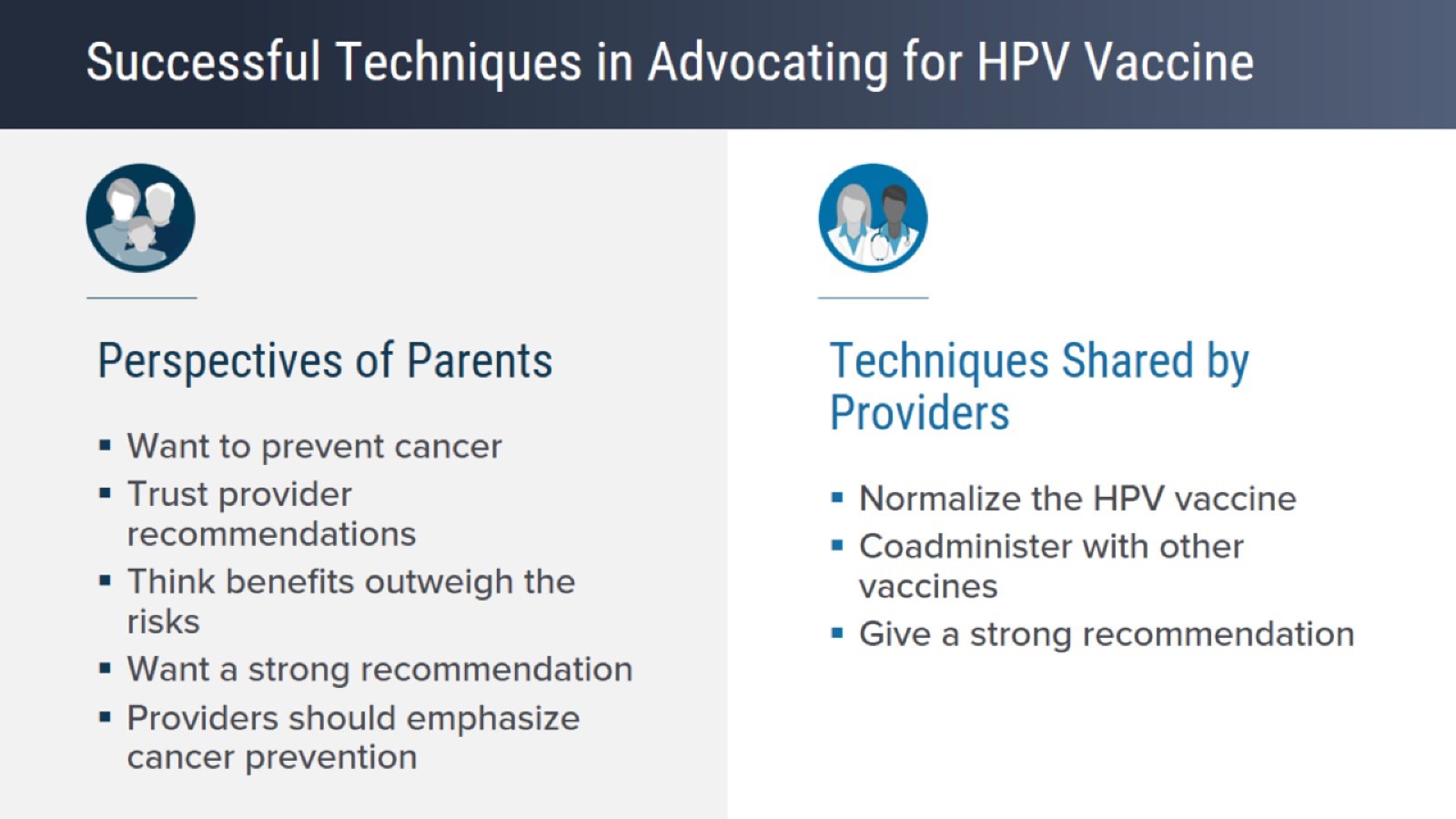 Successful Techniques in Advocating for HPV Vaccine
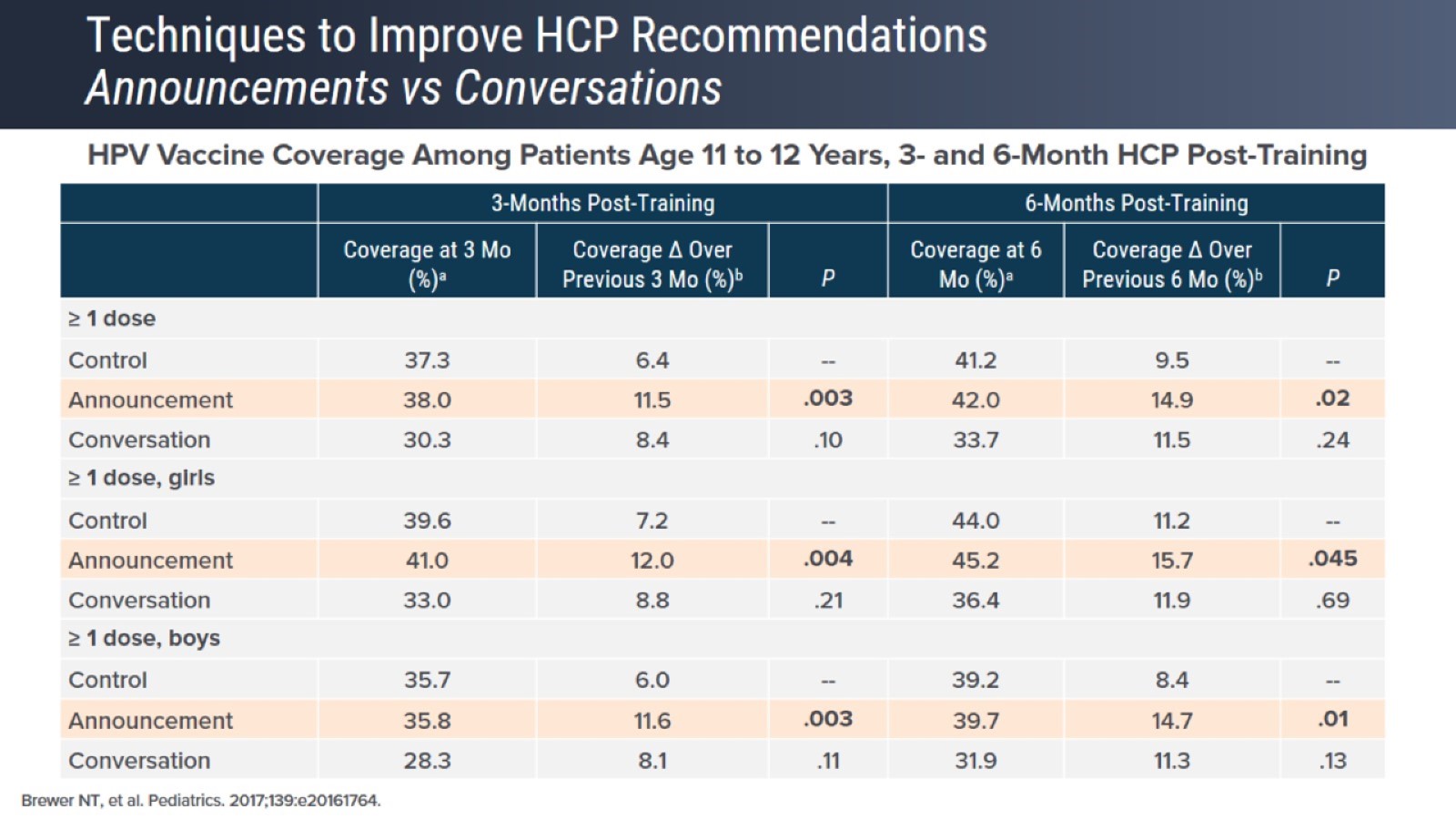 Techniques to Improve HCP RecommendationsAnnouncements vs Conversations
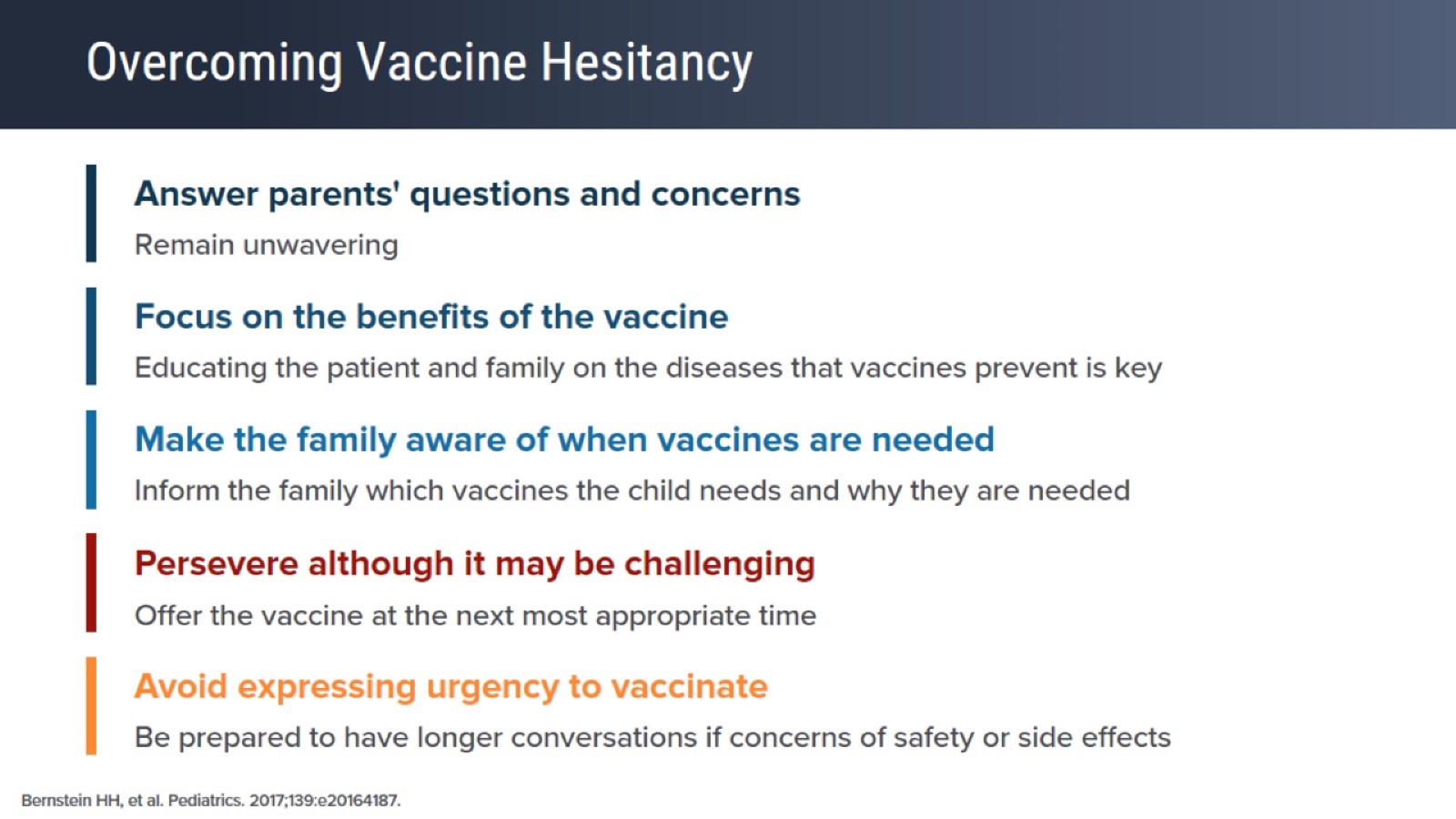 Overcoming Vaccine Hesitancy
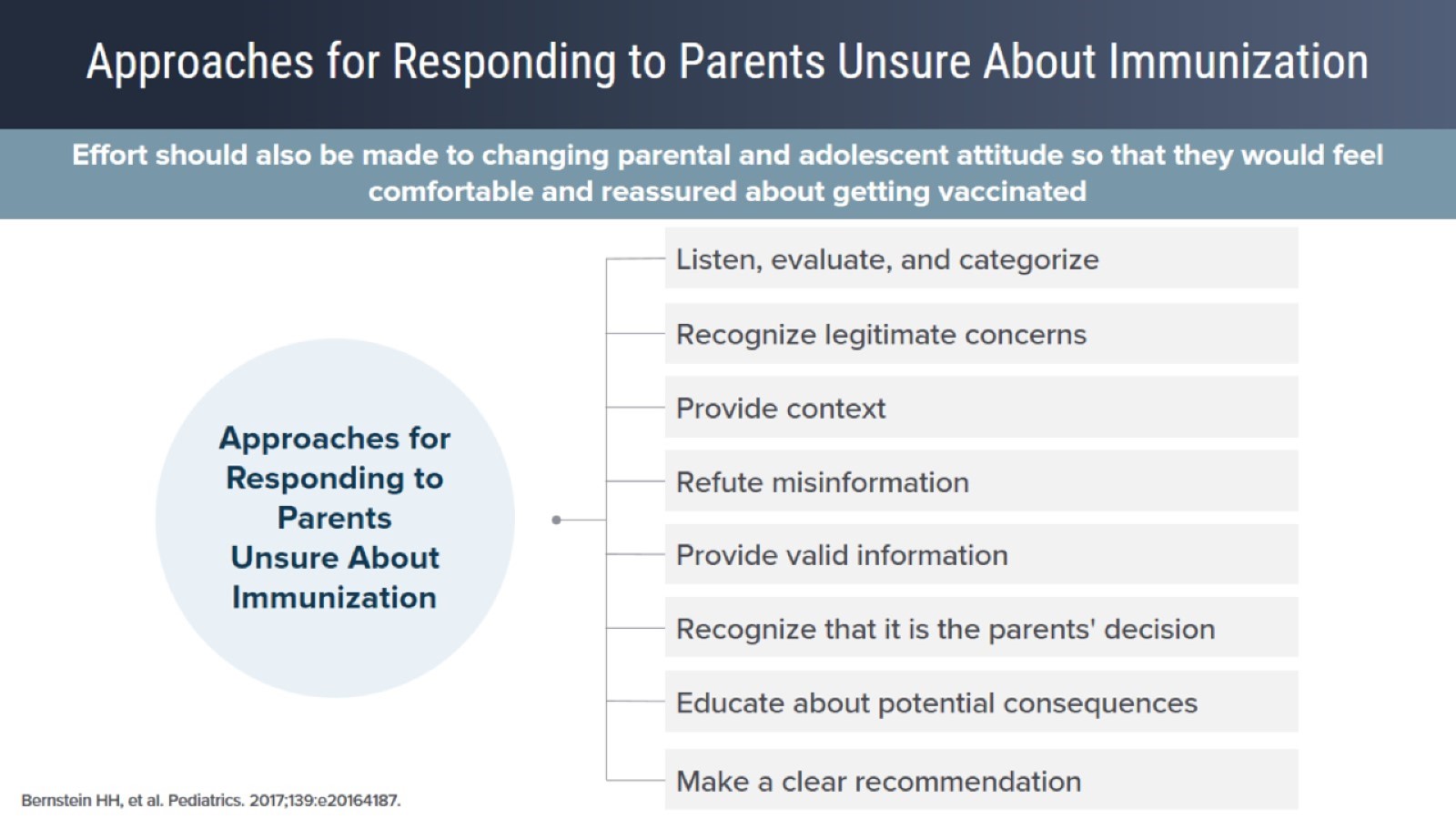 Approaches for Responding to Parents Unsure About Immunization
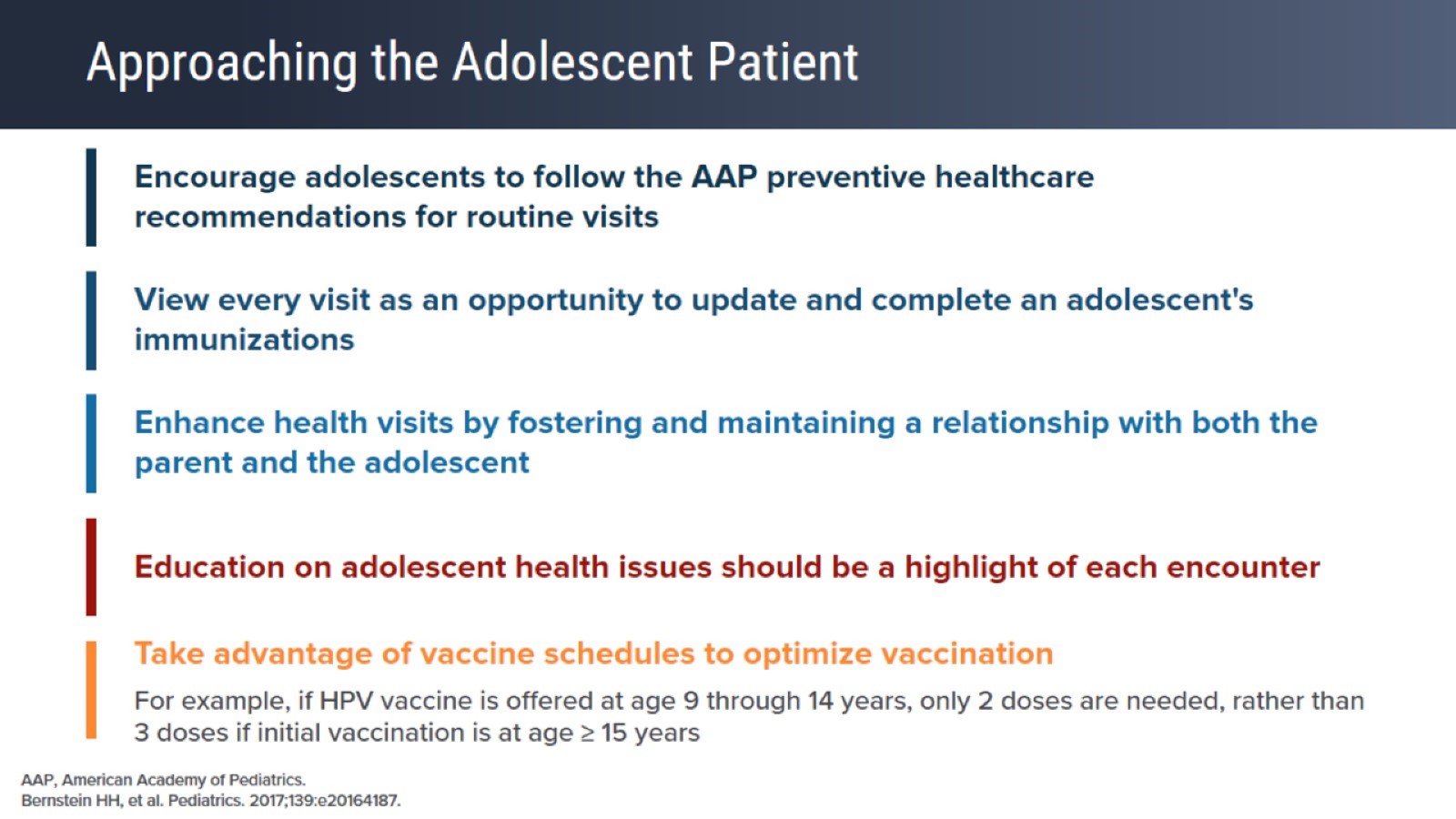 Approaching the Adolescent Patient
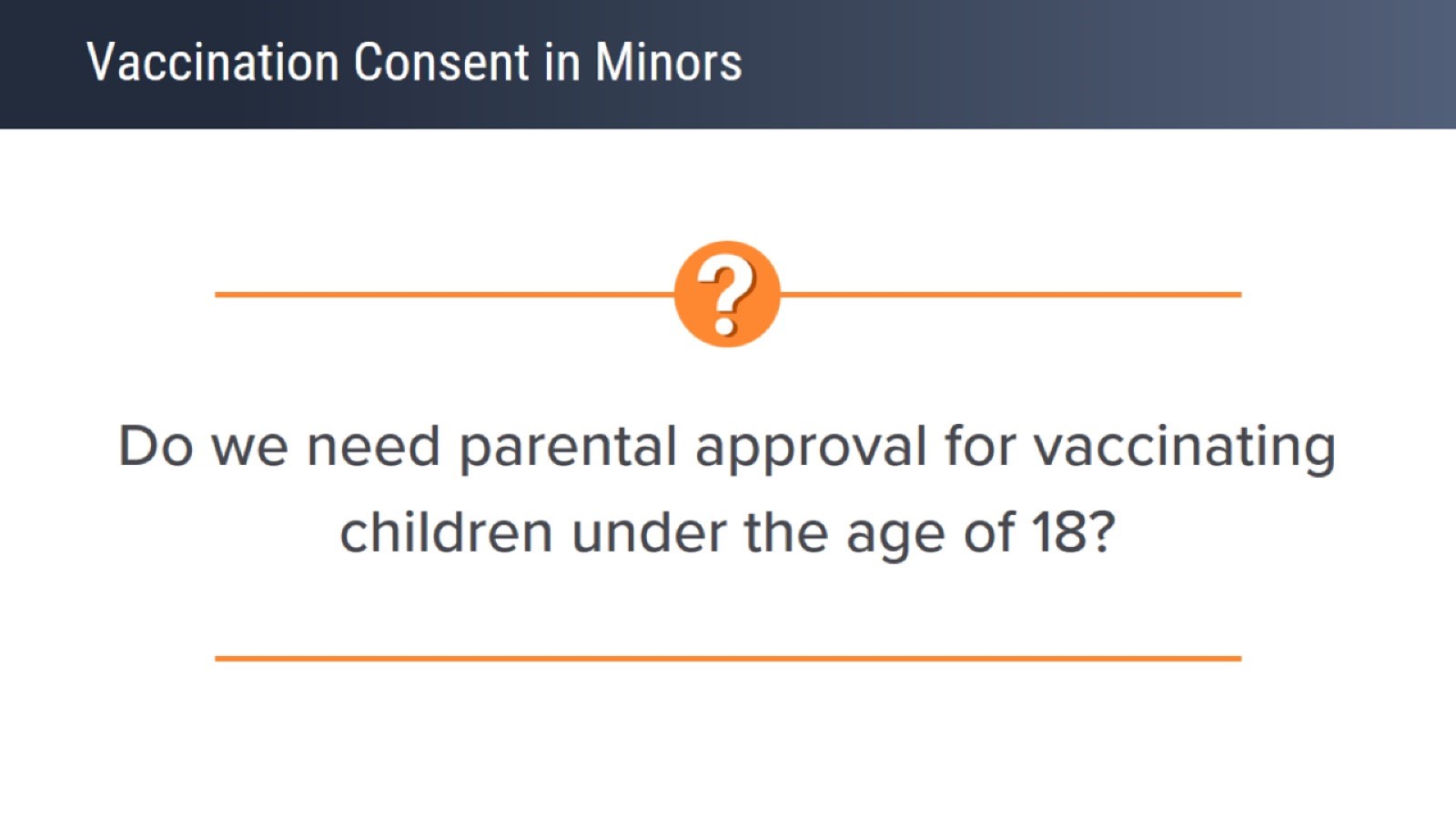 Vaccination Consent in Minors
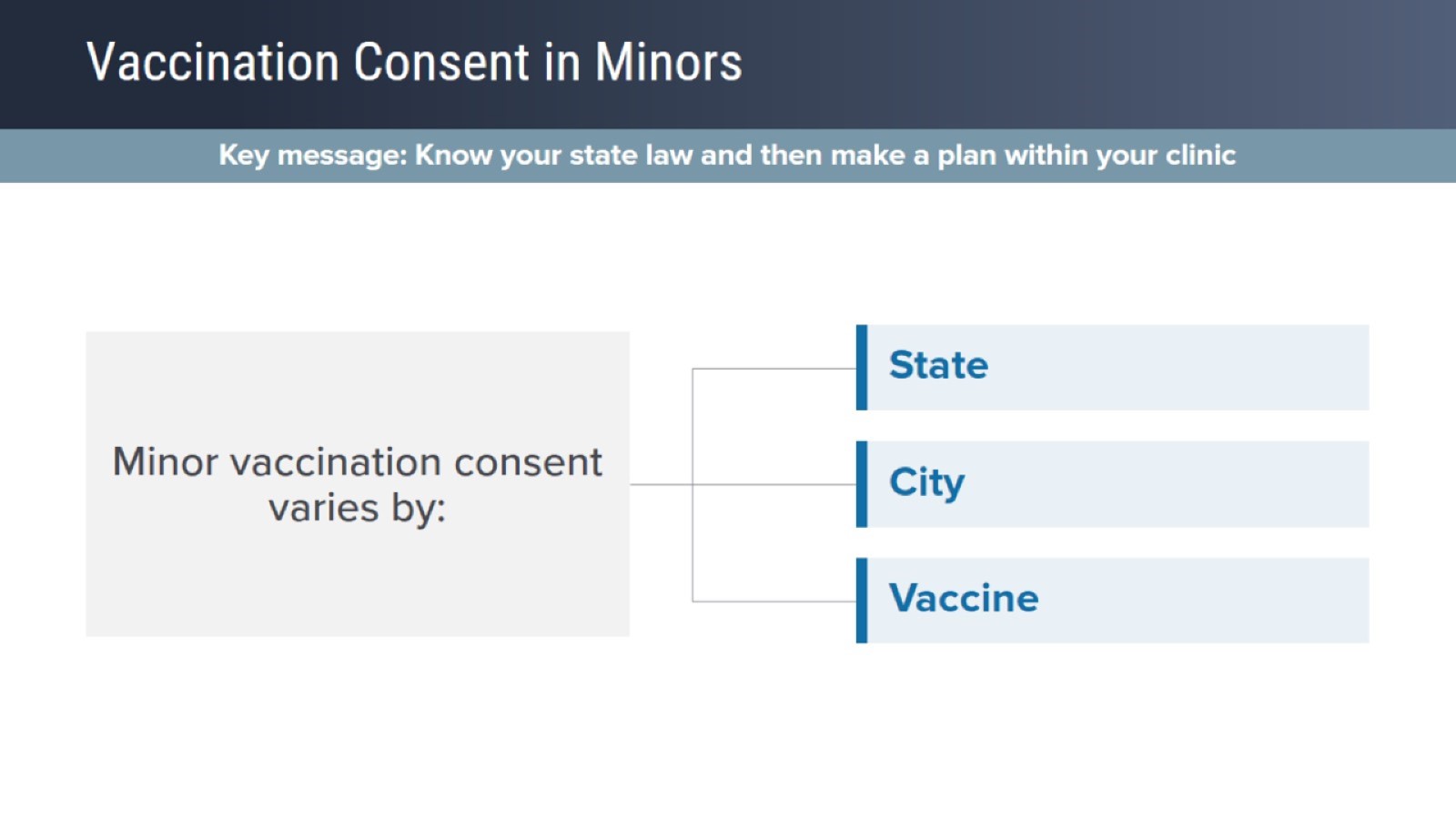 Vaccination Consent in Minors
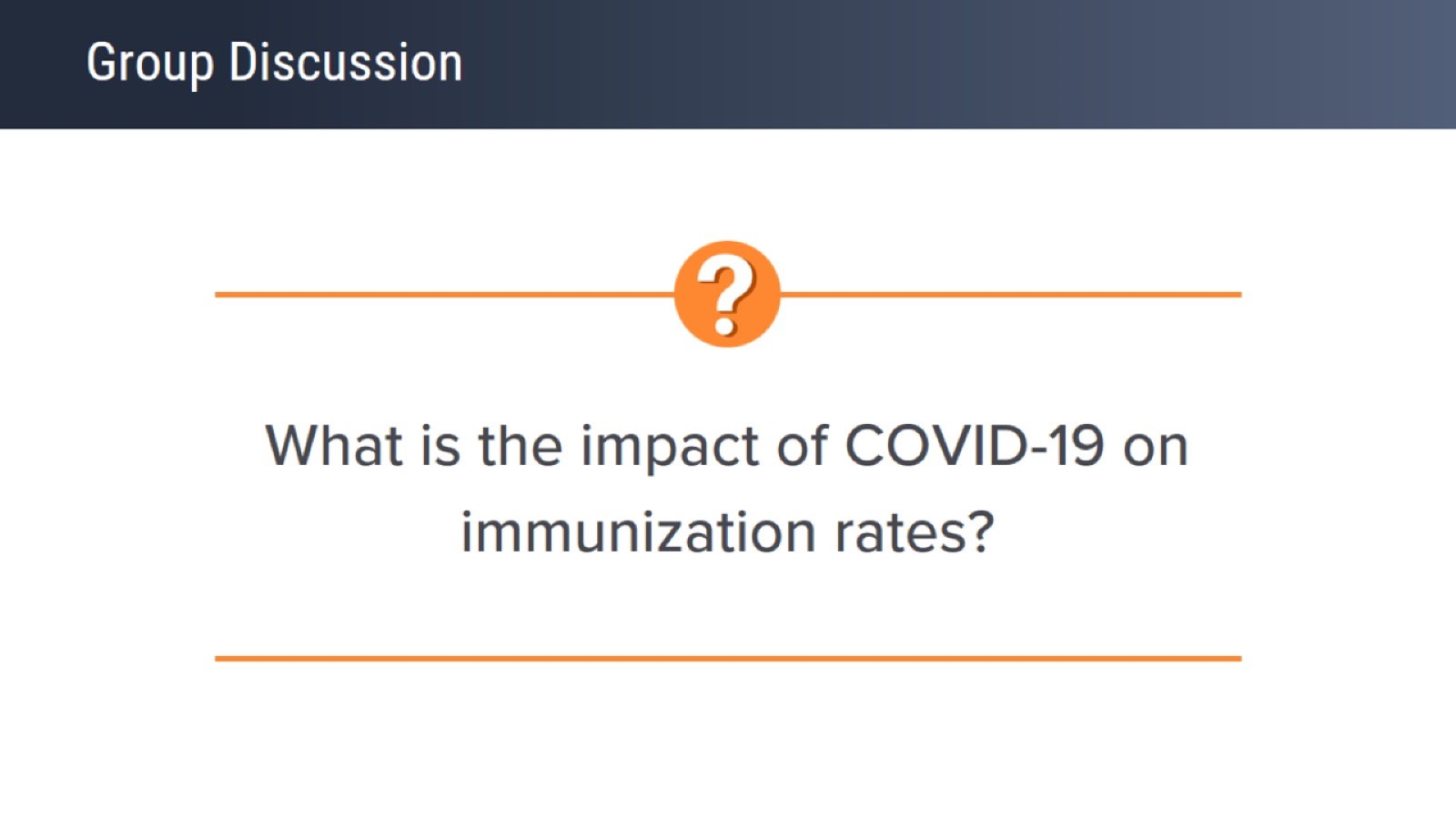 Group Discussion
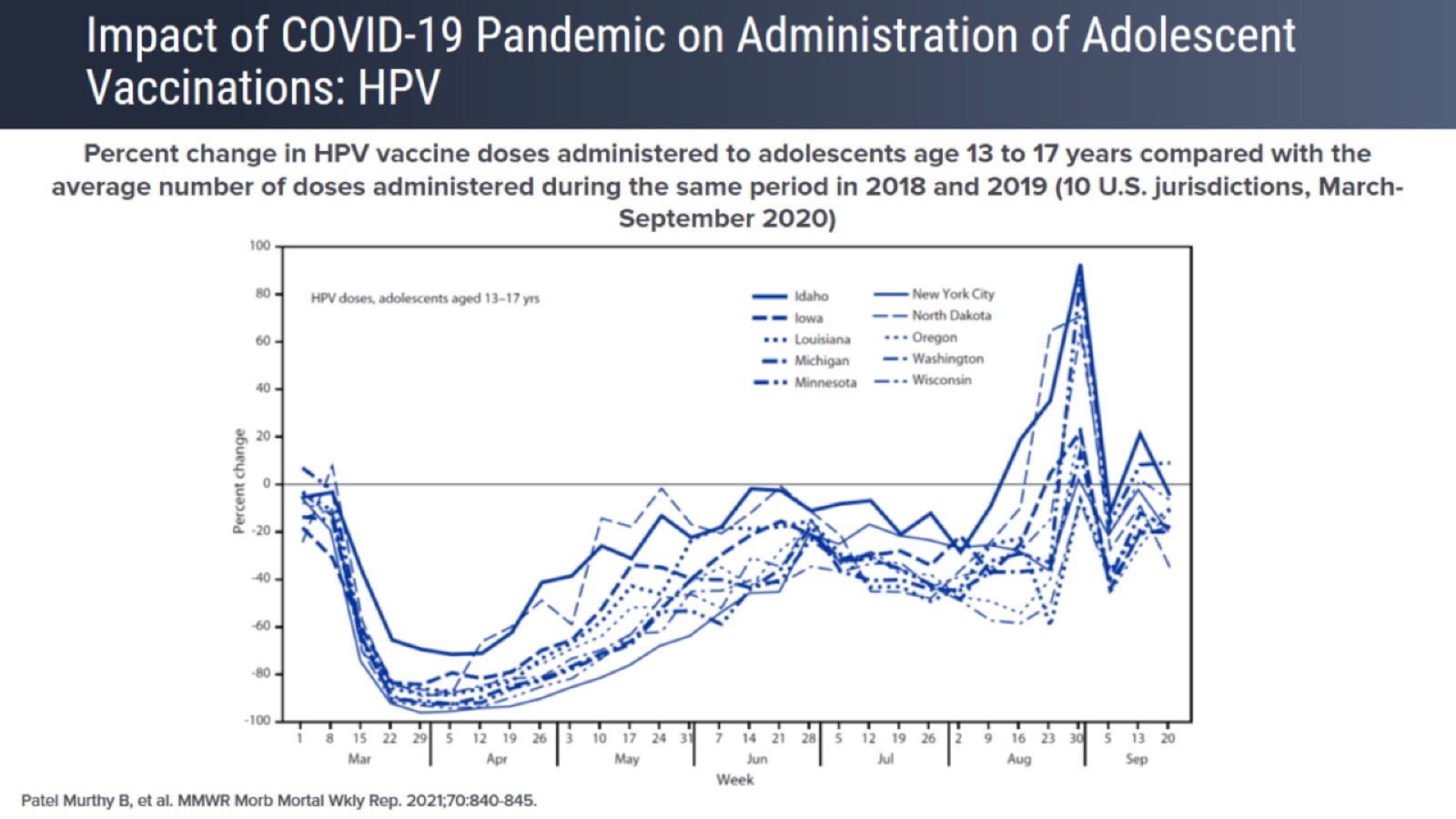 Impact of COVID-19 Pandemic on Administration of Adolescent Vaccinations: HPV
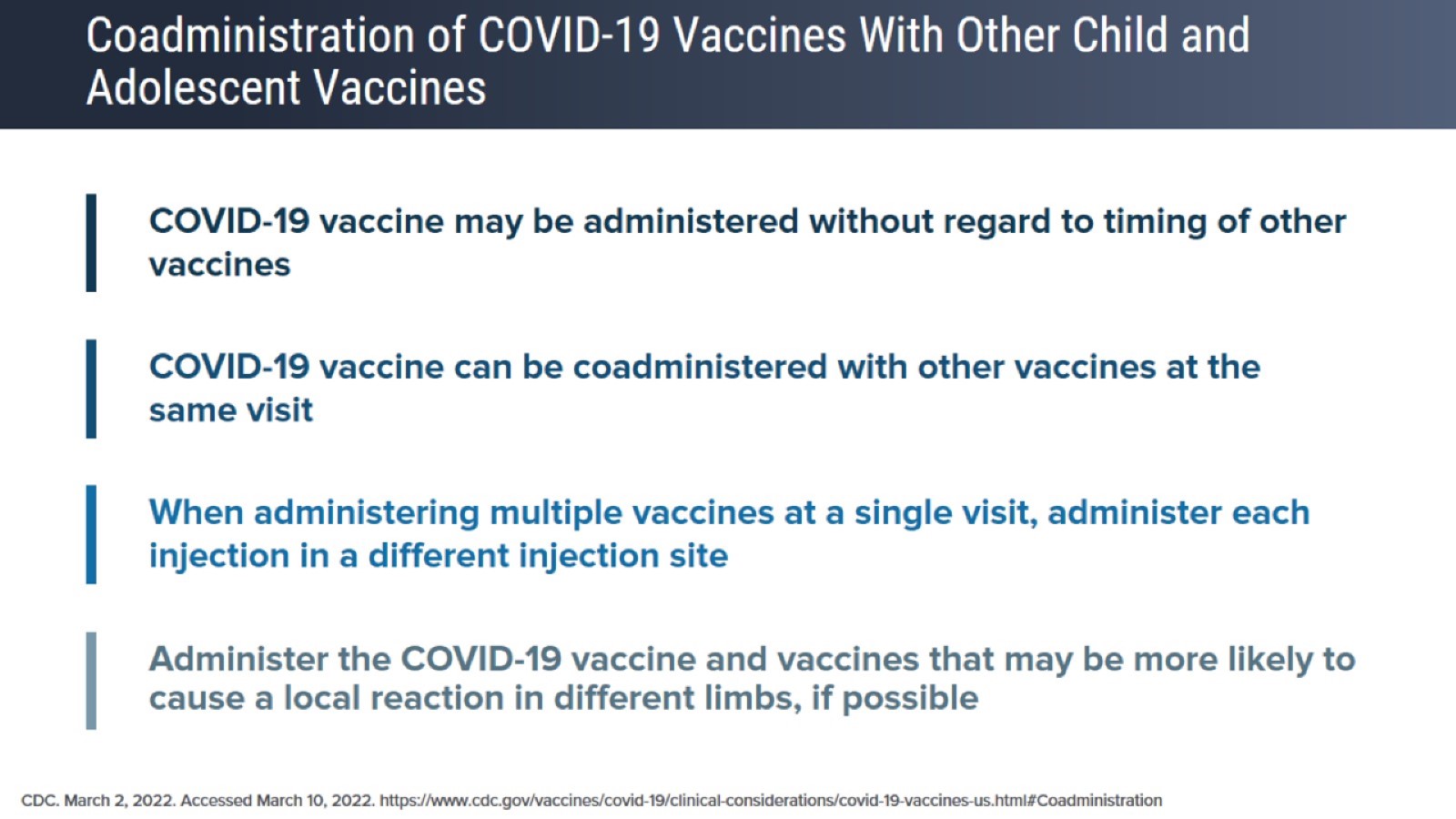 Coadministration of COVID-19 Vaccines With Other Child and Adolescent Vaccines
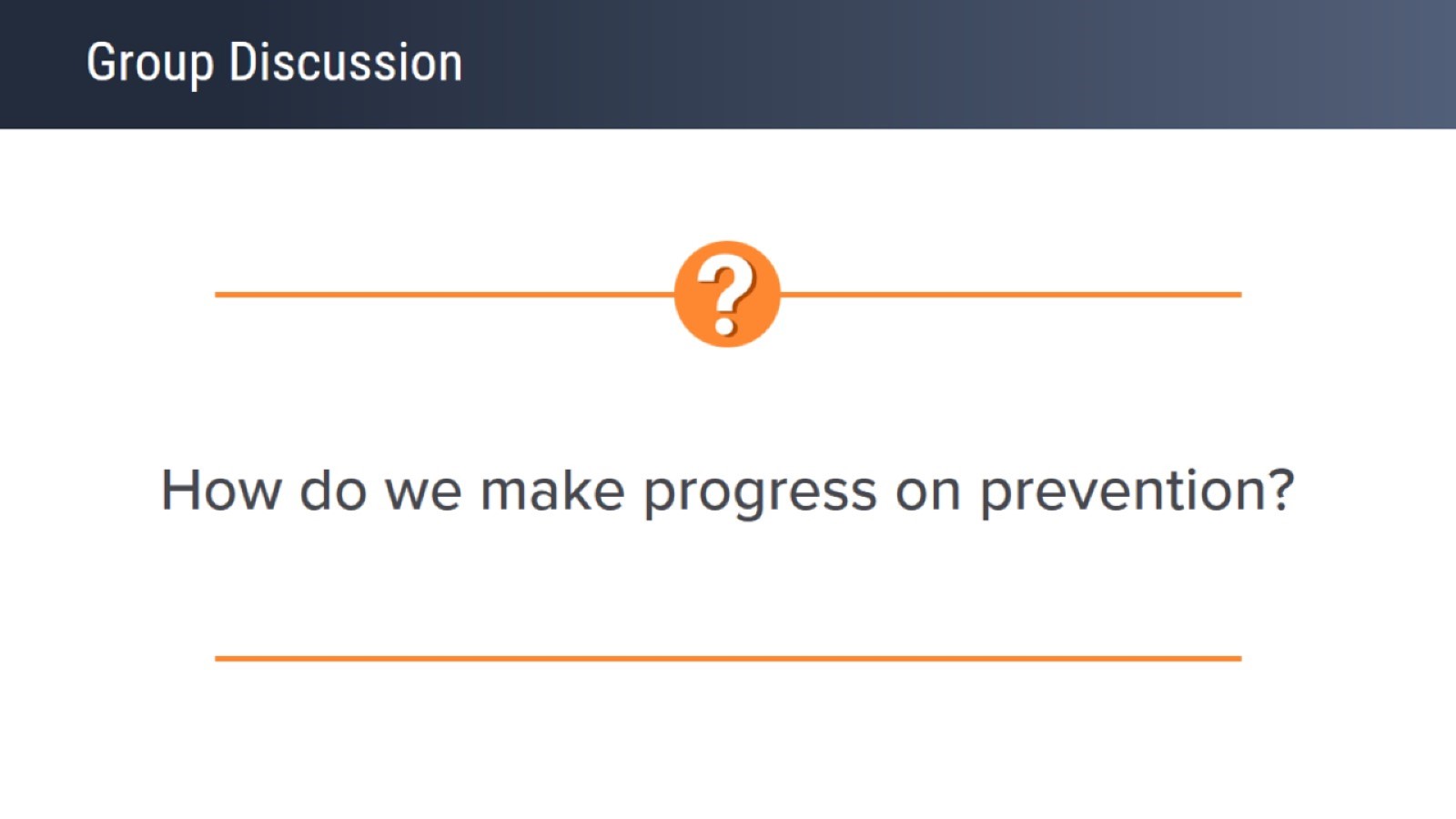 Group Discussion
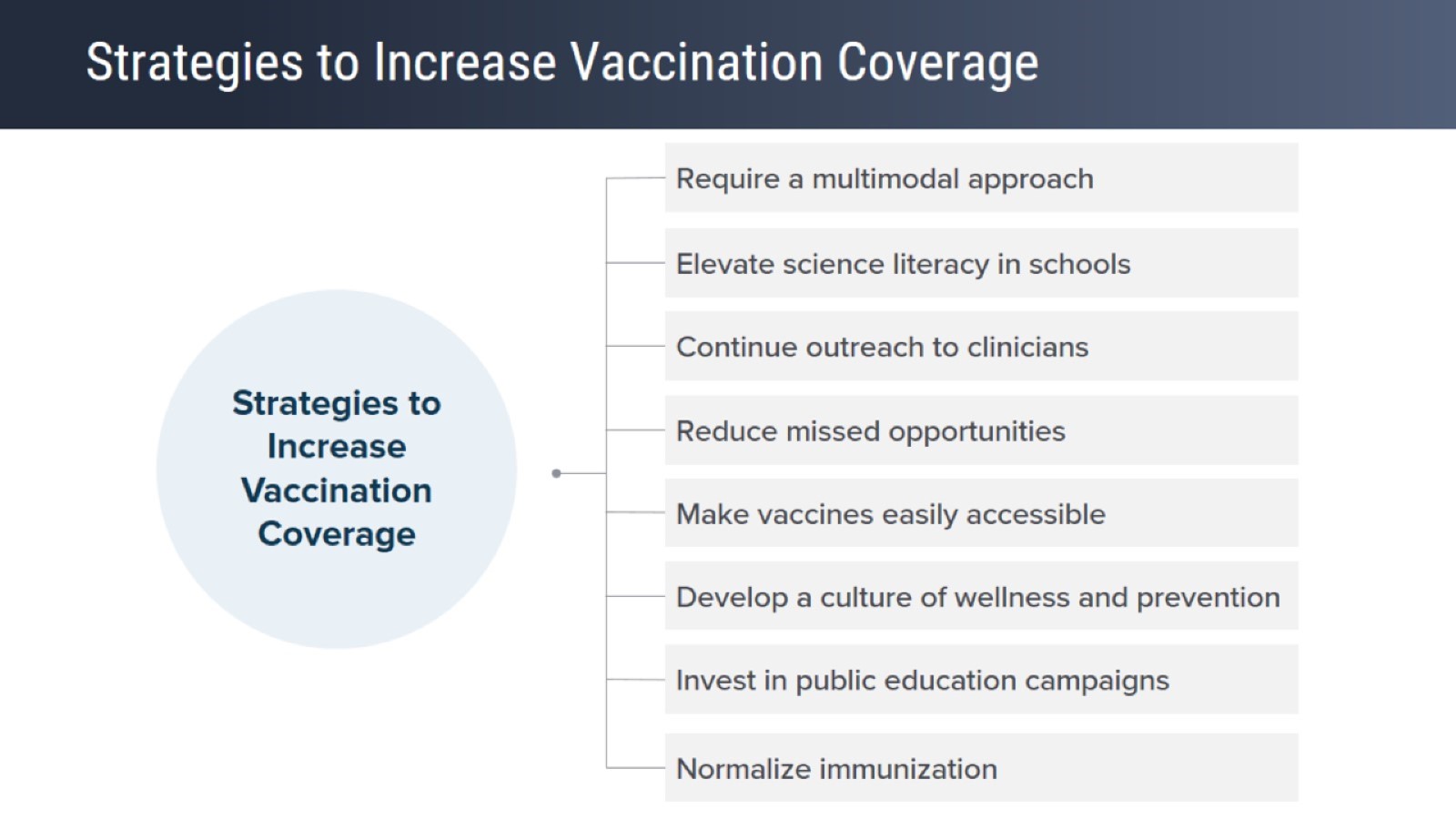 Strategies to Increase Vaccination Coverage
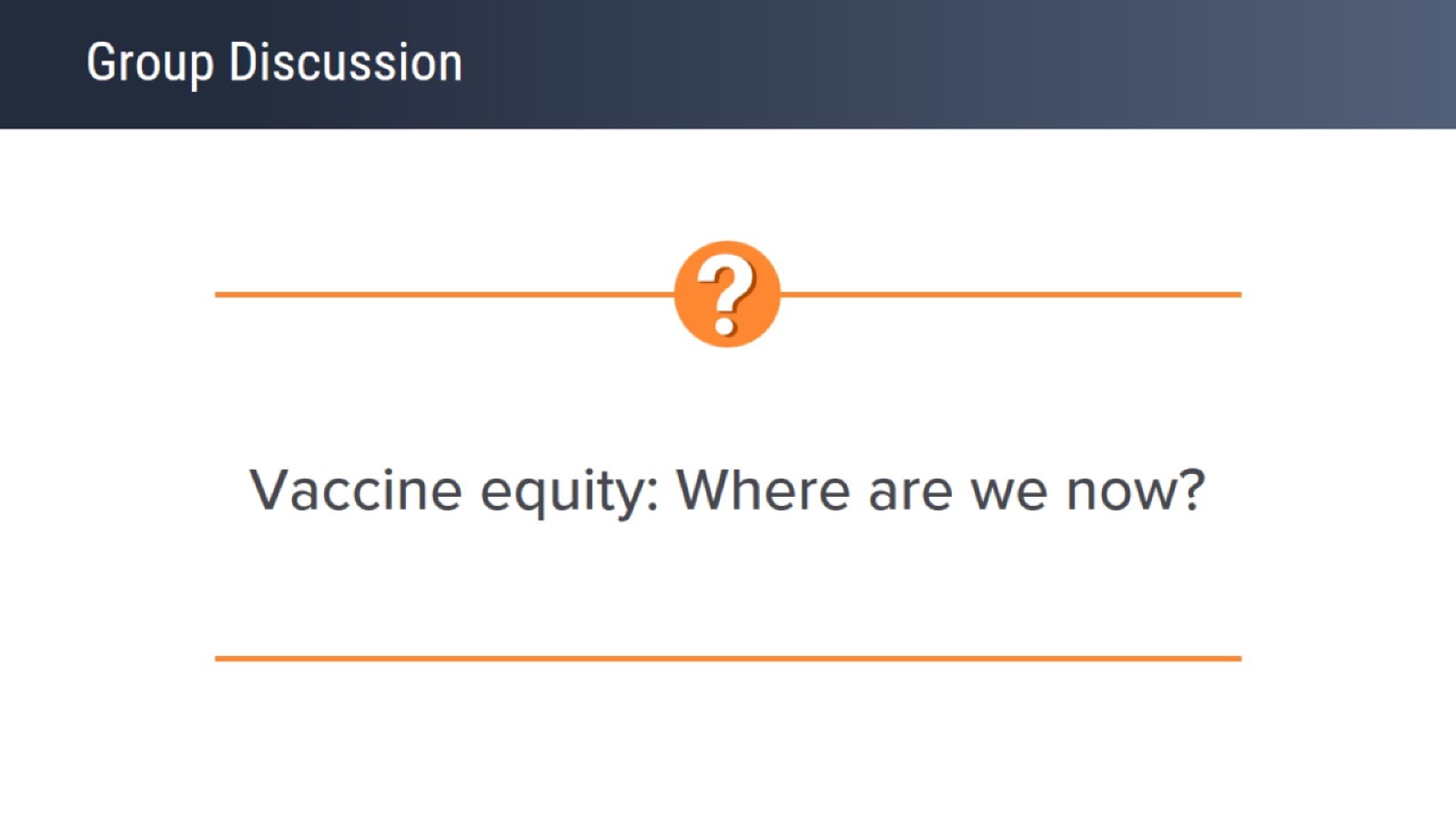 Group Discussion
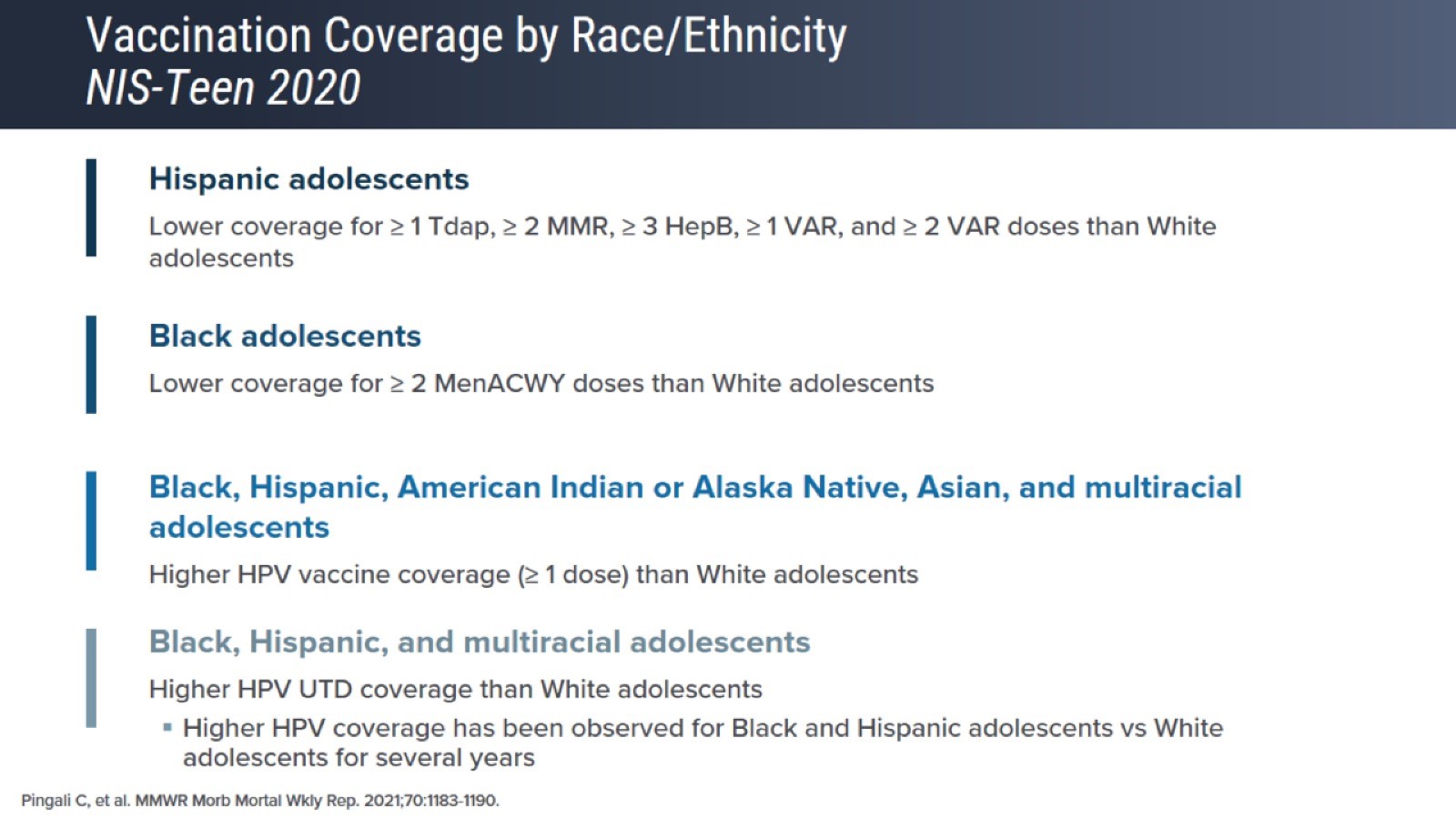 Vaccination Coverage by Race/EthnicityNIS-Teen 2020
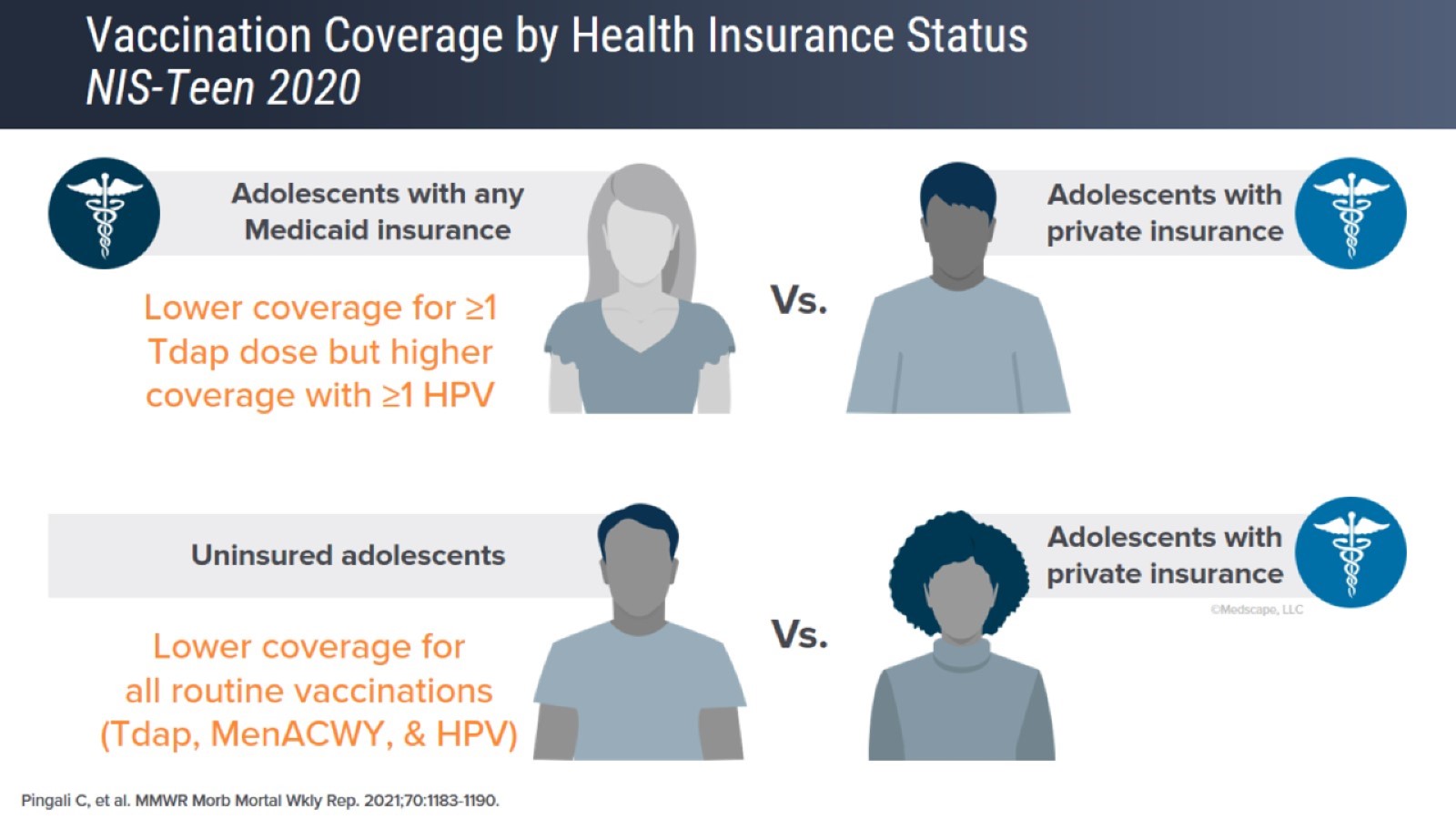 Vaccination Coverage by Health Insurance StatusNIS-Teen 2020
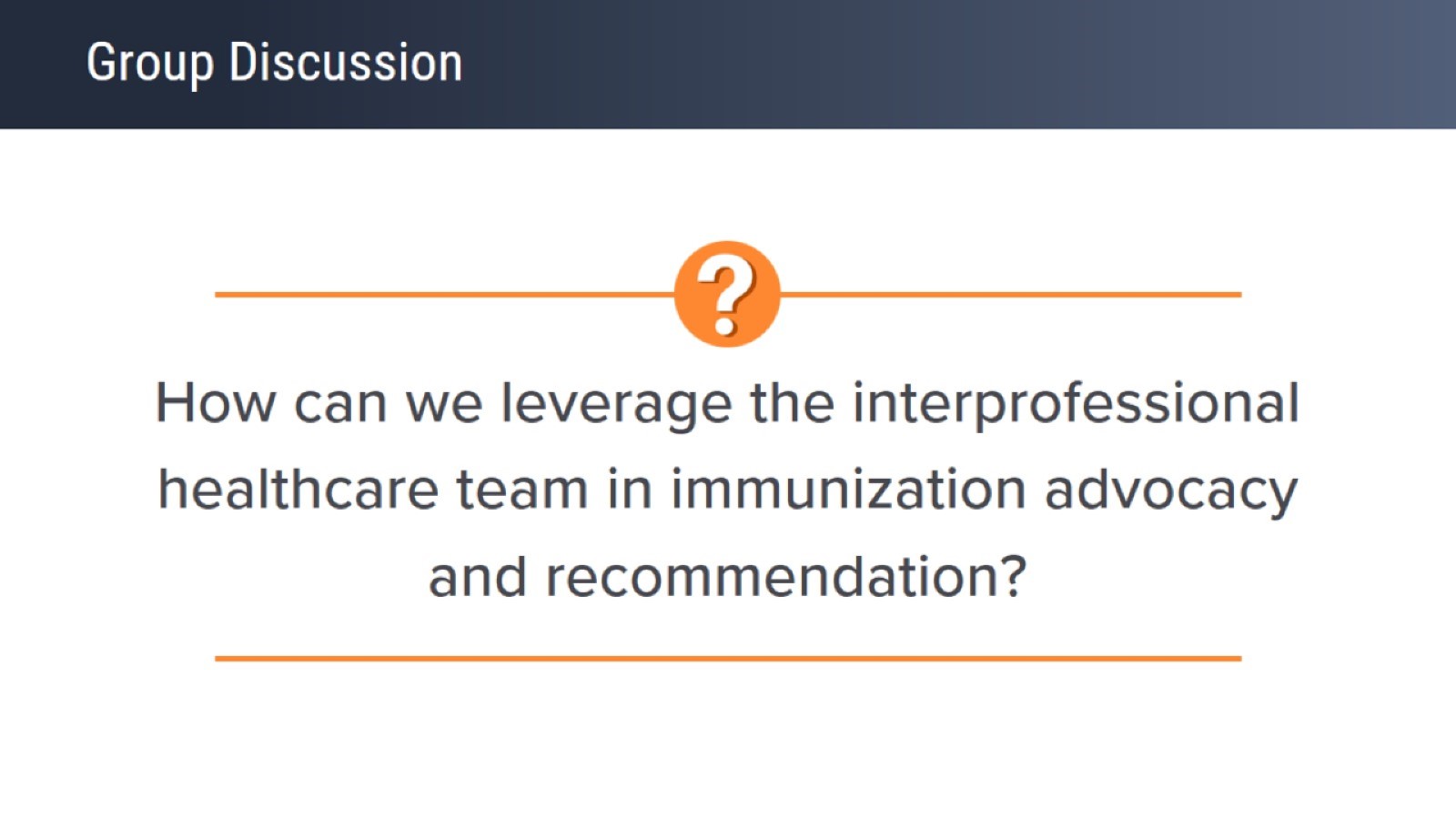 Group Discussion
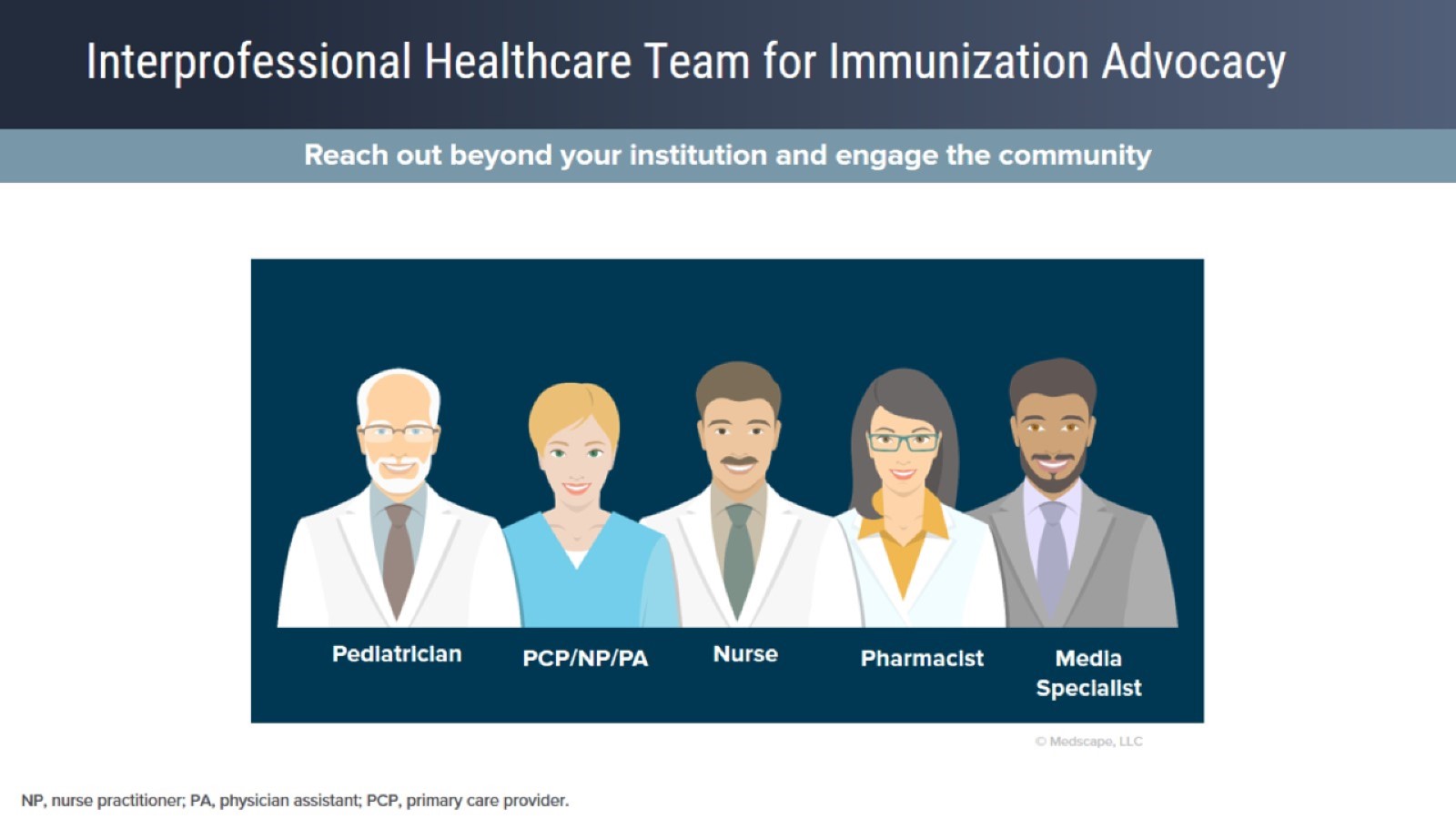 Interprofessional Healthcare Team for Immunization Advocacy
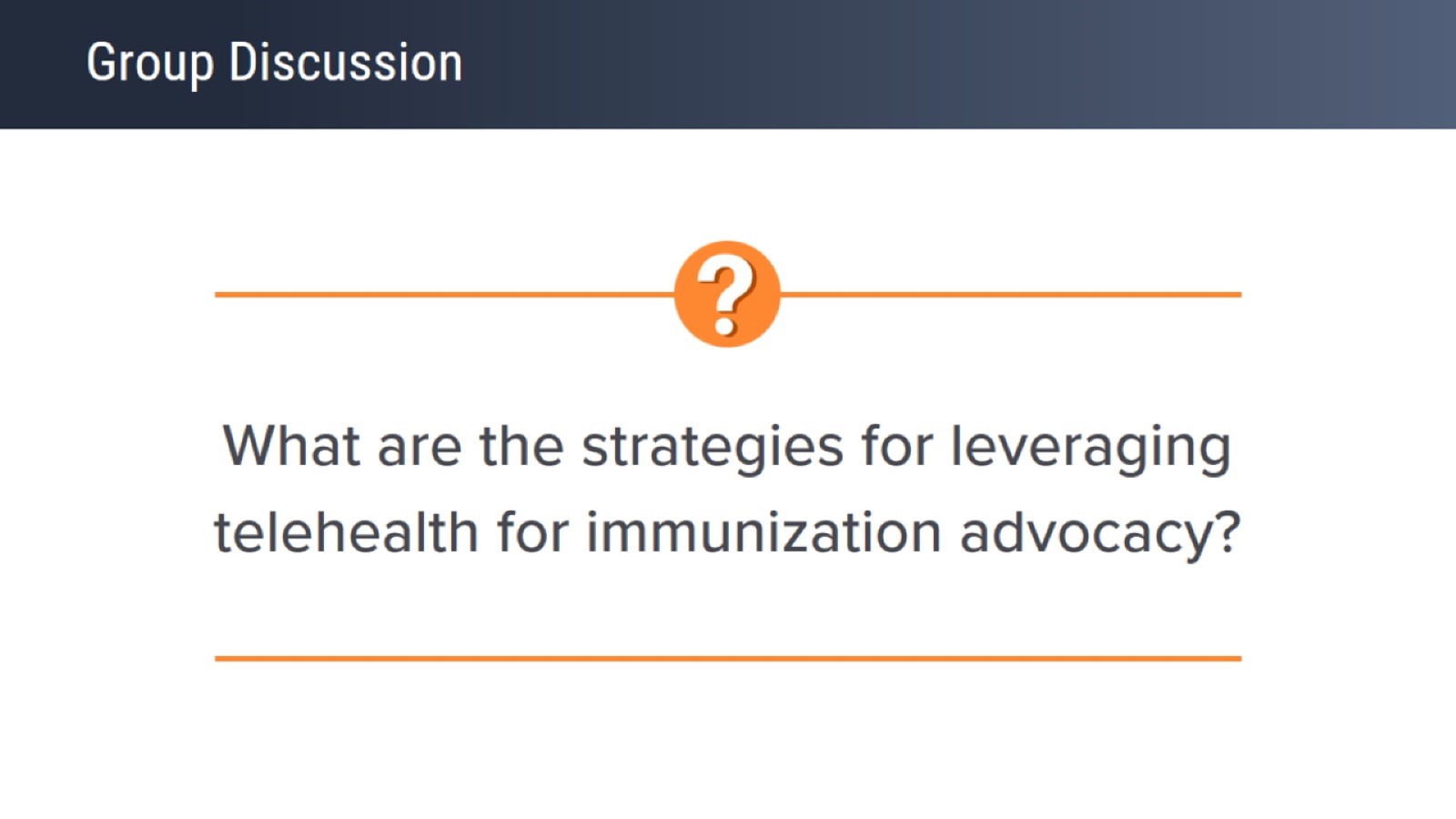 Group Discussion
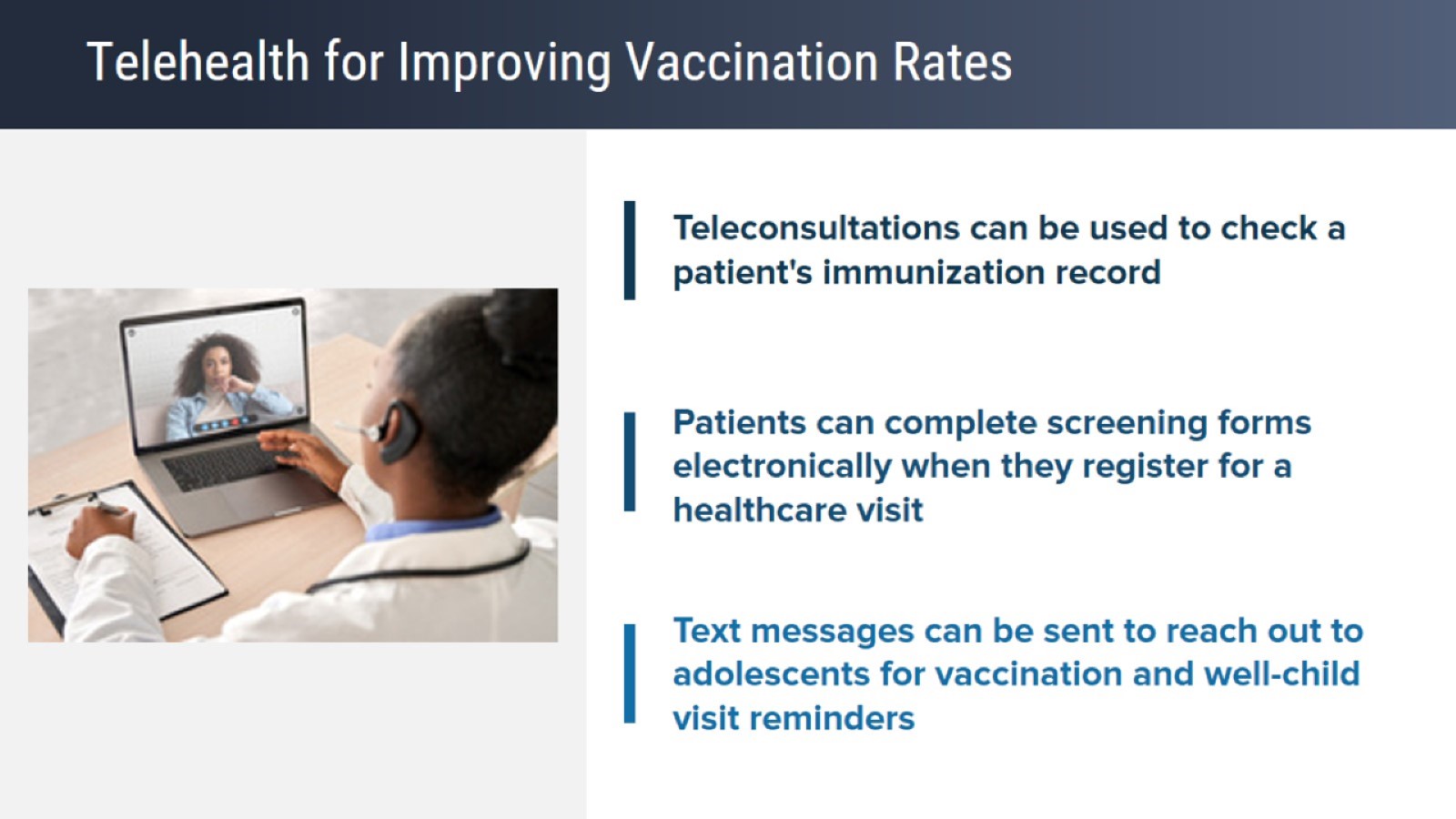 Telehealth for Improving Vaccination Rates
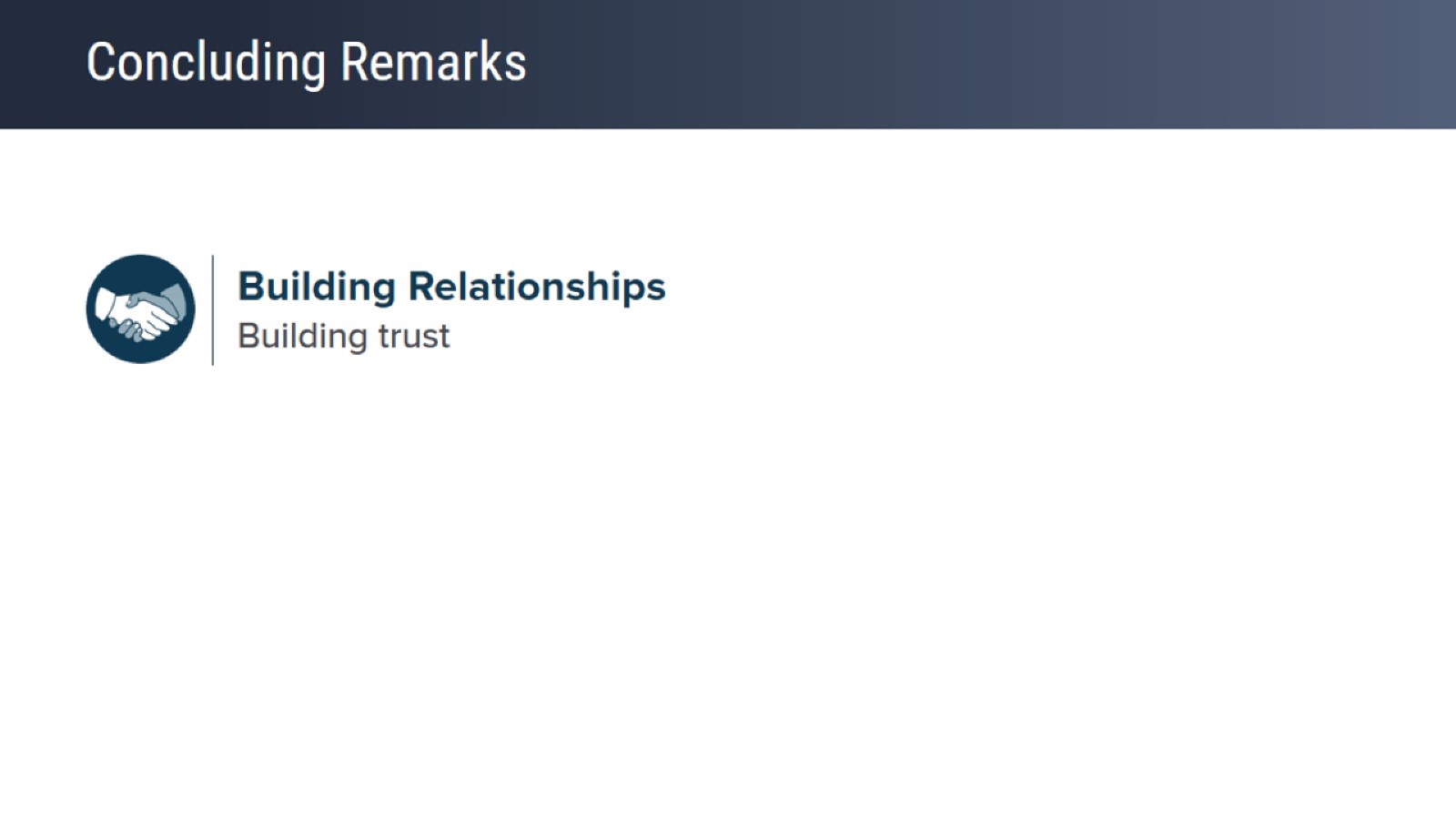 Concluding Remarks
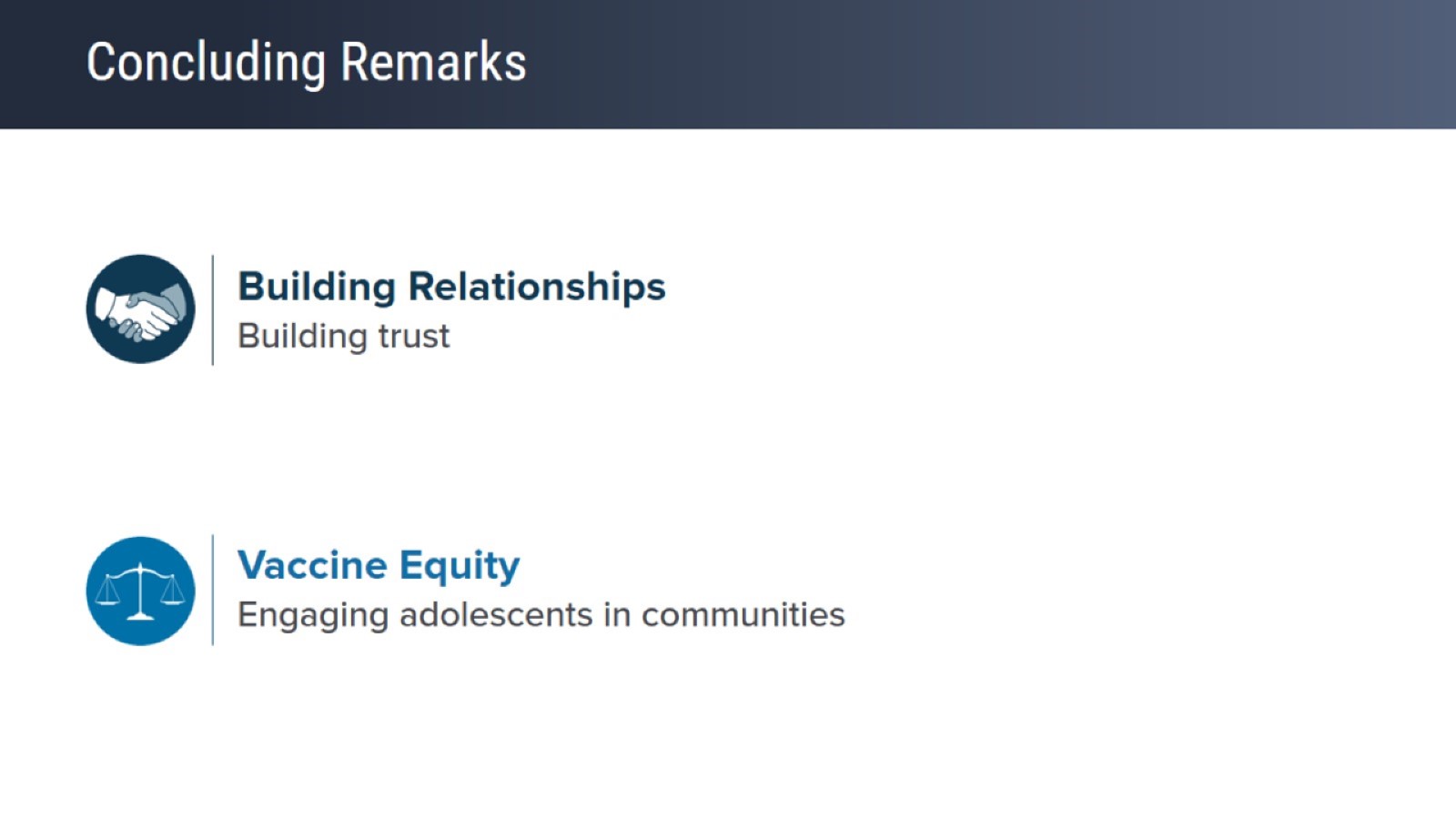 Concluding Remarks
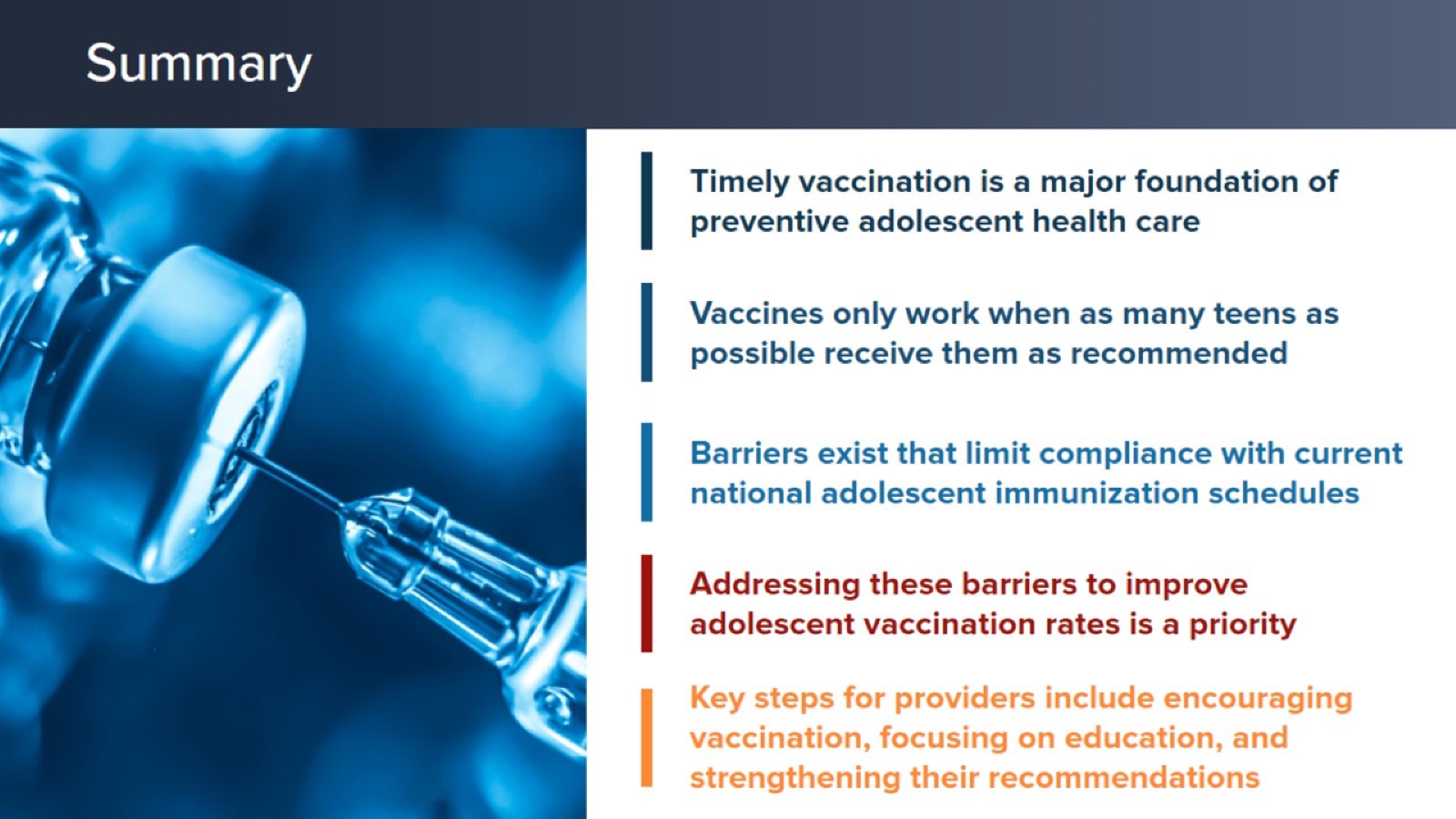 Summary
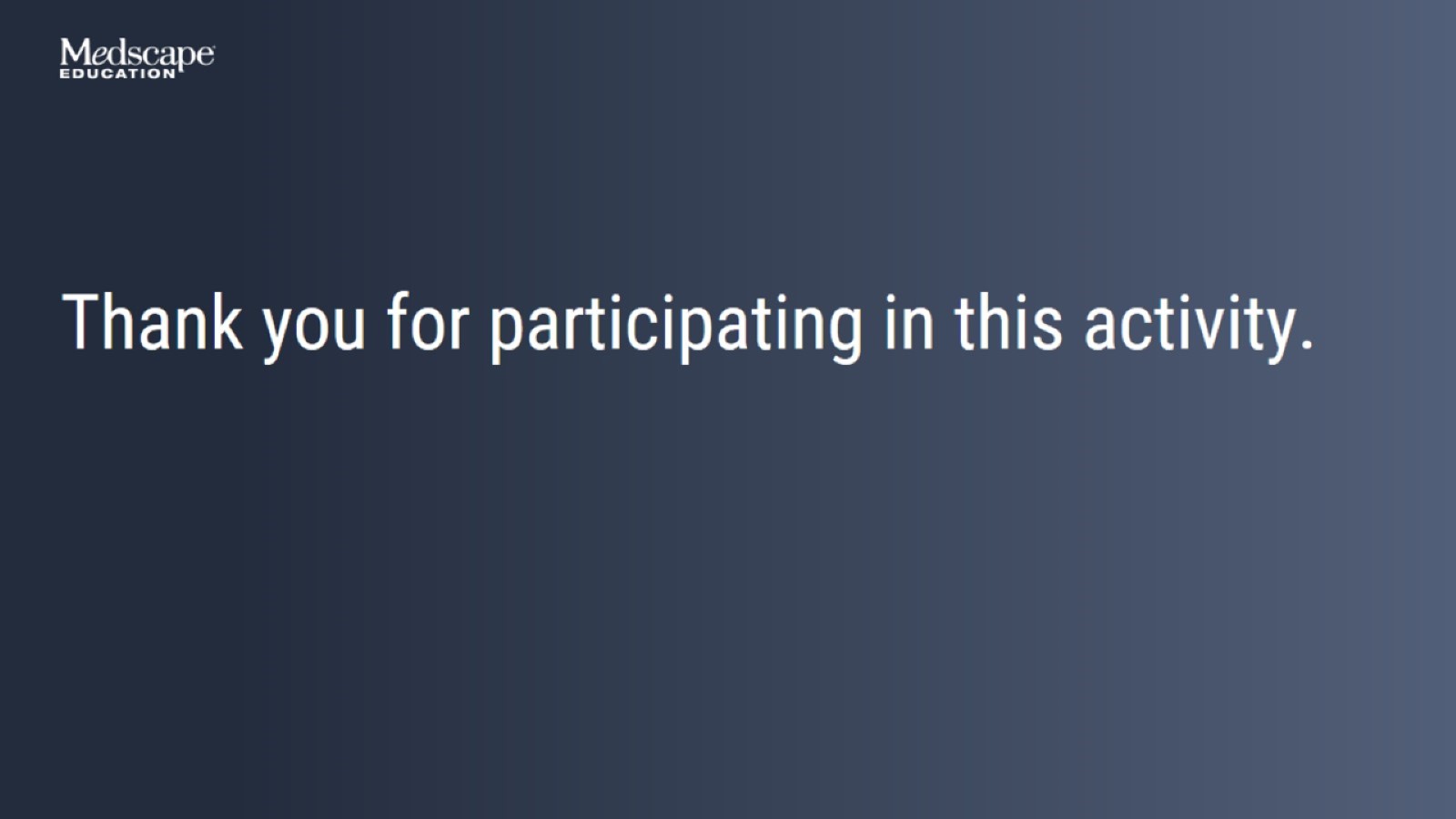